CHÀO MỪNG CÁC EM ĐẾN VỚI BUỔI HỌC NGÀY HÔM NAY!
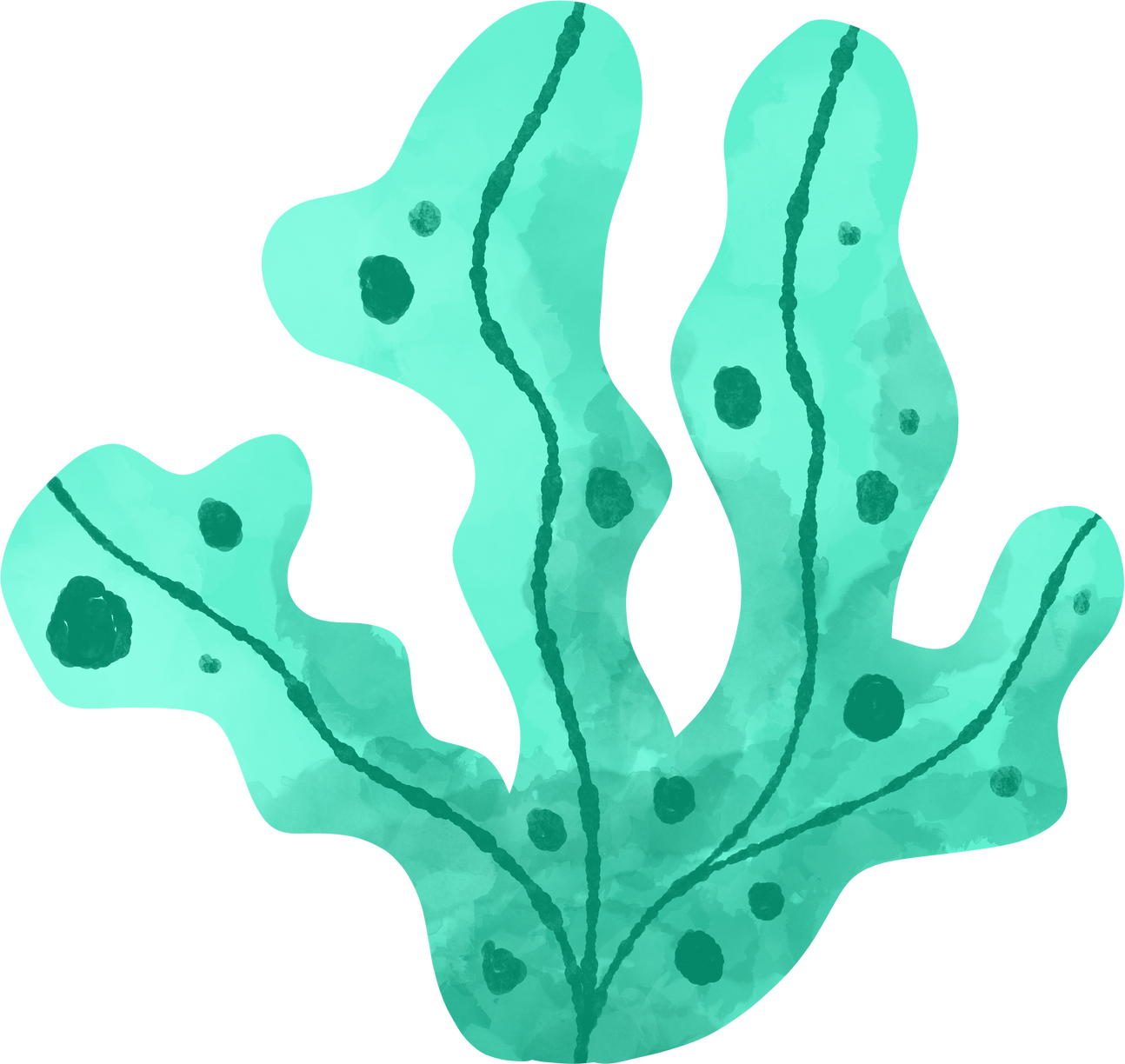 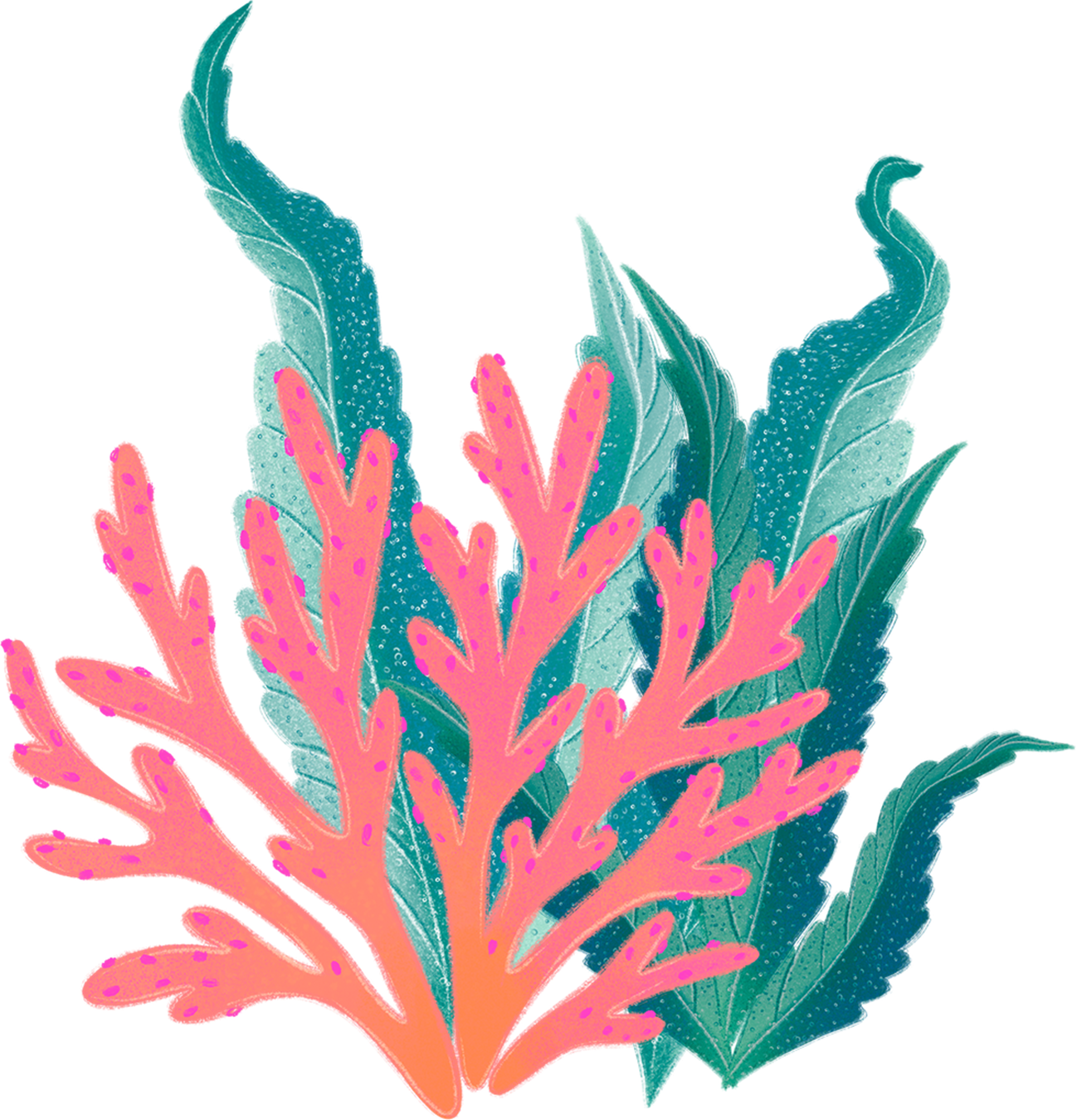 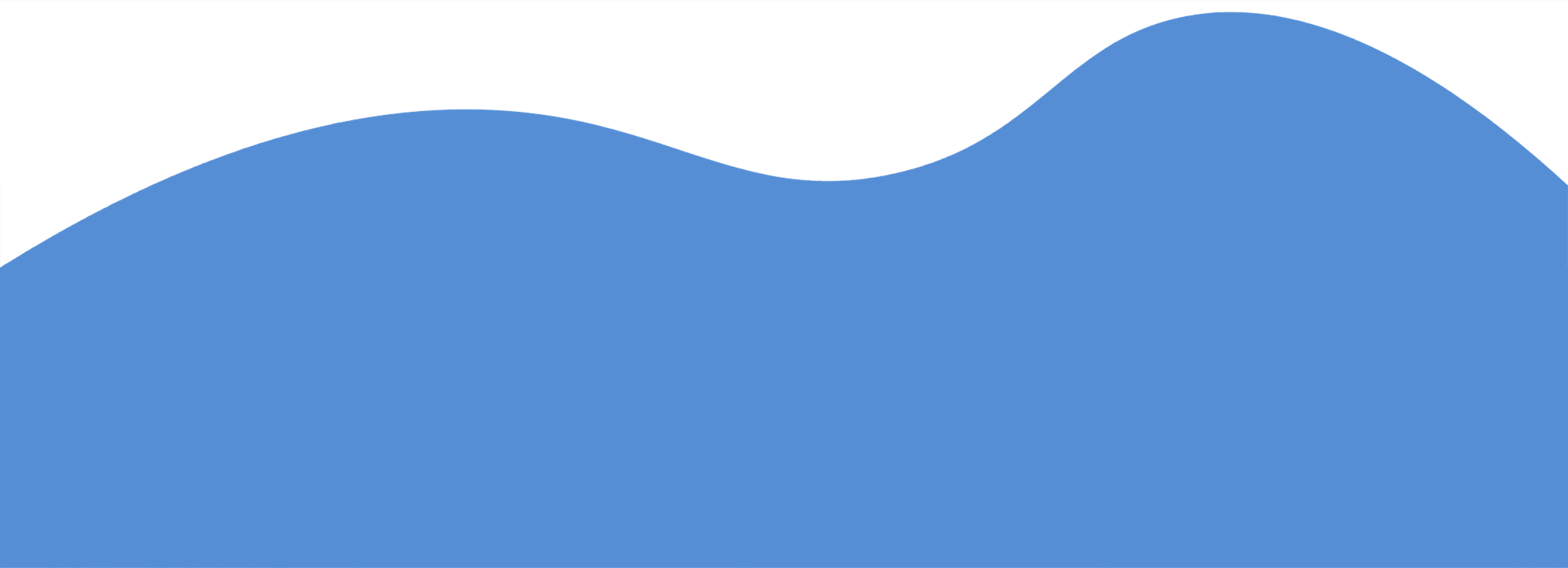 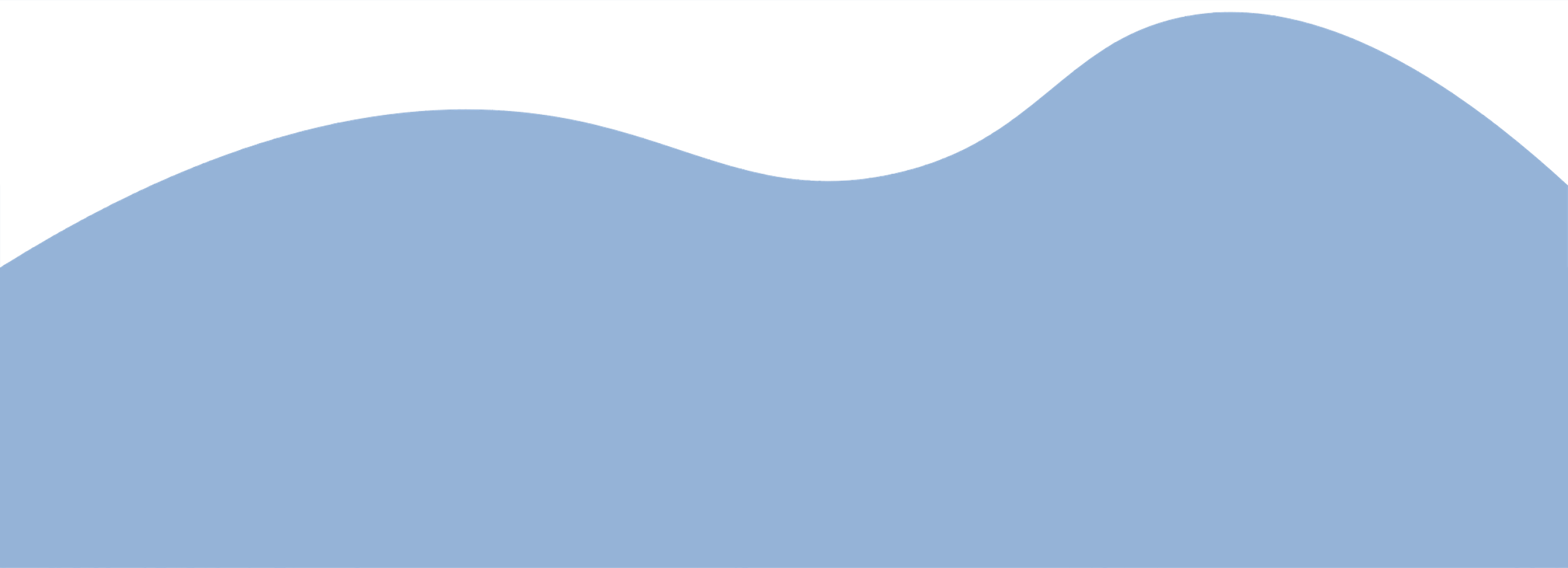 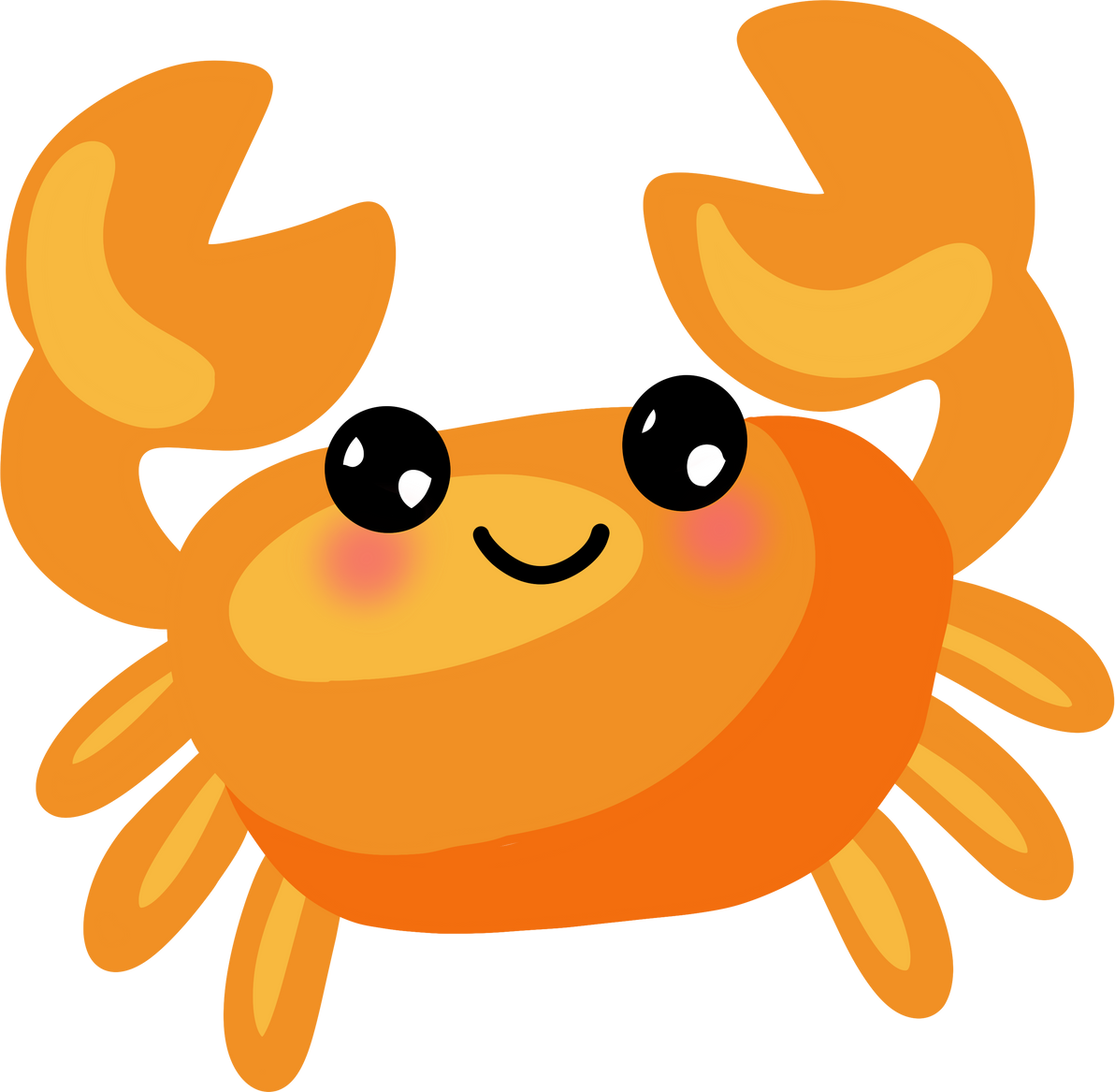 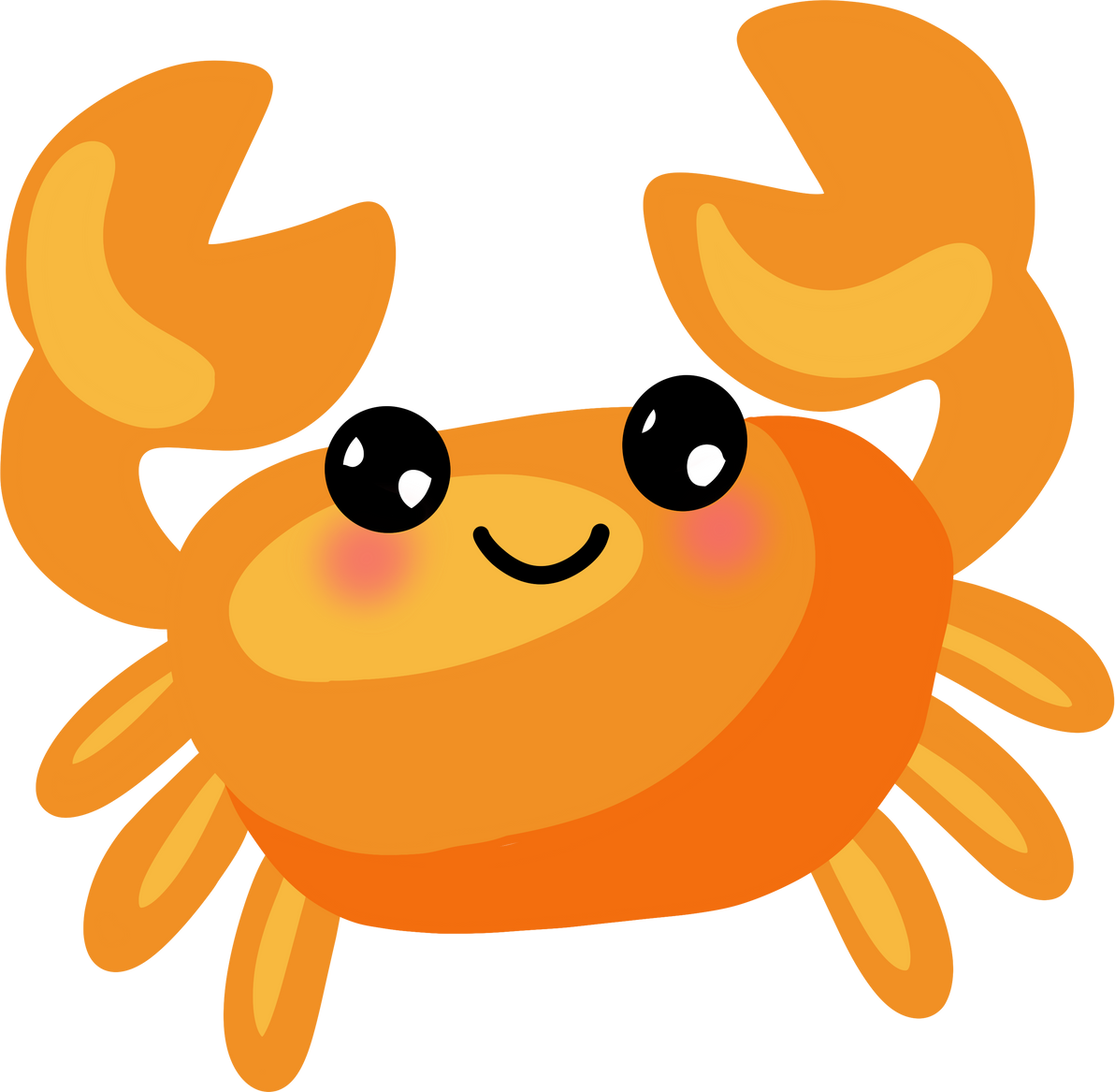 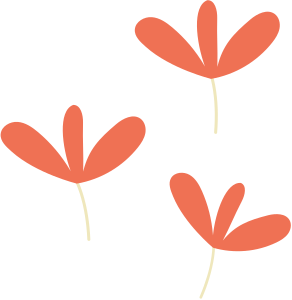 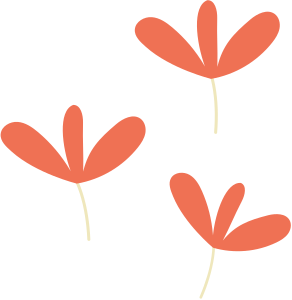 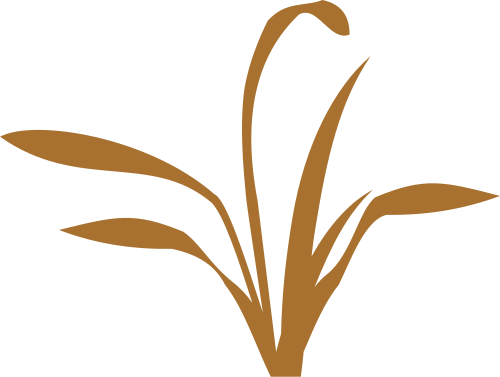 BÀI 2: EM ĐÃ LỚN
(TIẾP)
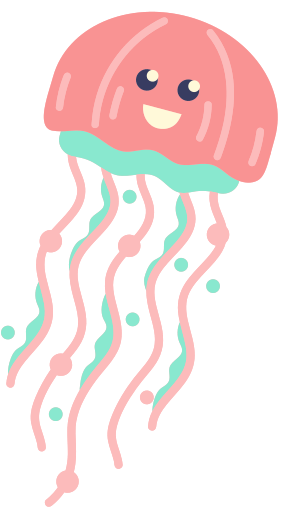 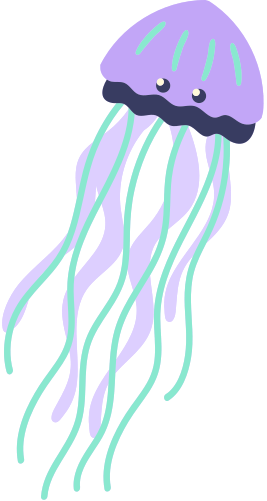 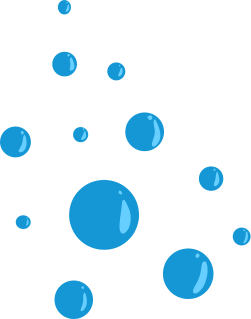 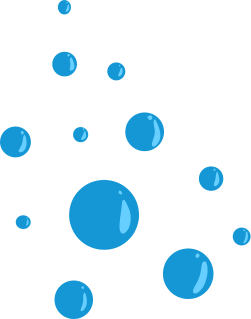 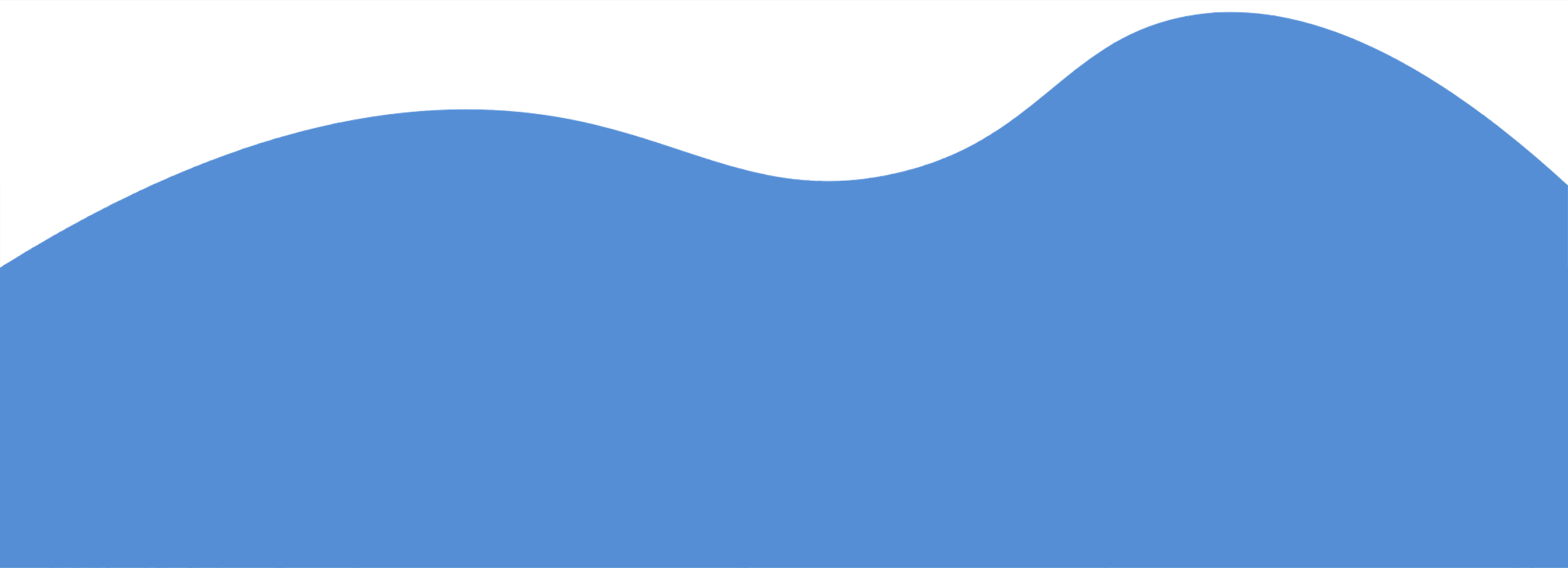 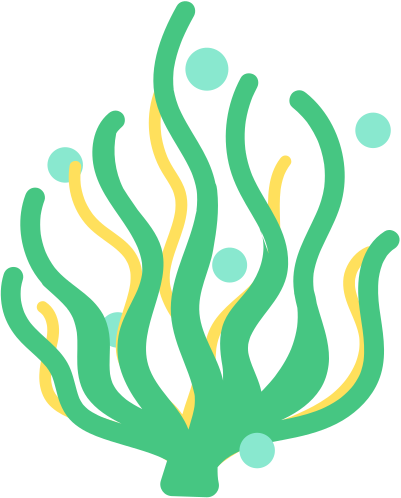 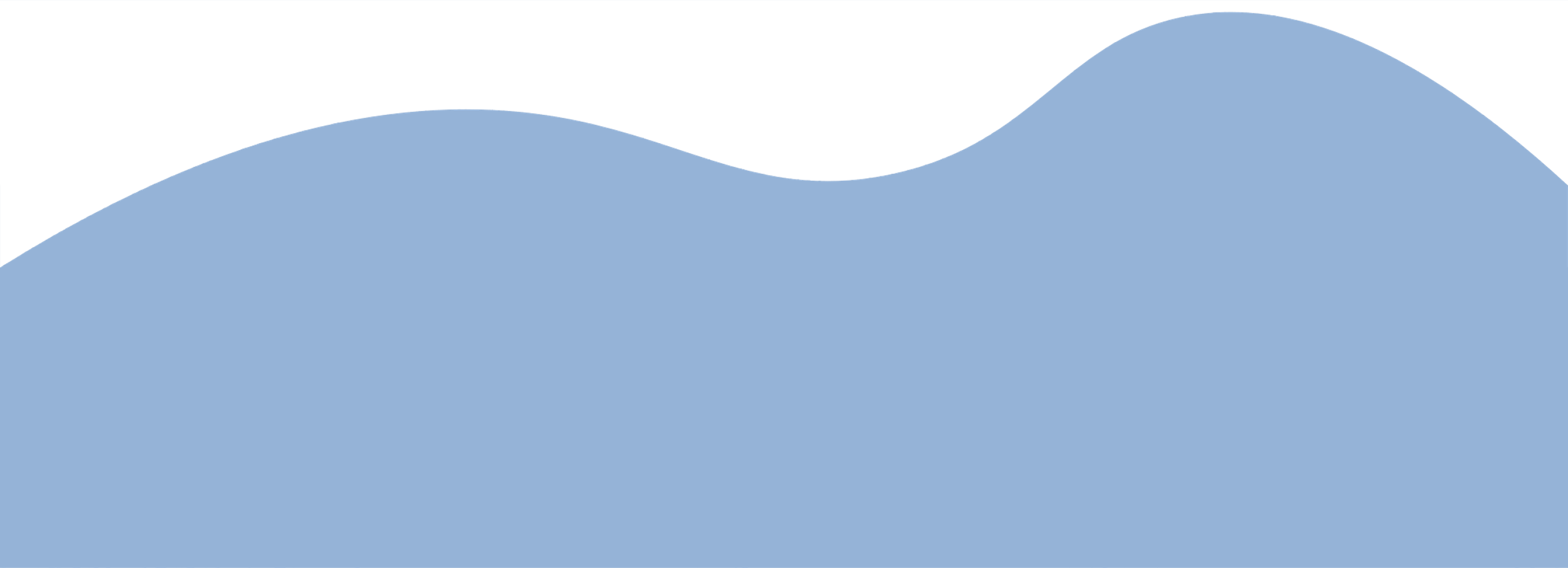 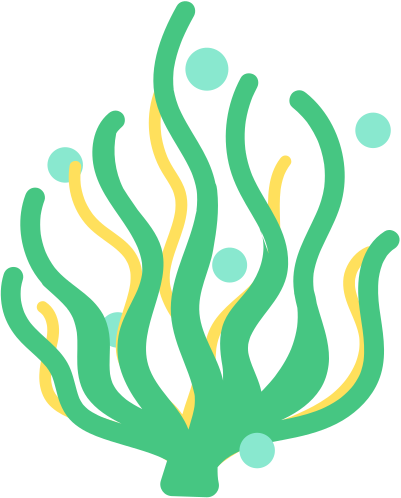 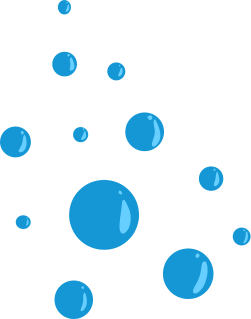 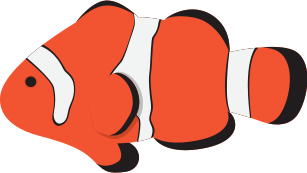 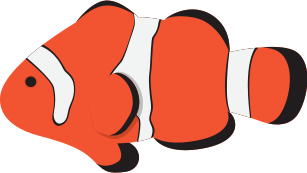 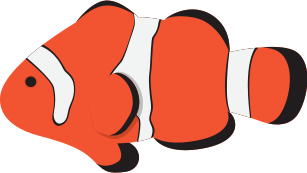 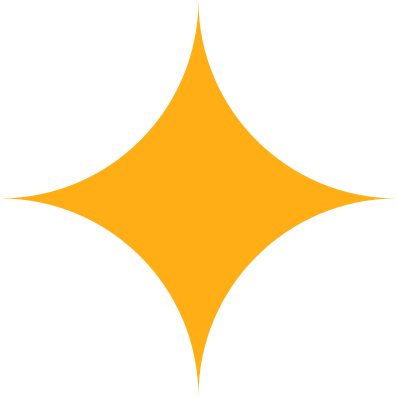 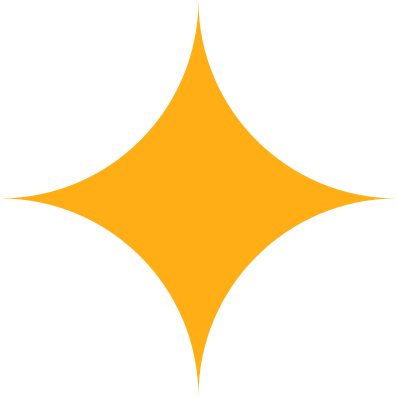 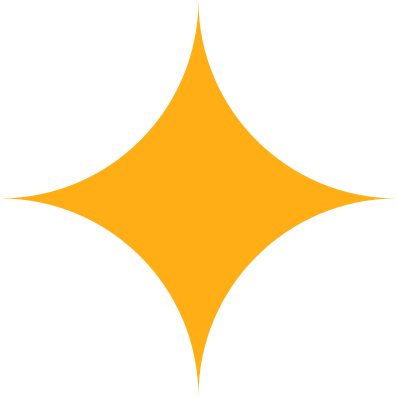 Bài đọc 3: Giặt áo
Nội dung chính
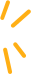 Bài viết 3: Chính tả
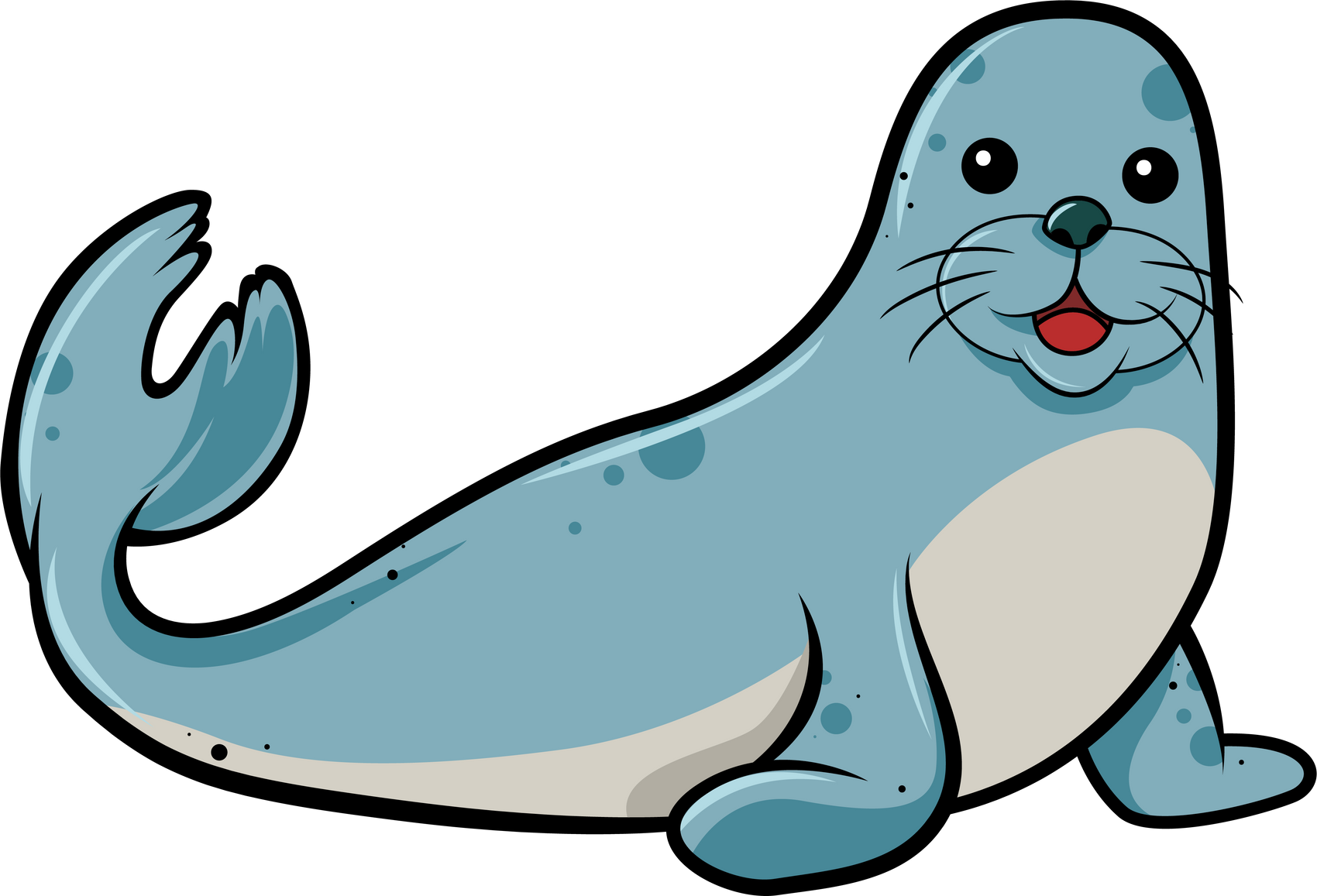 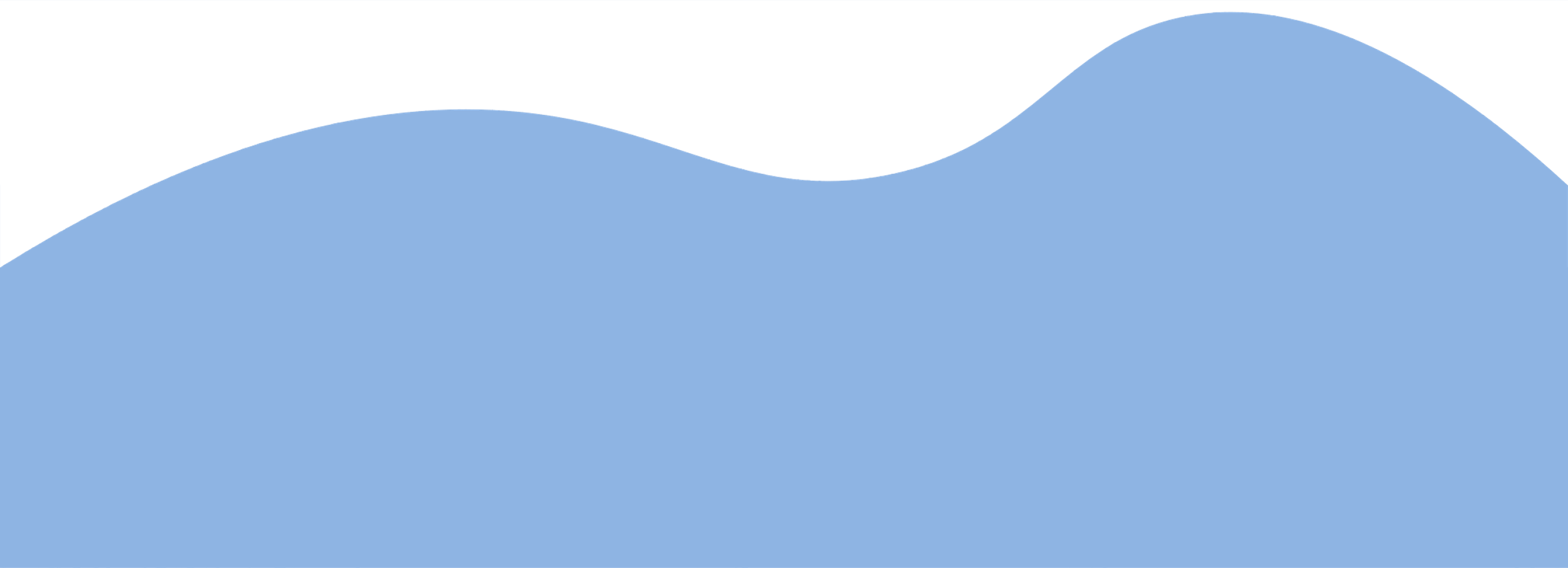 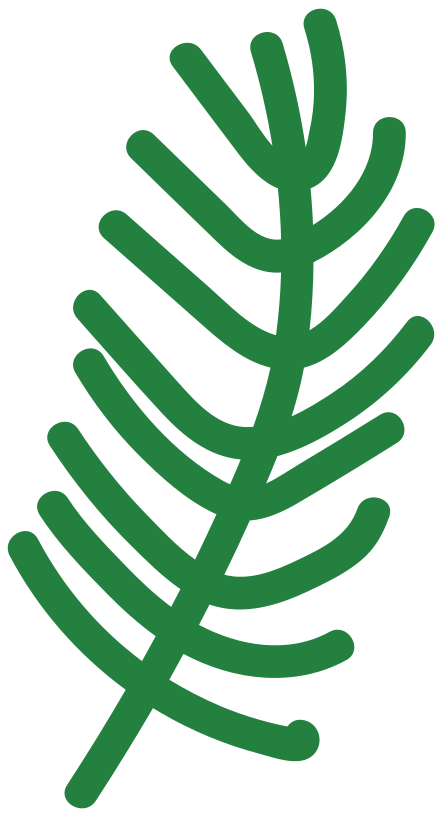 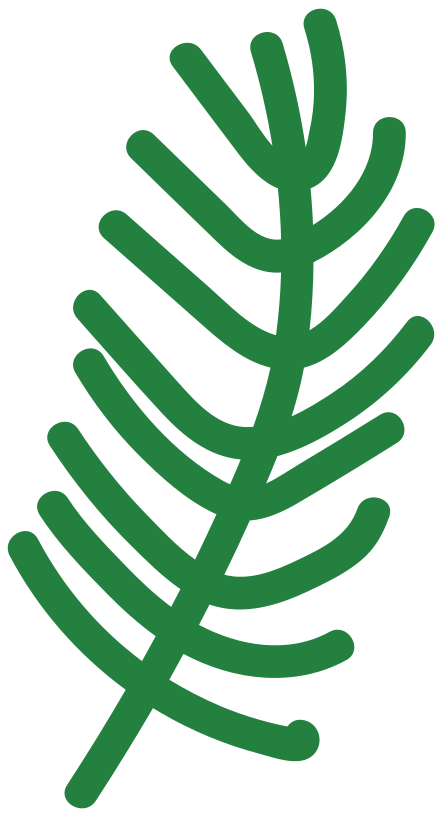 Luyện nói và nghe
KHỞI ĐỘNG
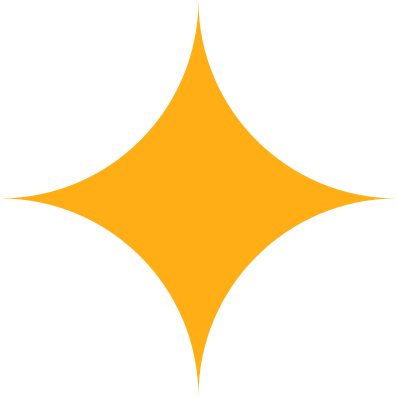 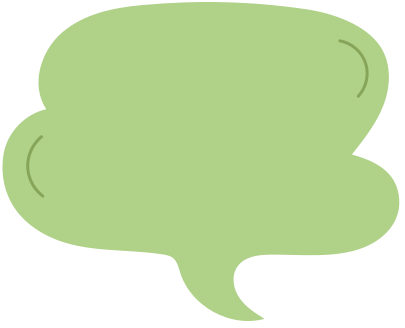 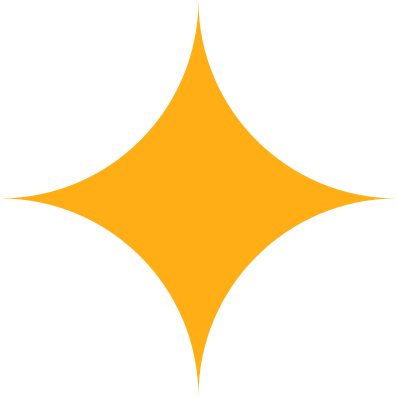 Em có nhận xét gì về hành động của bạn nhỏ trong bài “Con đã lớn thật rồi!” đối với mẹ của mình?
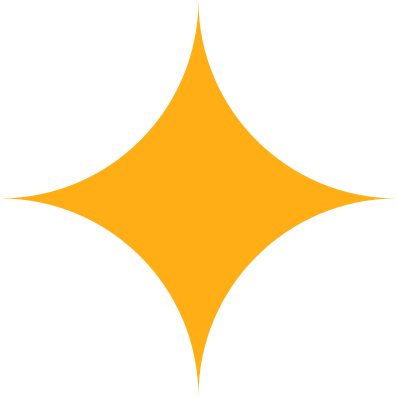 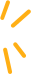 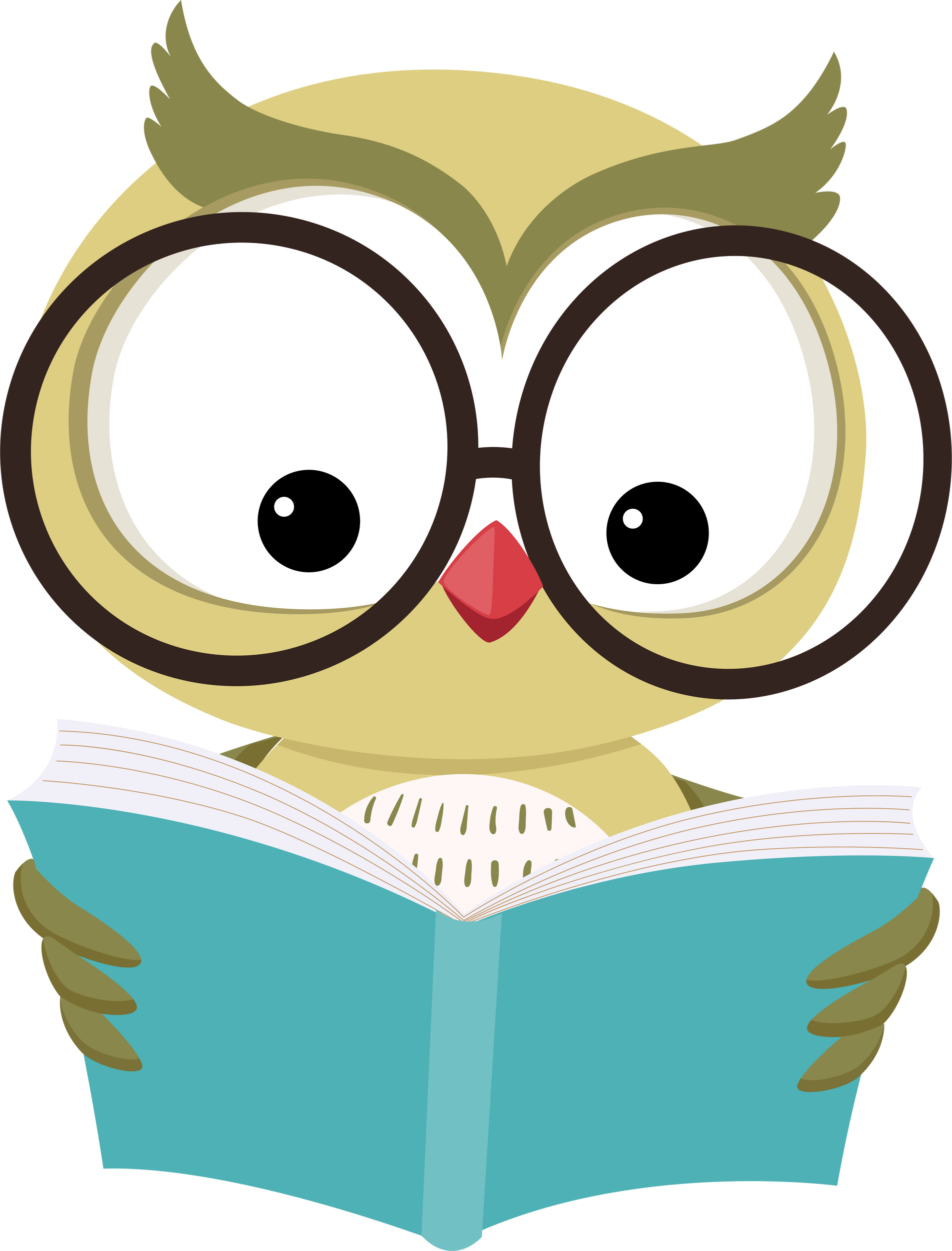 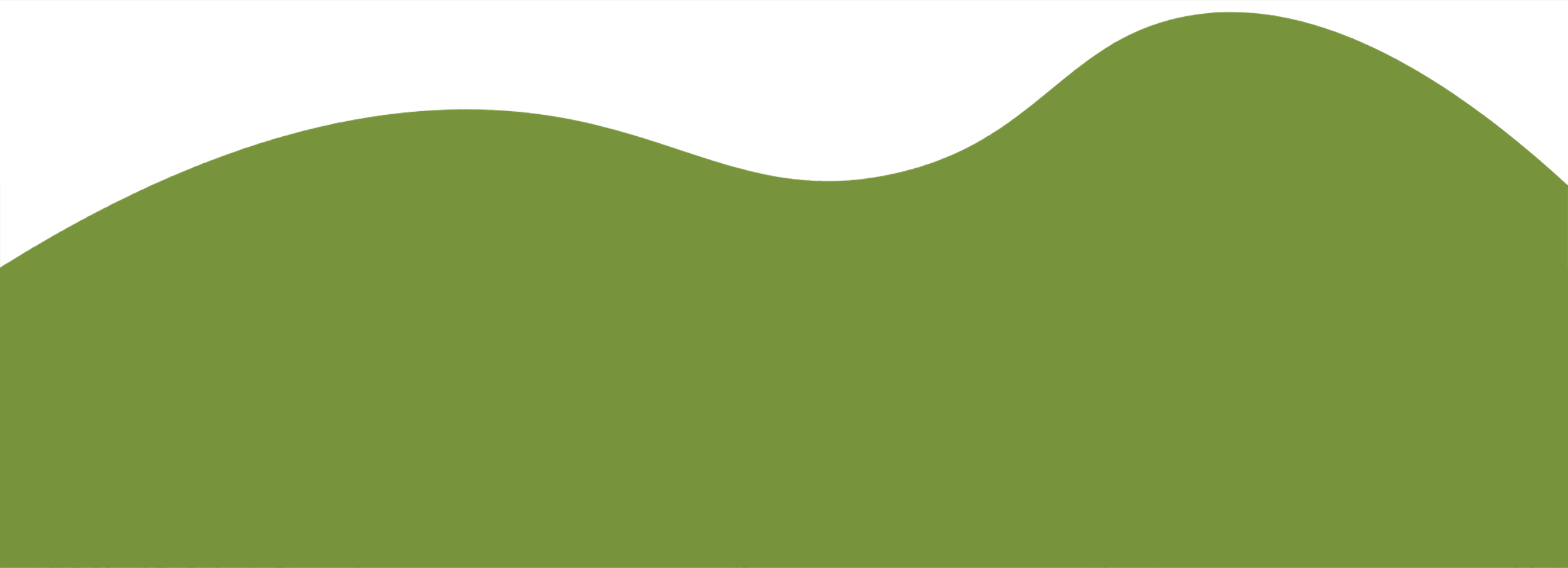 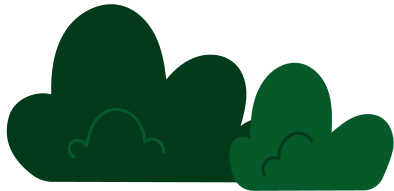 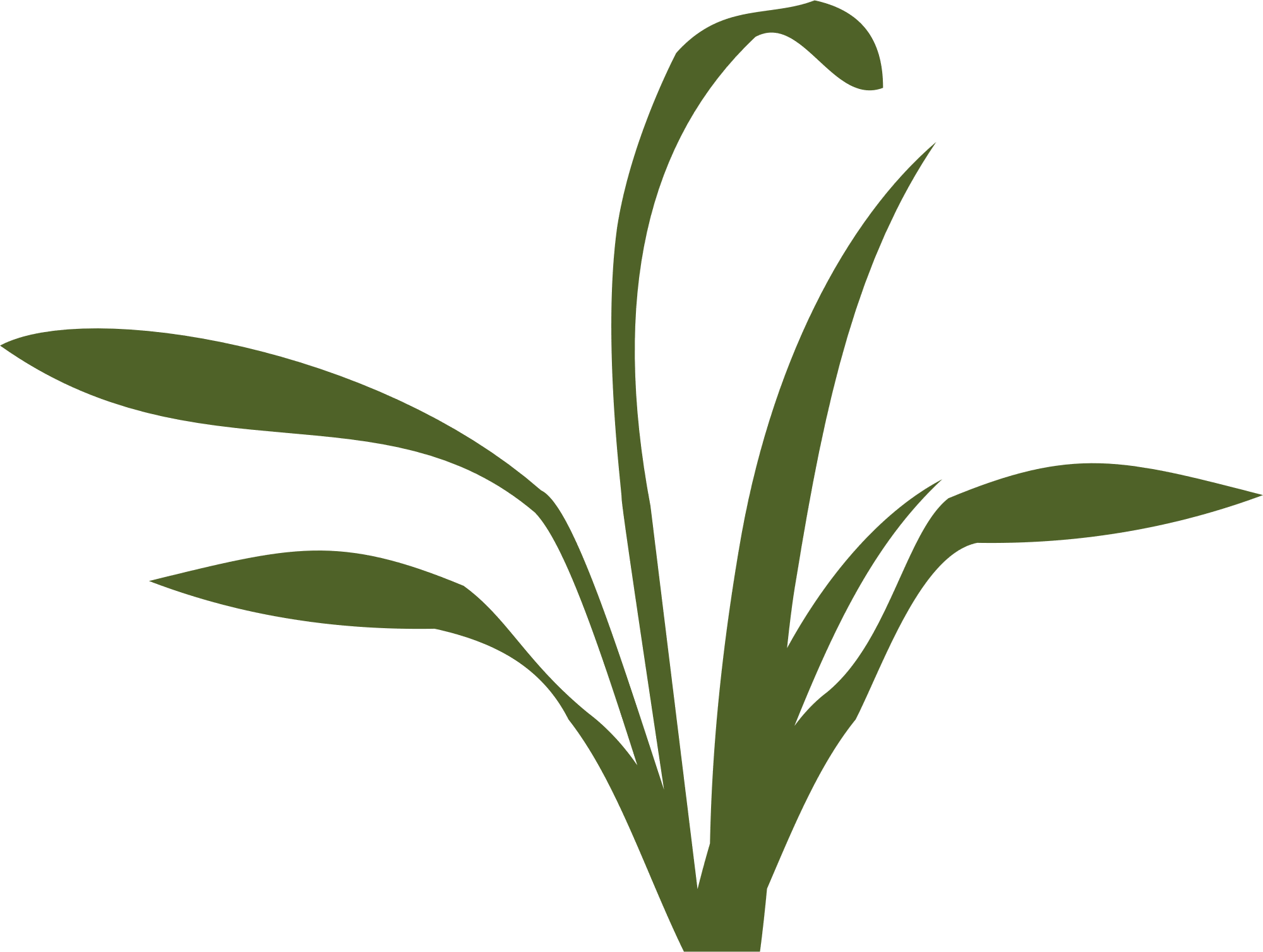 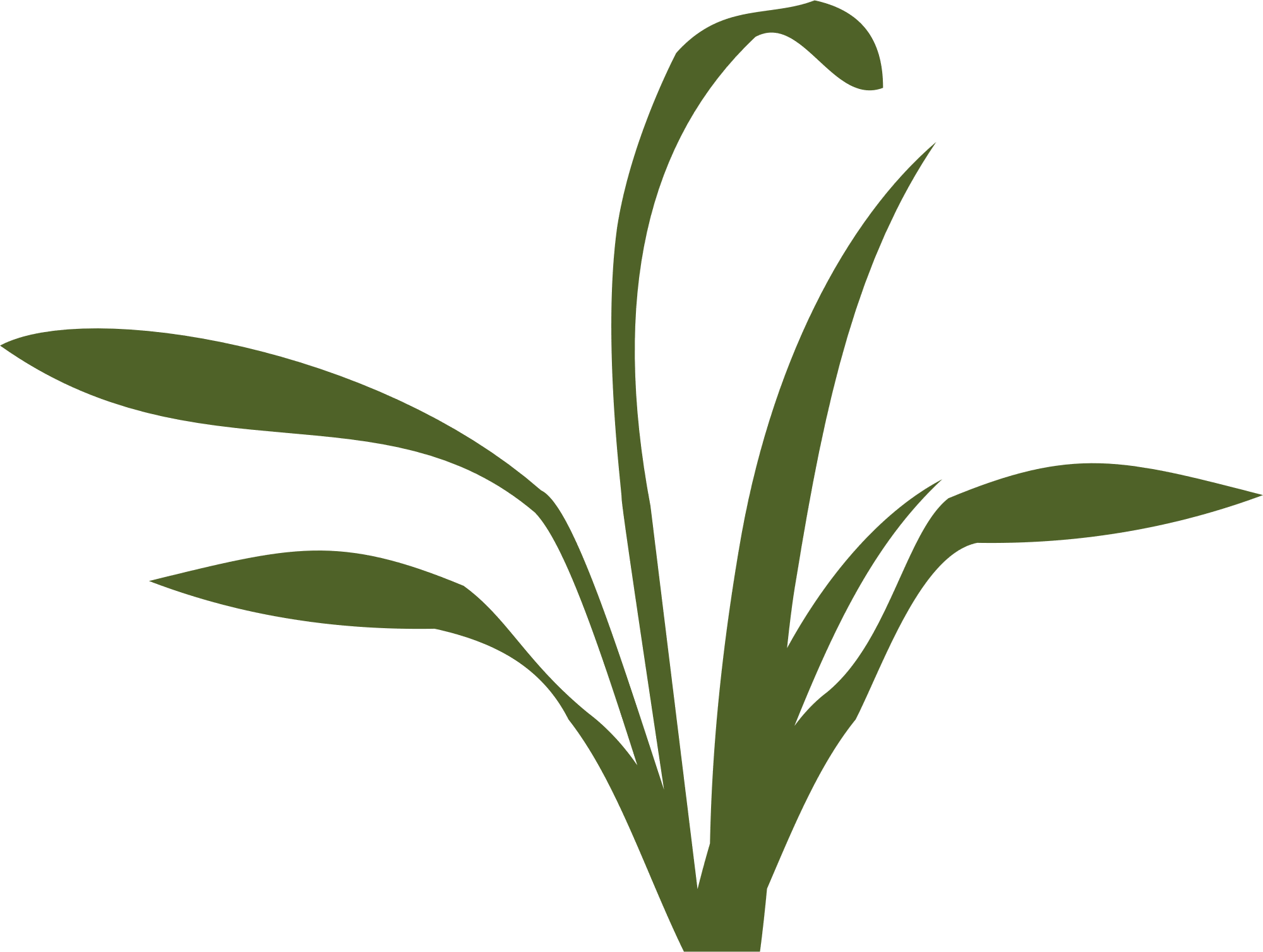 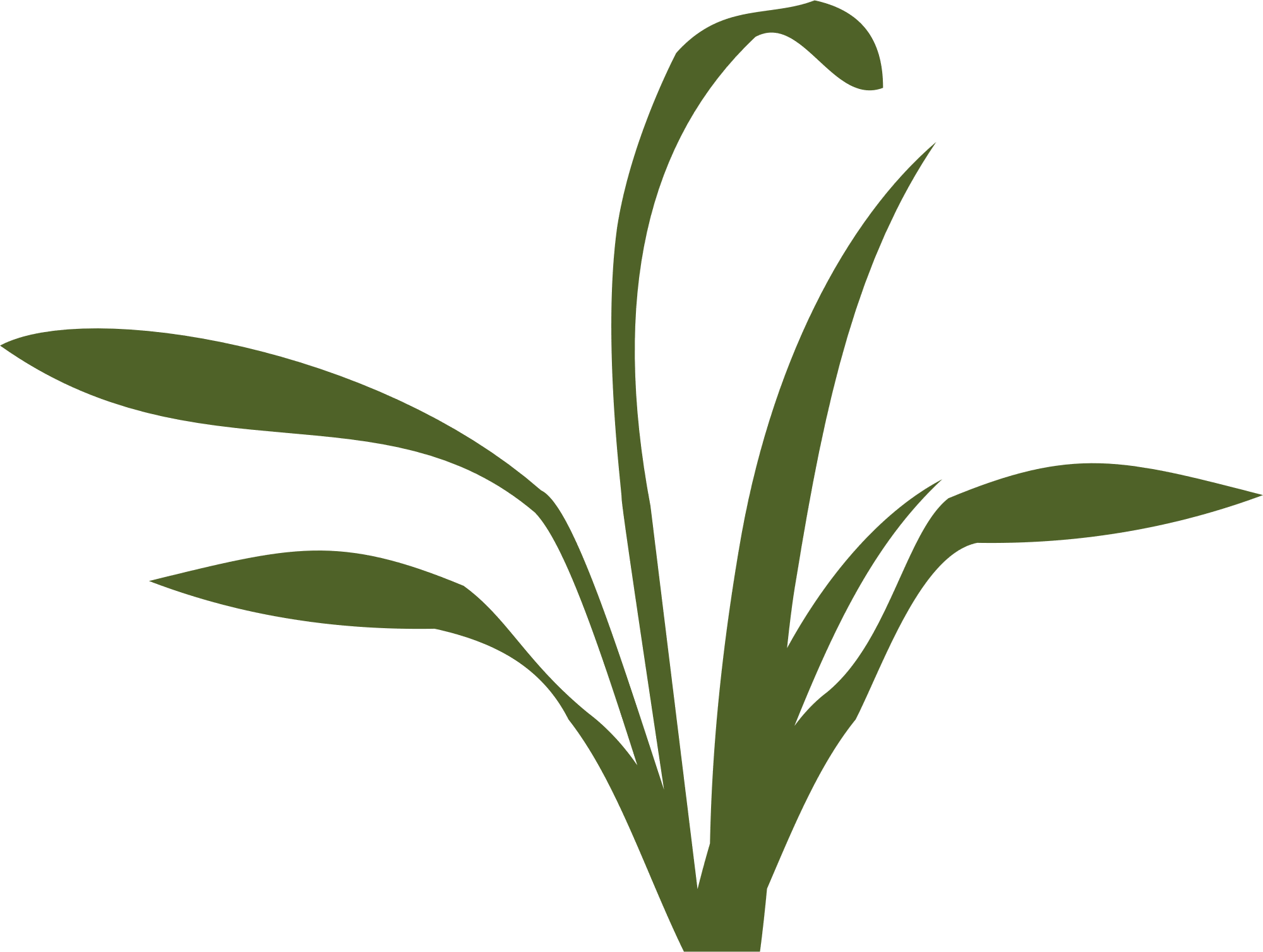 KHỞI ĐỘNG
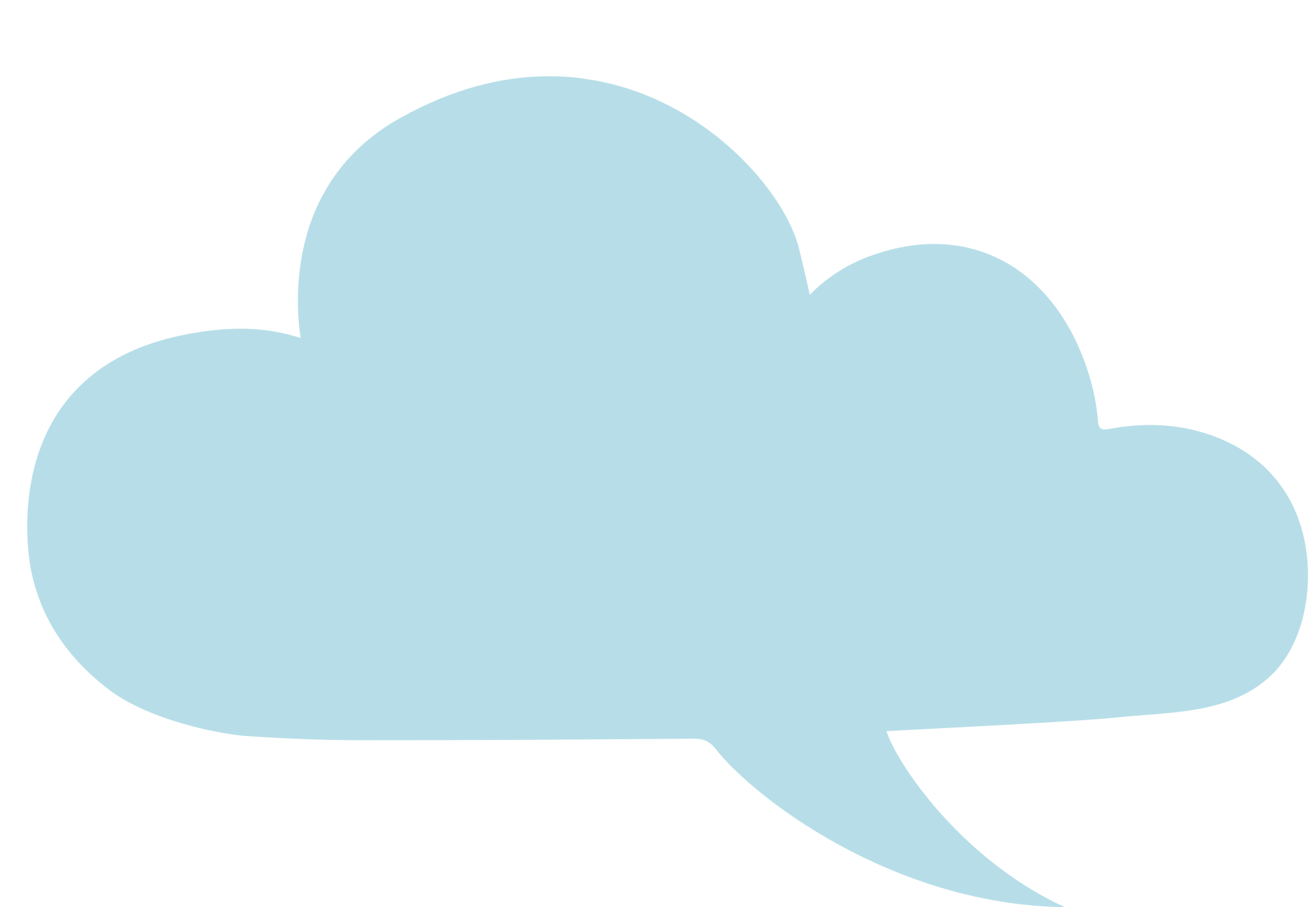 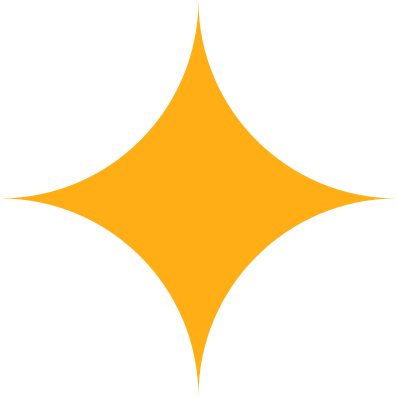 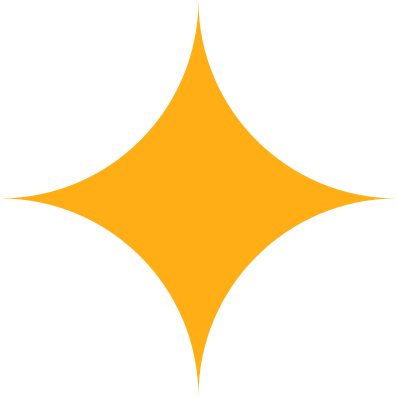 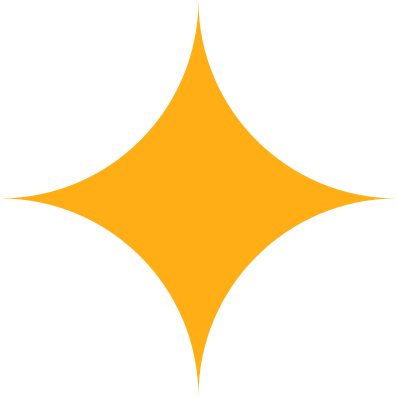 Hành động cho thấy việc bạn nhỏ đã lớn, đã nhận ra lỗi sai của mình và biết nói xin lỗi.
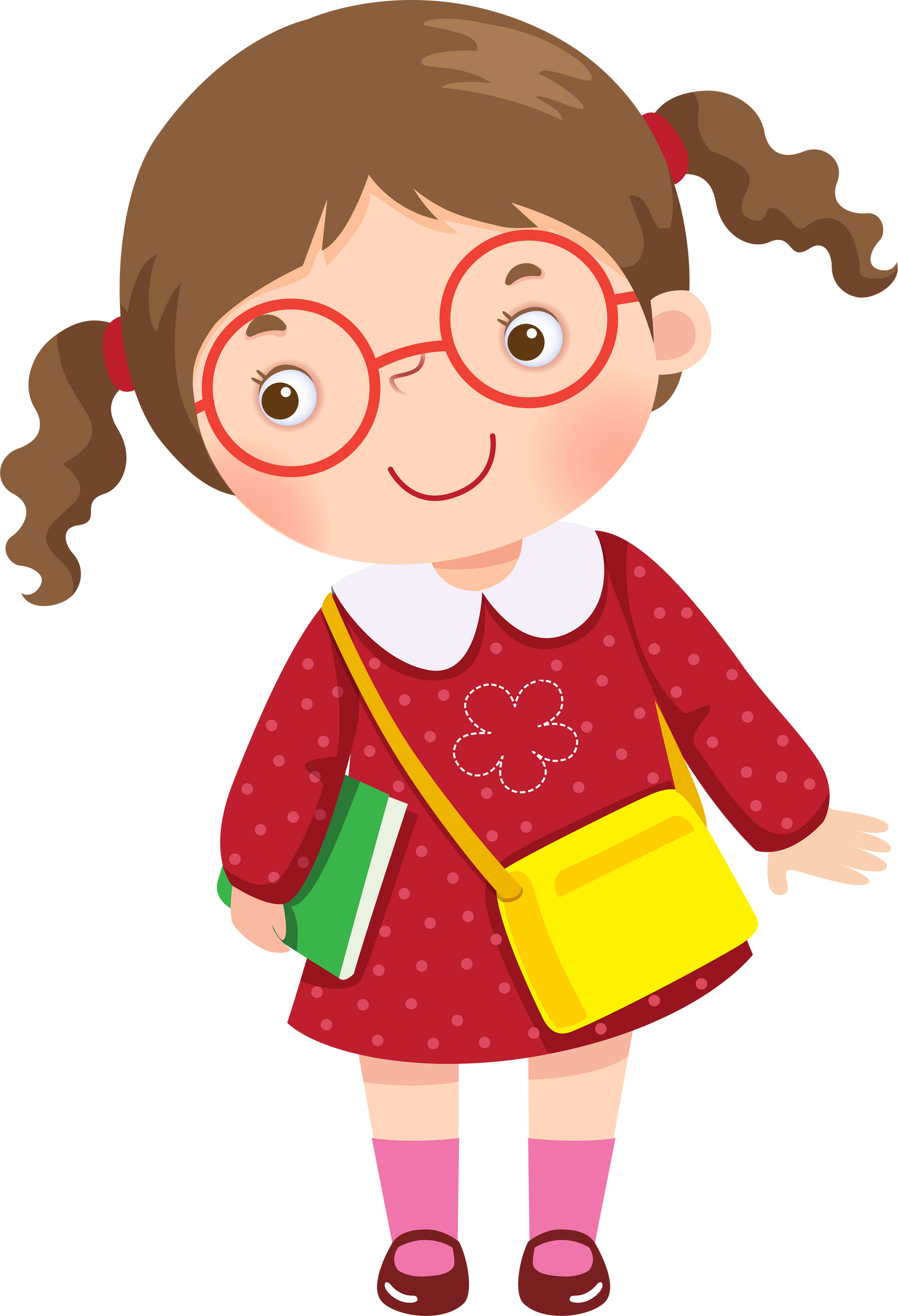 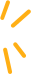 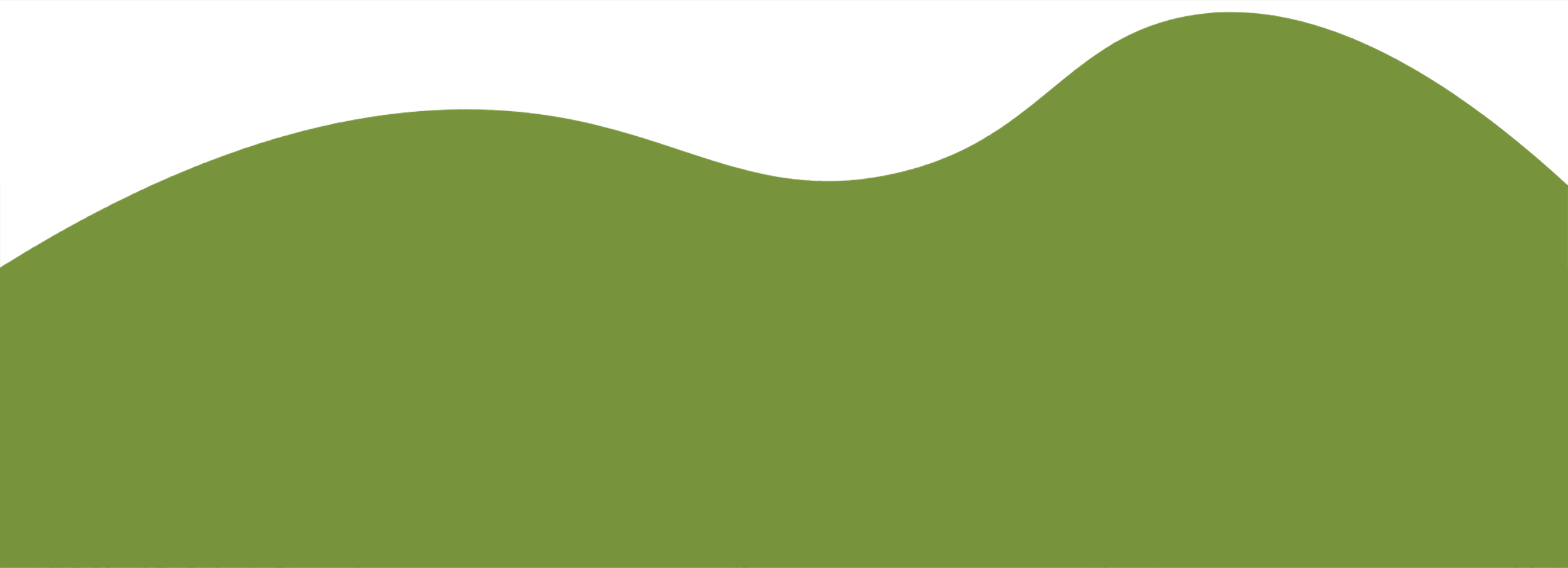 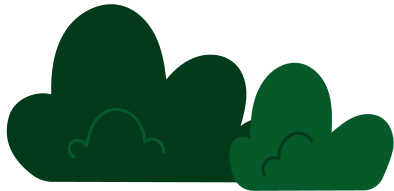 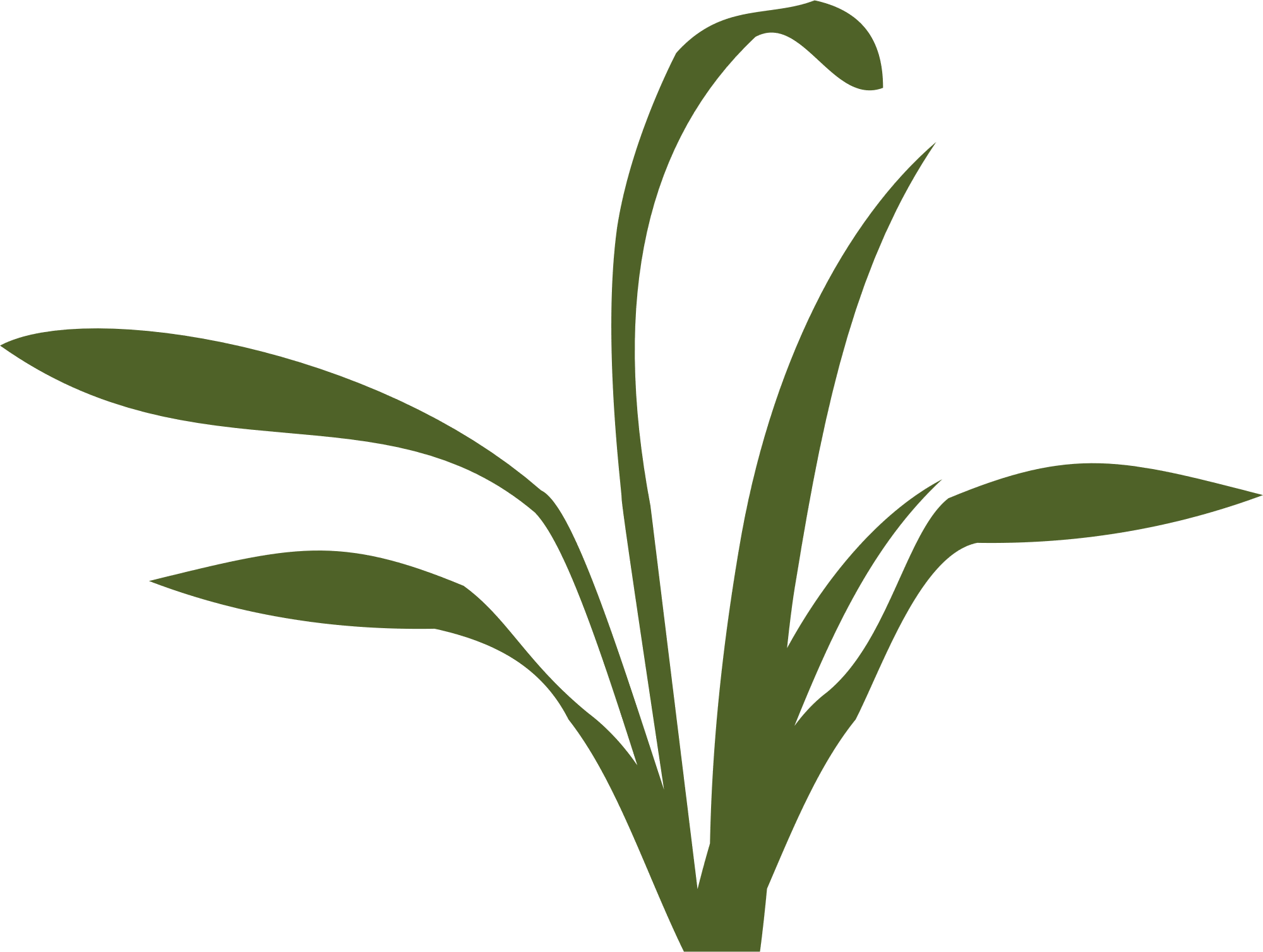 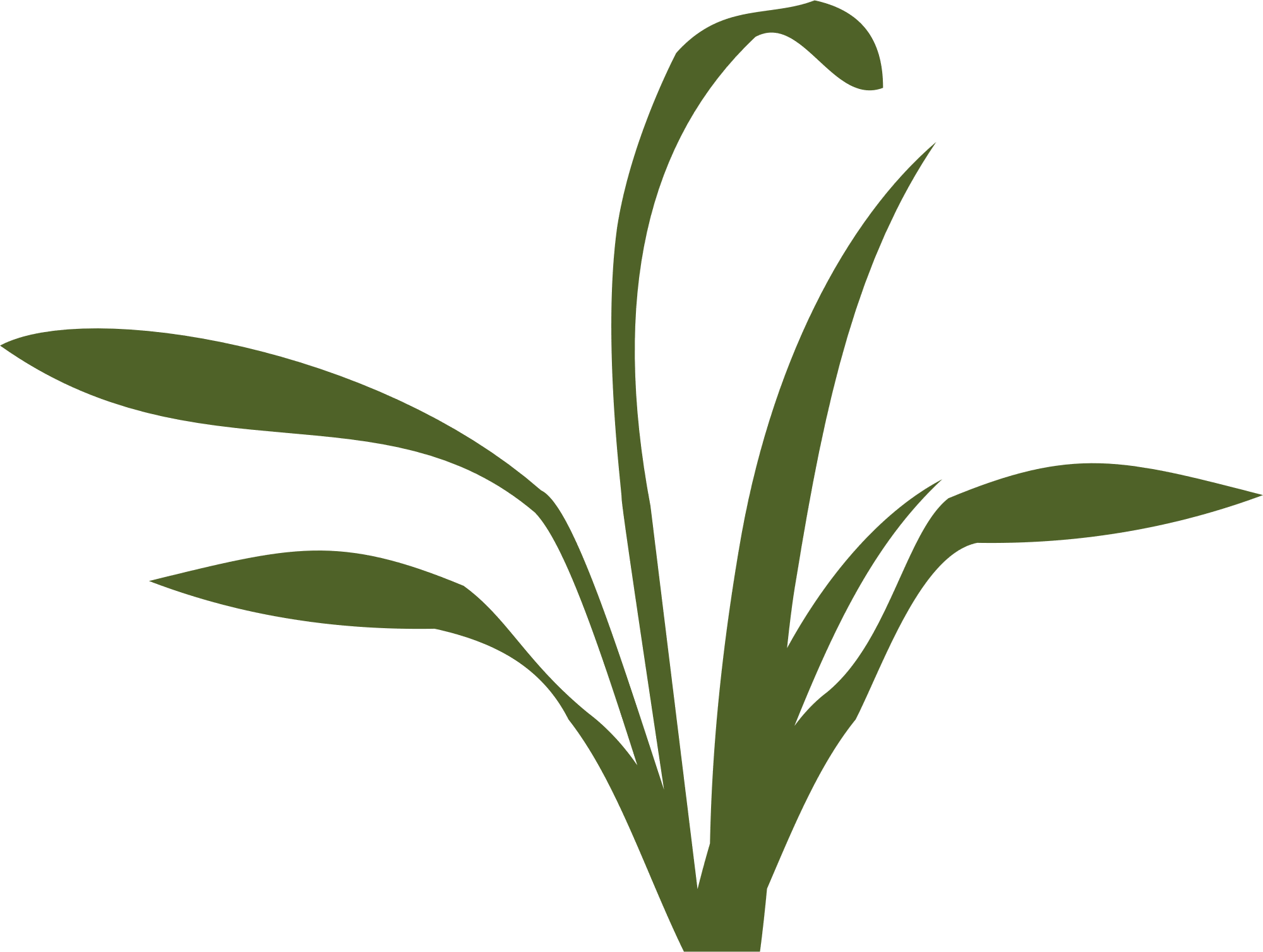 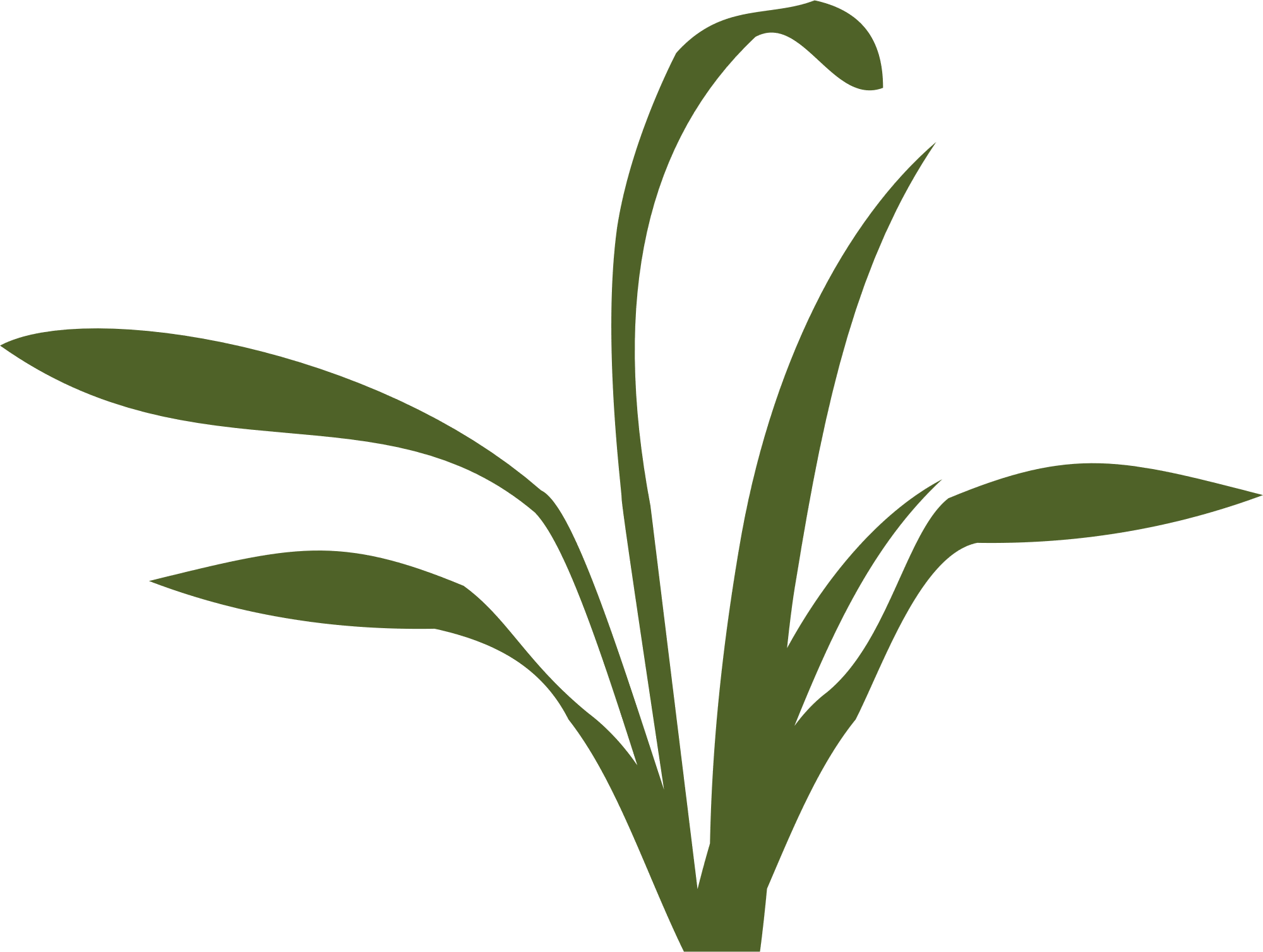 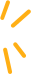 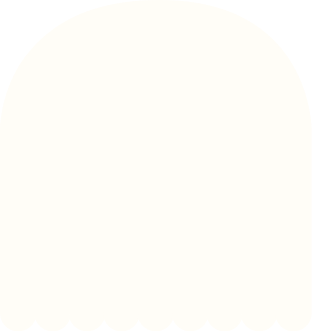 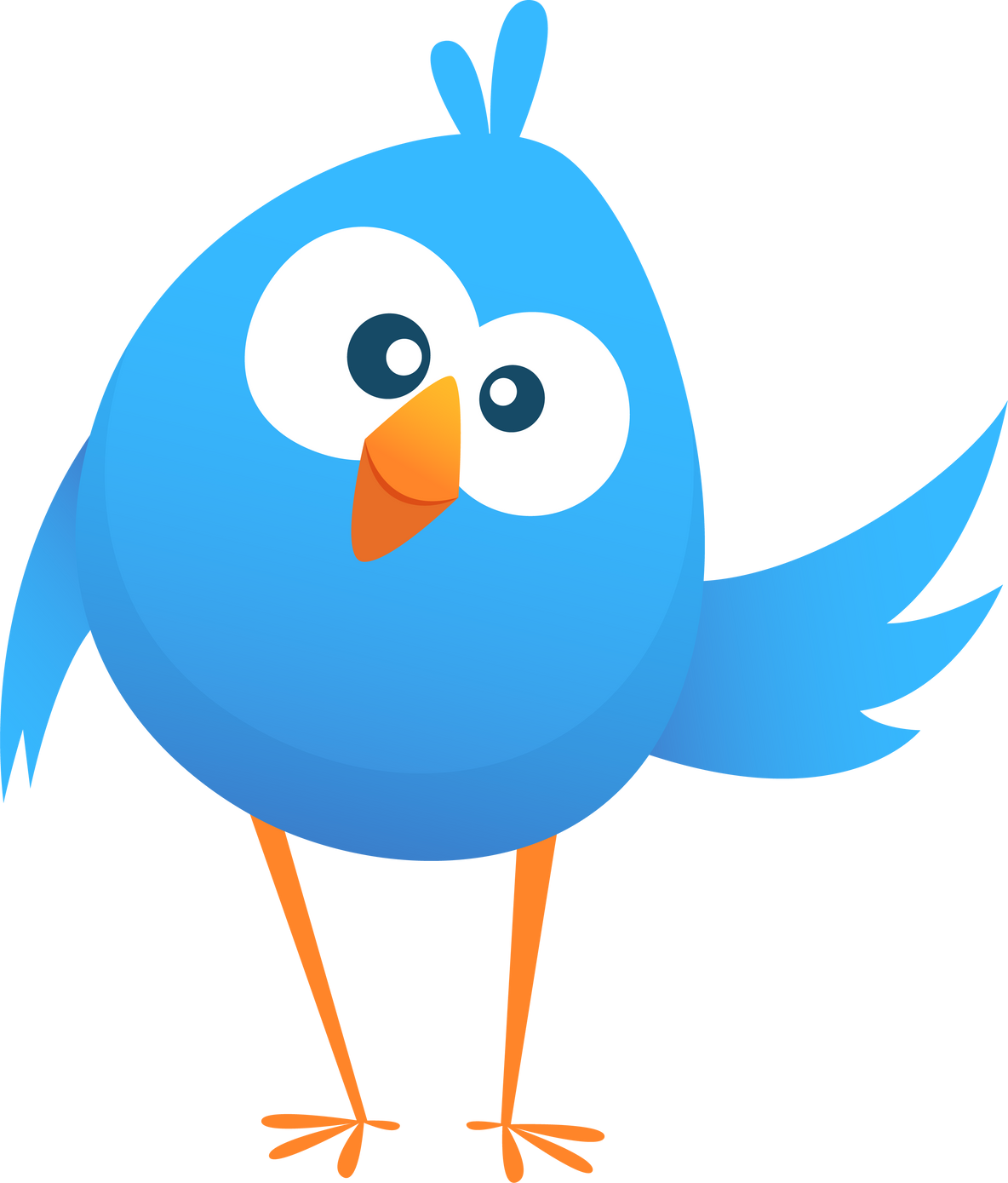 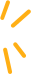 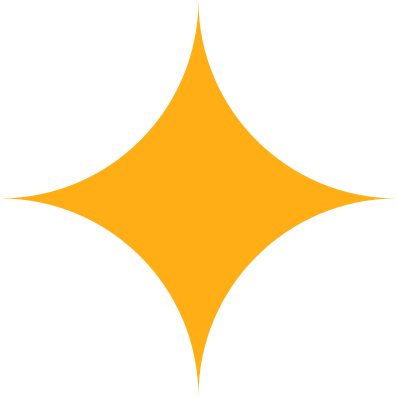 BÀI ĐỌC 3:
GIẶT ÁO
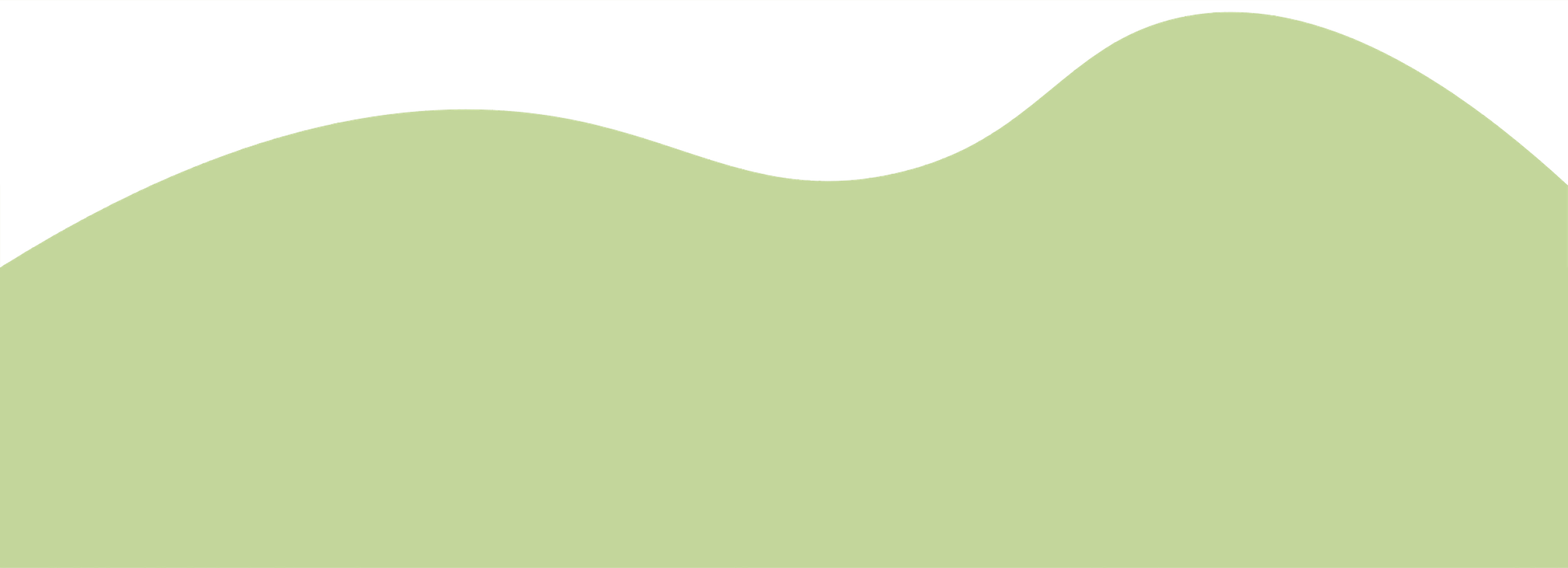 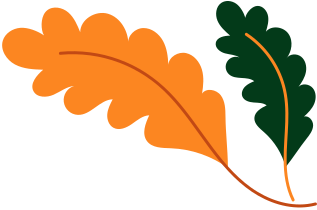 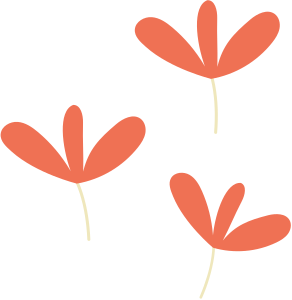 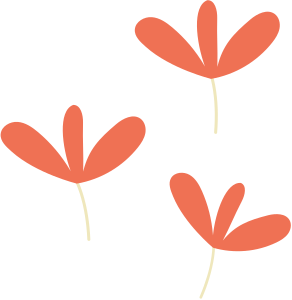 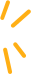 HĐ 1: Đọc thành tiếng
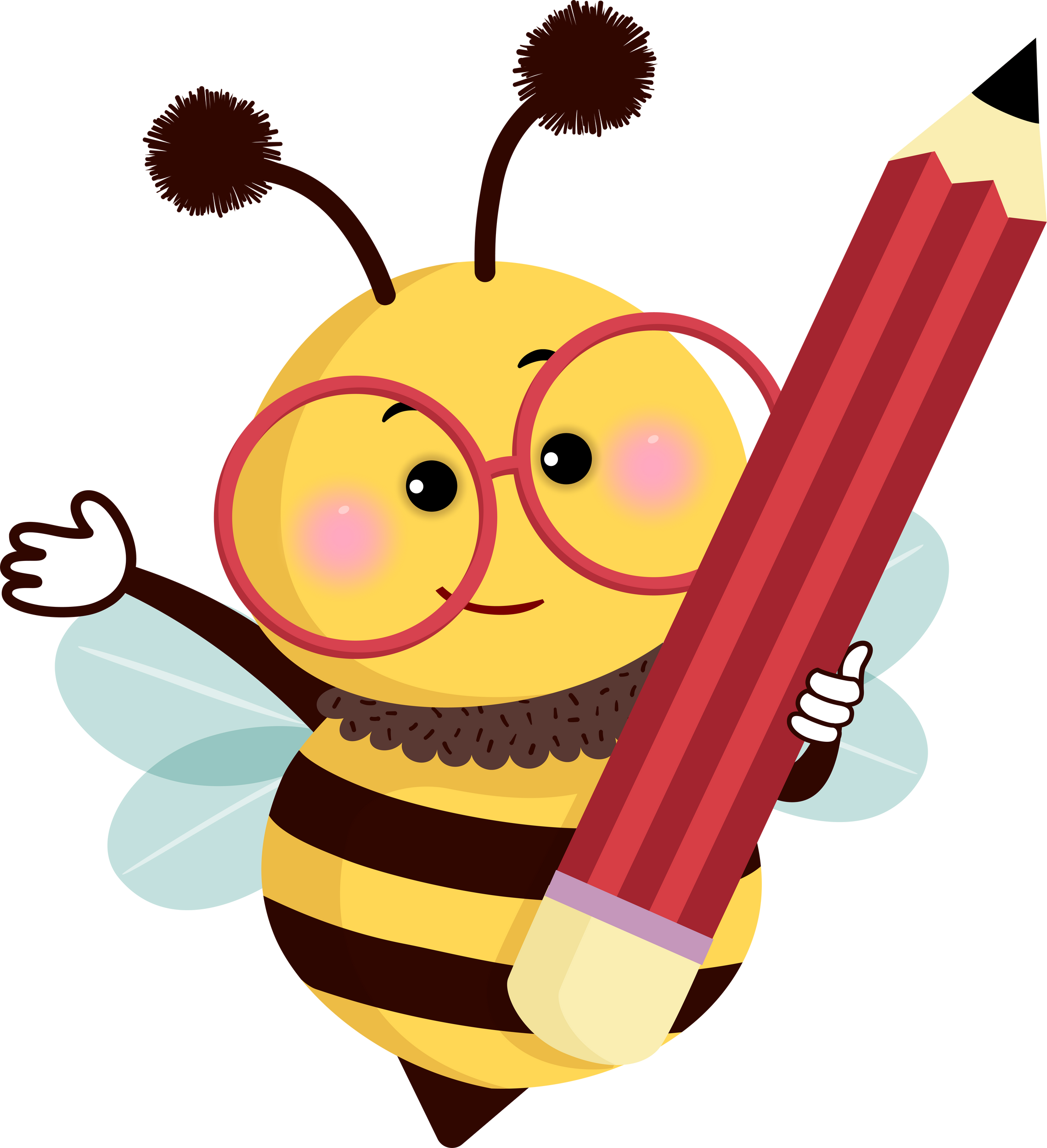 Giọng đọc trong bài:
Các em đọc bài giặt áo với giọng đọc vui tươi, ngân nga.
Nhấn giọng gây ấn tượng ở các từ ngữ gợi tả, gợi cảm.
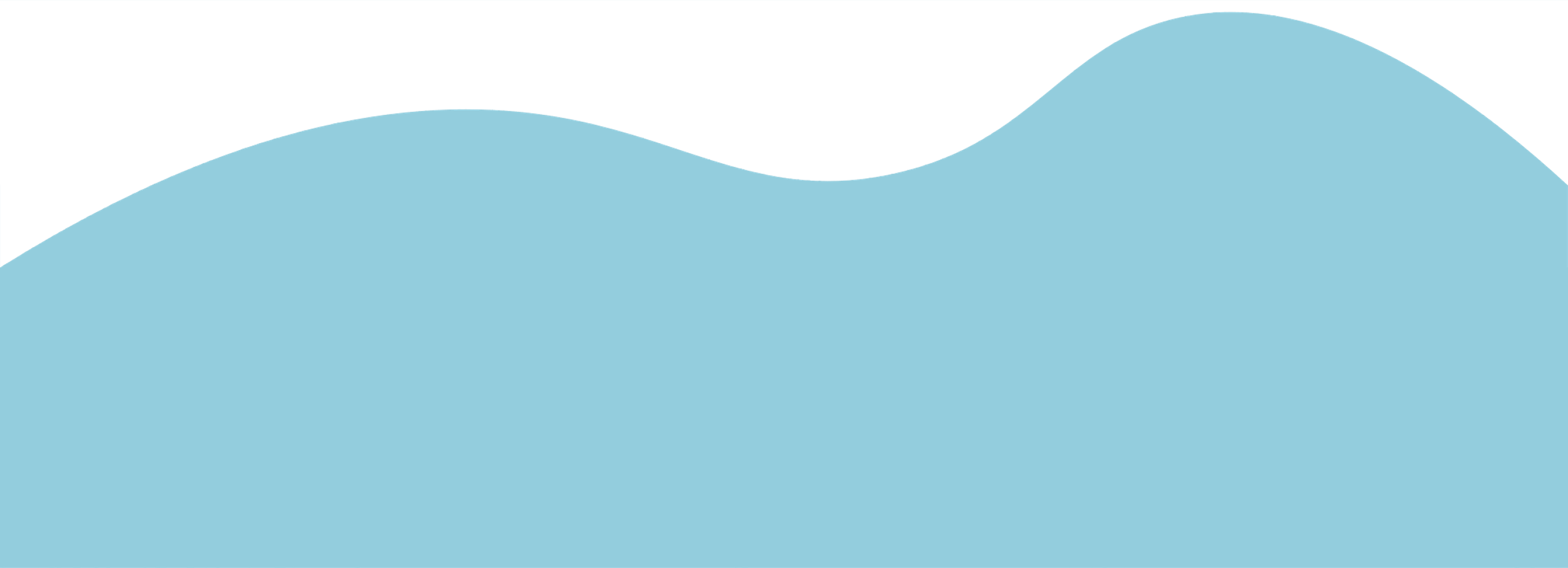 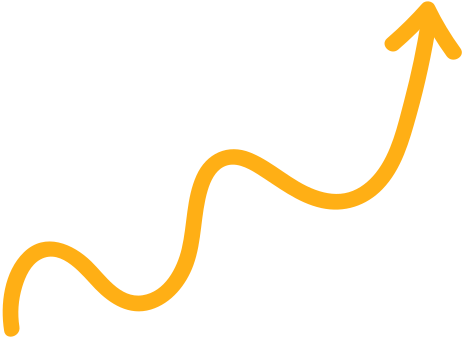 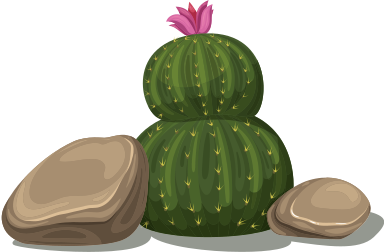 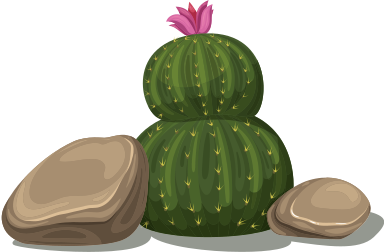 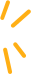 Giải thích một số từ khó
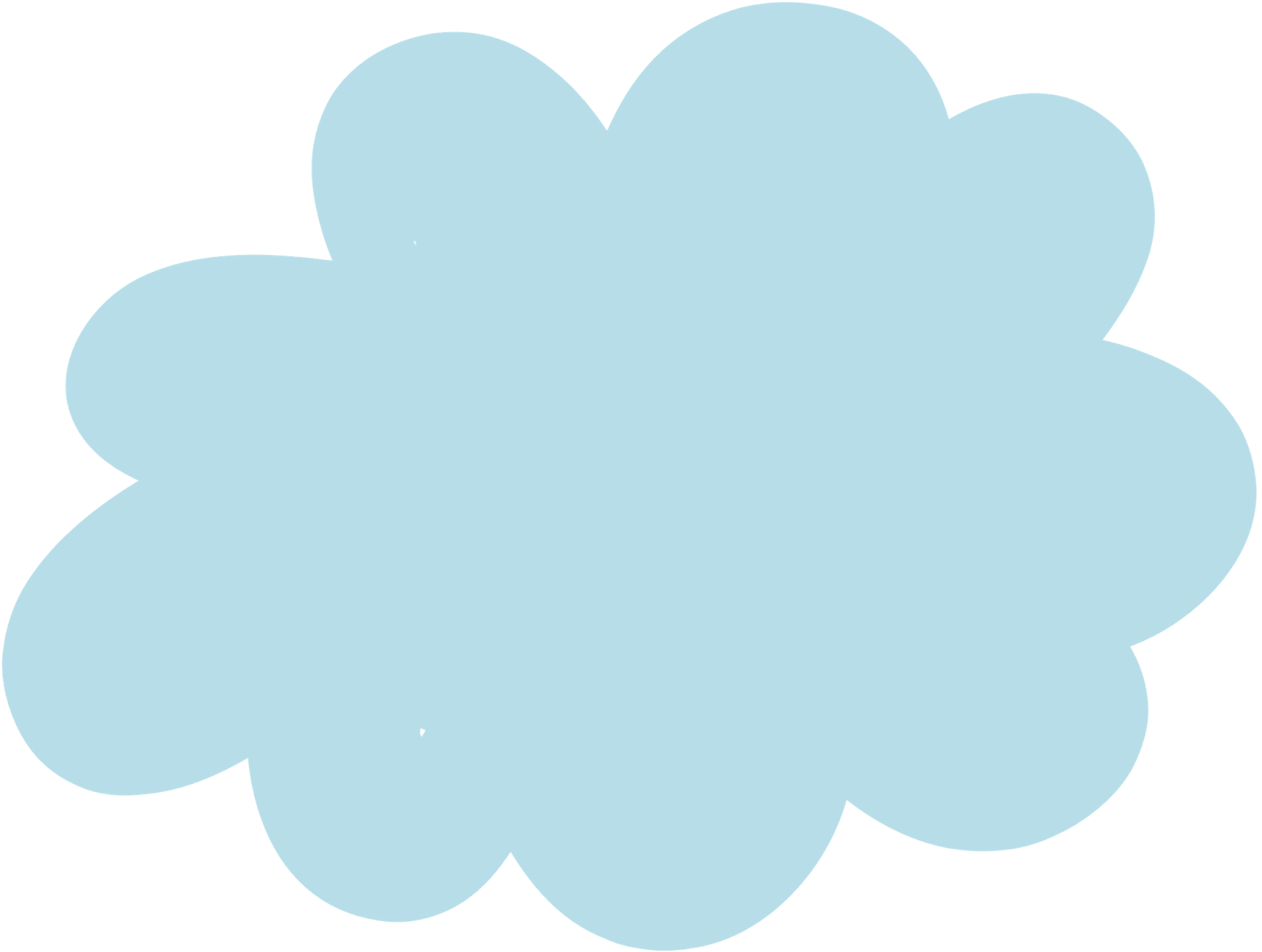 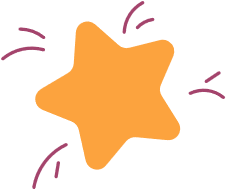 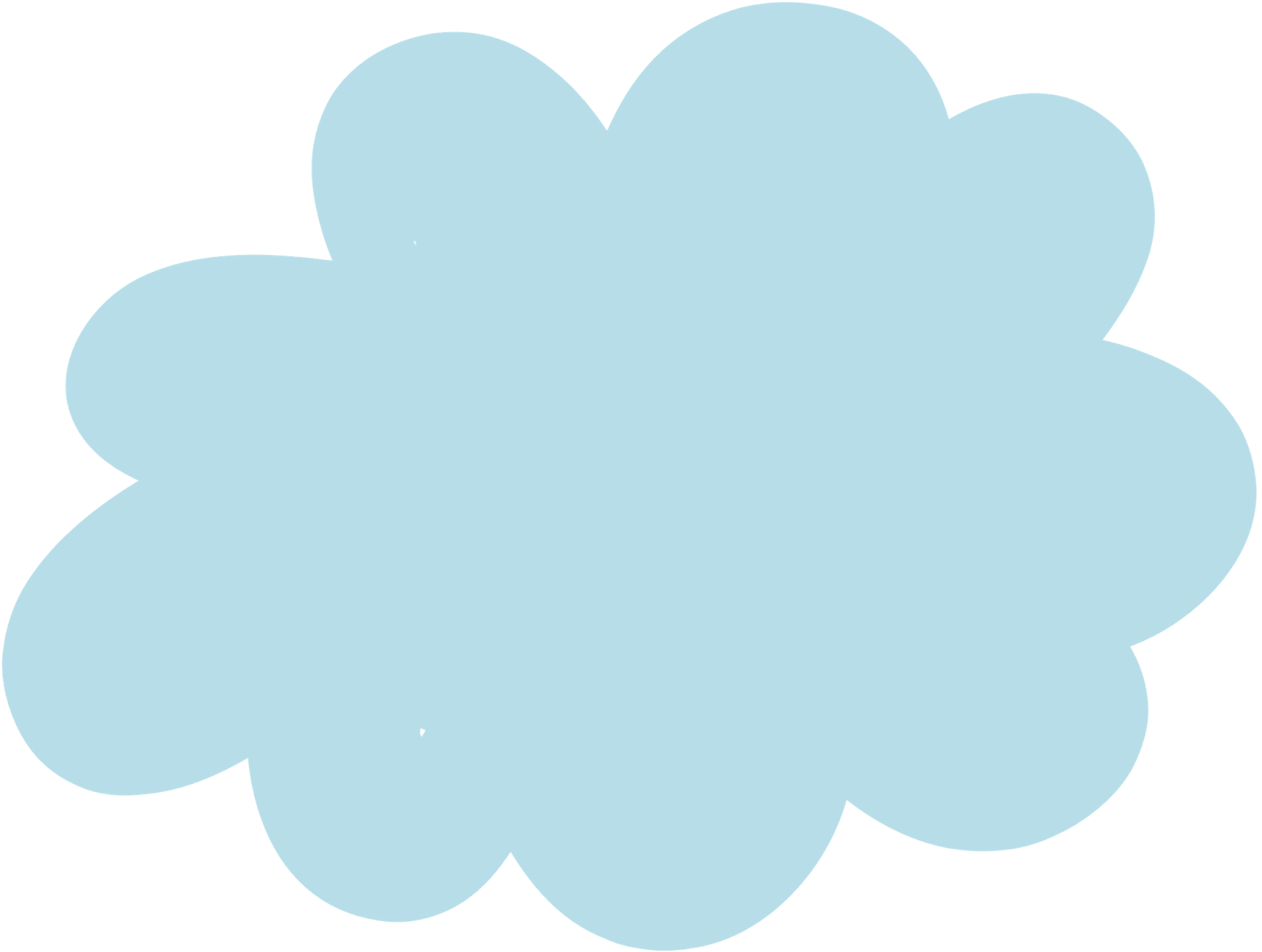 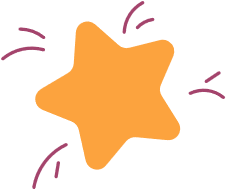 Rộn
Đốm
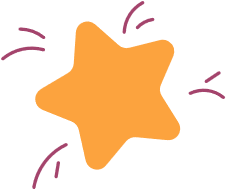 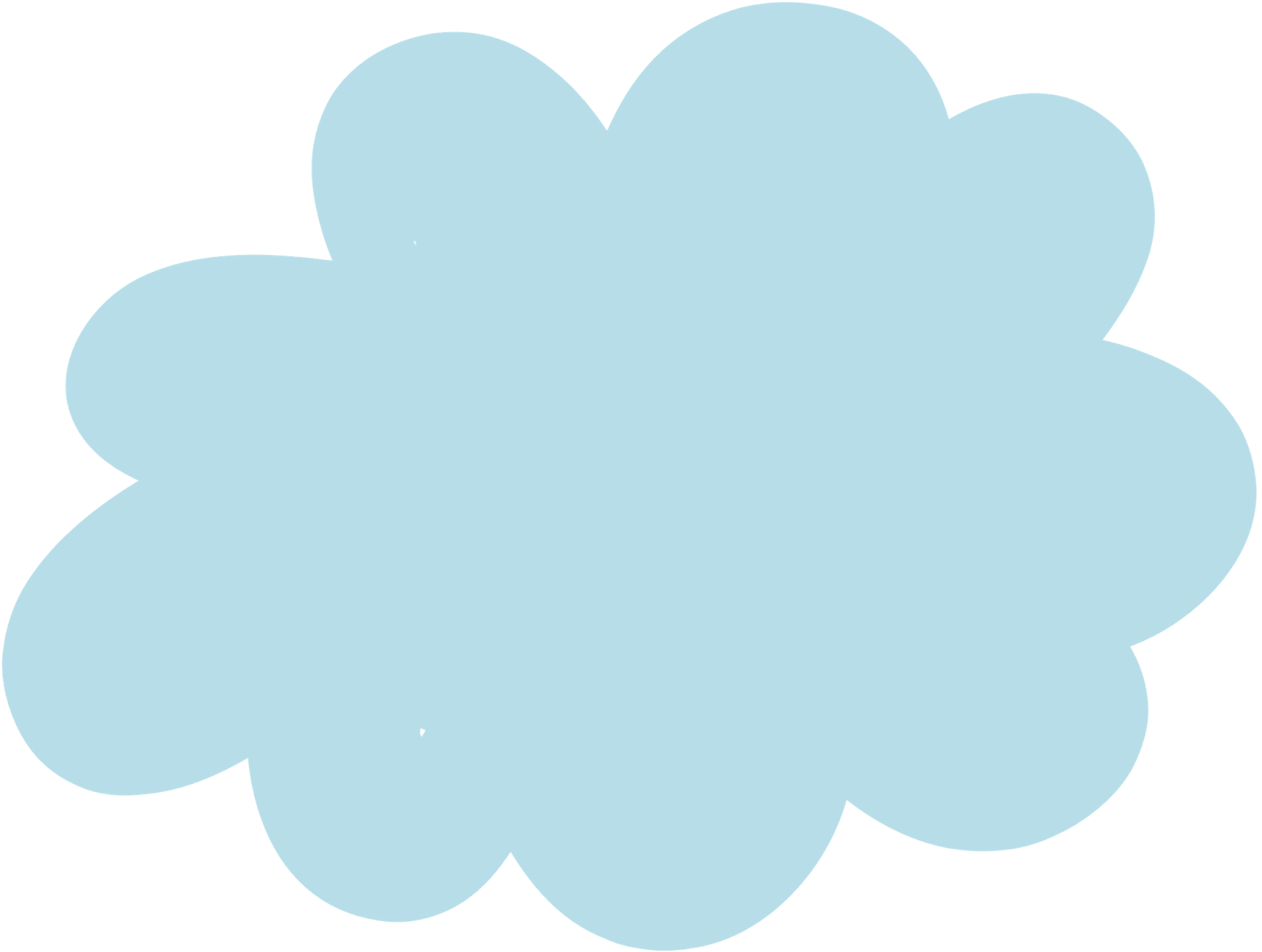 Âm thanh nổi lên liên tiếp, sôi động
Những ánh sáng nhỏ li ti
Xà phòng
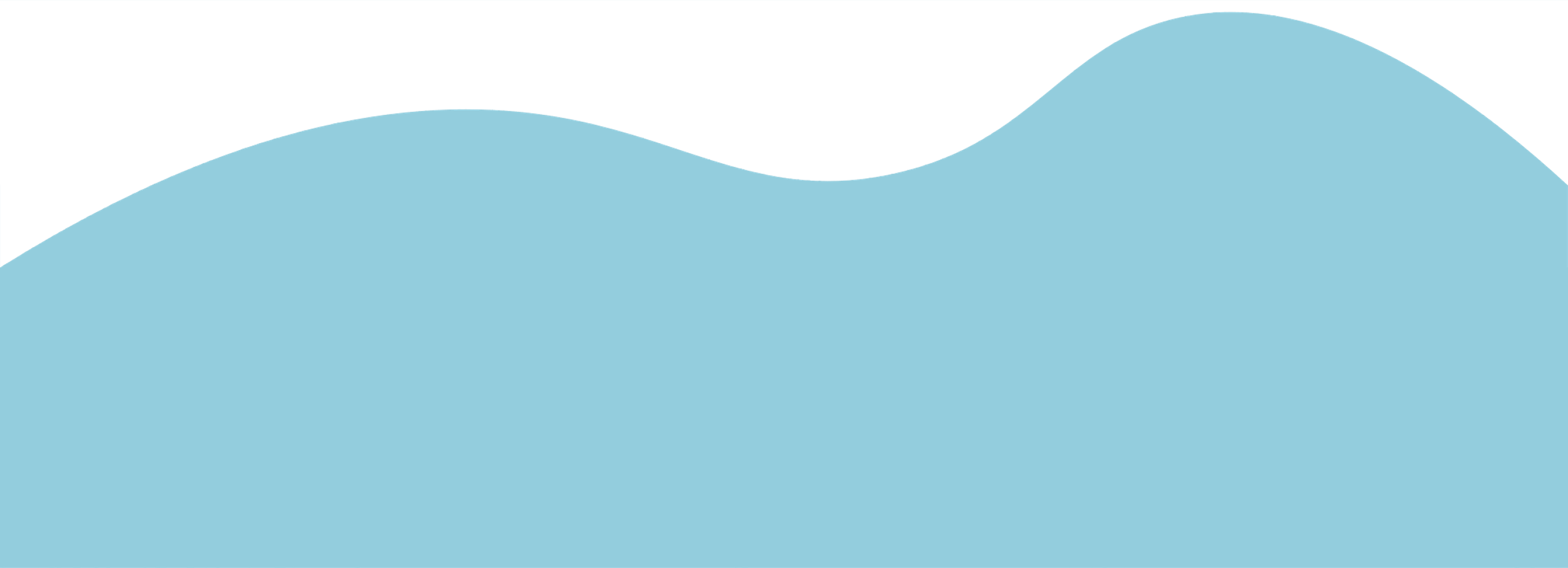 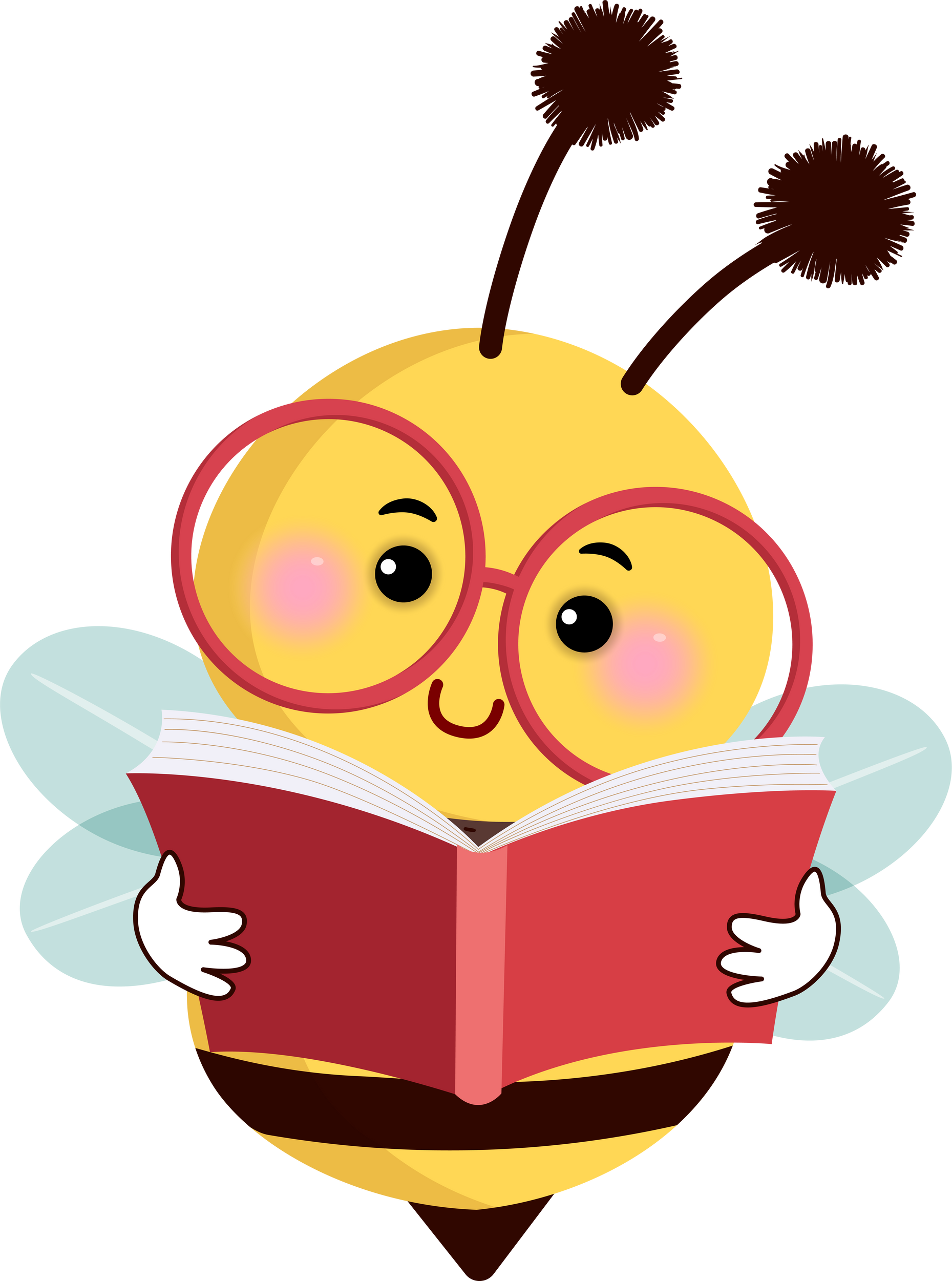 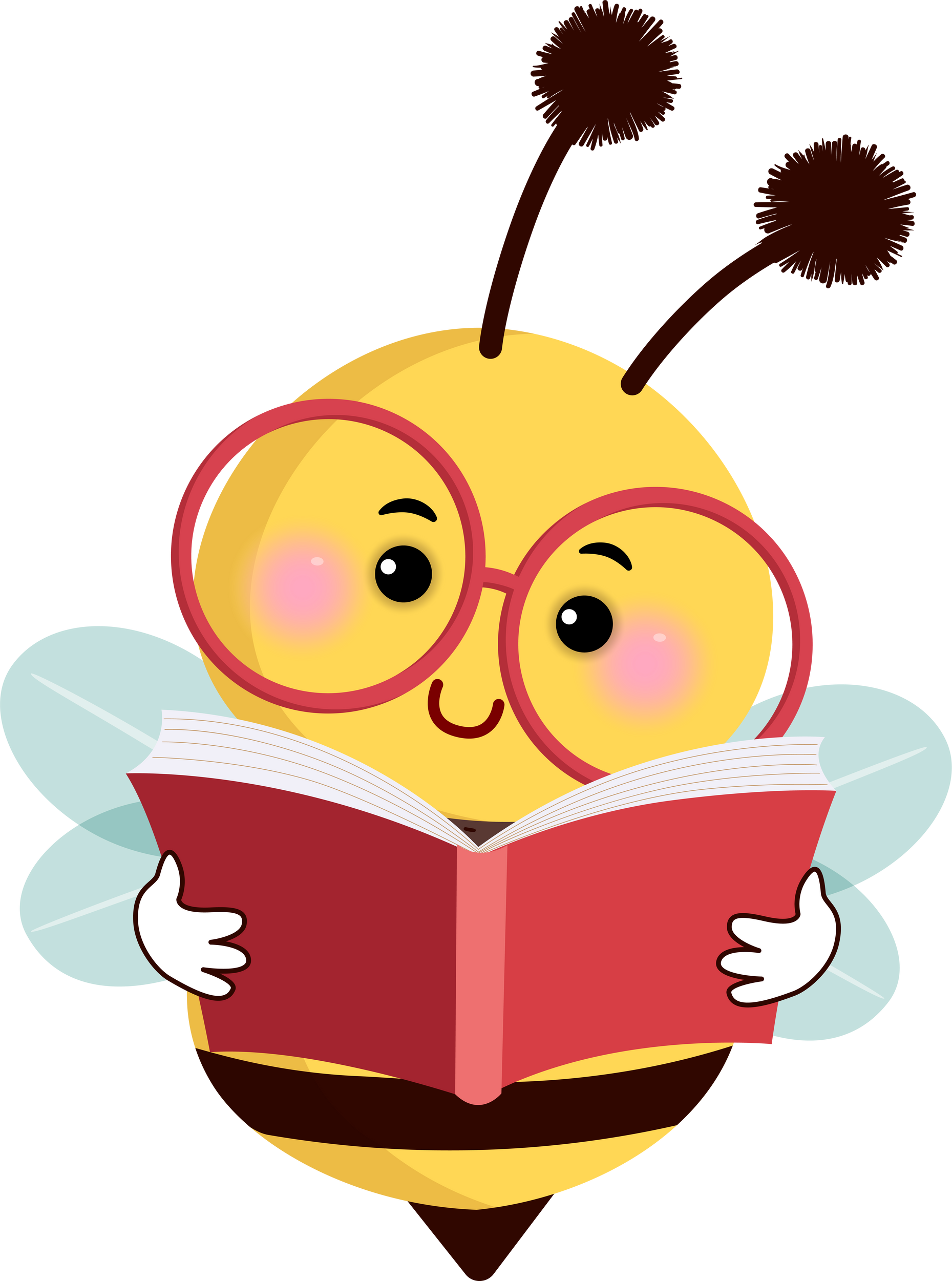 Chất dùng để tẩy rửa, giặt quần áo
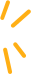 Thực hành đọc bài
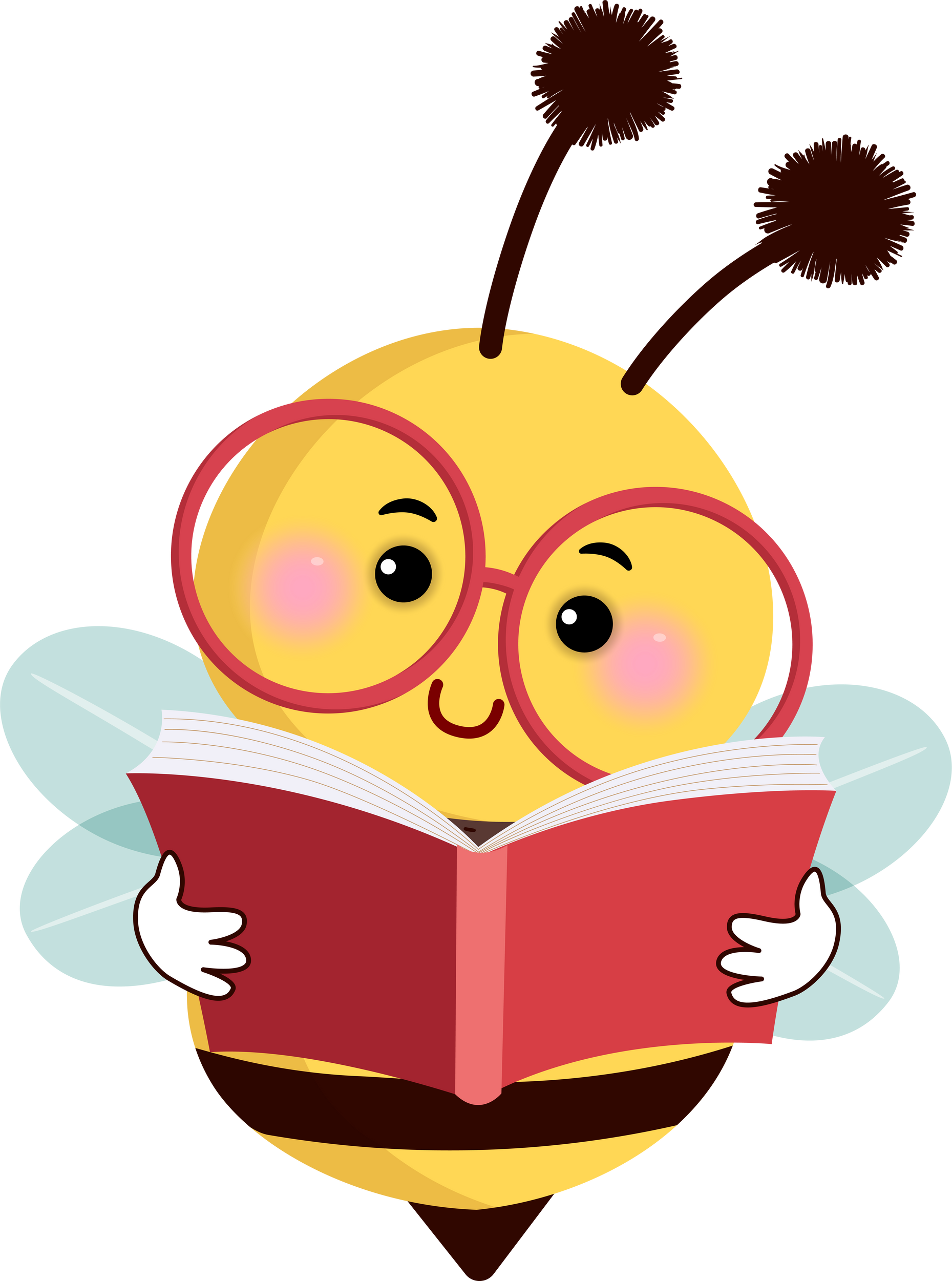 Lưu ý:
Các em đọc đúng giọng điệu của bài thơ.
Đọc chính xác các thanh, chú ý đọc chậm các từ khó.
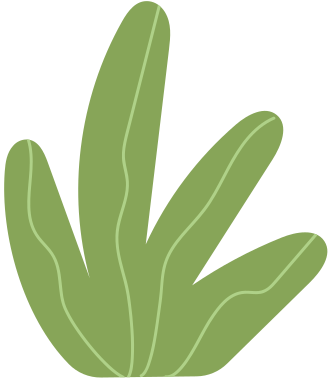 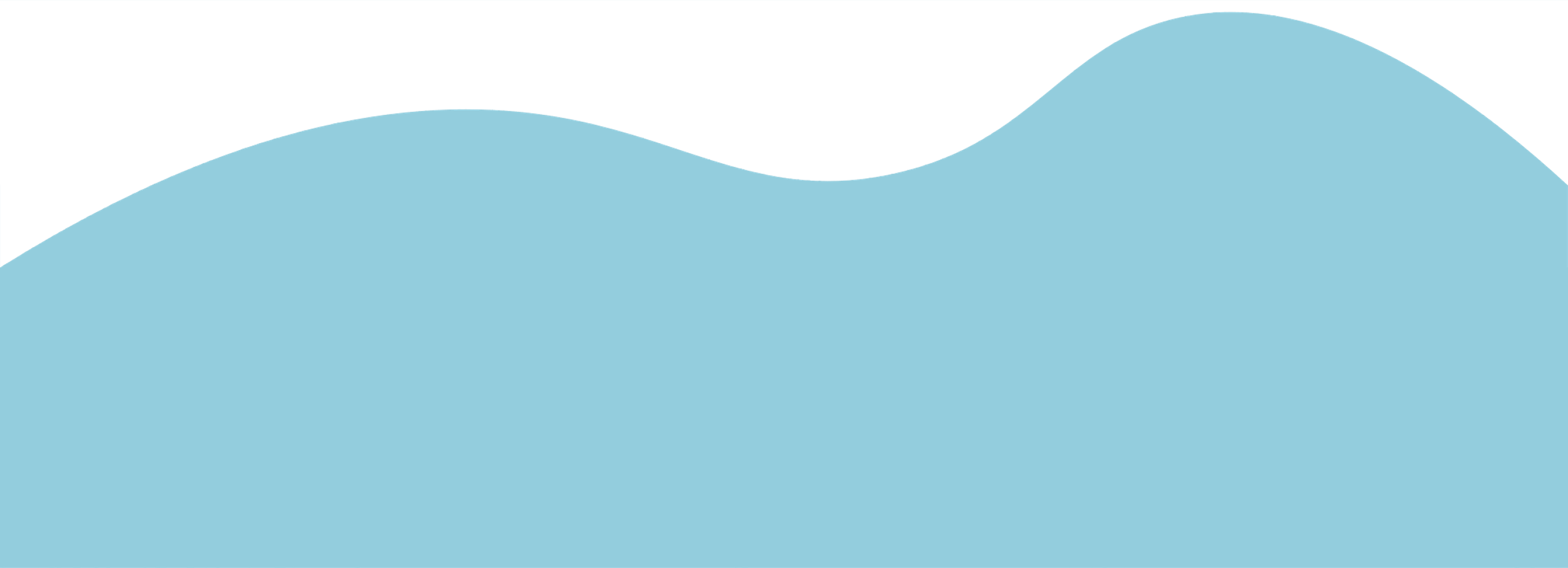 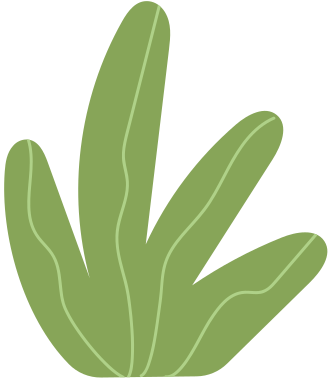 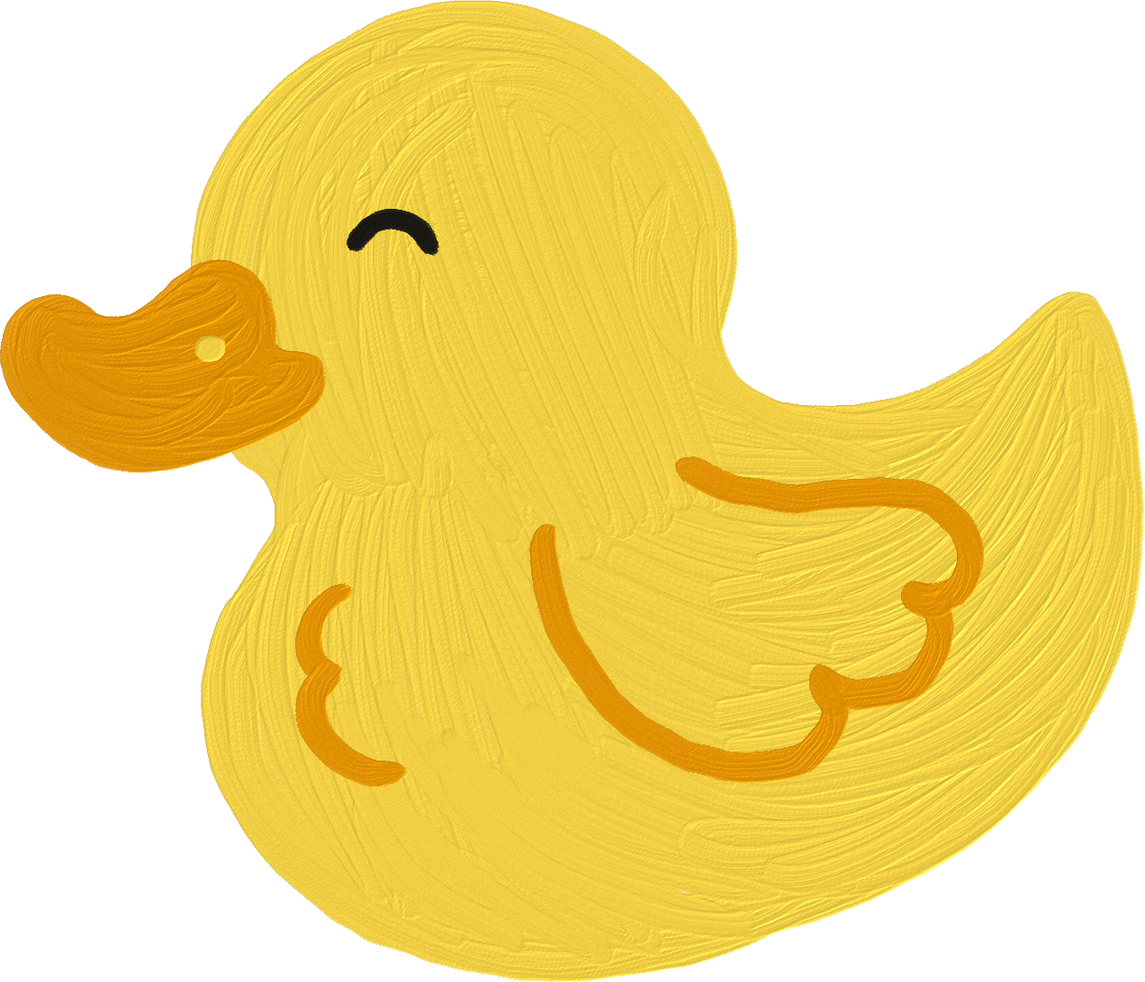 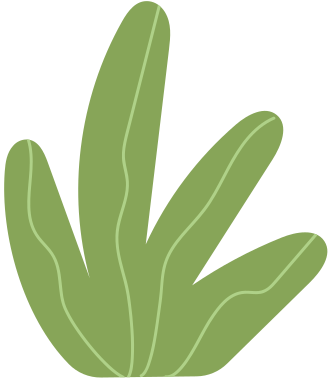 HĐ 2: Đọc hiểu
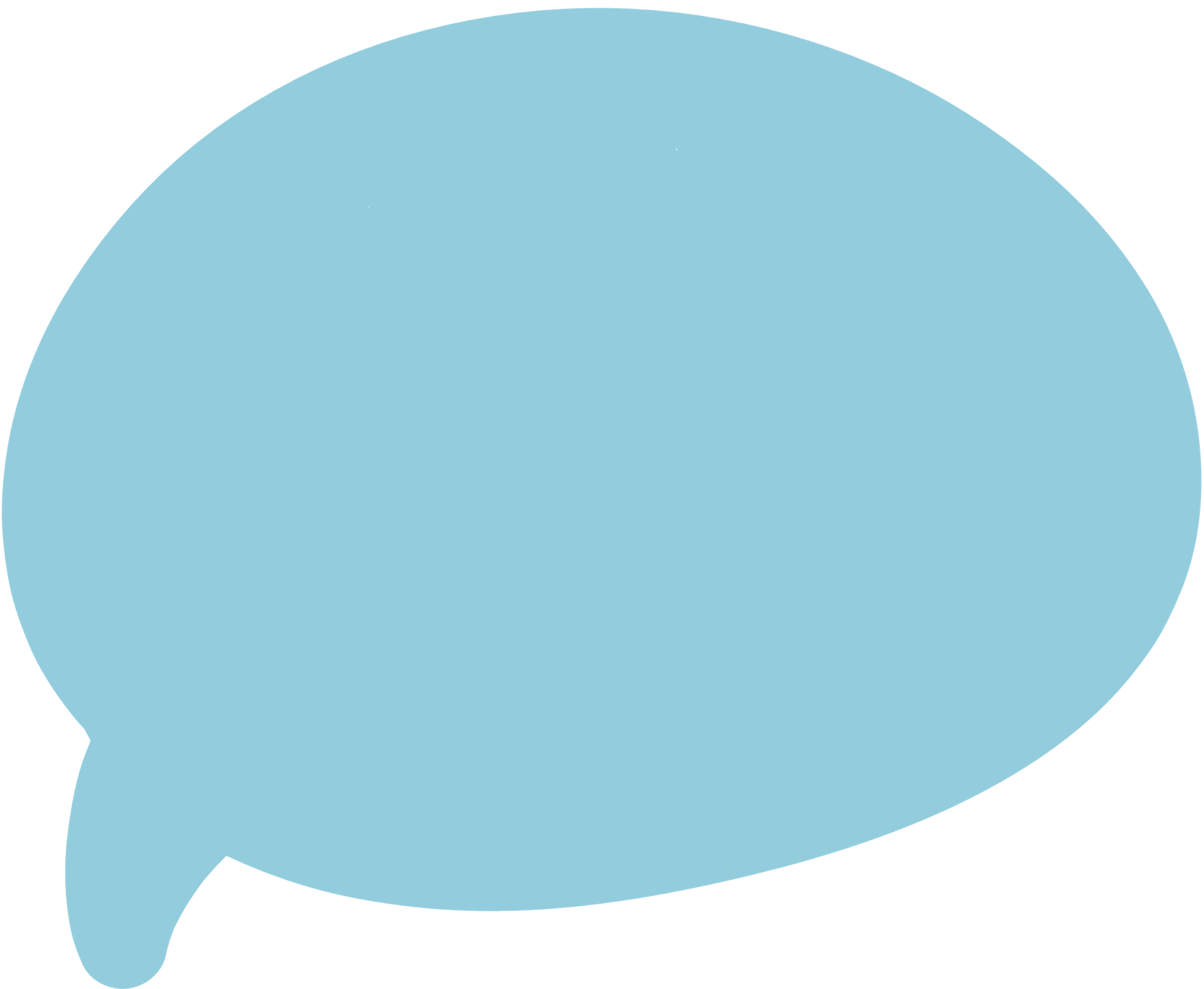 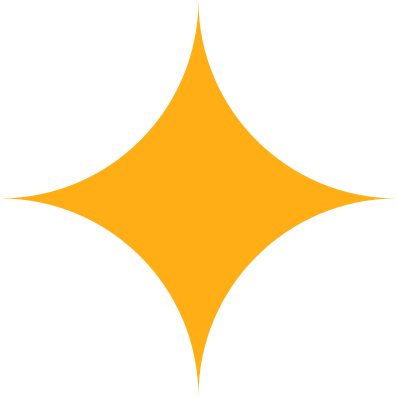 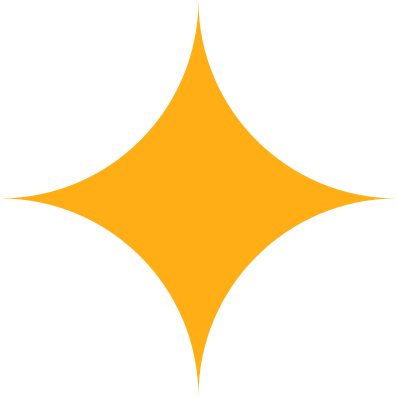 Nhân vật bạn nhỏ: khổ 2, 4
Nhân vật nắng: khổ 1, 3, 5
Bài thơ có hai nhân vật là bạn nhỏ và nắng. Mỗi nhân vật được nói đến trong những khổ thơ nào?
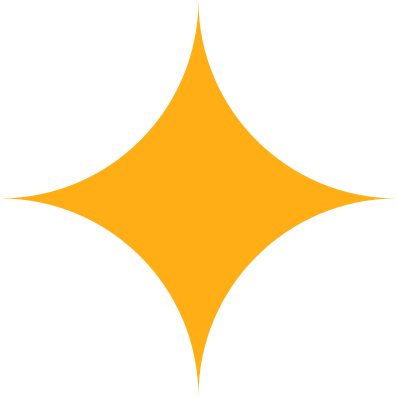 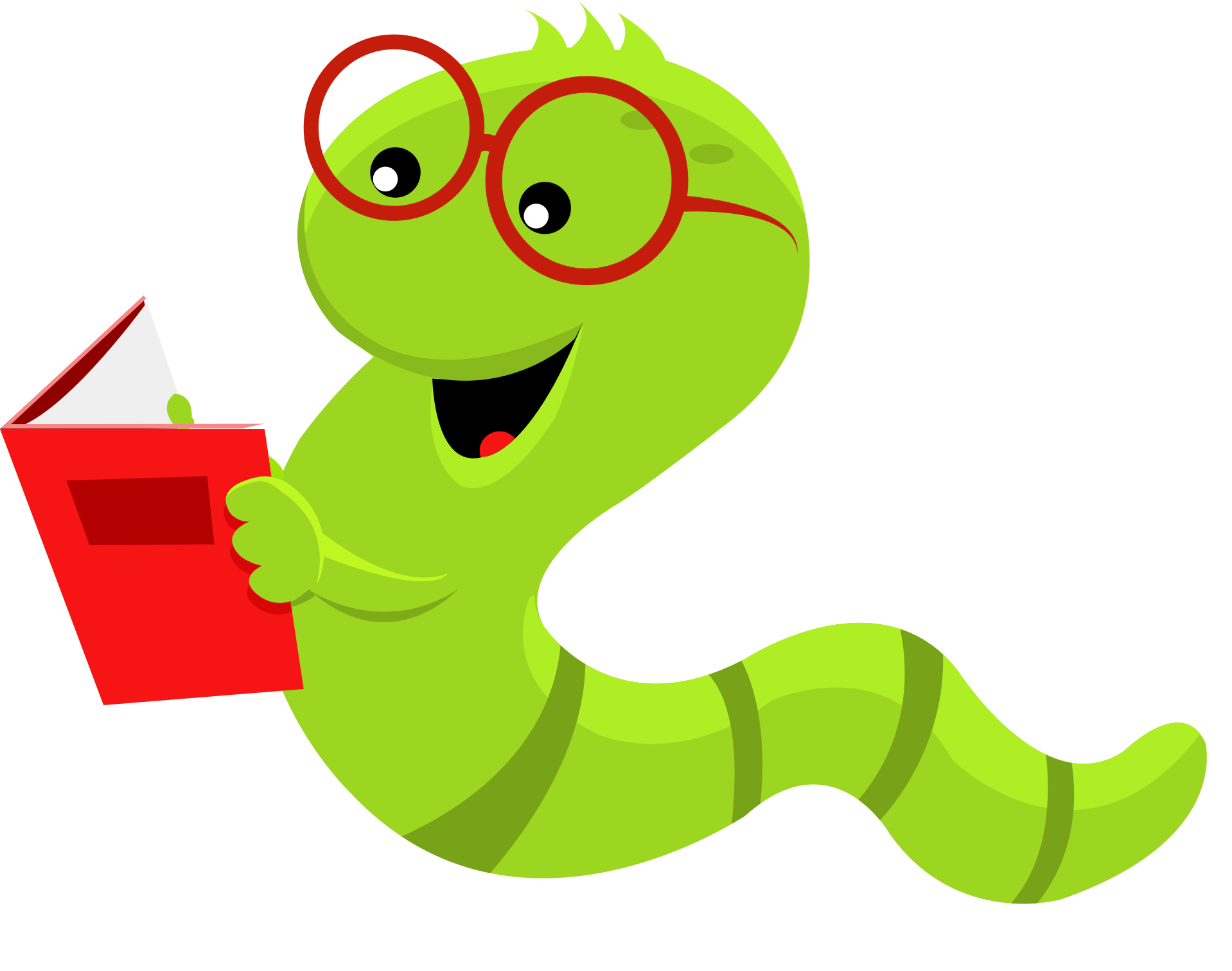 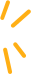 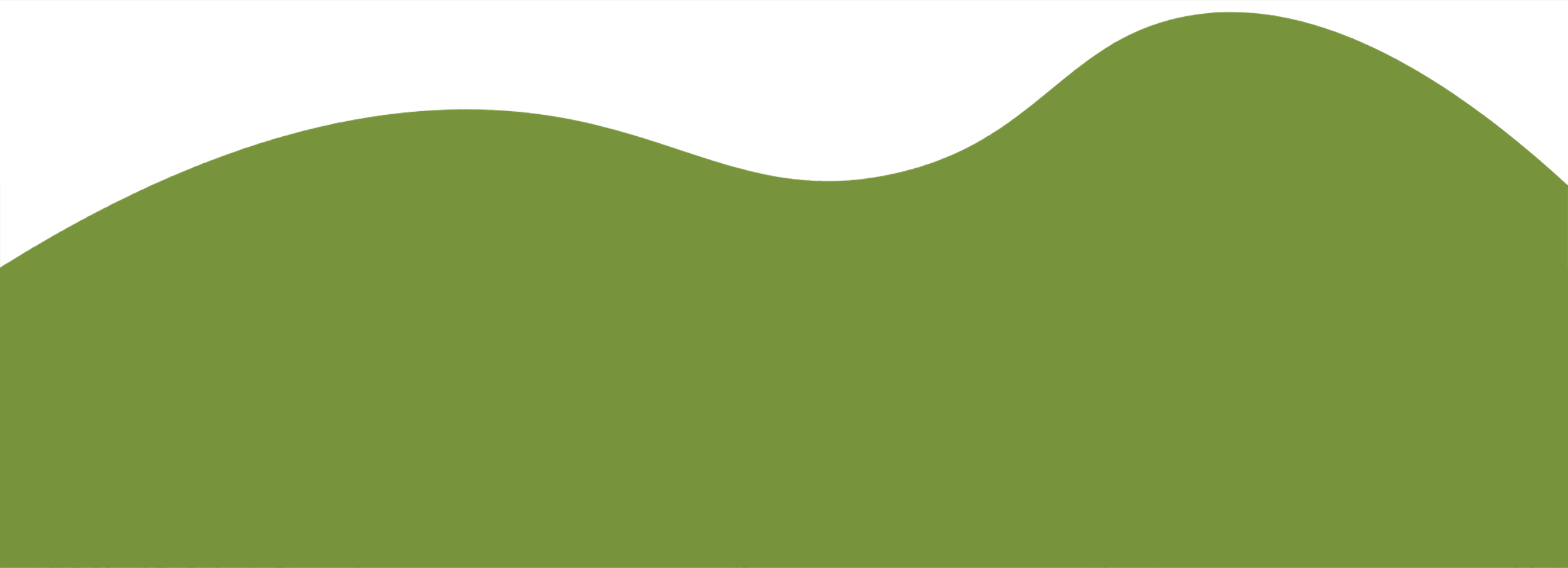 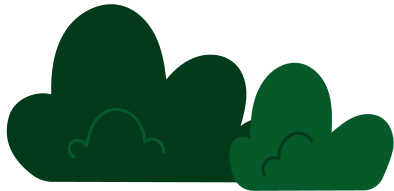 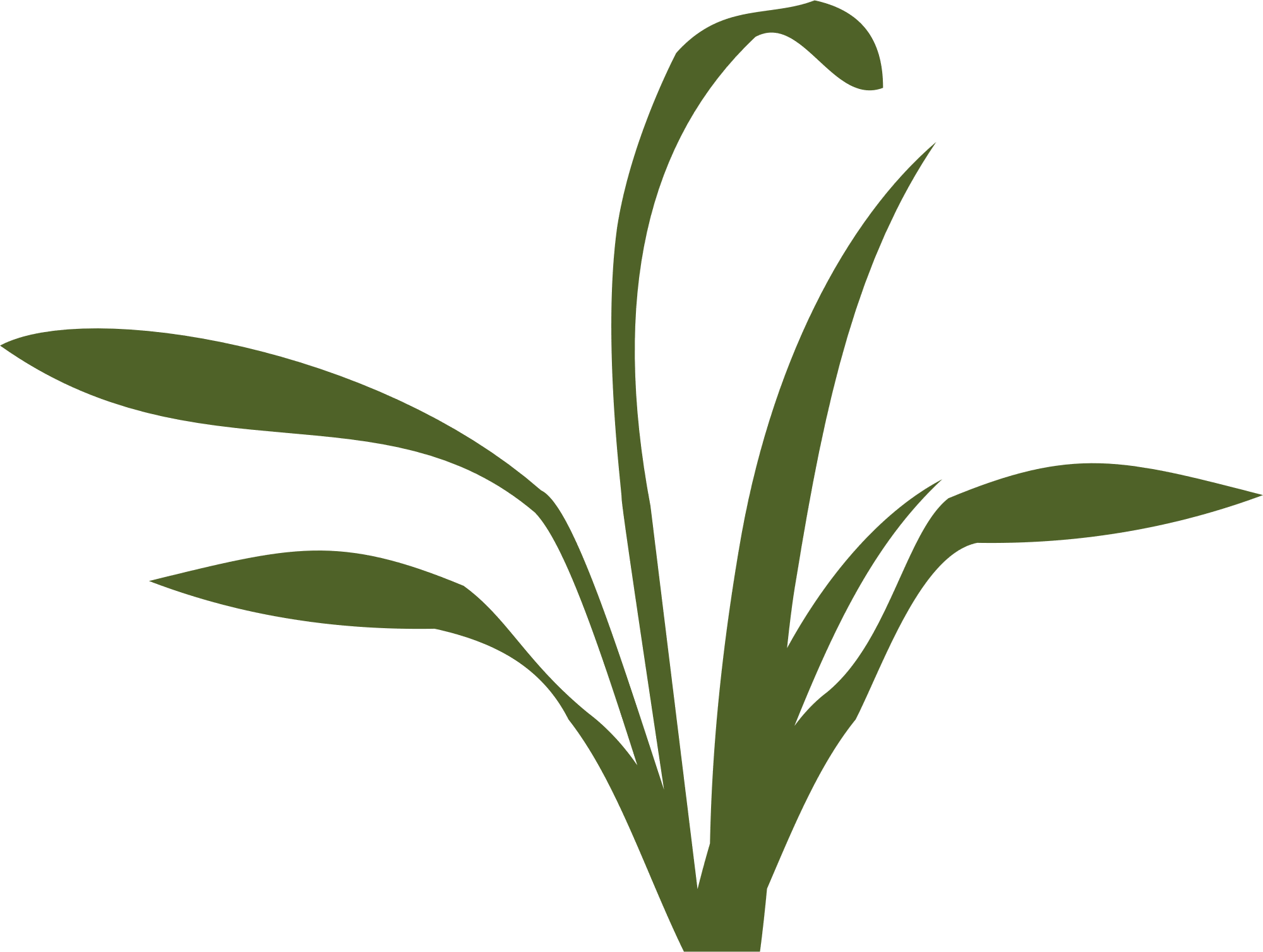 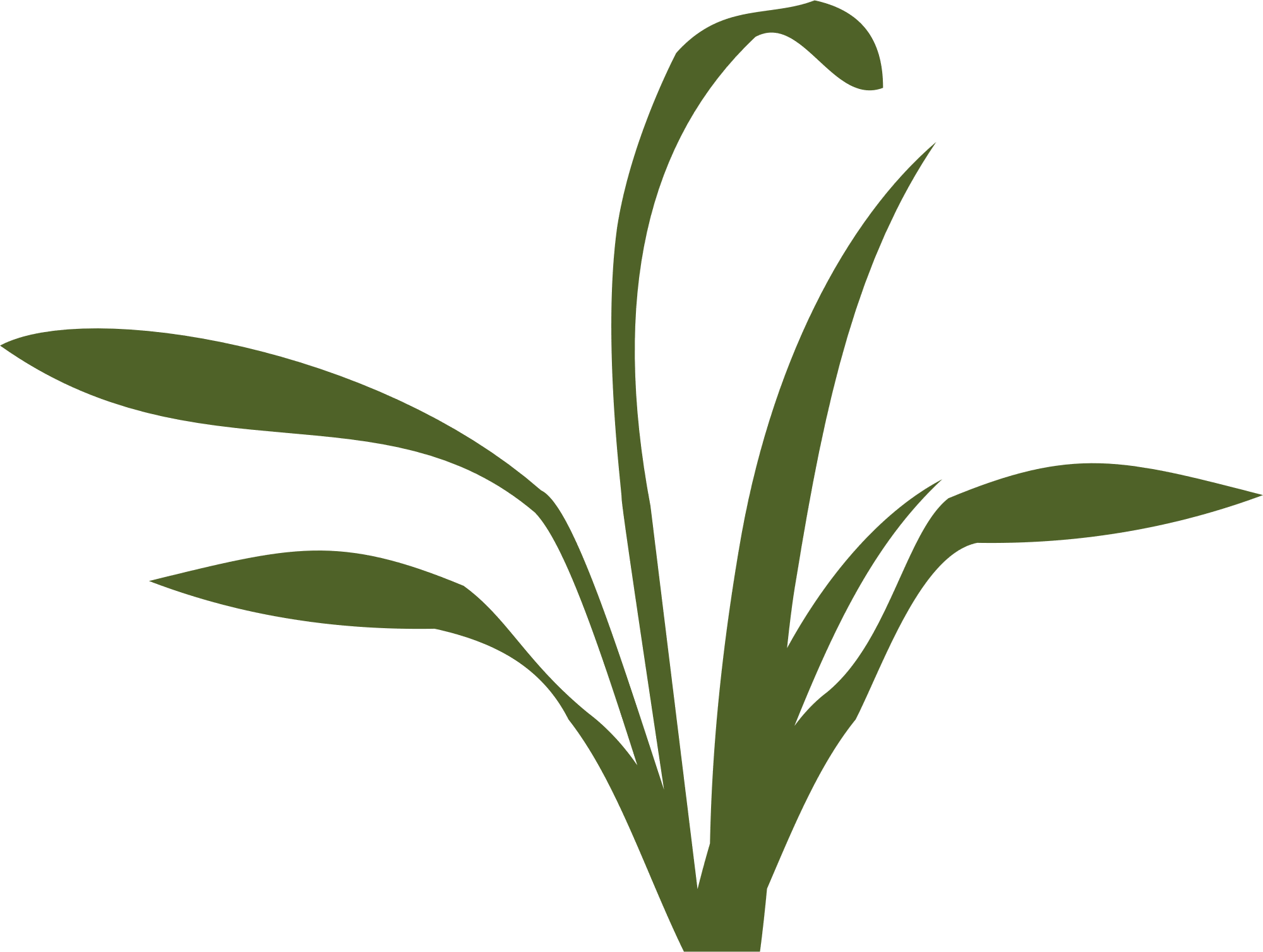 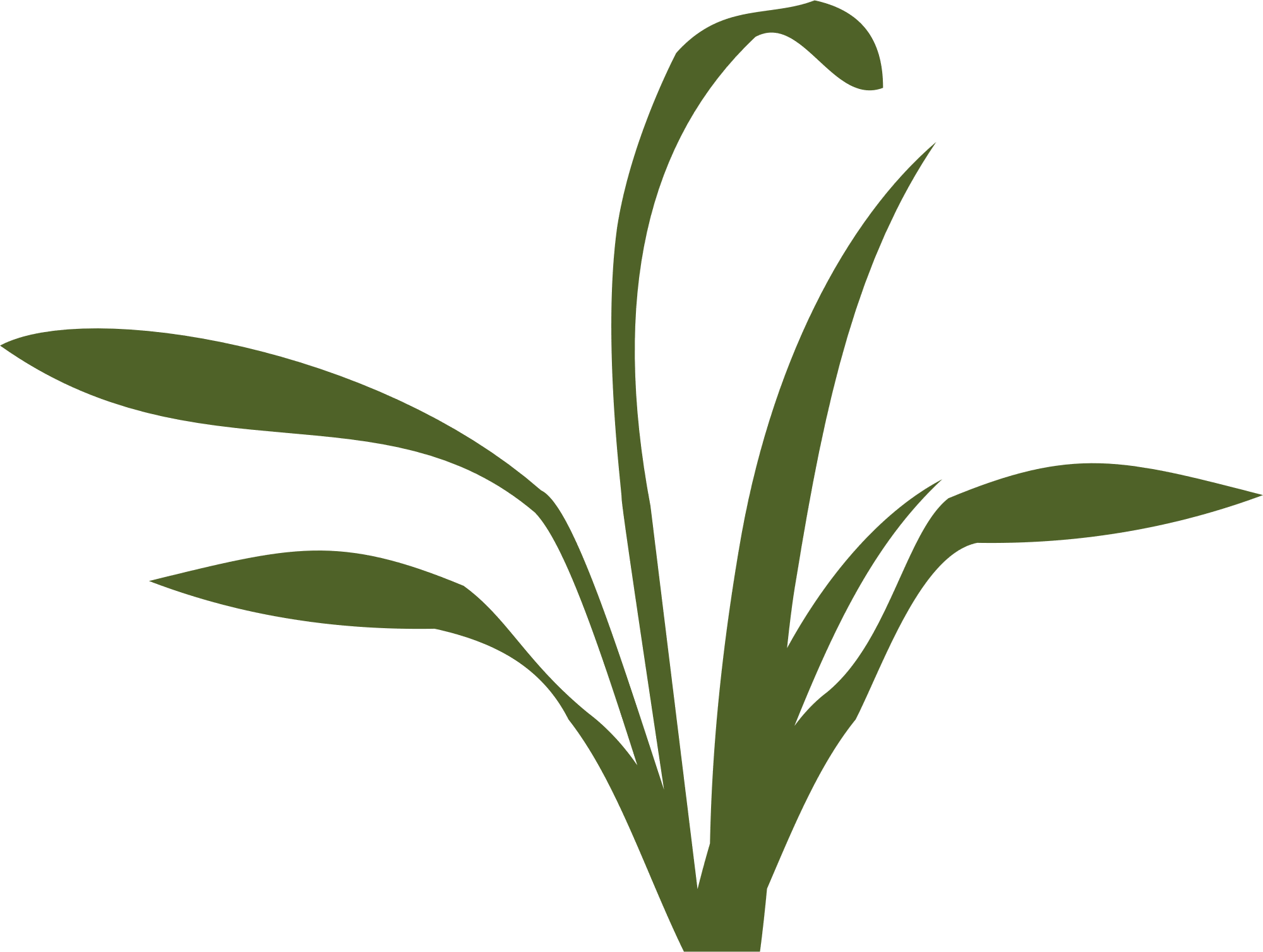 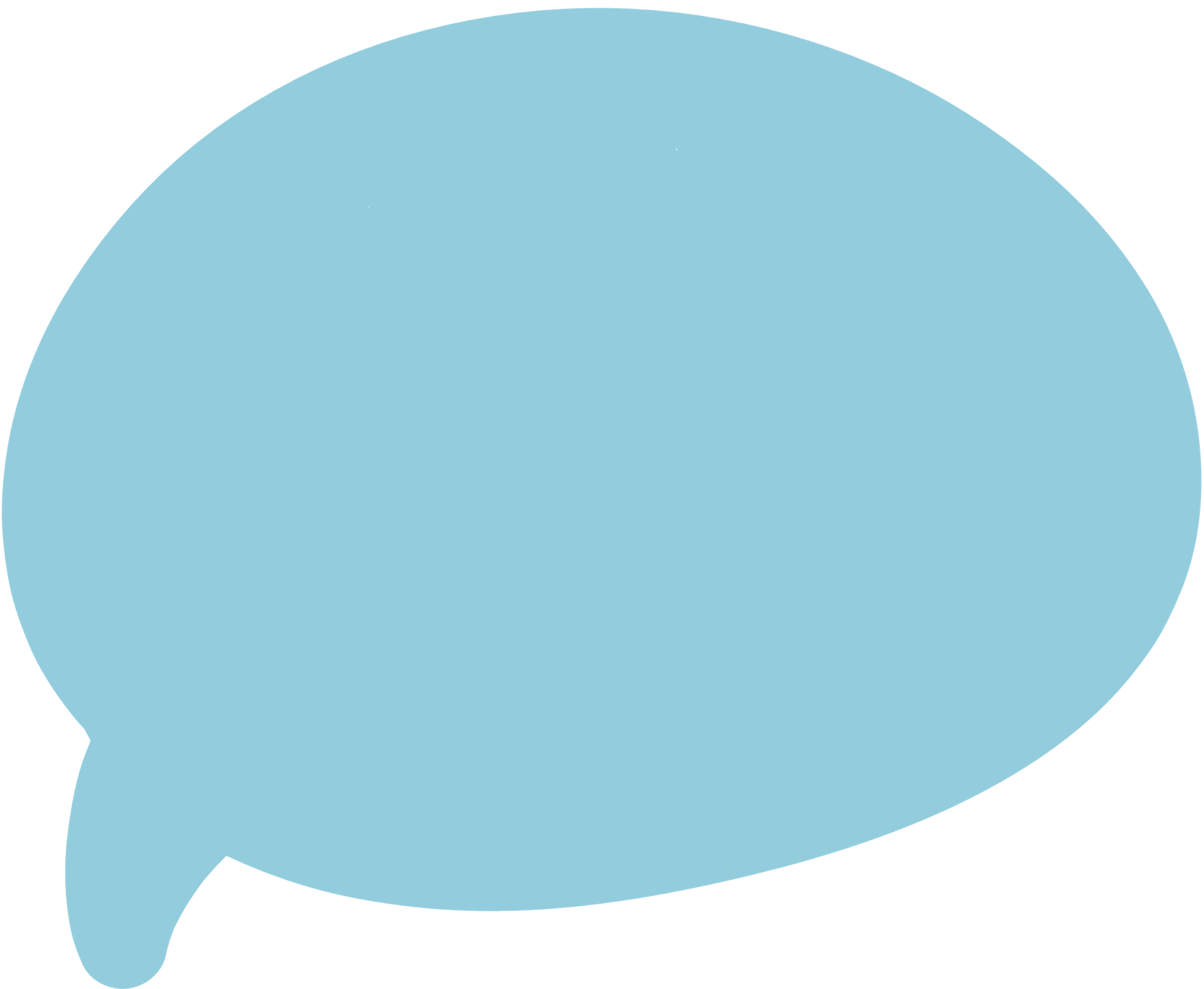 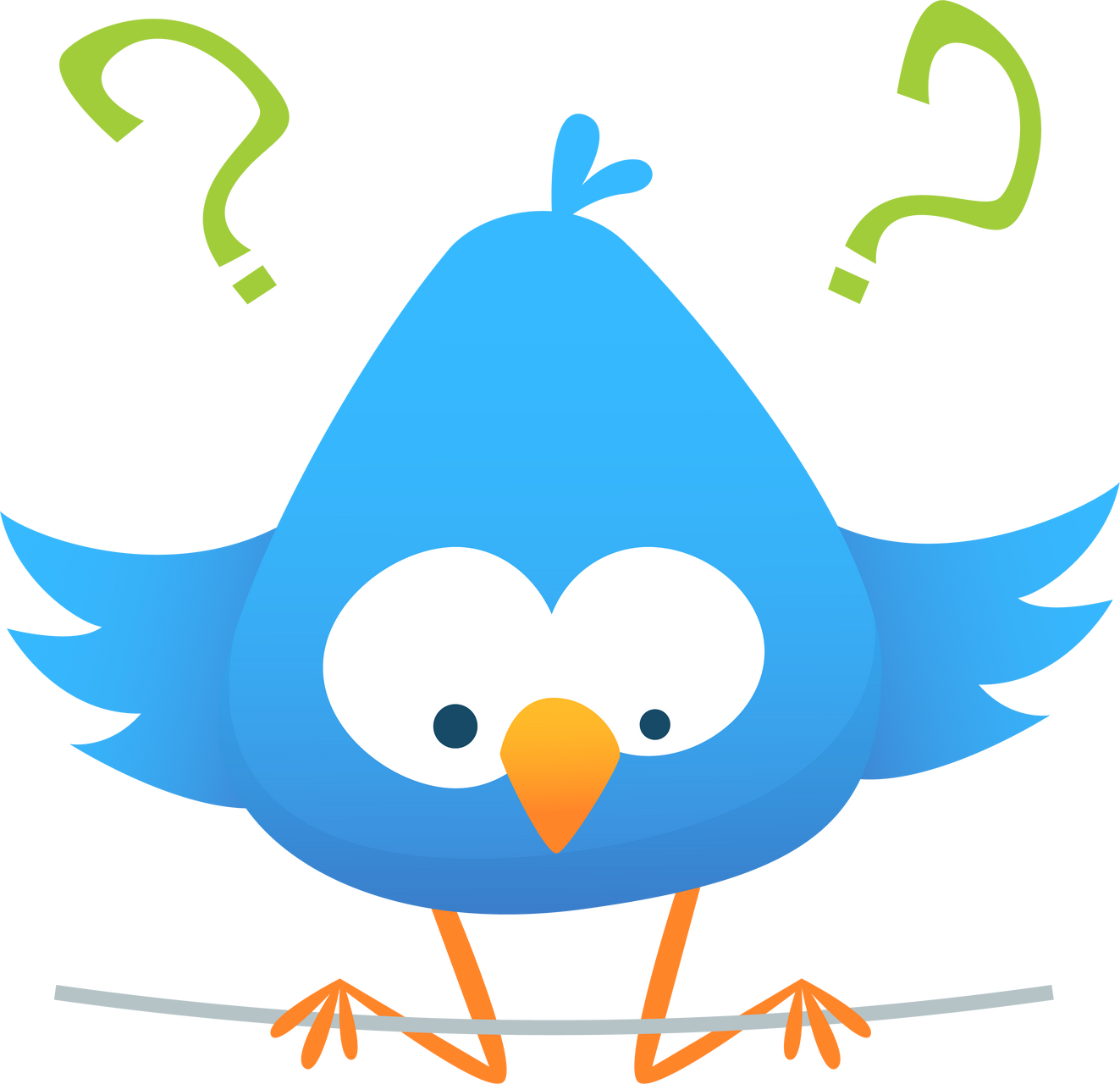 Tìm hình ảnh ở khổ 2, 4:
a) Tả bạn nhỏ làm việc.
b) Nói lên cảm xúc của bạn nhỏ khi hoàn thành công việc.
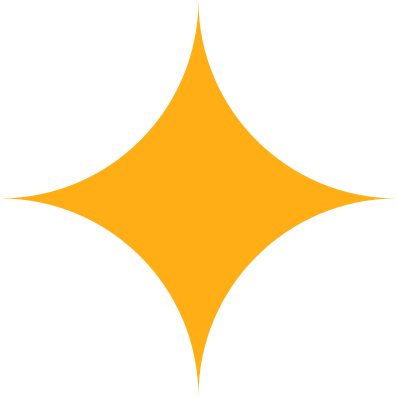 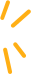 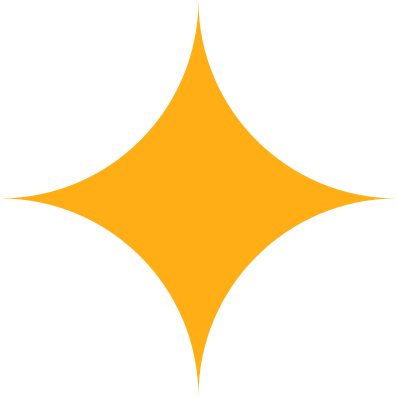 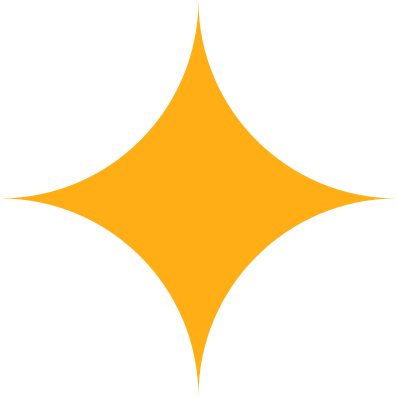 Tả bạn nhỏ đang làm việc: lấy bọt xà phòng, làm đôi gang tay, …
Cảm xúc của bạn nhỏ: em yêu ngắm mãi…
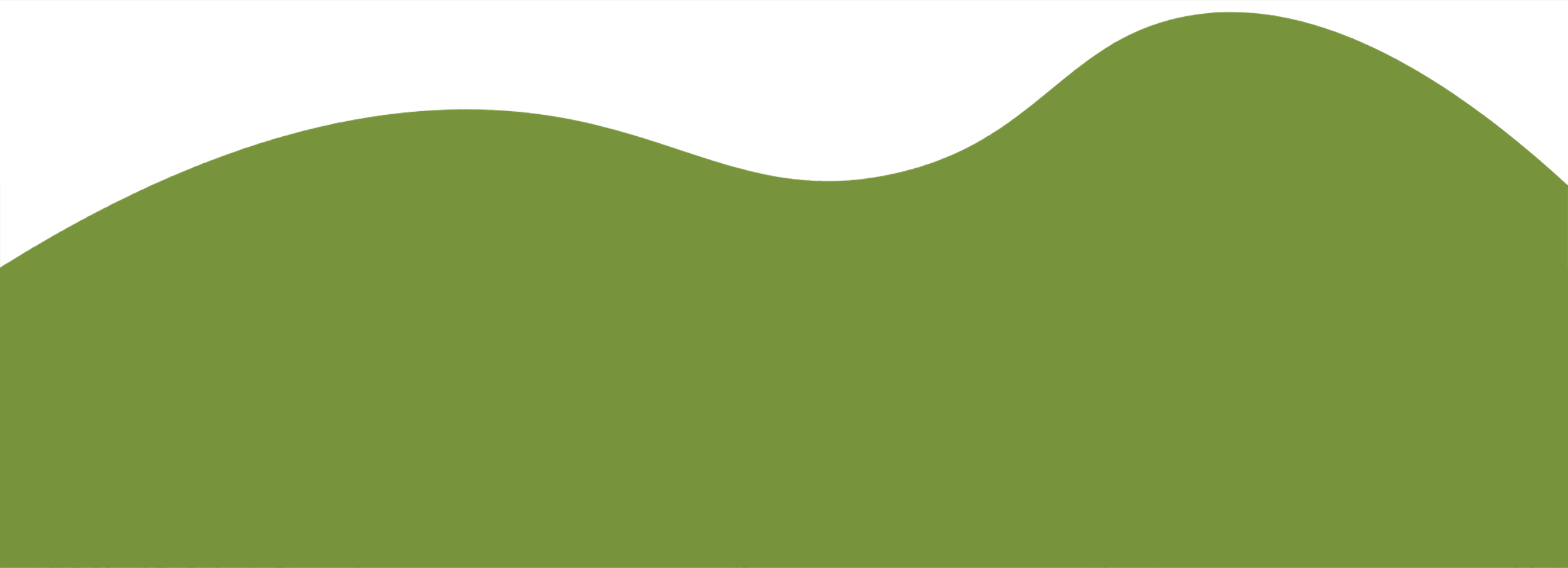 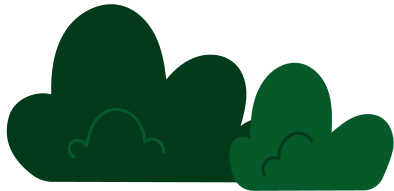 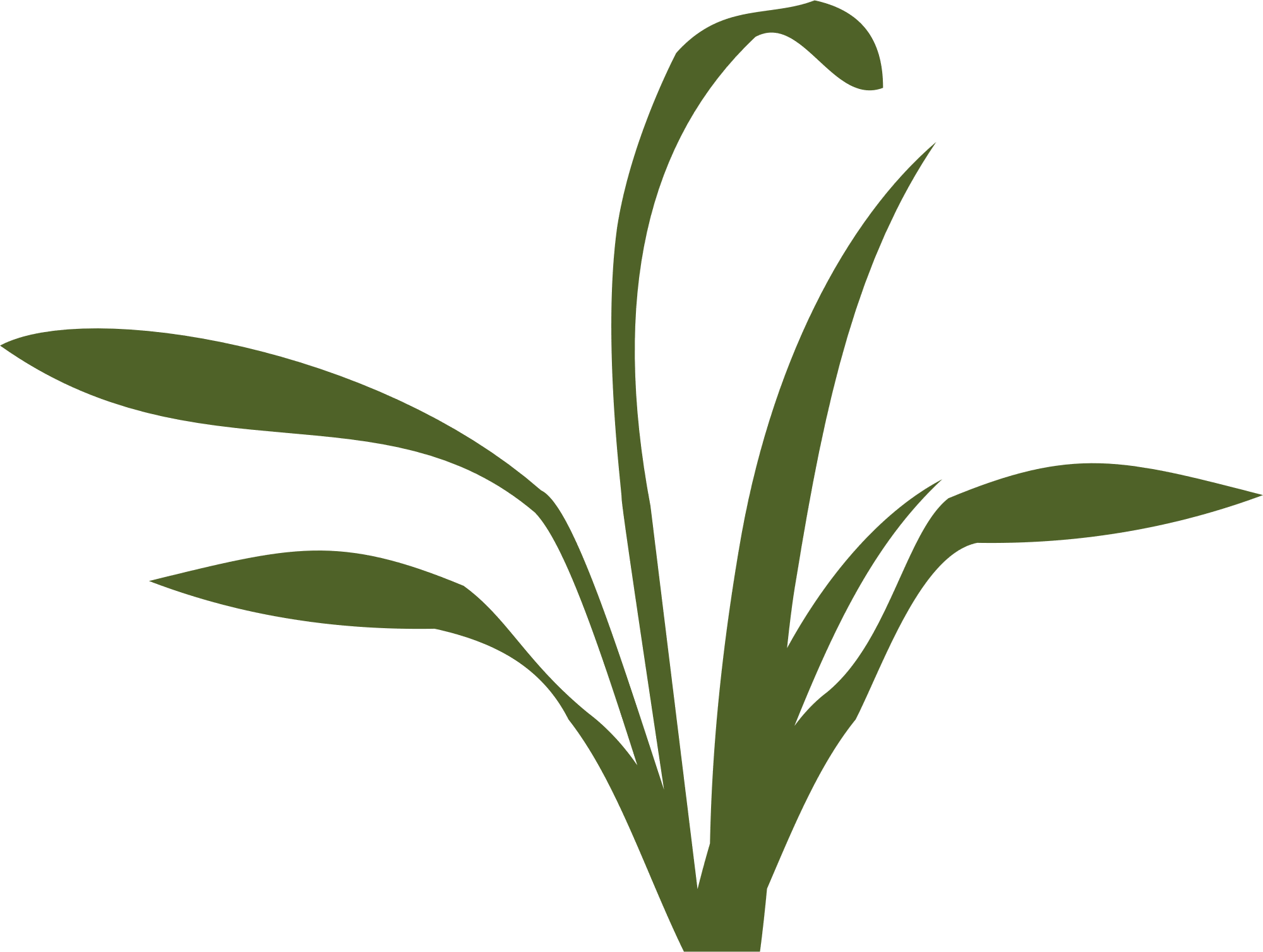 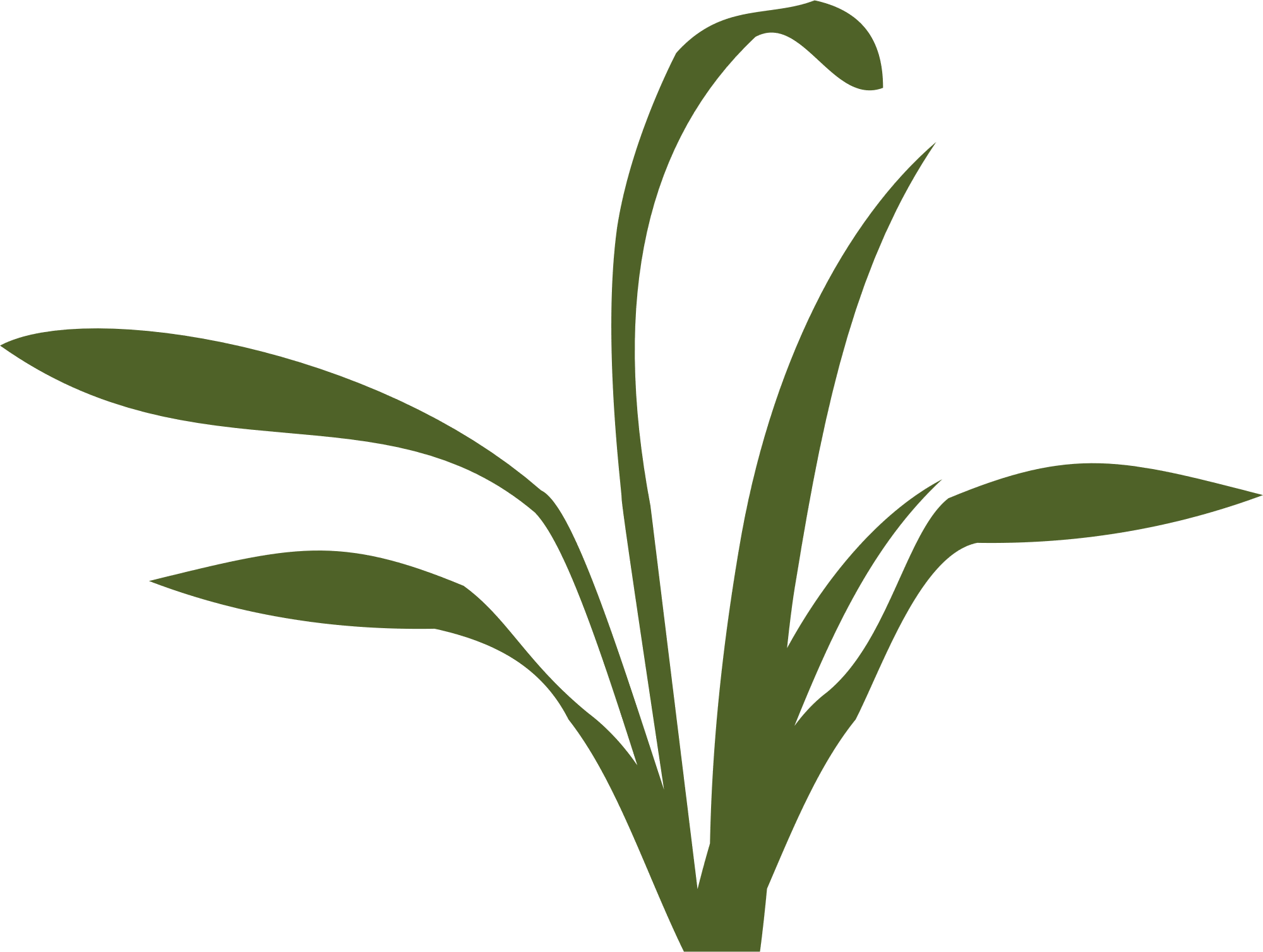 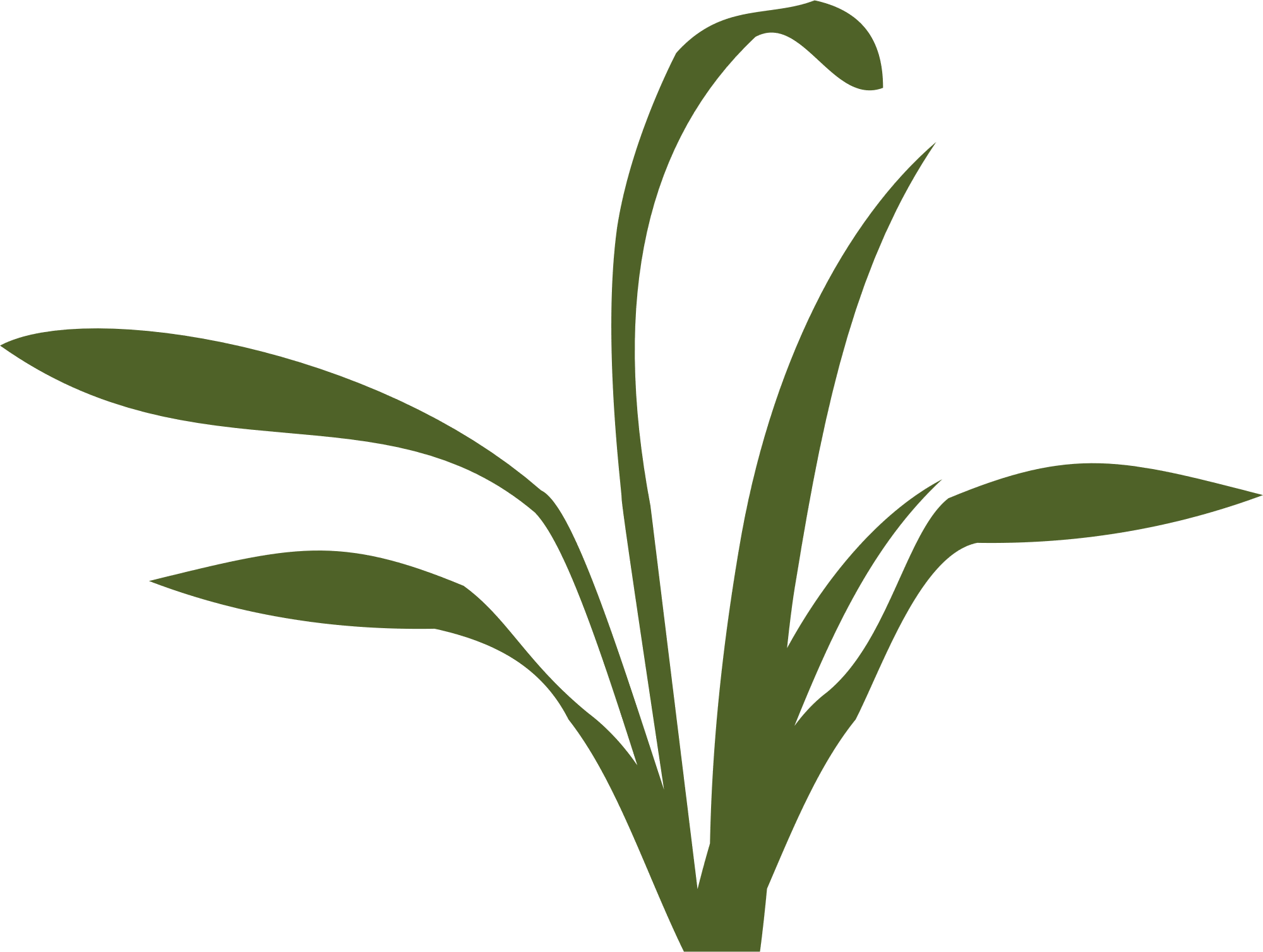 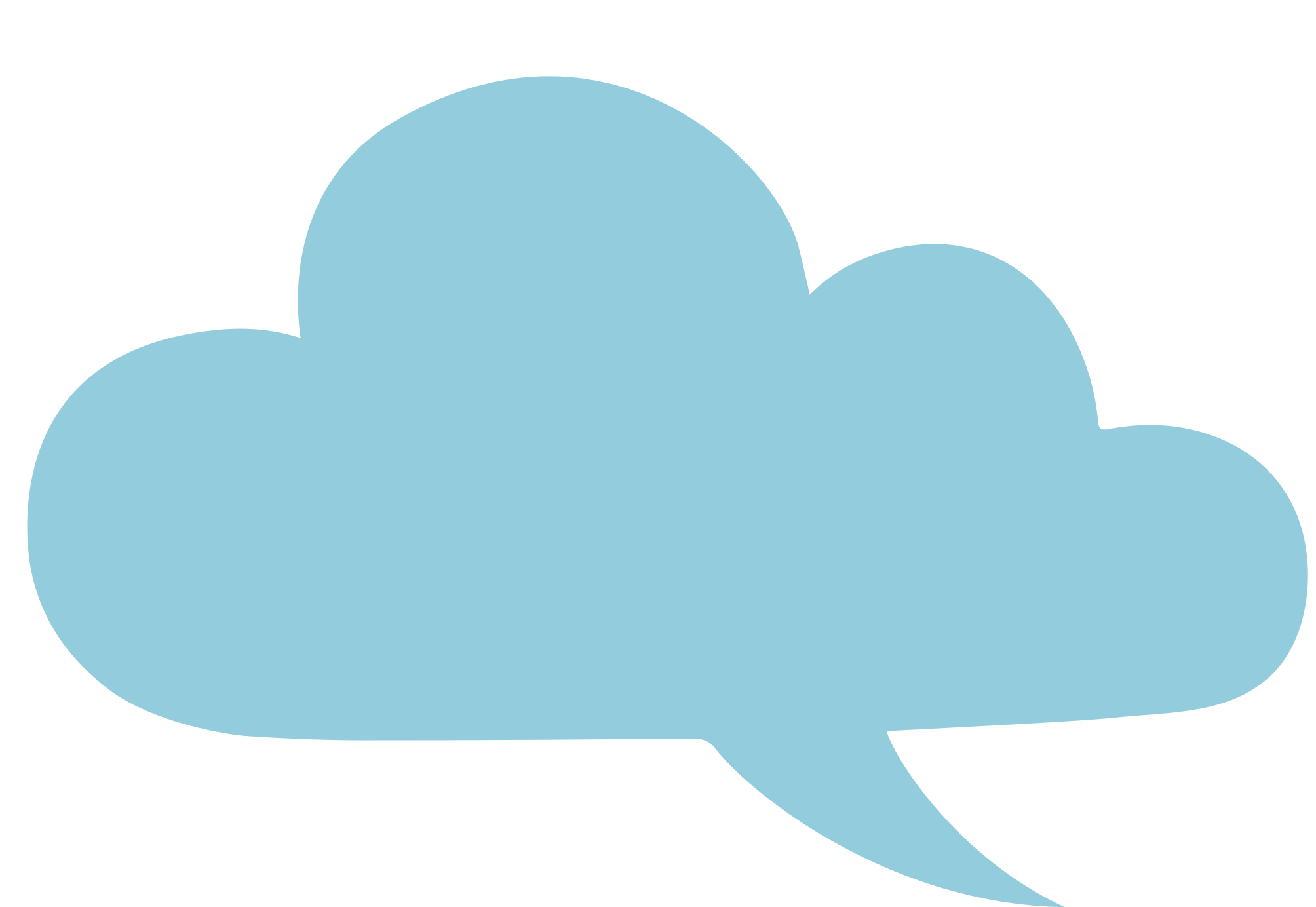 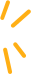 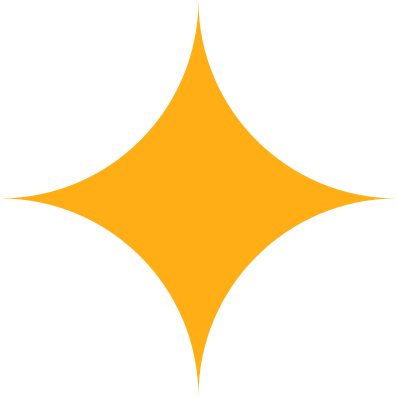 Khổ thơ 3 tả nắng đẹp như thế nào?
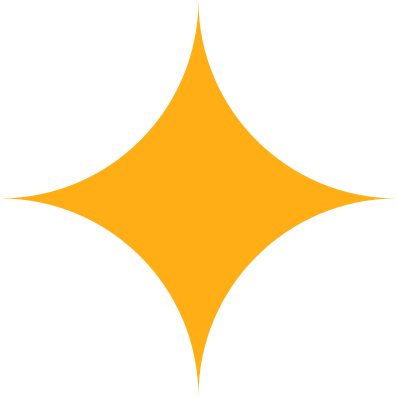 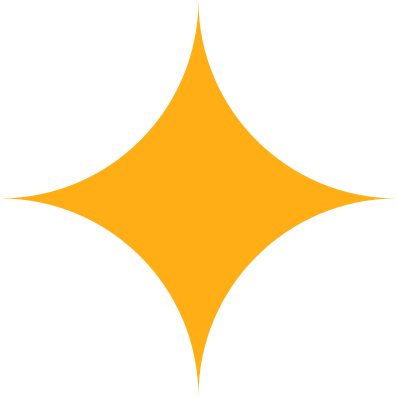 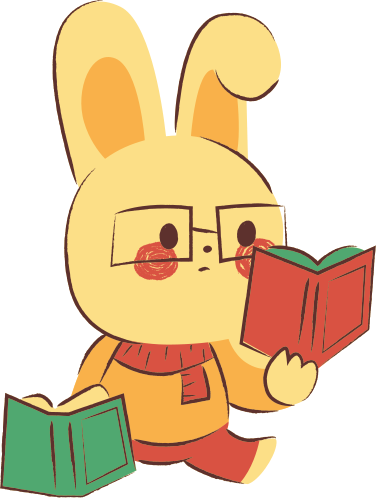 Nắng theo gió như bay lượn trên cây tre, cây chuối.
Nắng đầy trời, nhuộm vàng sân phơi và lối đi.
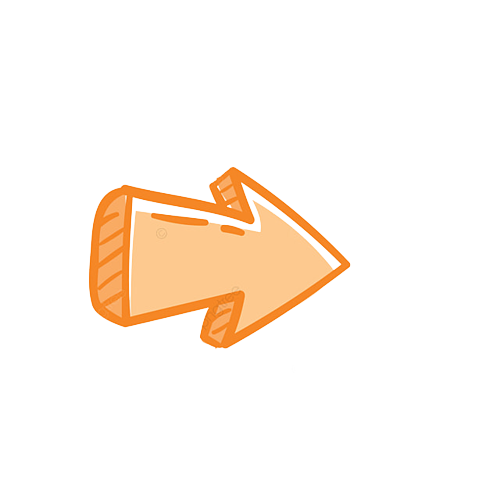 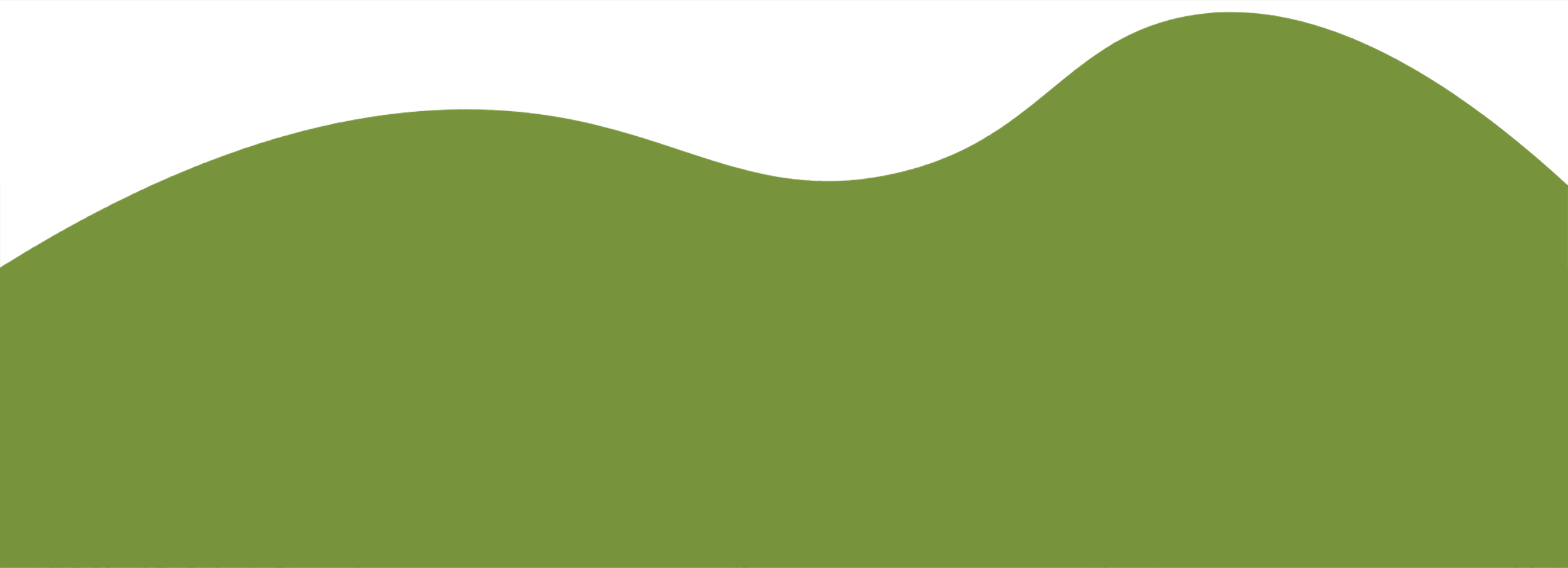 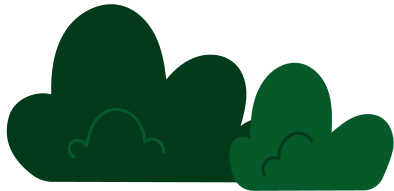 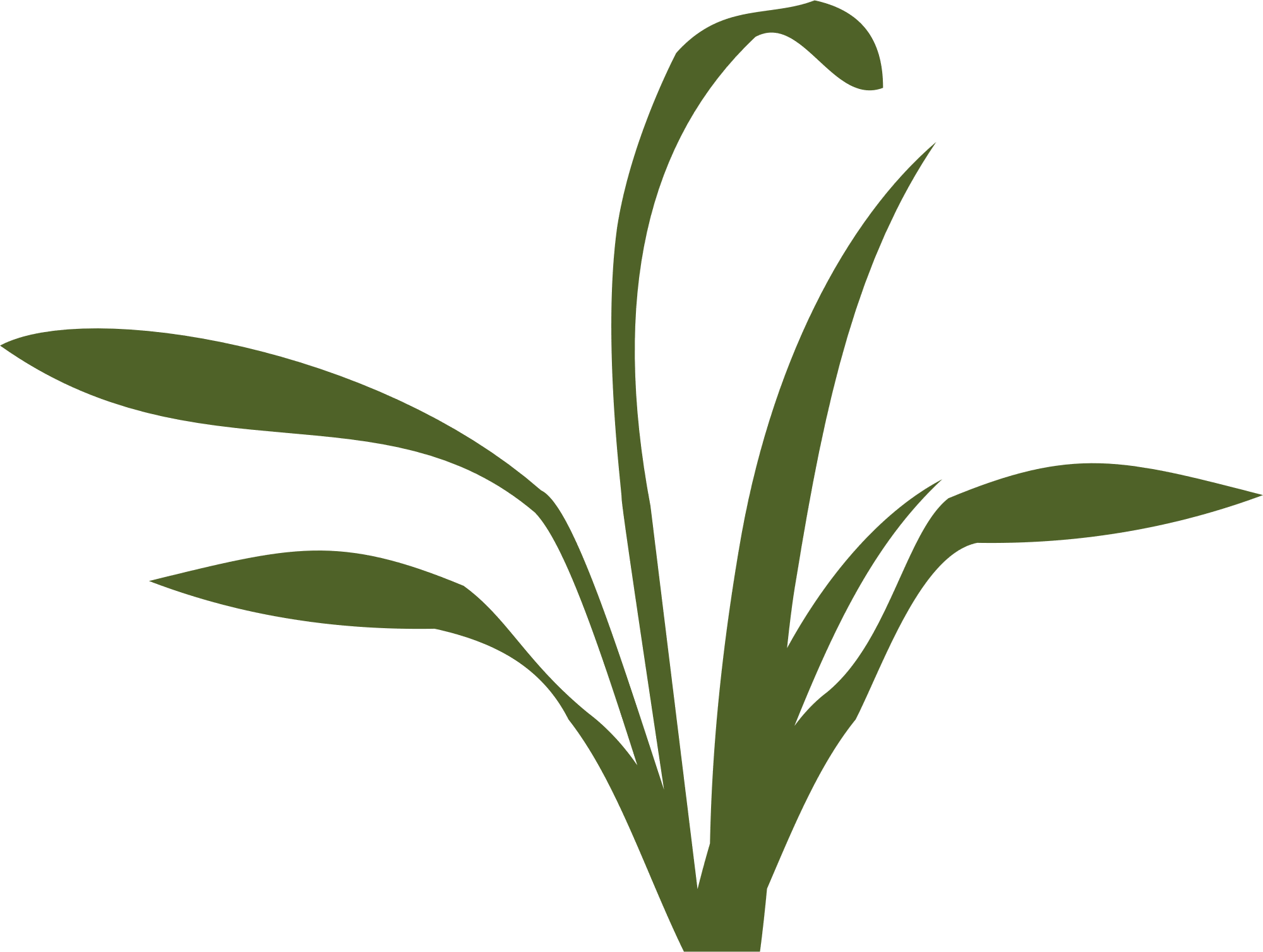 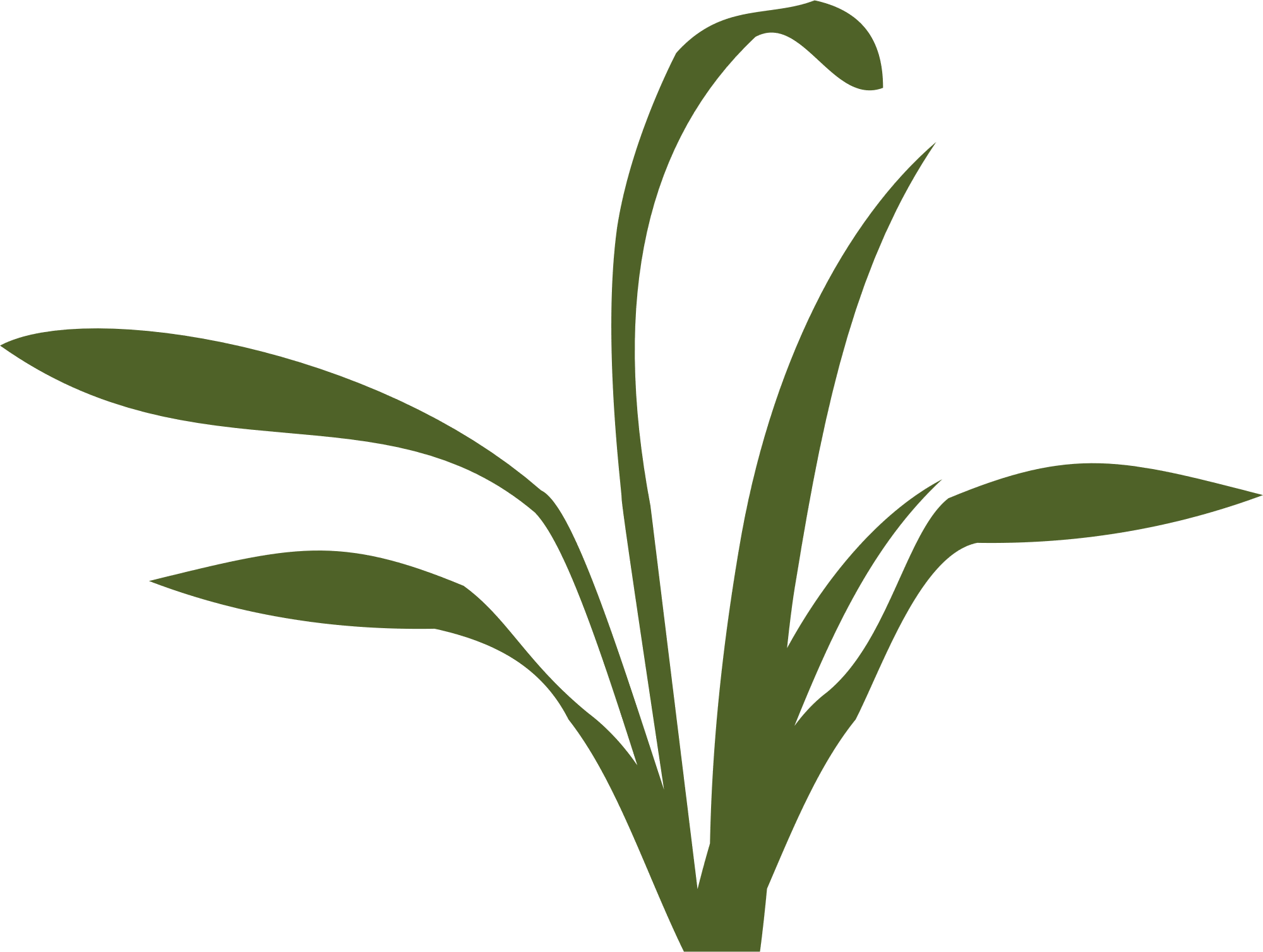 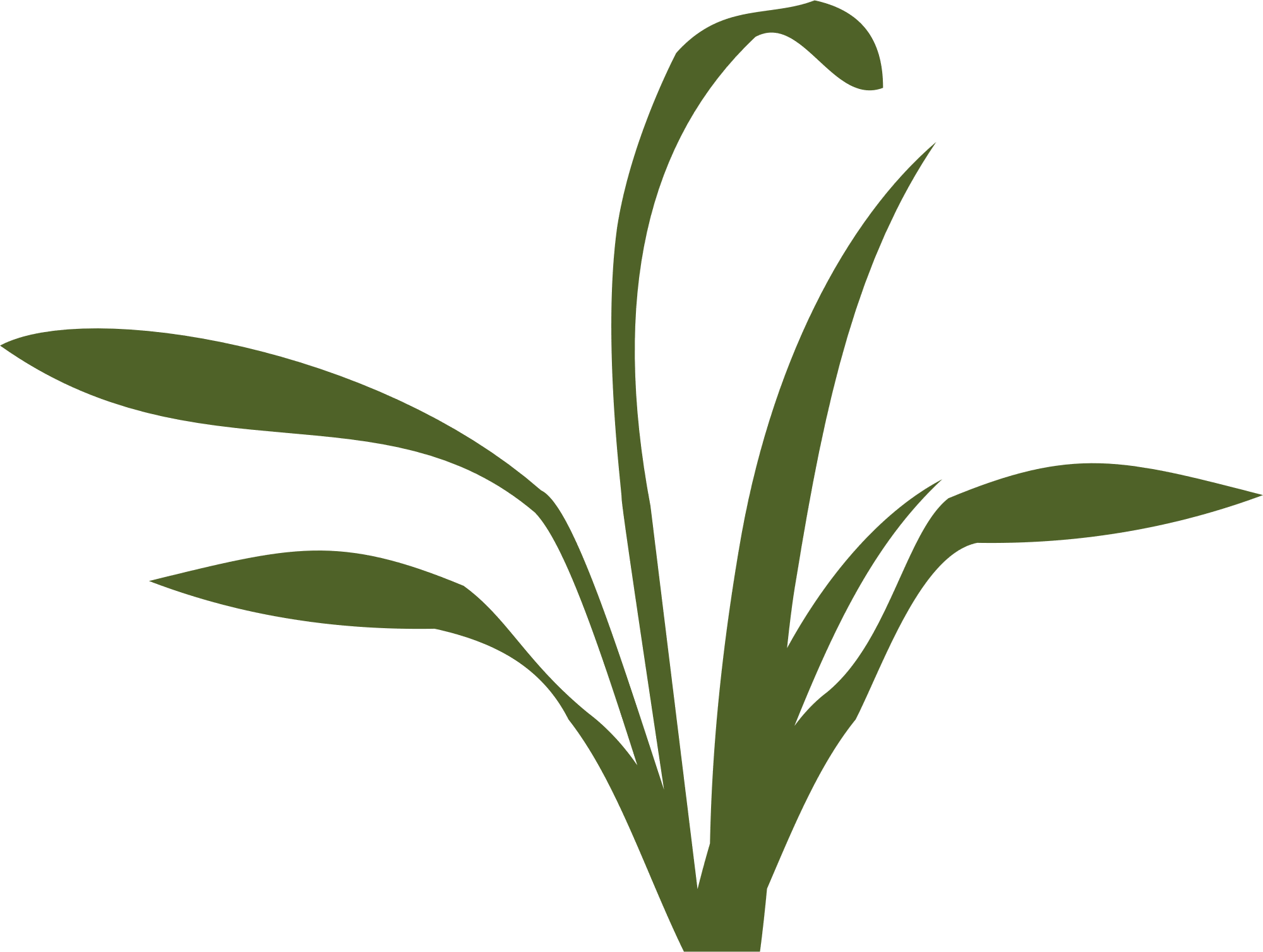 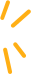 Em hiểu câu thơ “Nắng đi suốt ngày / Giờ lo xuống núi” như thế nào?
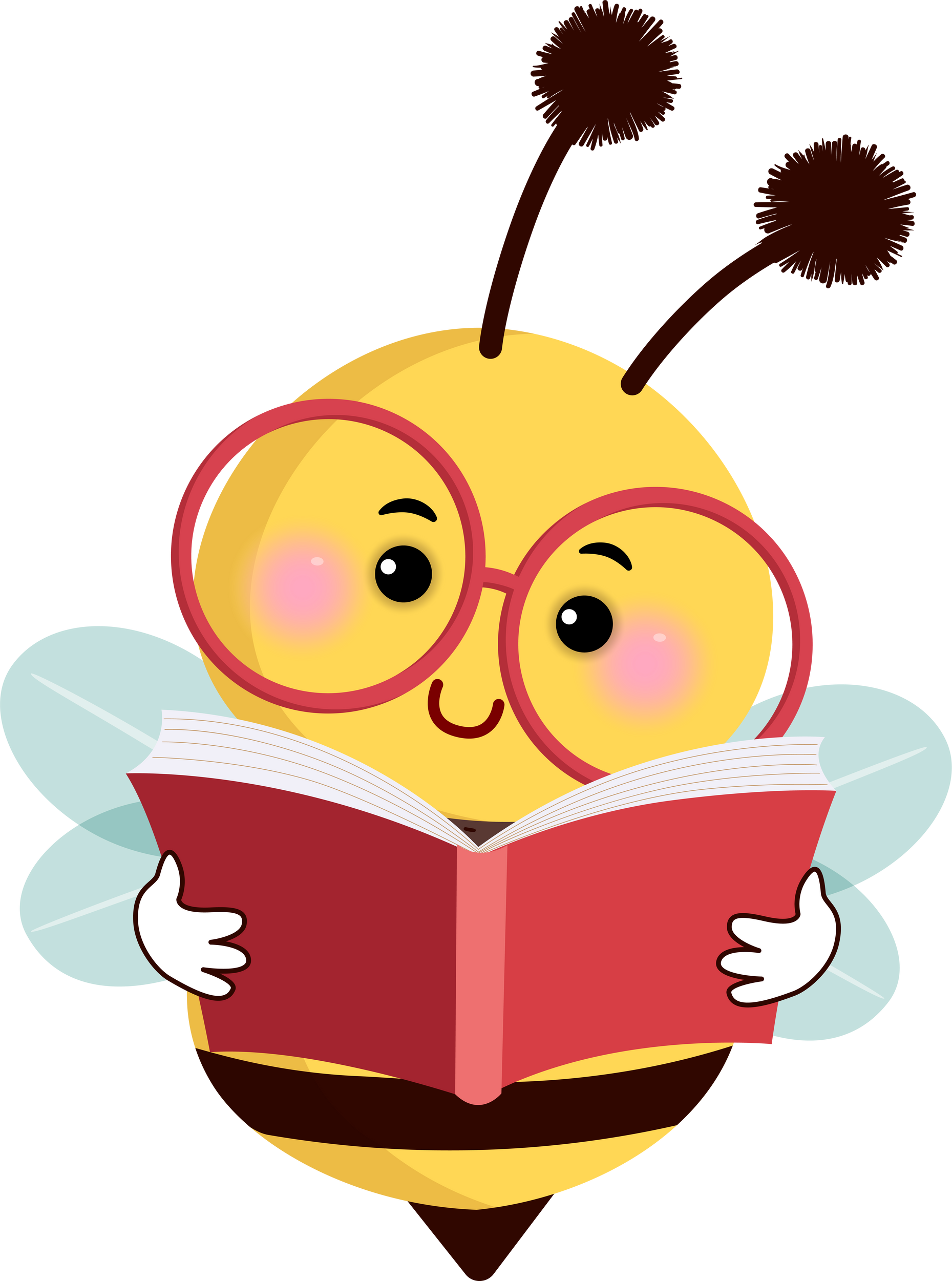 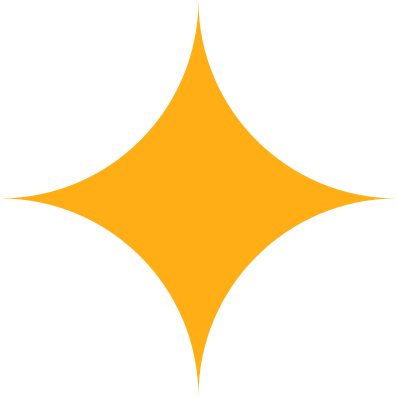 a) Nắng bừng lên
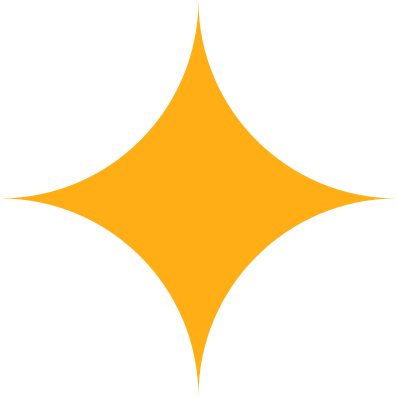 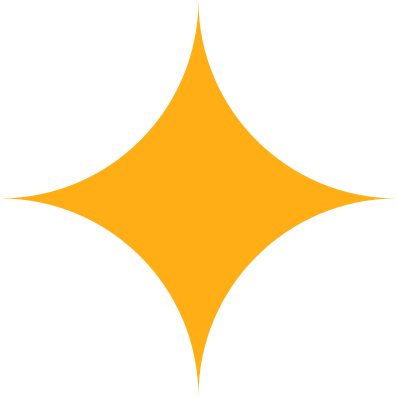 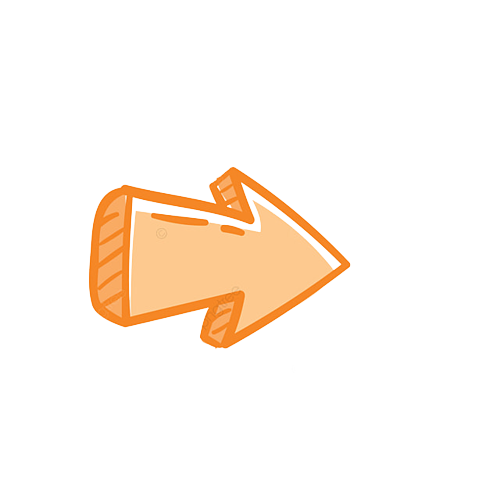 b) Nắng đầy trời
c) Nắng đang tắt
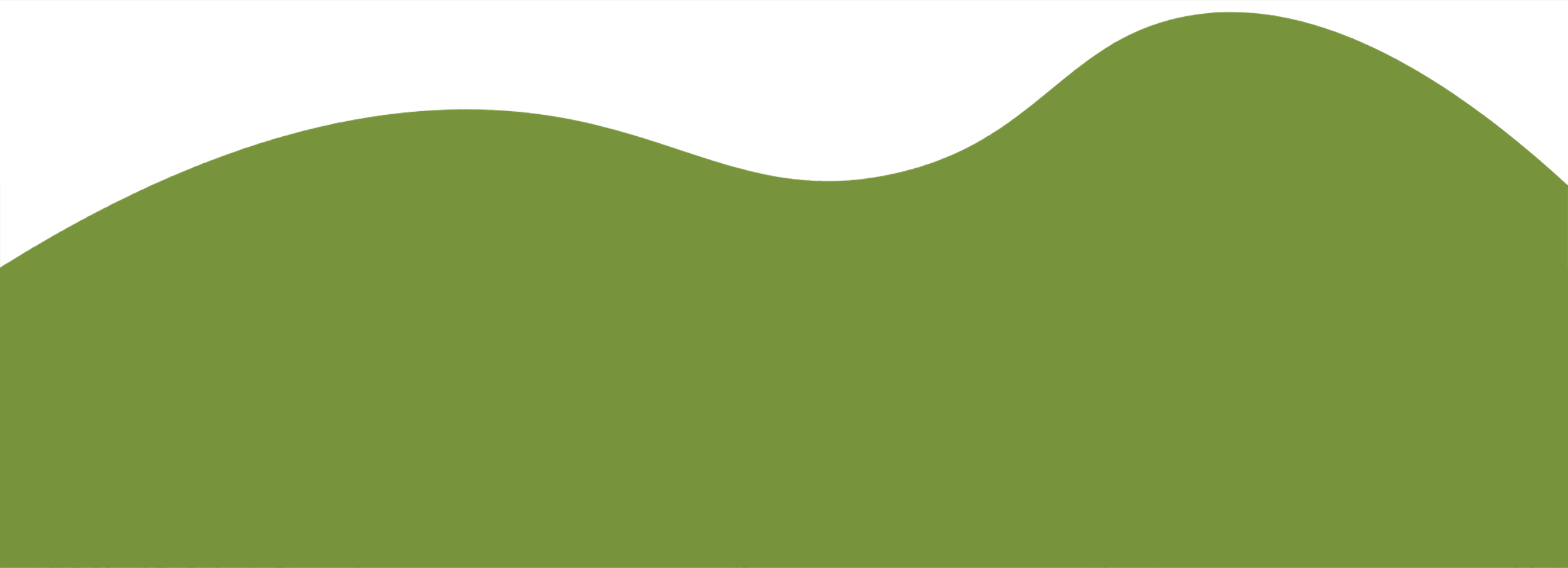 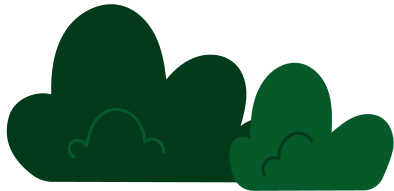 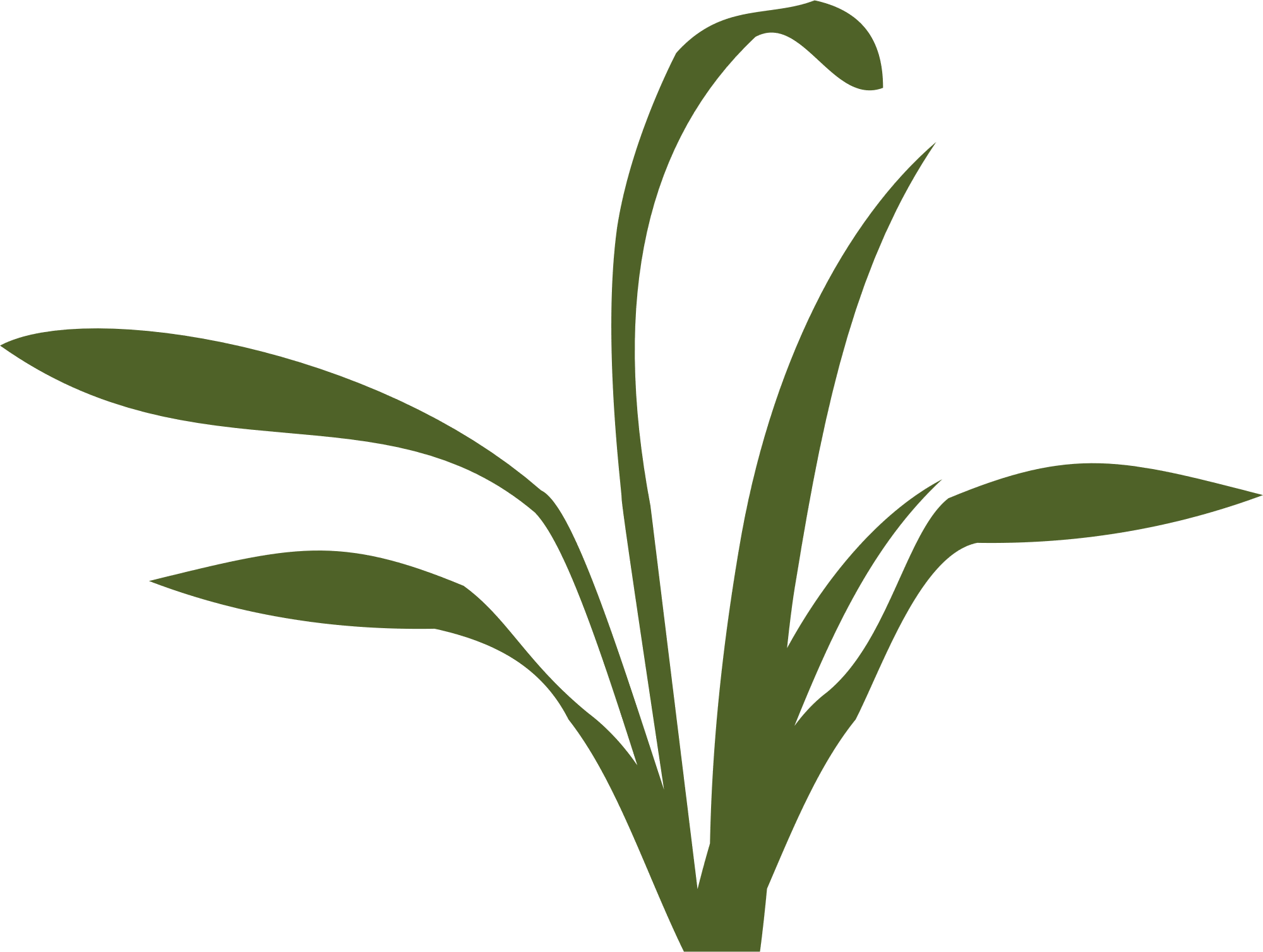 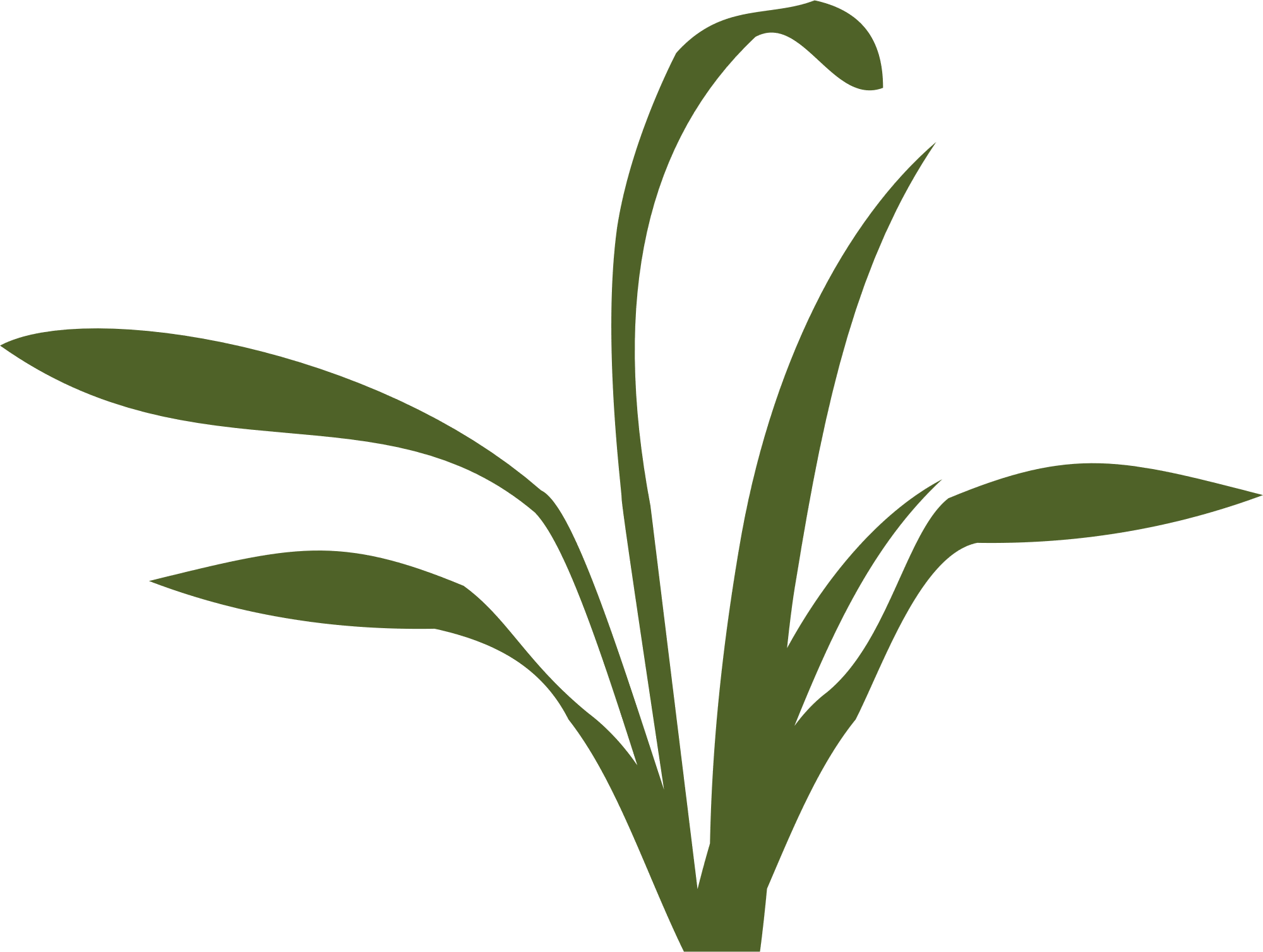 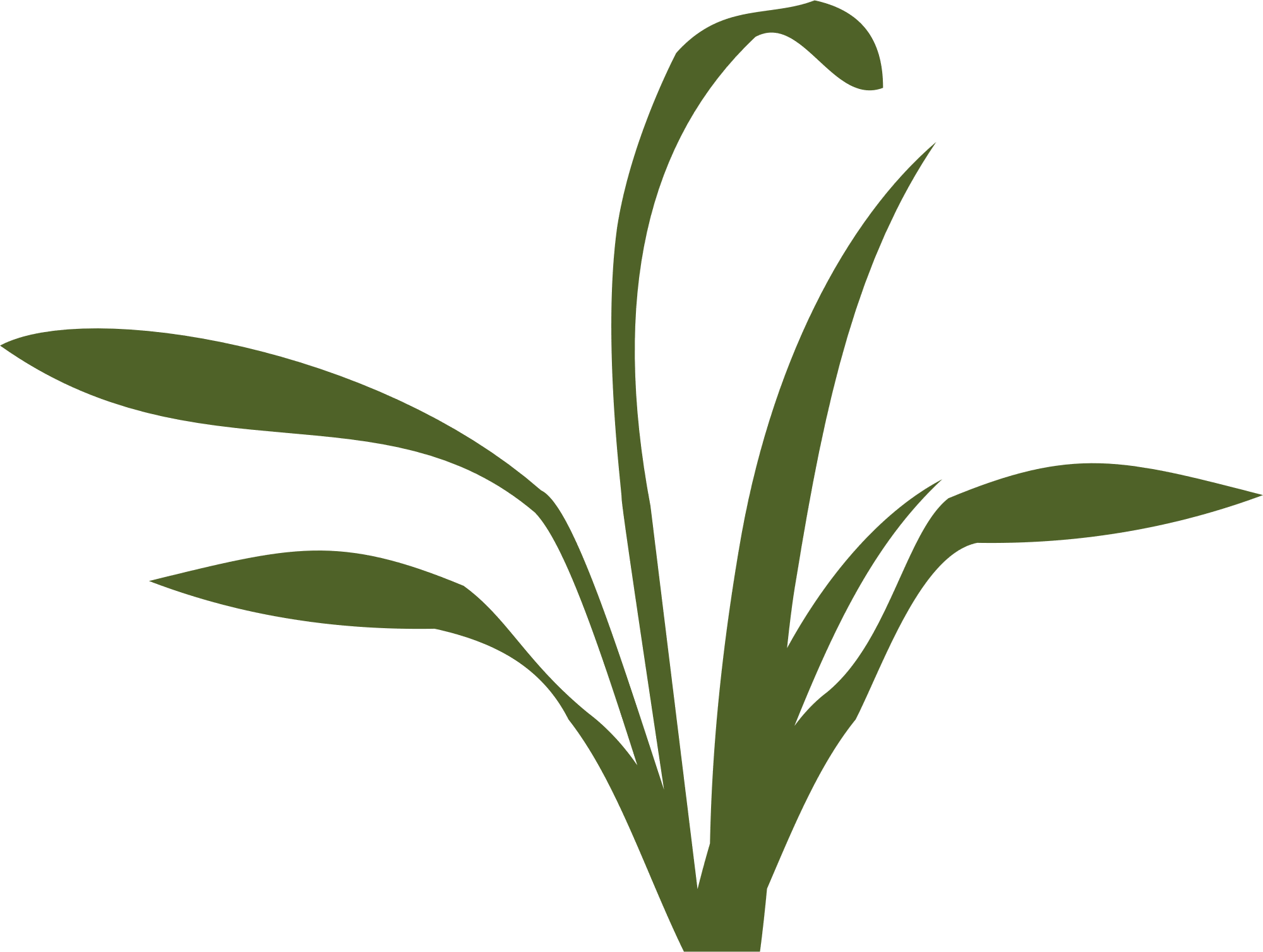 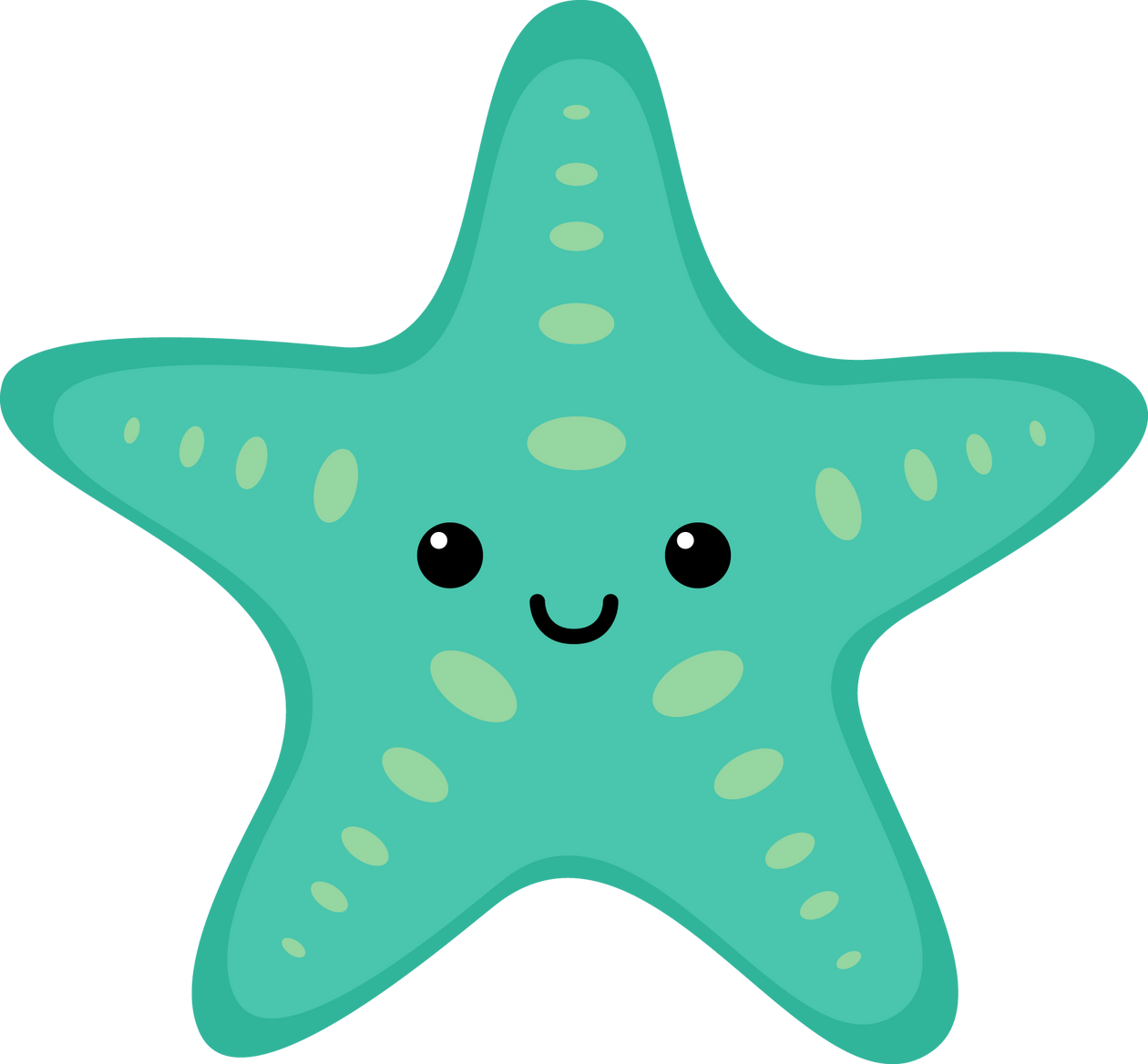 HOẠT ĐỘNG LUYỆN TẬP
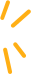 1: Tìm thêm ít nhất 3 từ ngữ cho mỗi nhóm dưới đây:
Từ ngữ chỉ việc em làm ở nhà: giặt áo,…
Từ ngữ chỉ đồ dùng để làm việc: găng,...
Từ ngữ chỉ cách làm việc: nhanh nhẹn,..
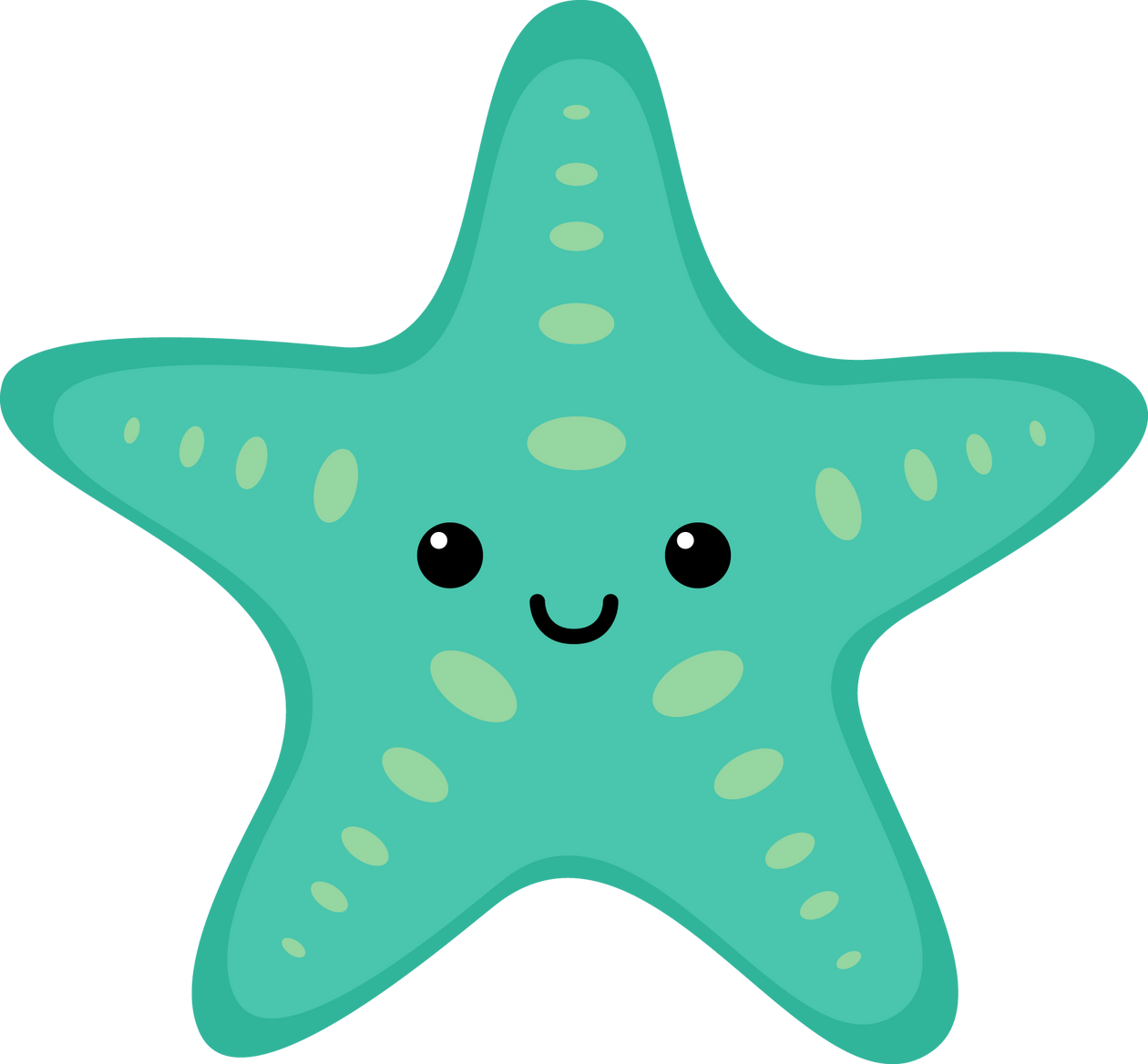 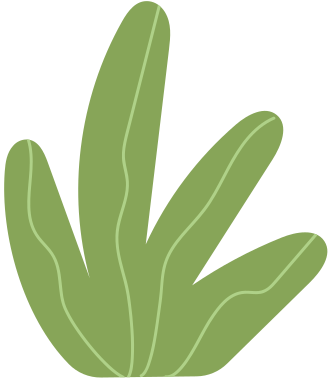 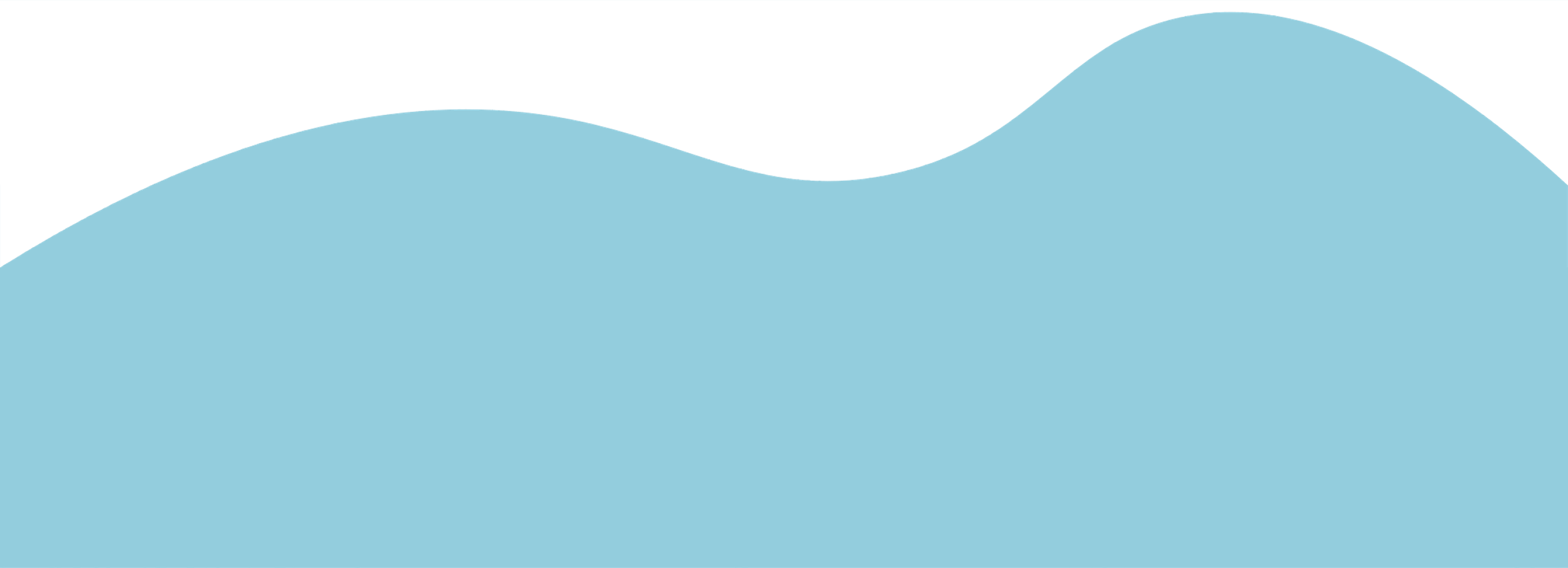 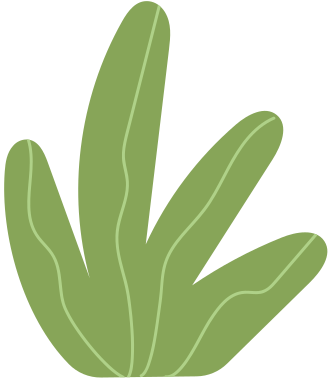 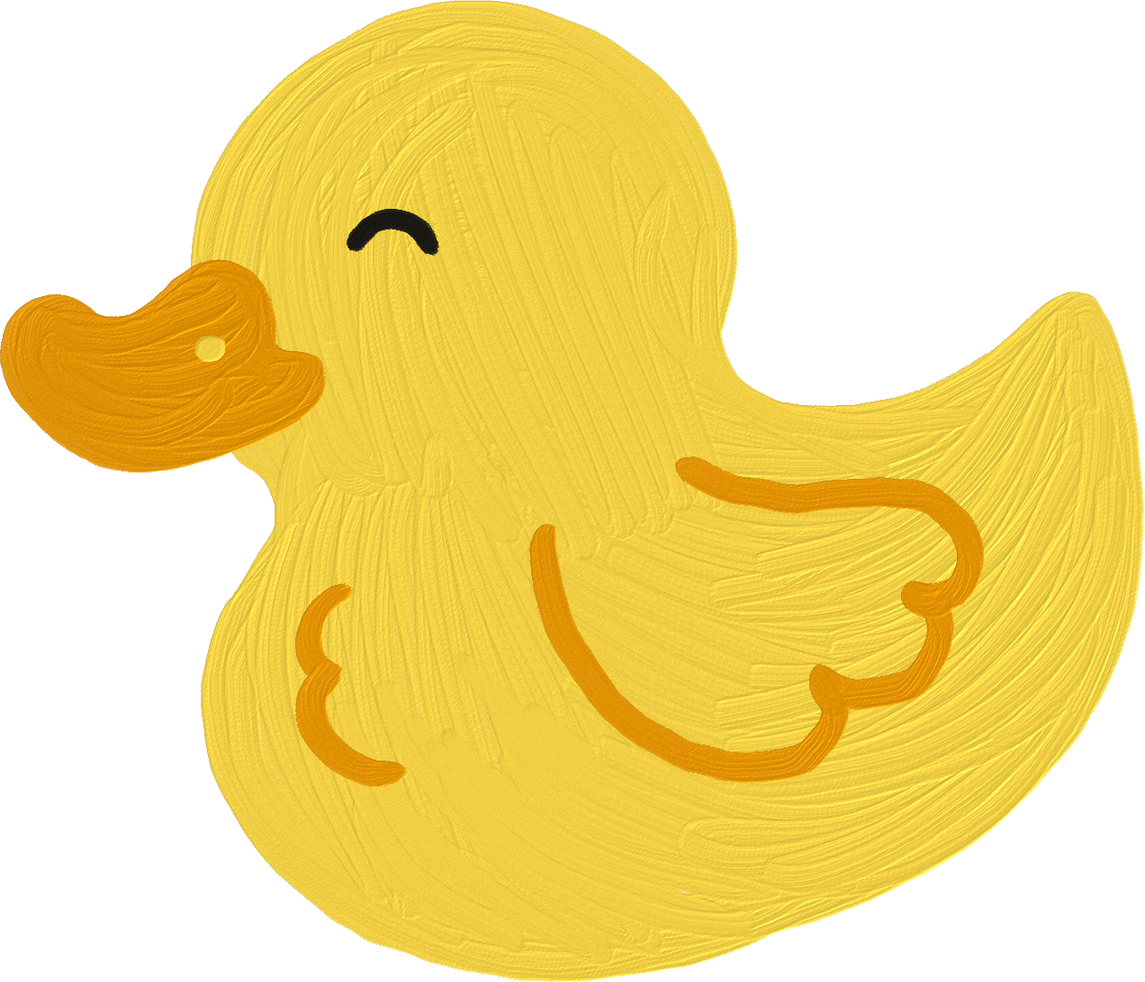 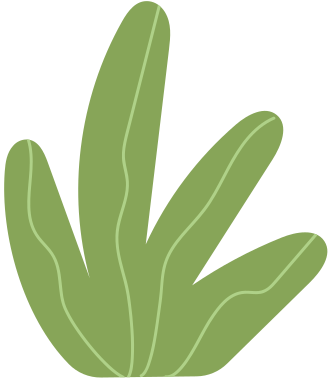 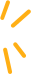 Từ ngữ chỉ việc em làm ở nhà: giặt quần áo, cất dọn đồ đạc, chăm em, quét nhà,…
Các dụng cụ dùng để làm việc: chổi, găng tay, xà phòng, giẻ lau,…
Từ ngữ chỉ cách thức làm việc: nhanh nhẹn, thoăn thoắt, chăm chỉ, hăng hái,…
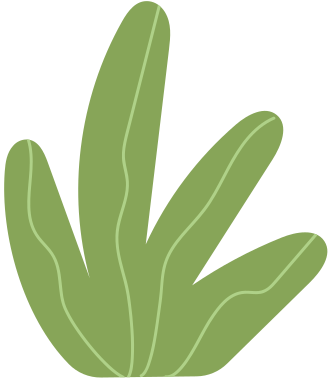 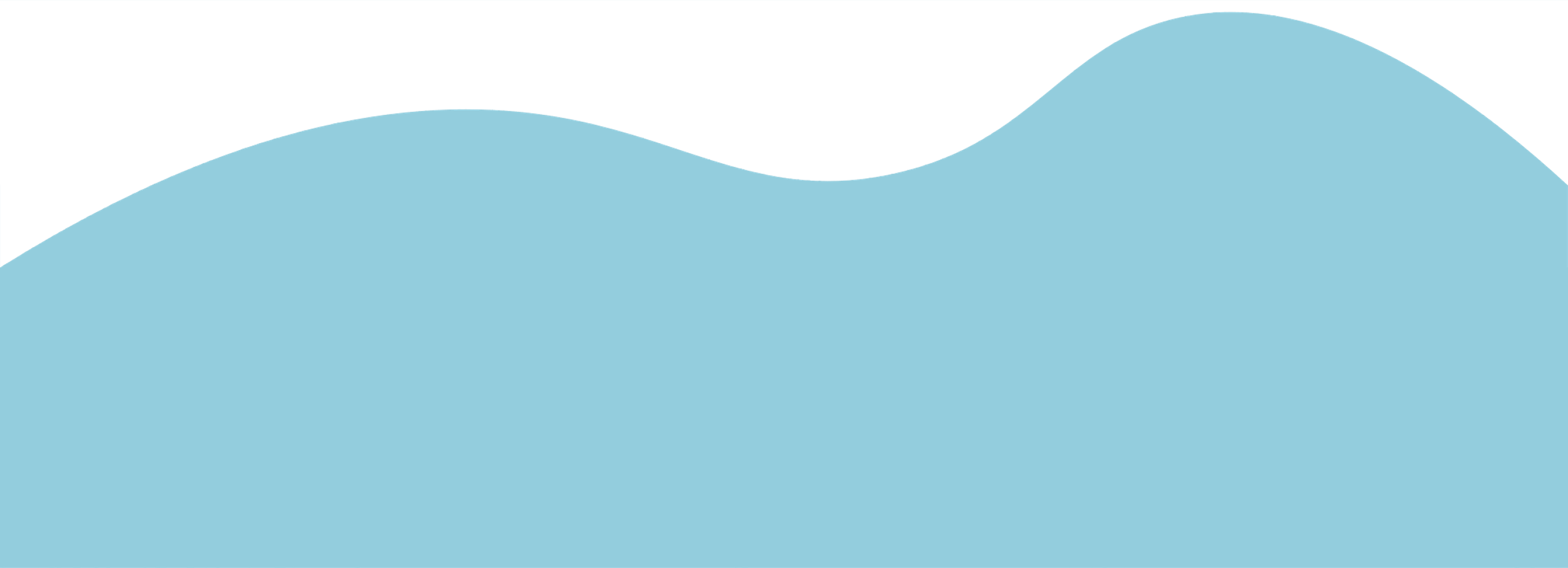 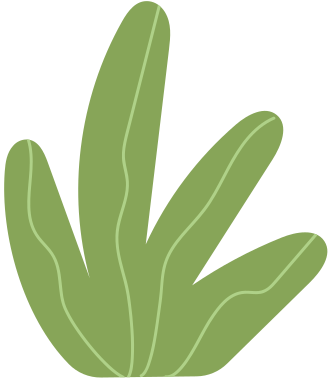 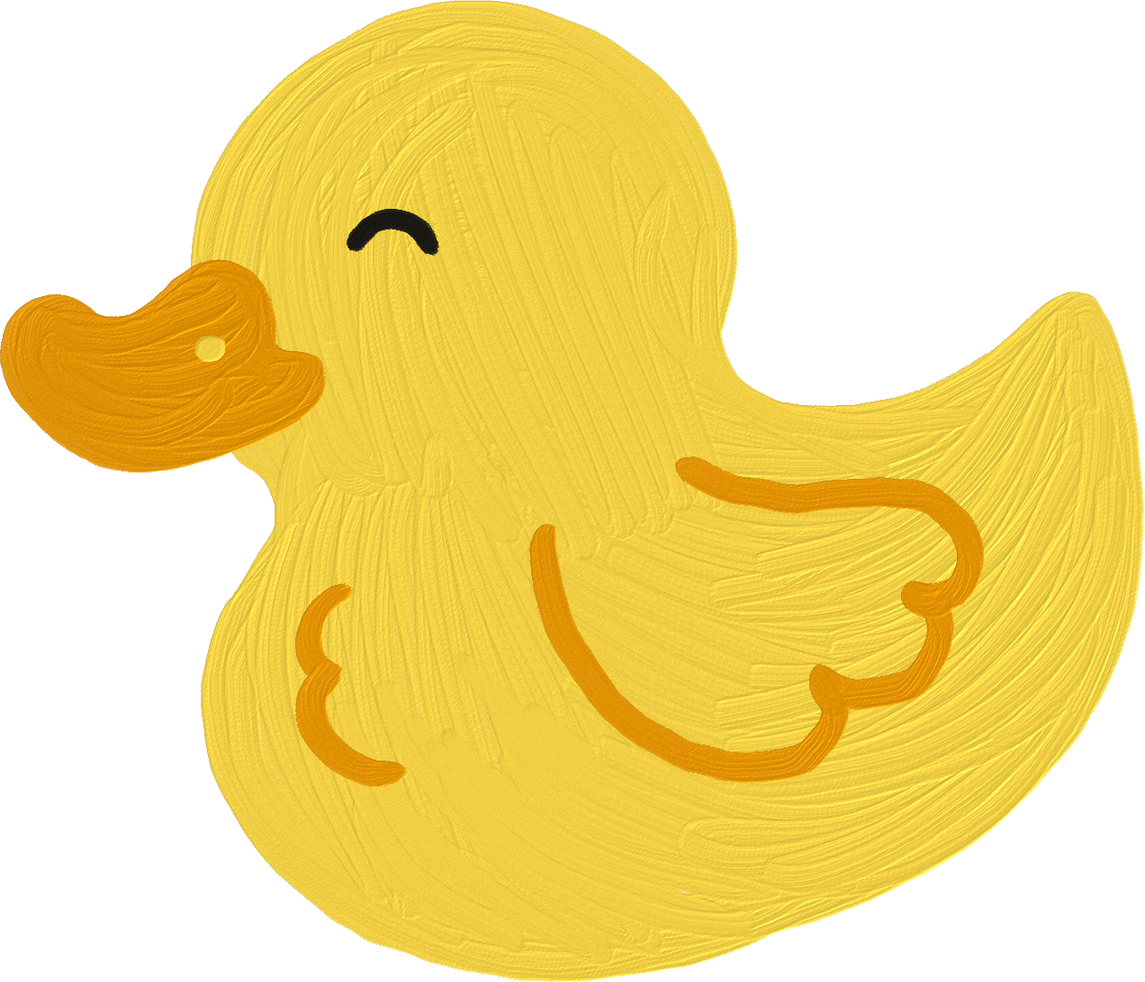 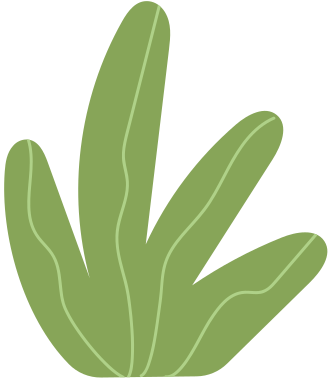 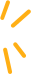 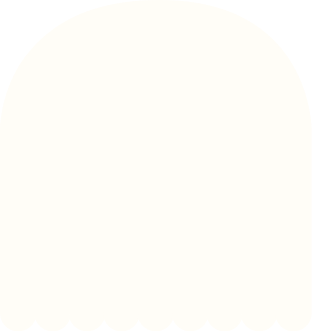 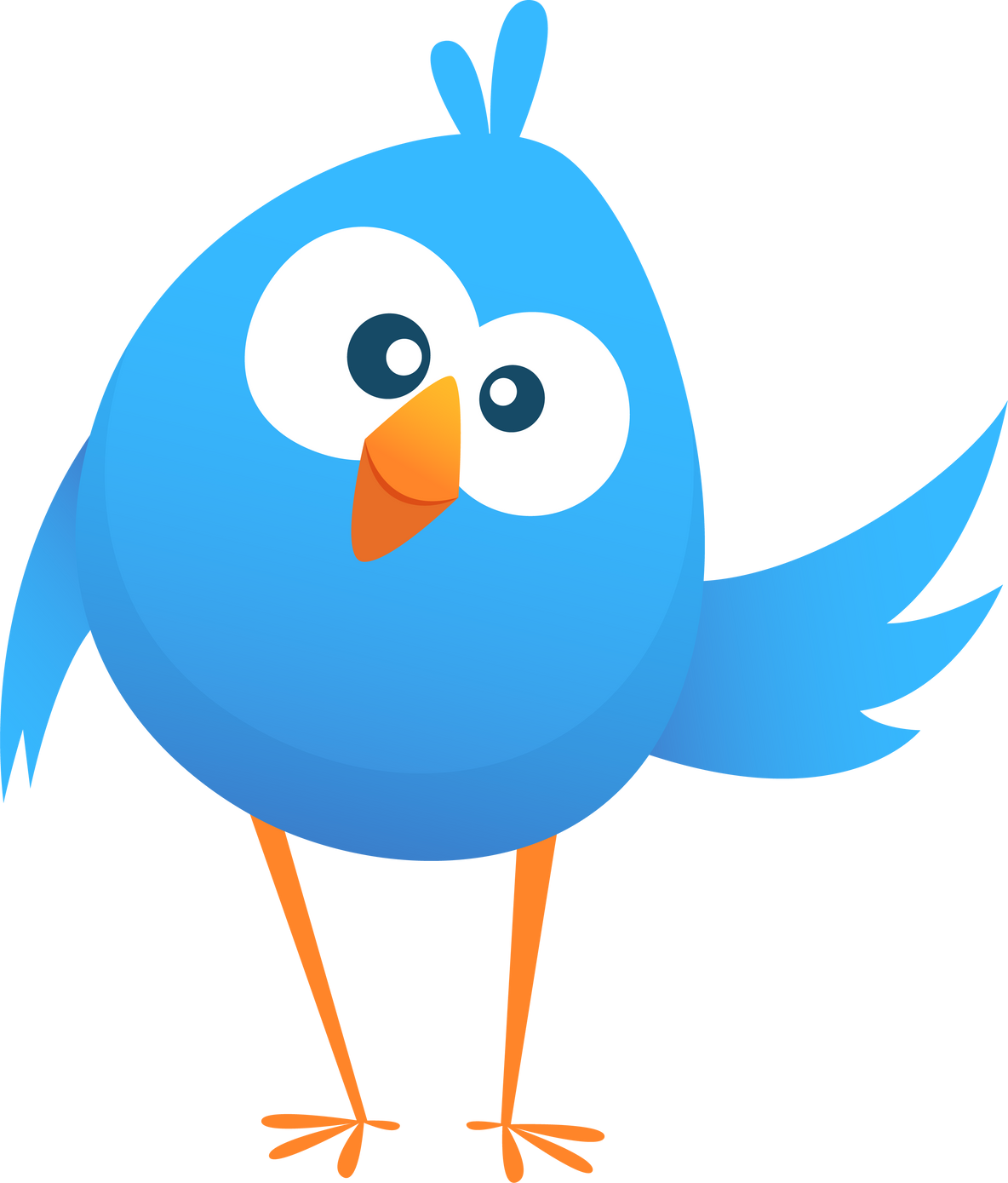 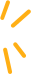 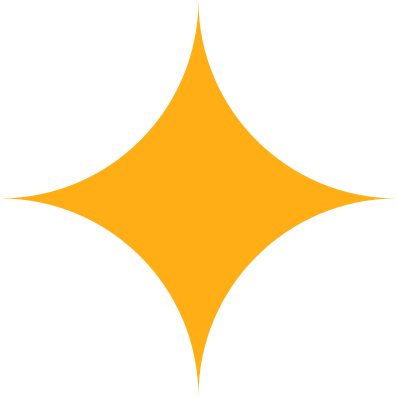 BÀI VIẾT 3:
CHÍNH TẢ
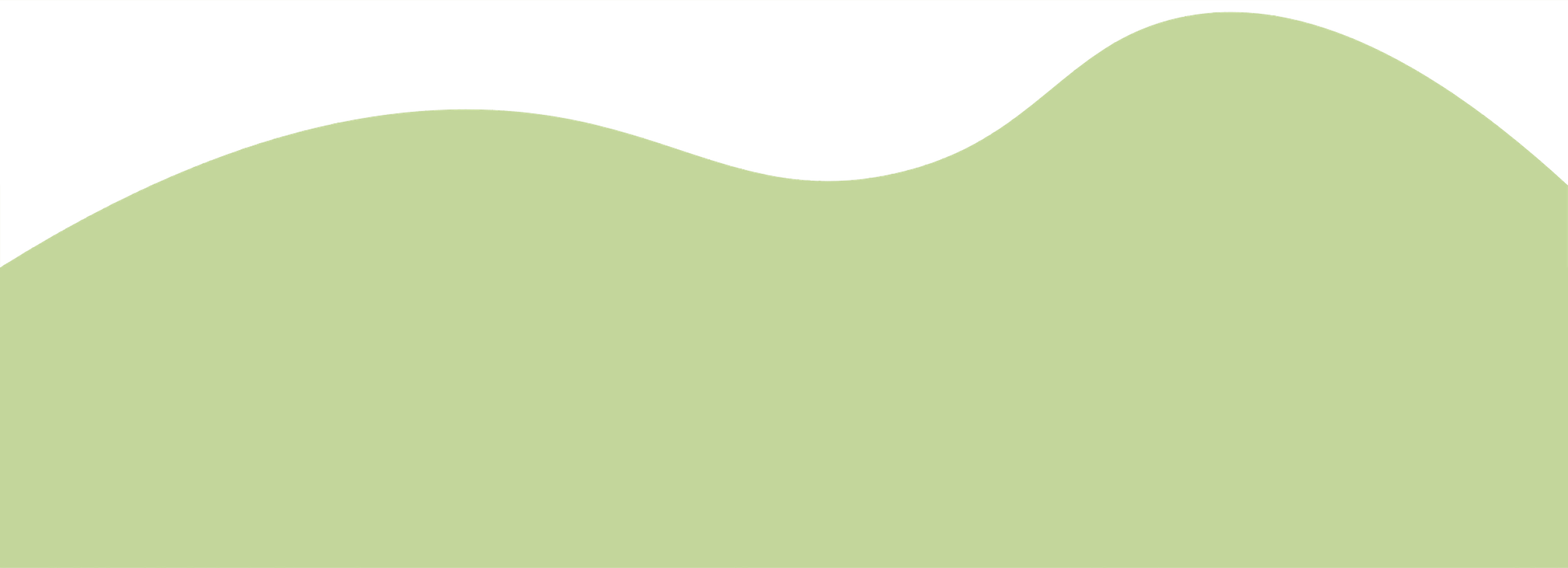 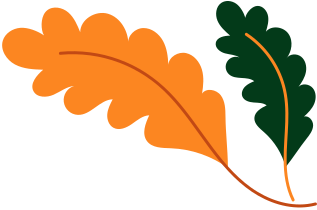 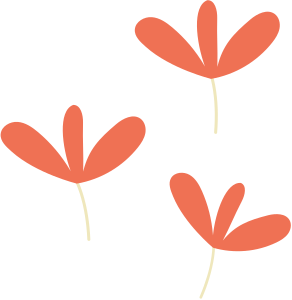 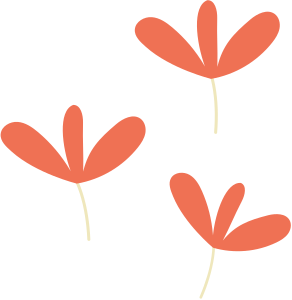 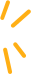 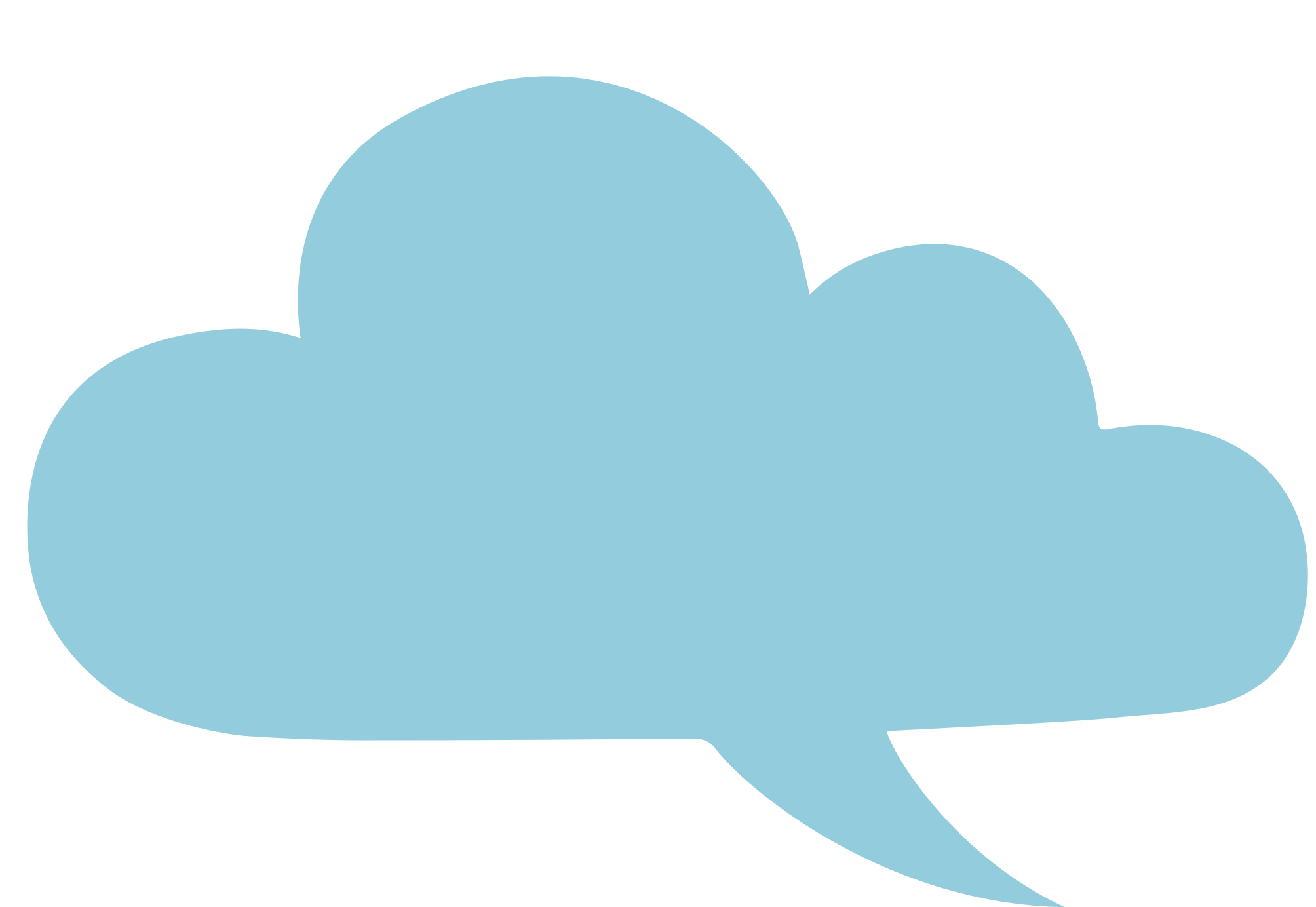 HĐ 1: Nghe – Viết
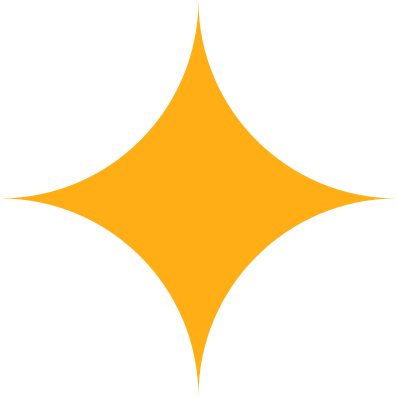 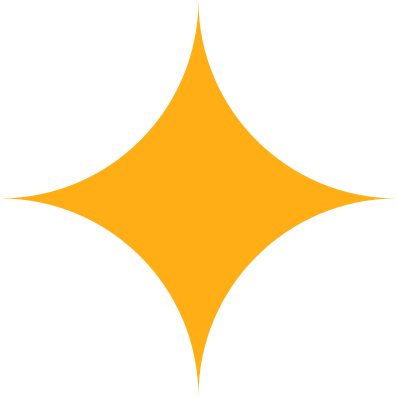 Khi viết ta viết như sau:
Câu 6 tiếng viết lùi vào 3 ô
Câu 8 tiếng viết lùi vào 2 ô
Cách trình bày thể thơ lục bát
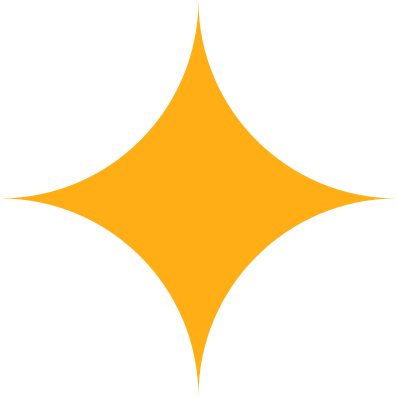 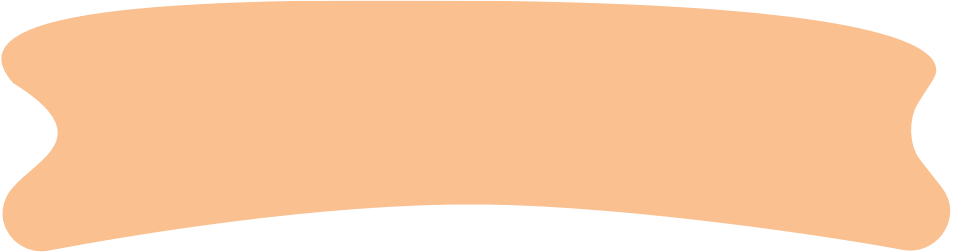 Bài thơ gồm những câu 6 tiếng và câu 8 tiếng đan xen nhau.
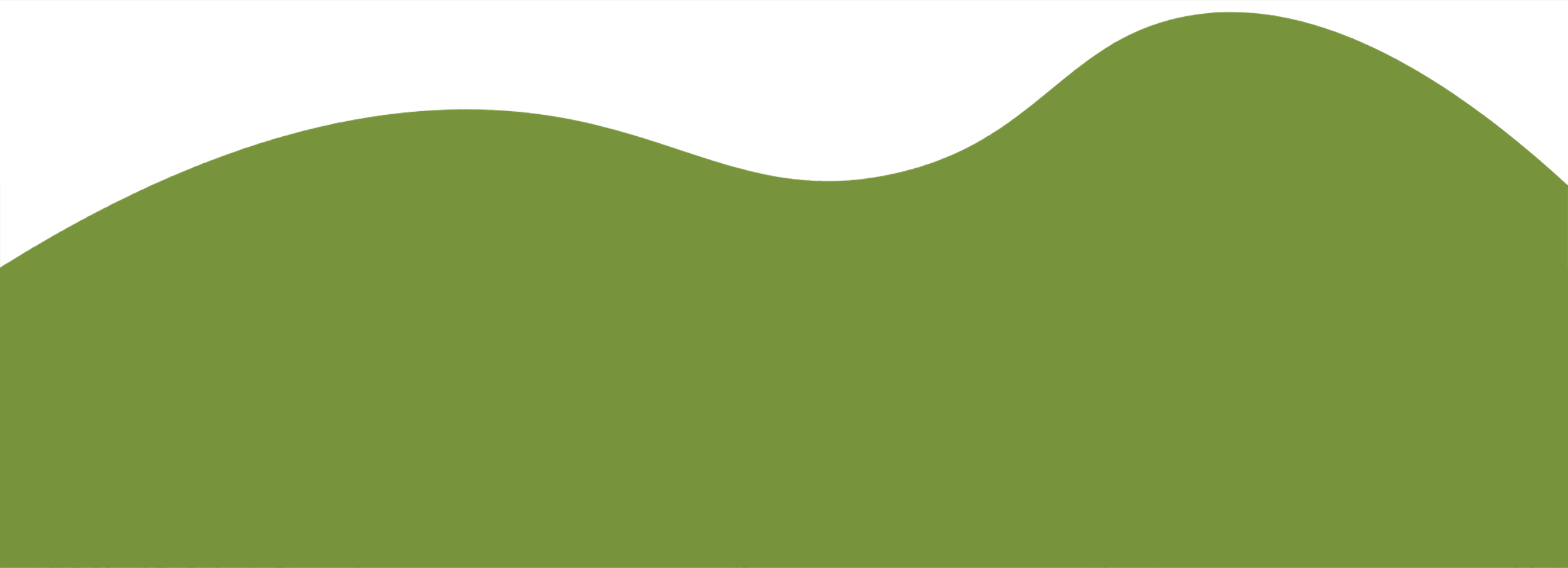 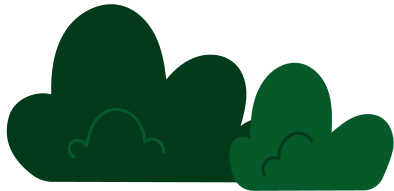 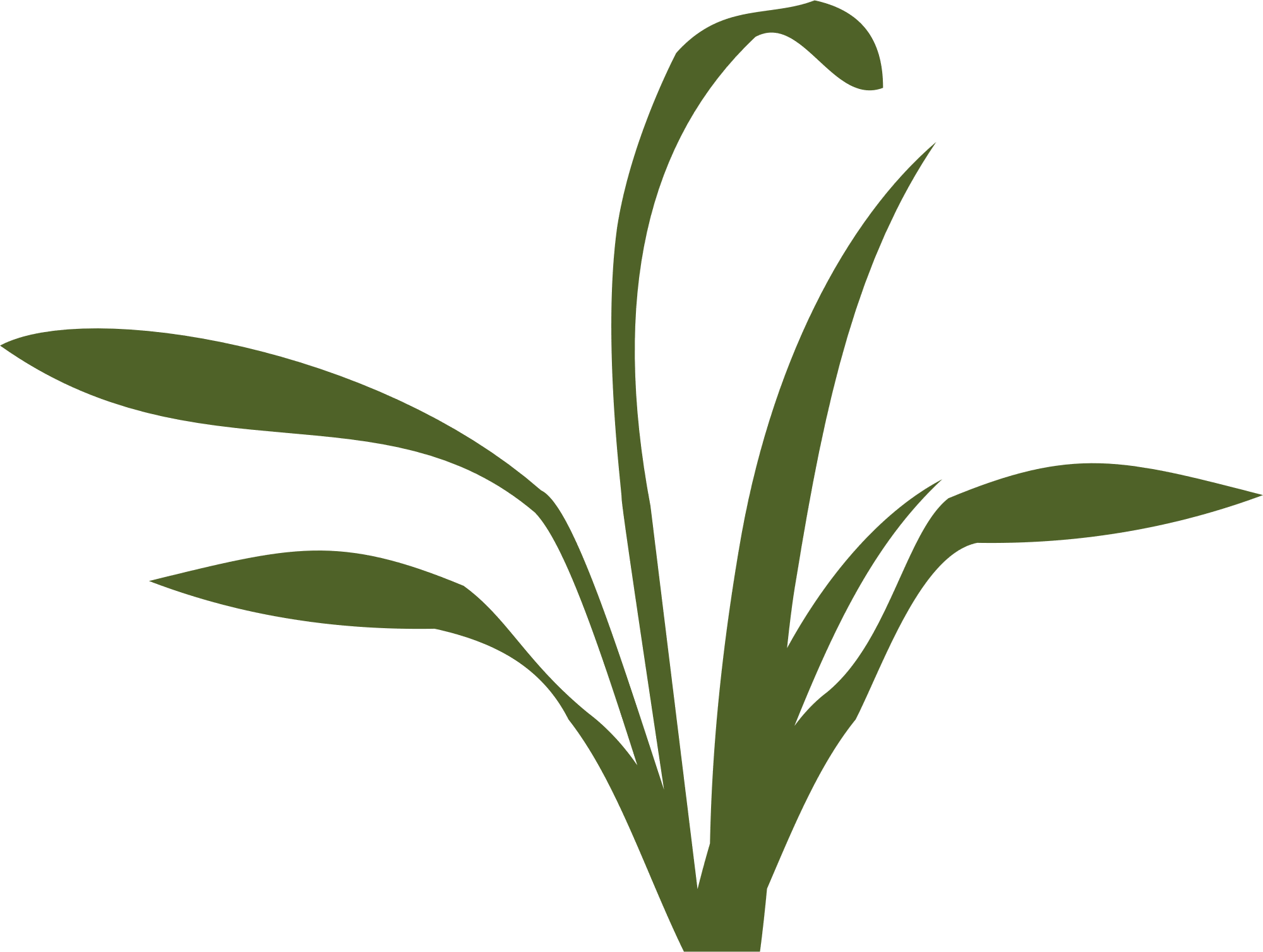 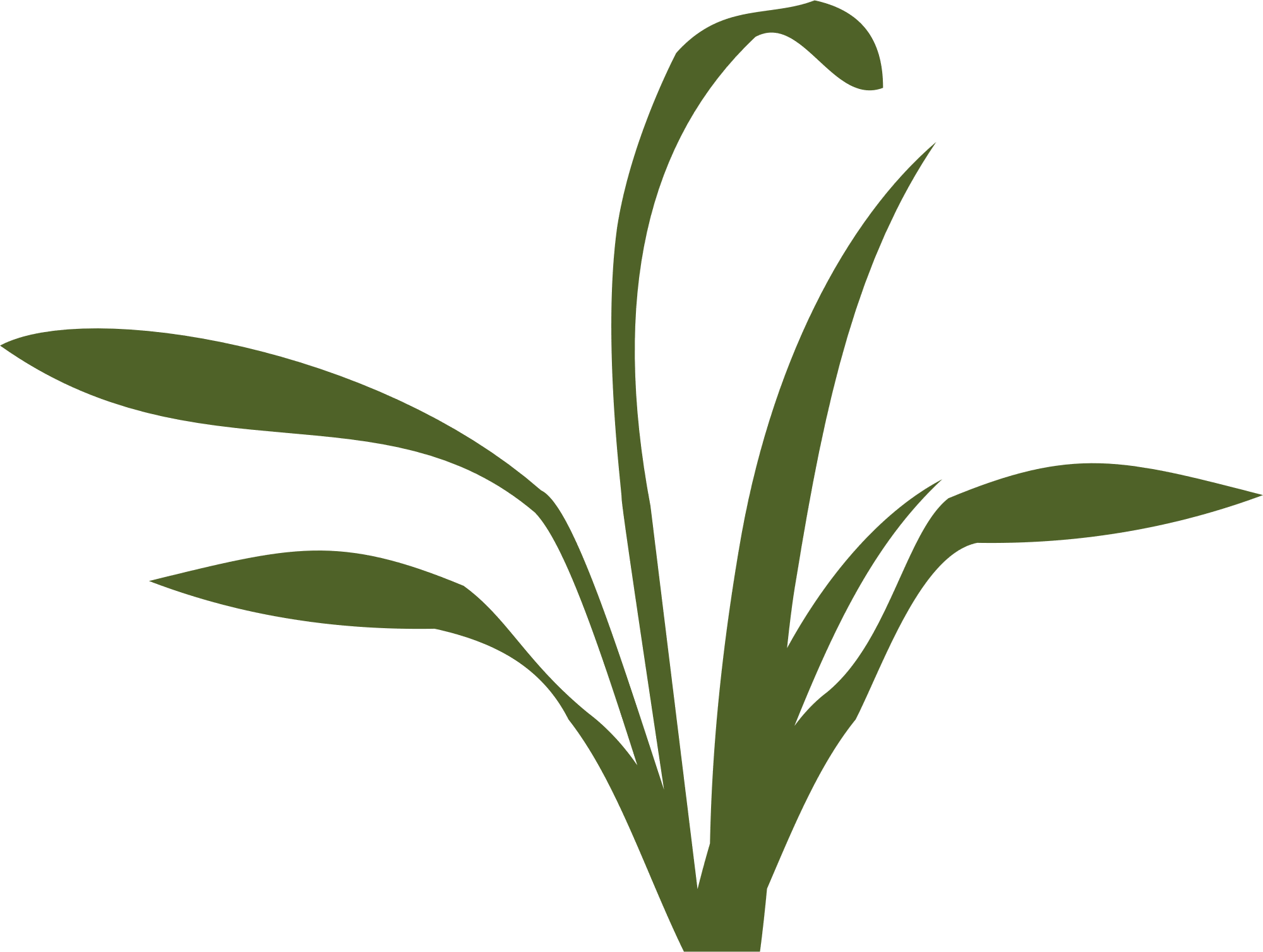 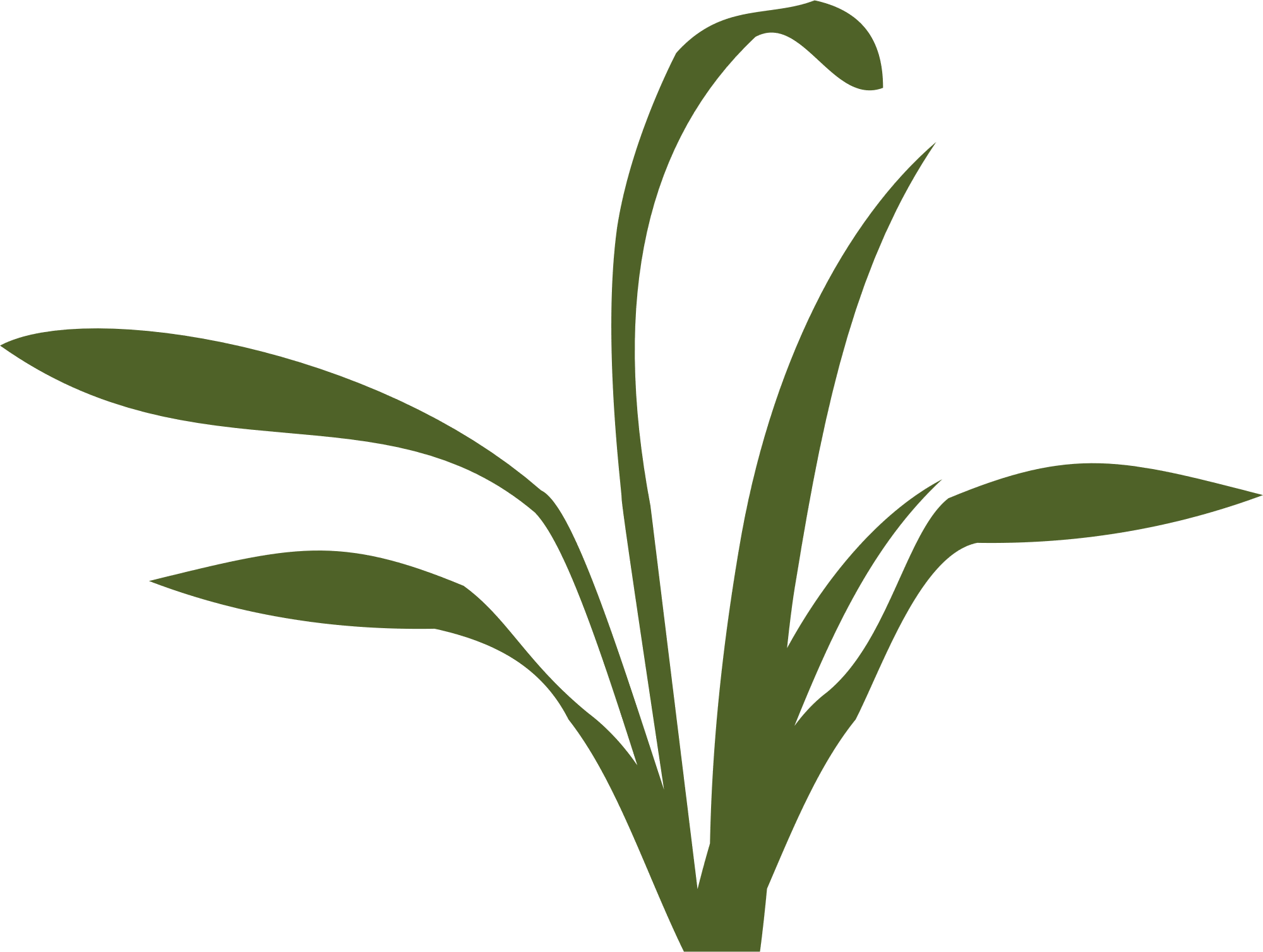 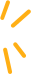 Các em thực hành nghe – viết bài “Em lớn lên rồi”
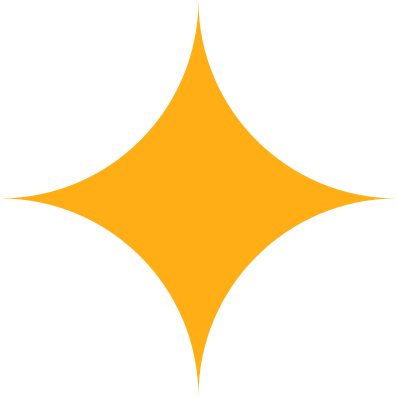 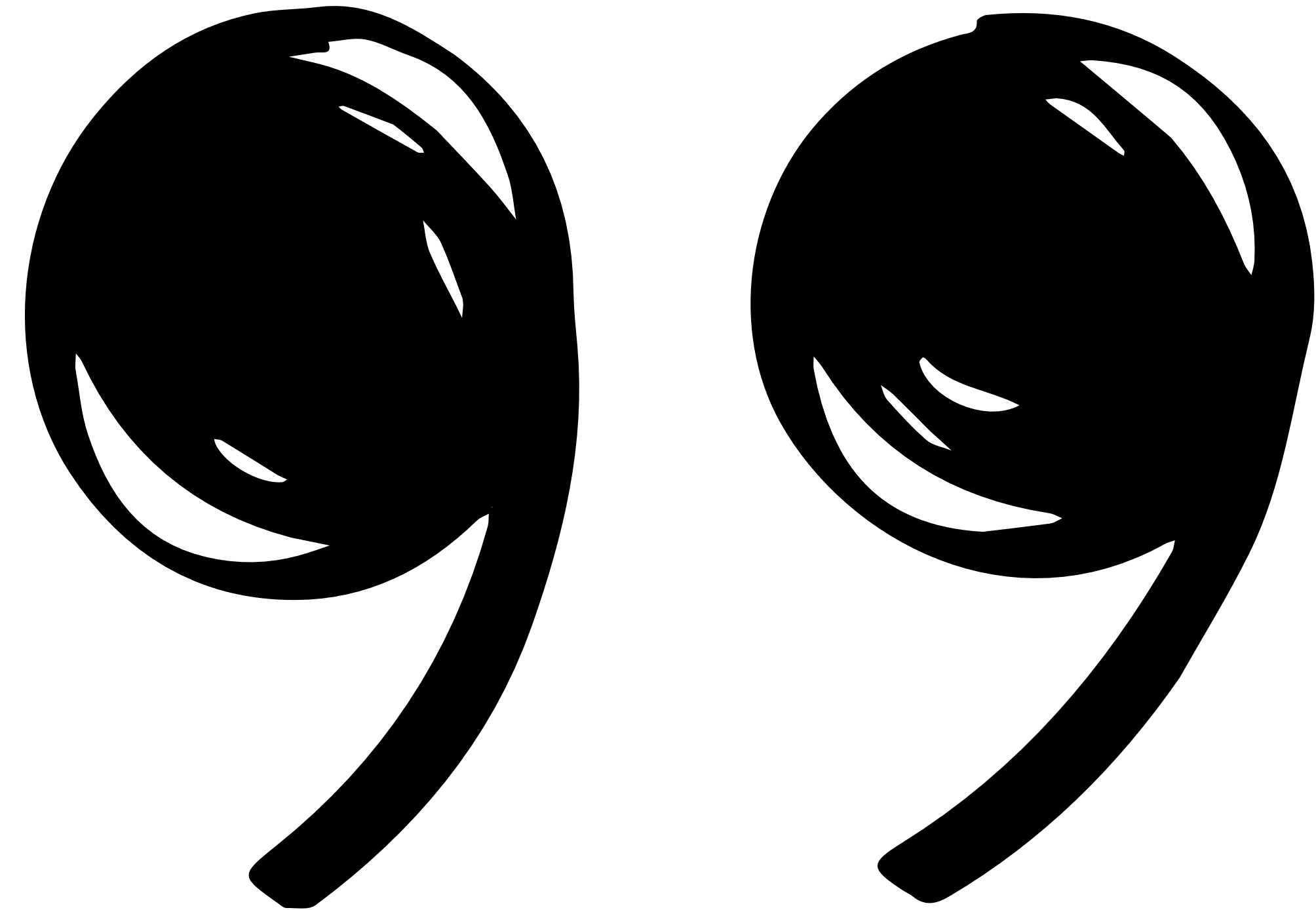 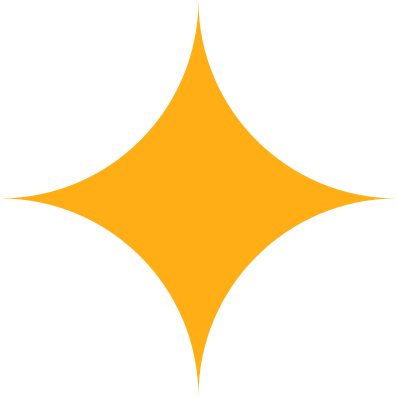 Năm nay em…..
……..quây quần bốn phương.
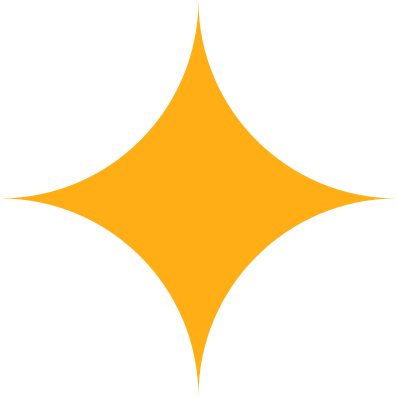 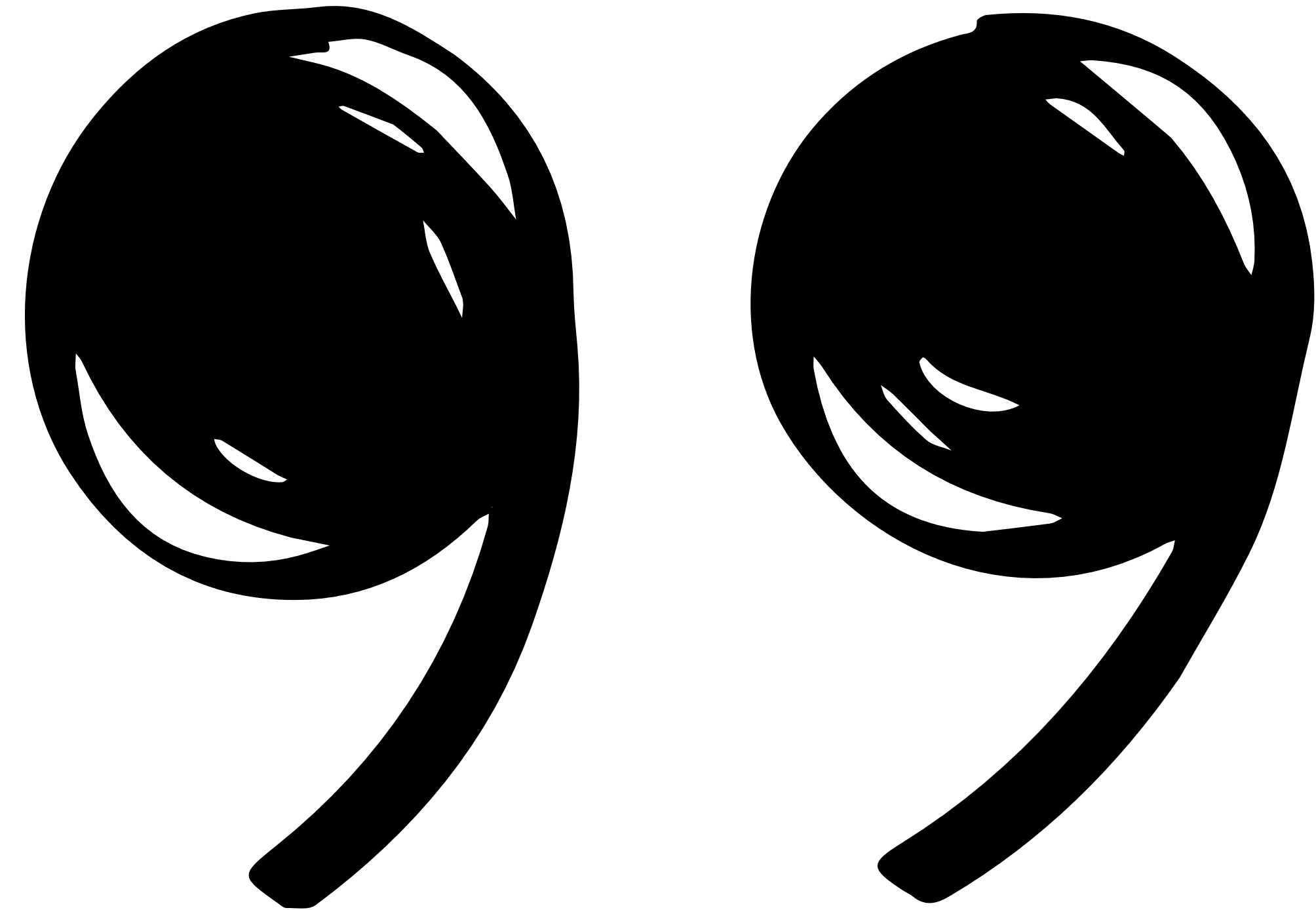 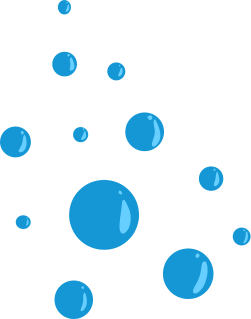 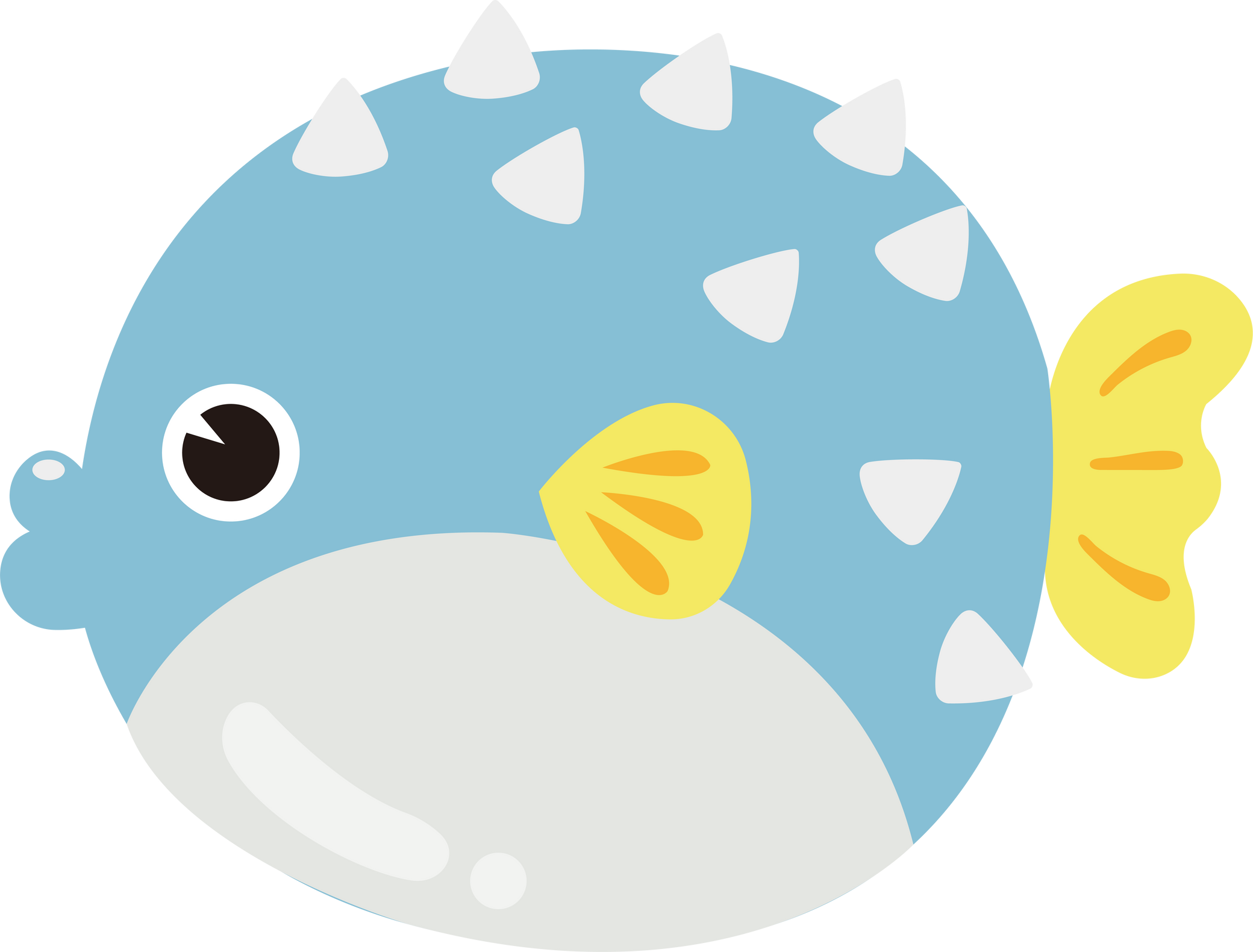 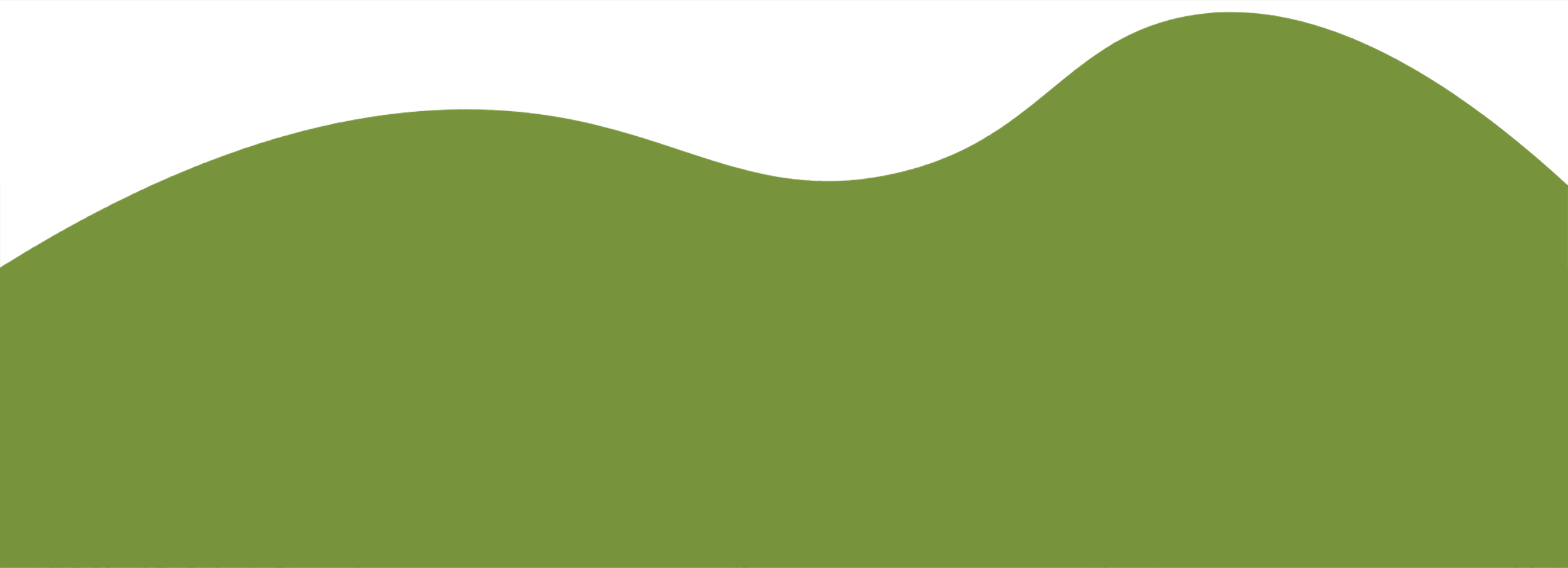 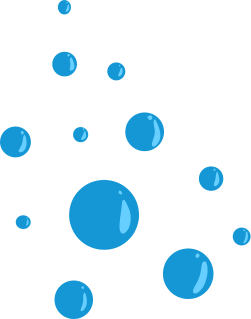 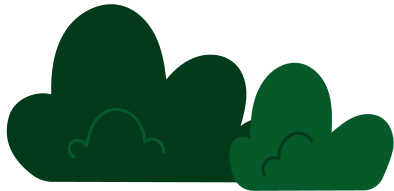 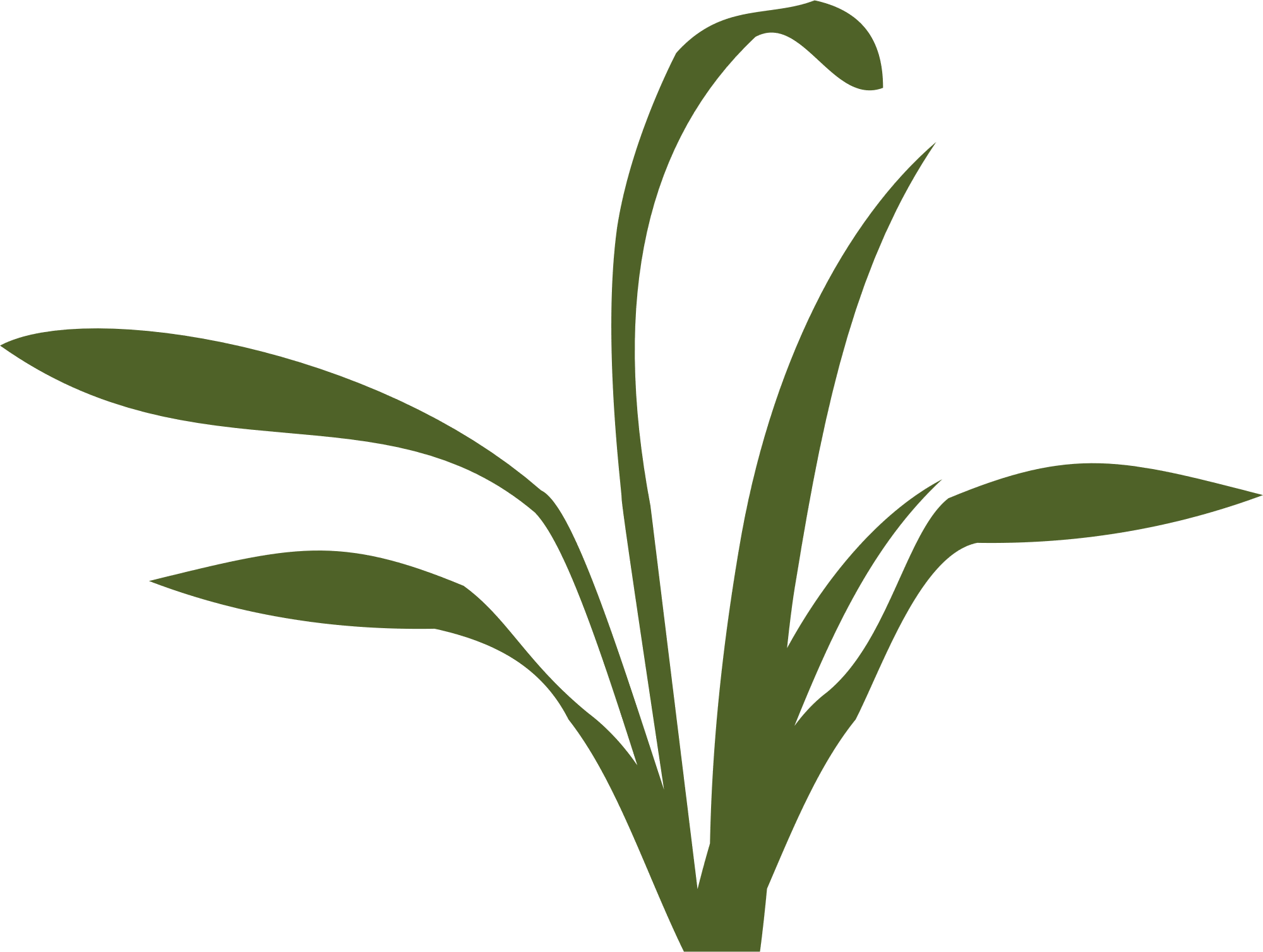 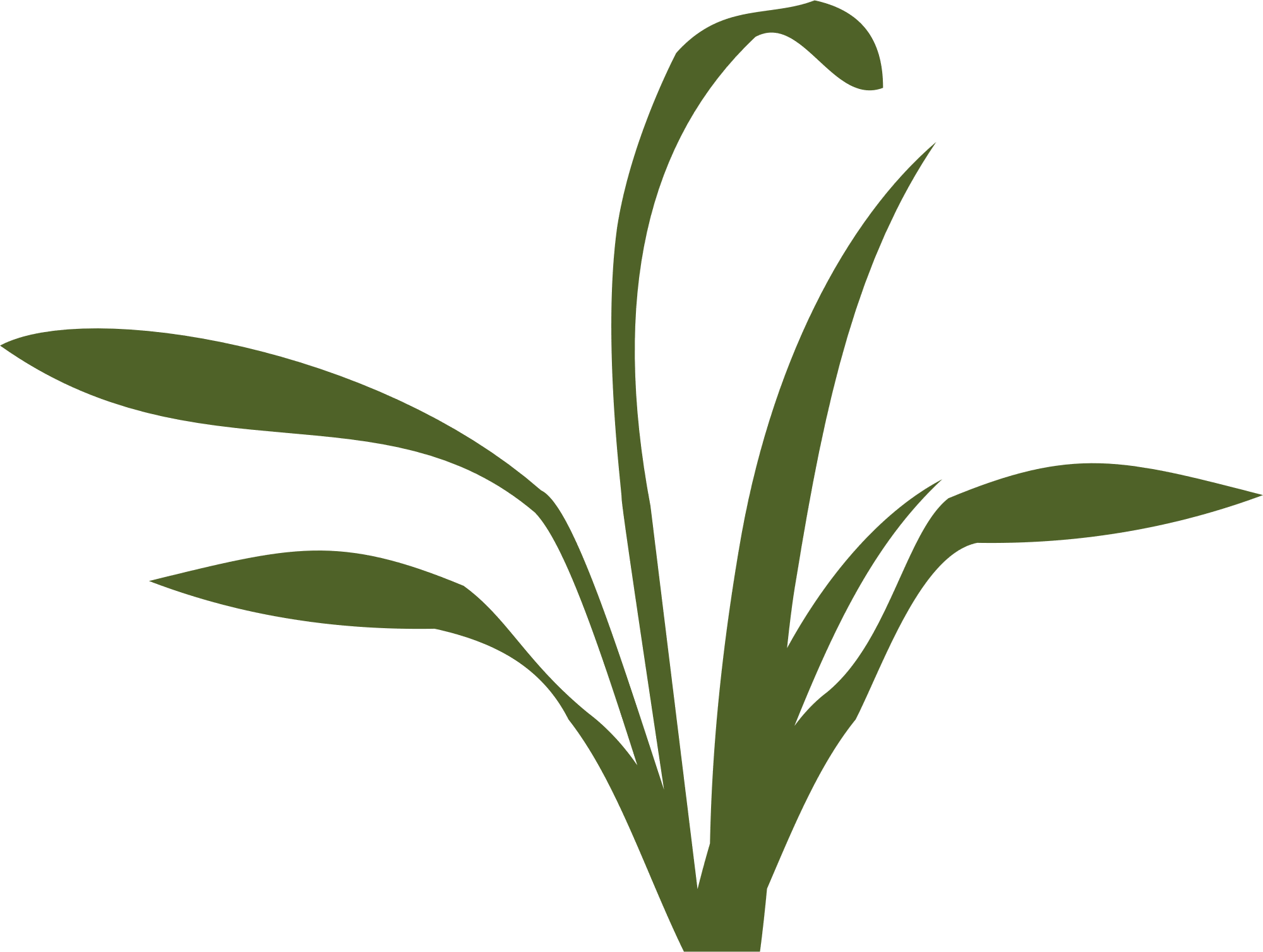 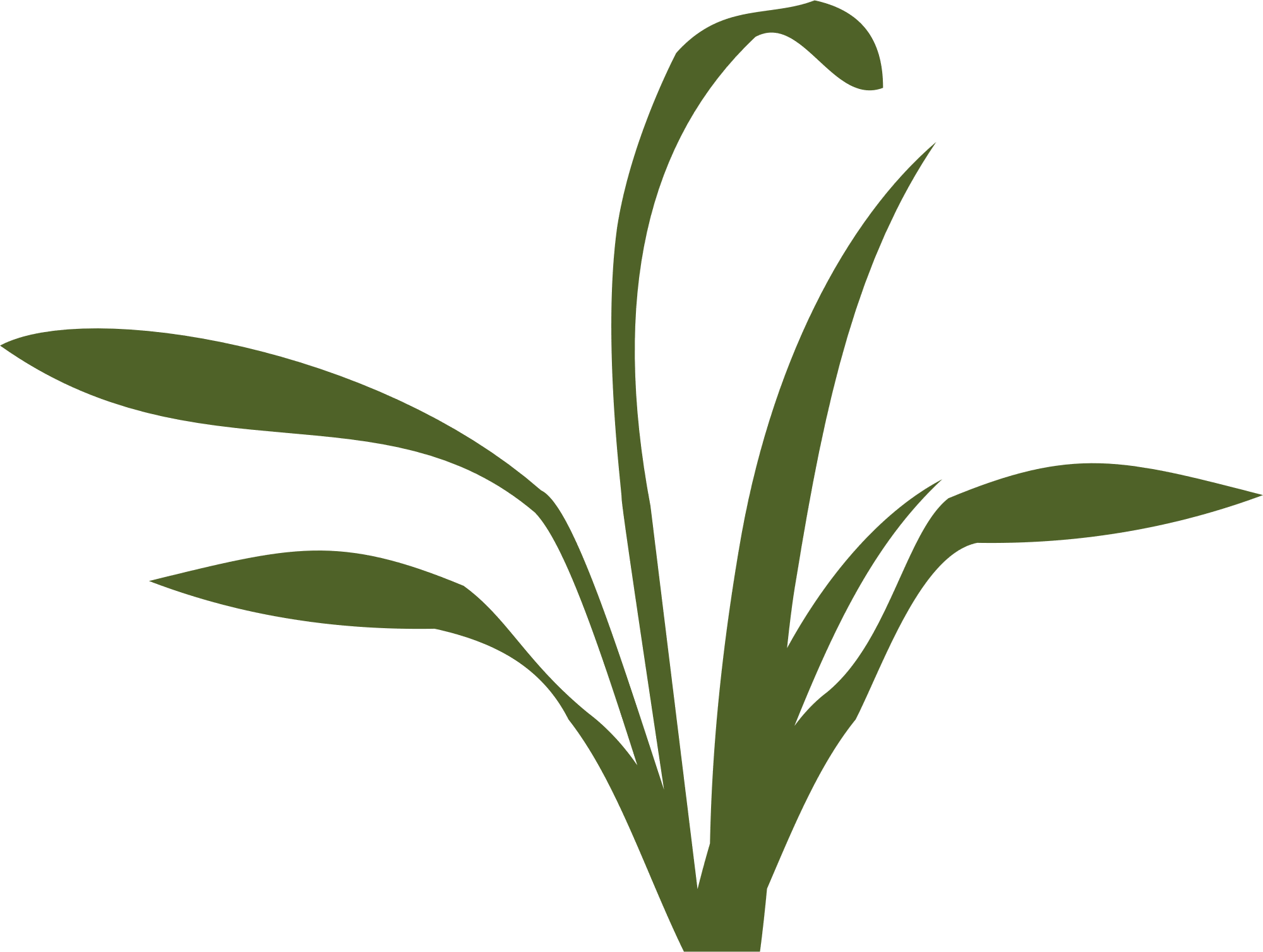 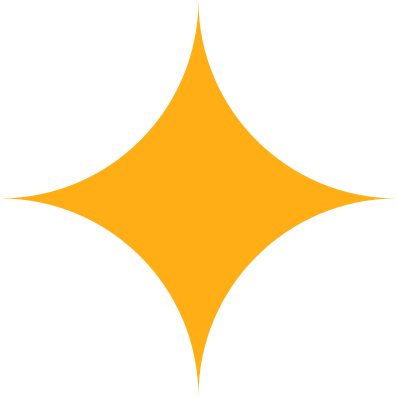 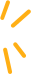 HĐ 2: Ôn bảng chữ cái
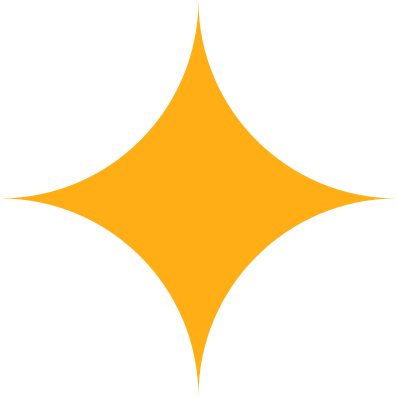 gh
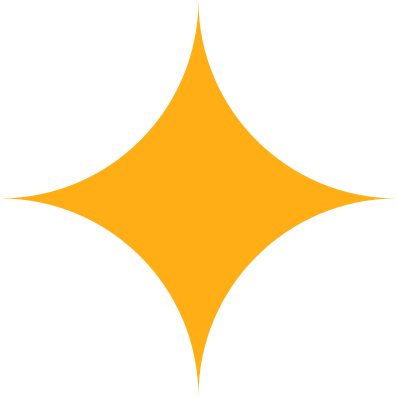 gi
hát
i
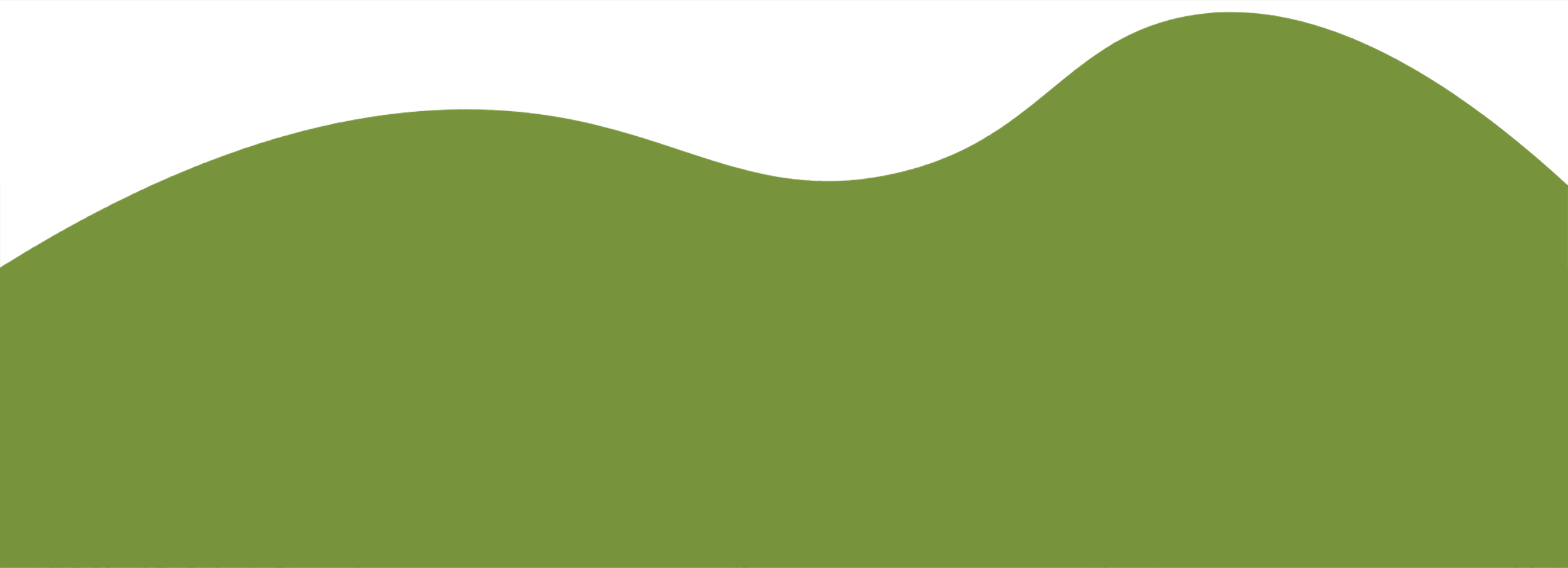 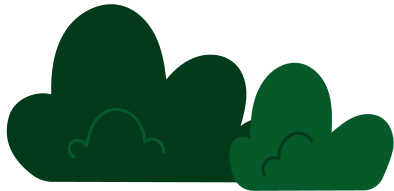 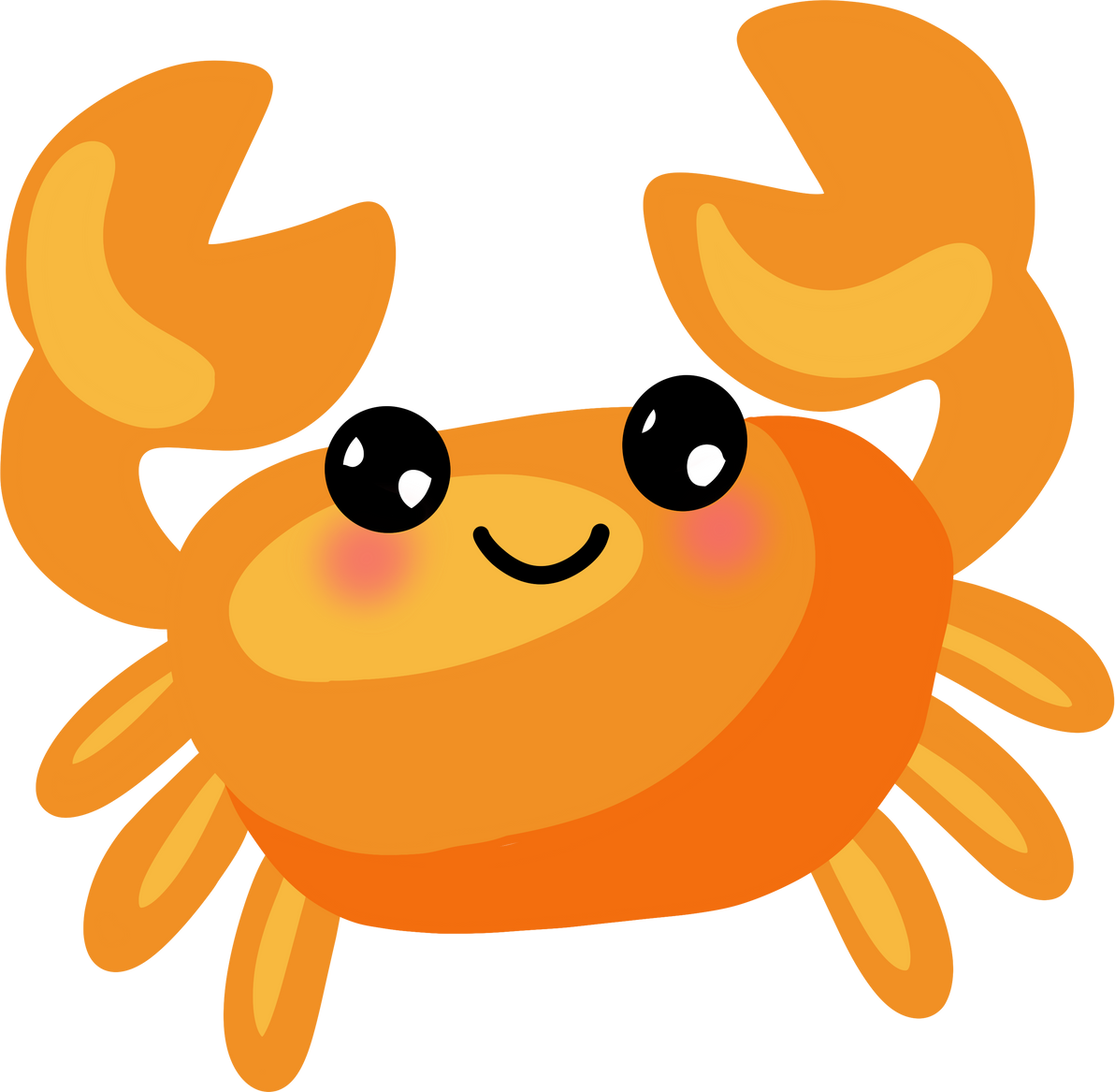 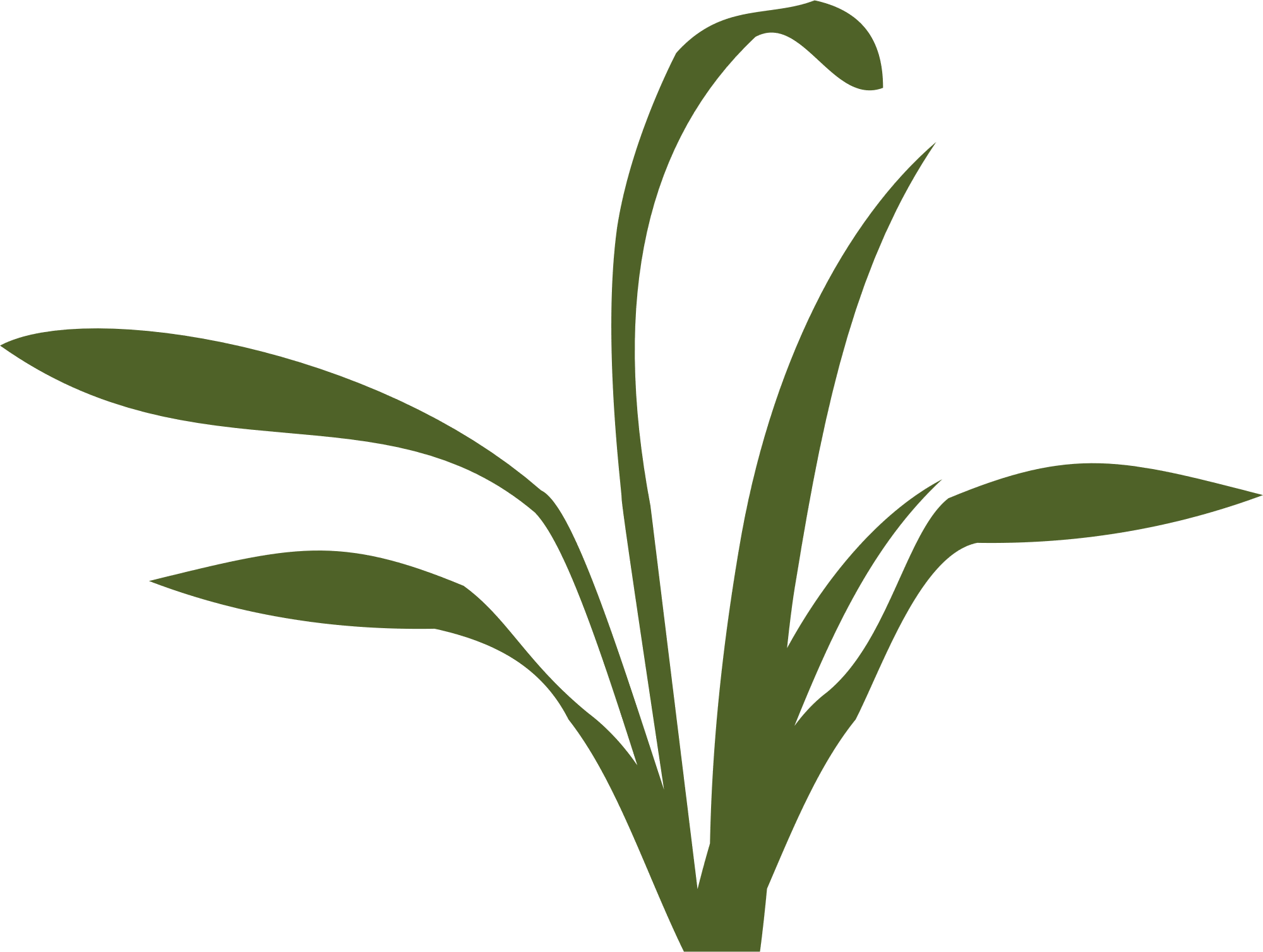 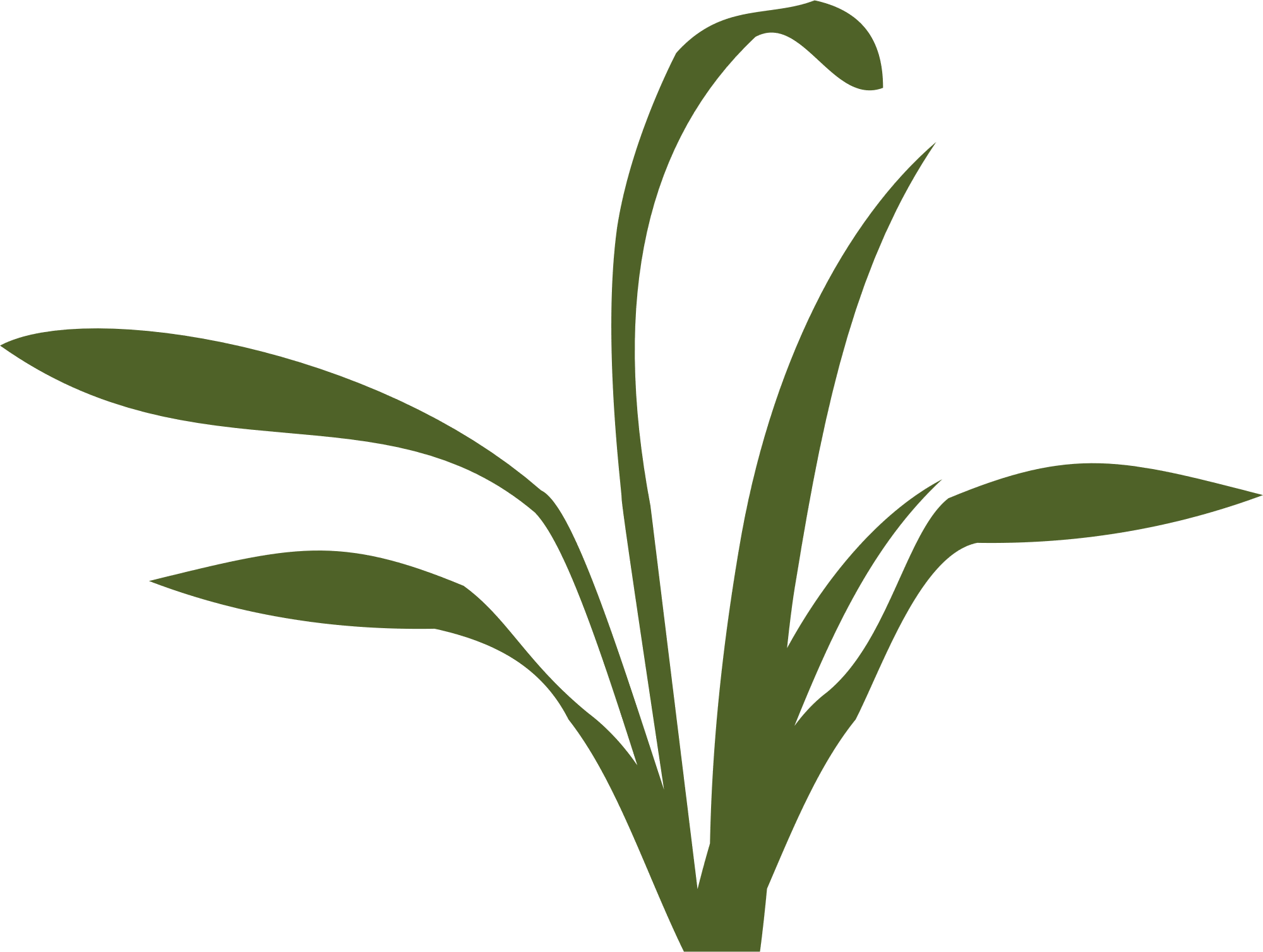 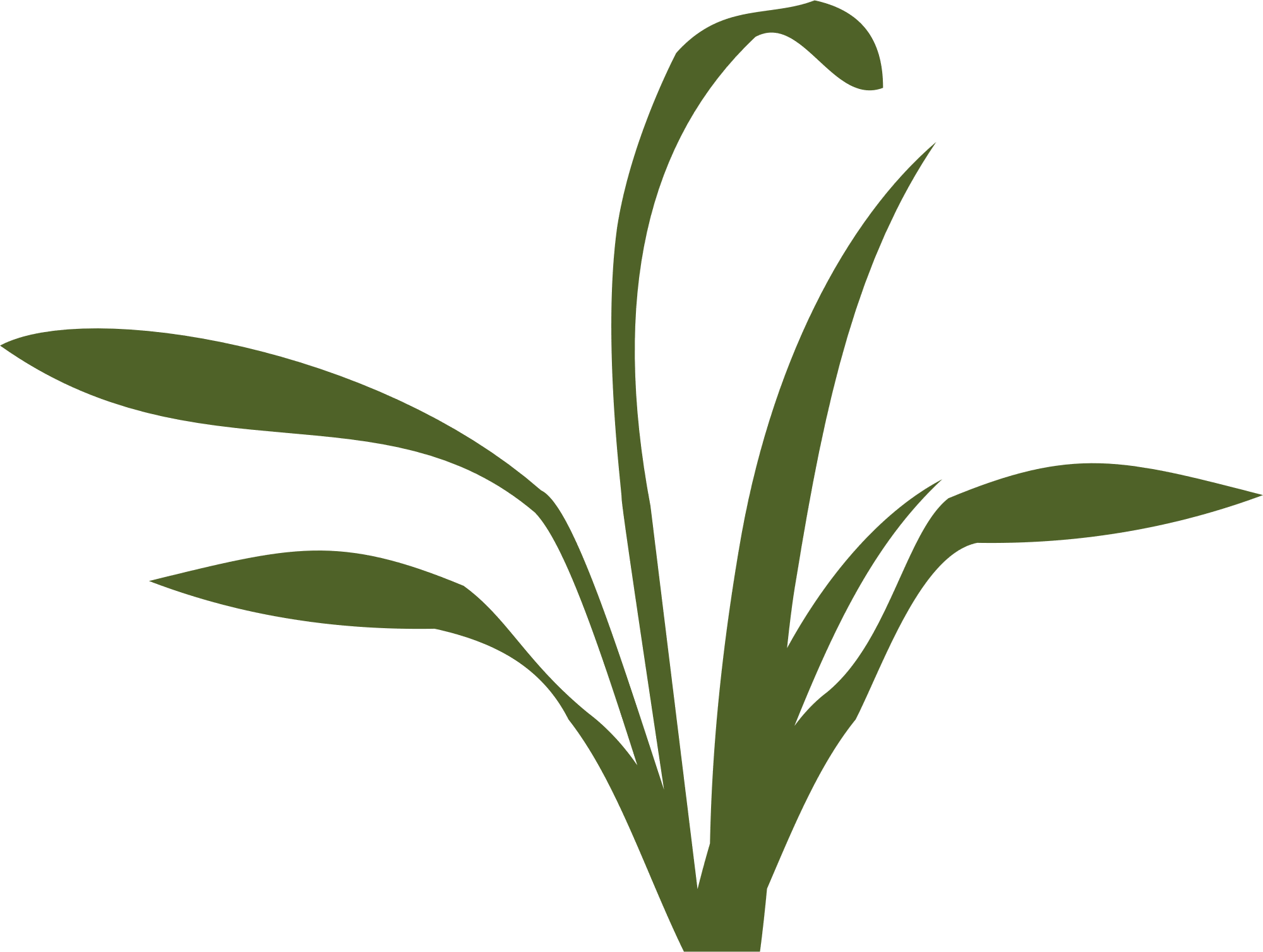 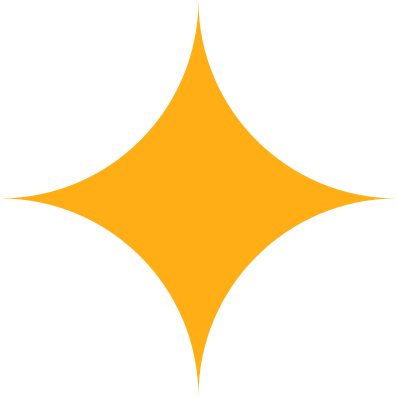 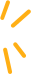 HĐ 2: Ôn bảng chữ cái
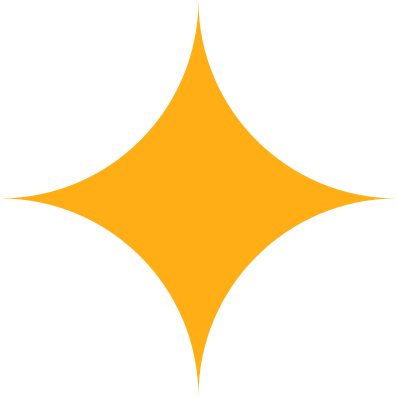 k
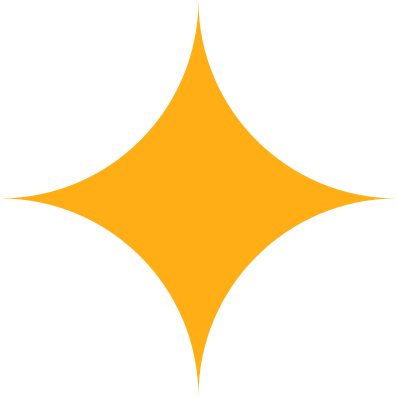 ca-hát
n
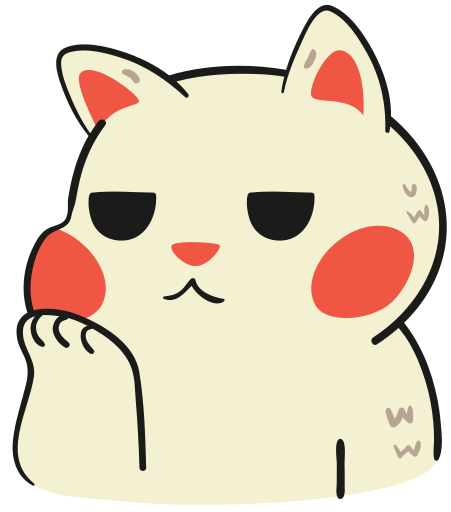 e-mờ
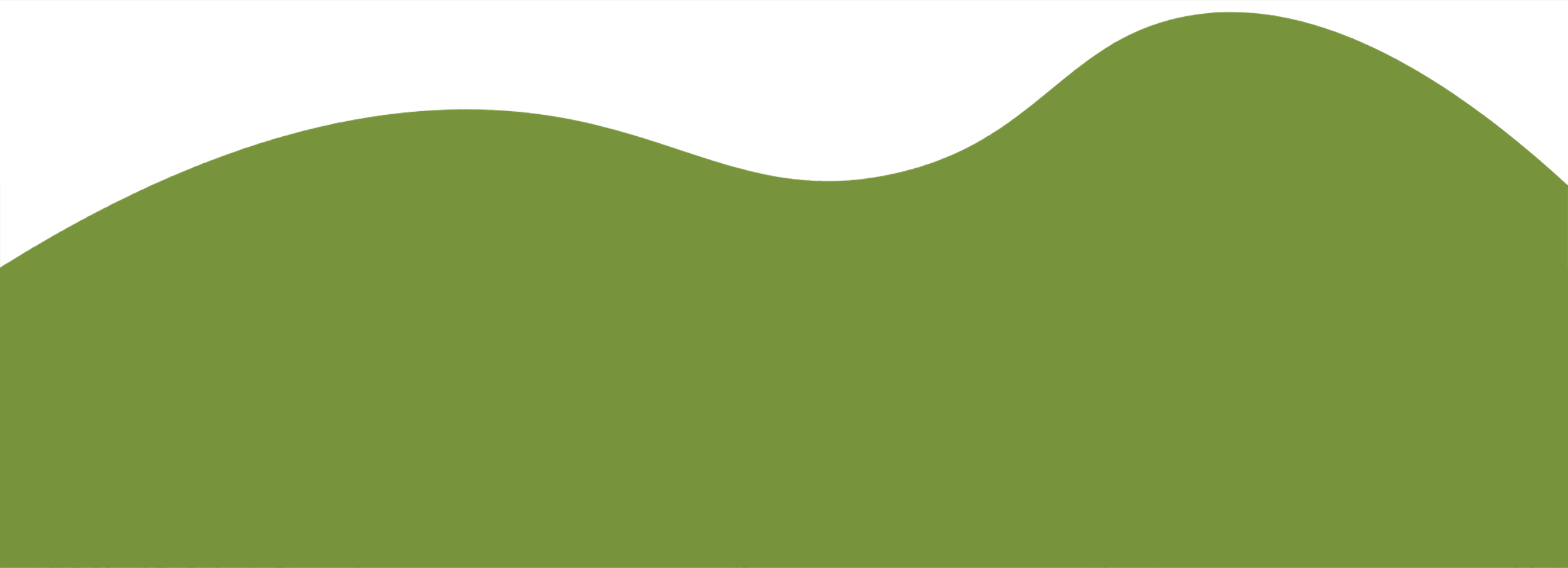 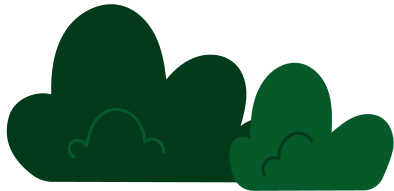 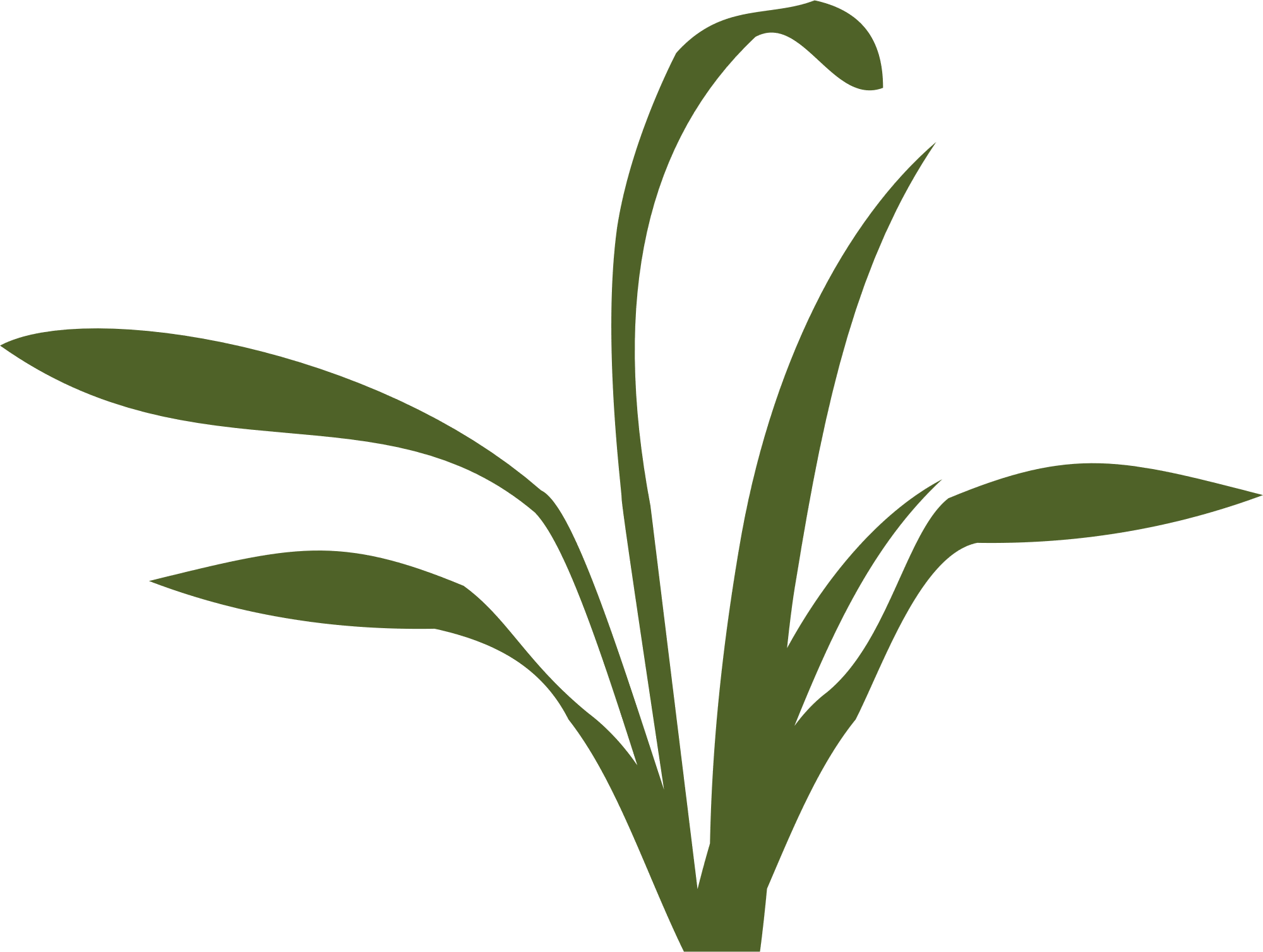 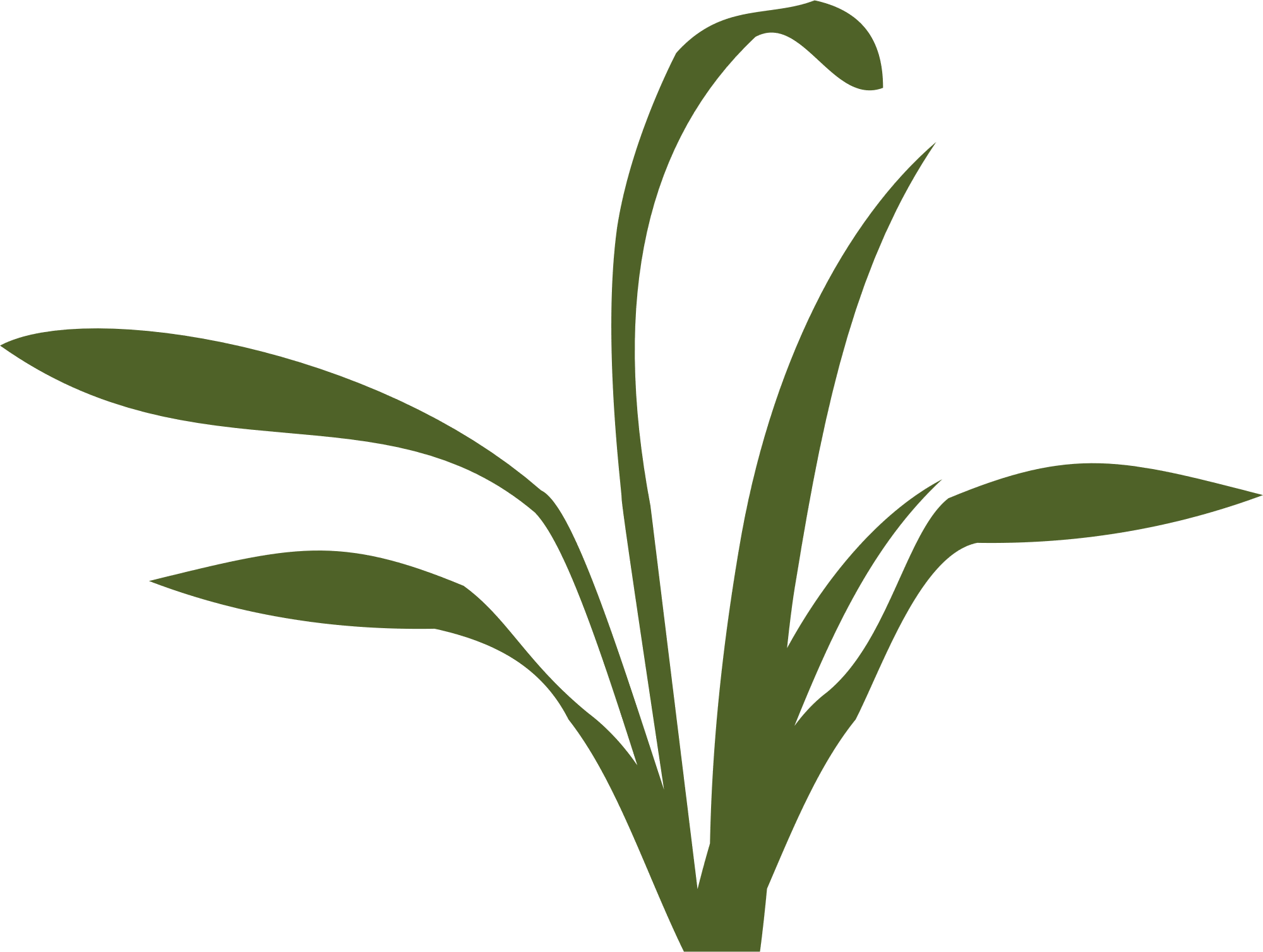 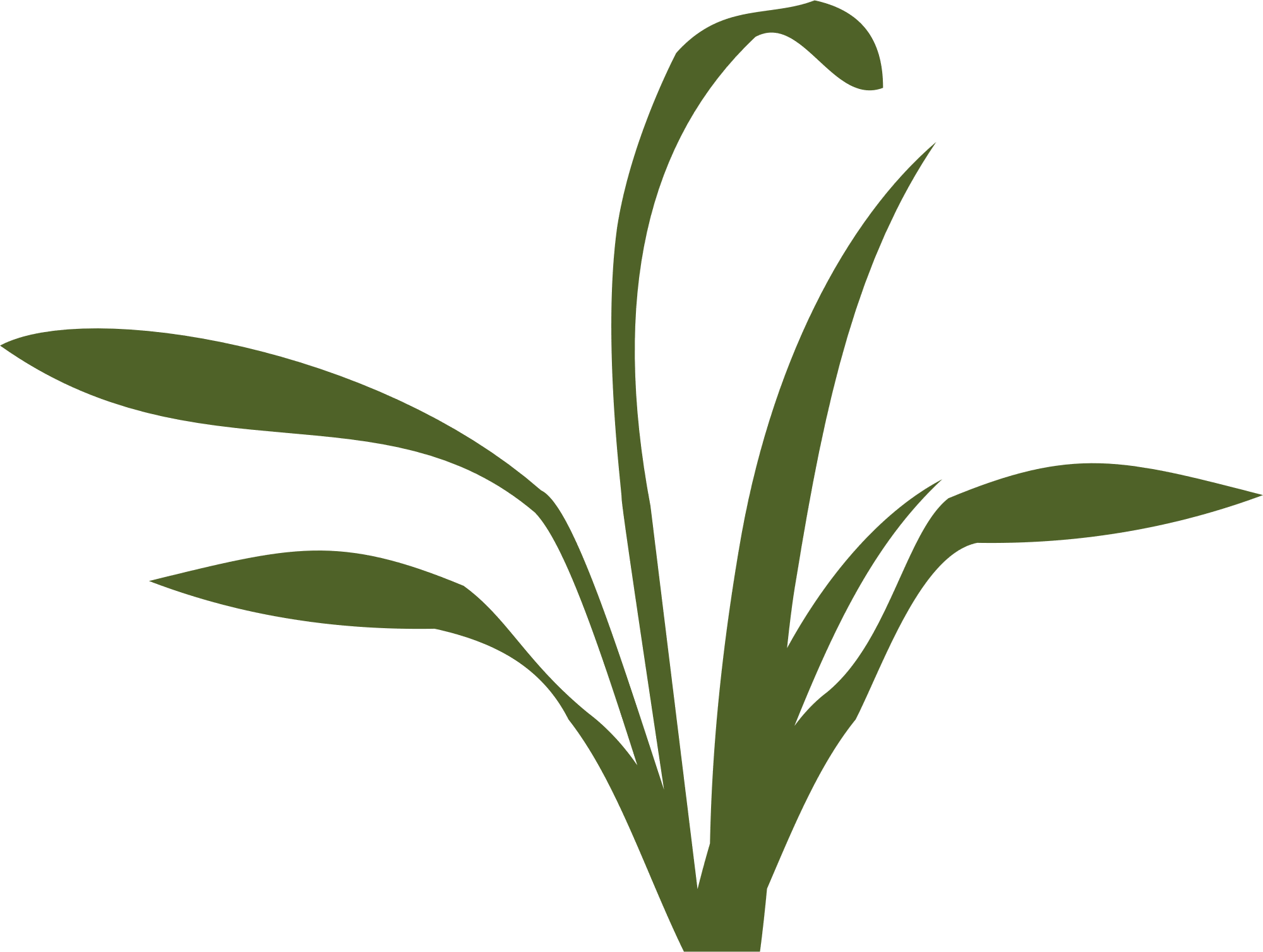 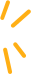 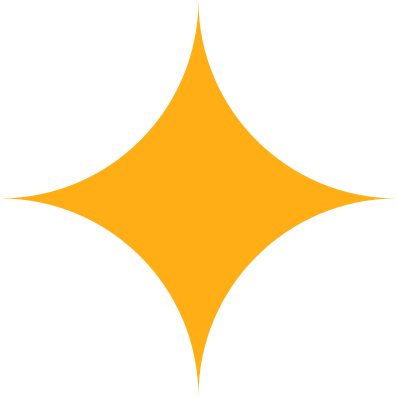 Điền chữ x hoặc chữ s vào chỗ thích hợp:
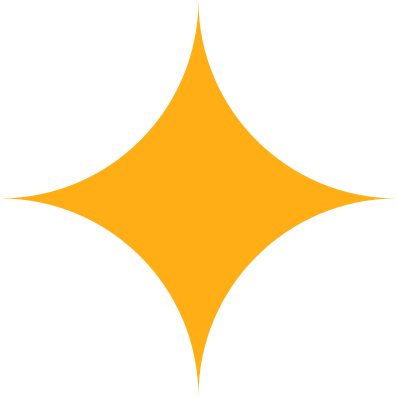 Mầm _anh
Mầm xanh
Hoa _úng
Hoa súng
Cái _ô
Cái xô
Quả sim
Quả _im
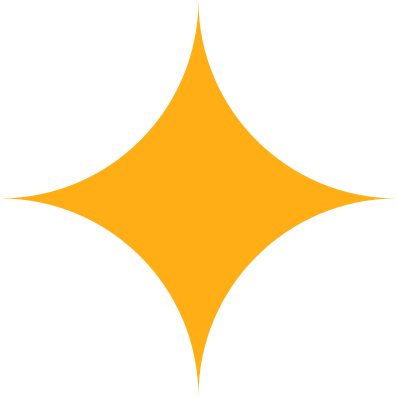 Chim _áo
Chim sáo
Đĩa xôi
Đĩa _ôi
Quả xoài
Quả _oài
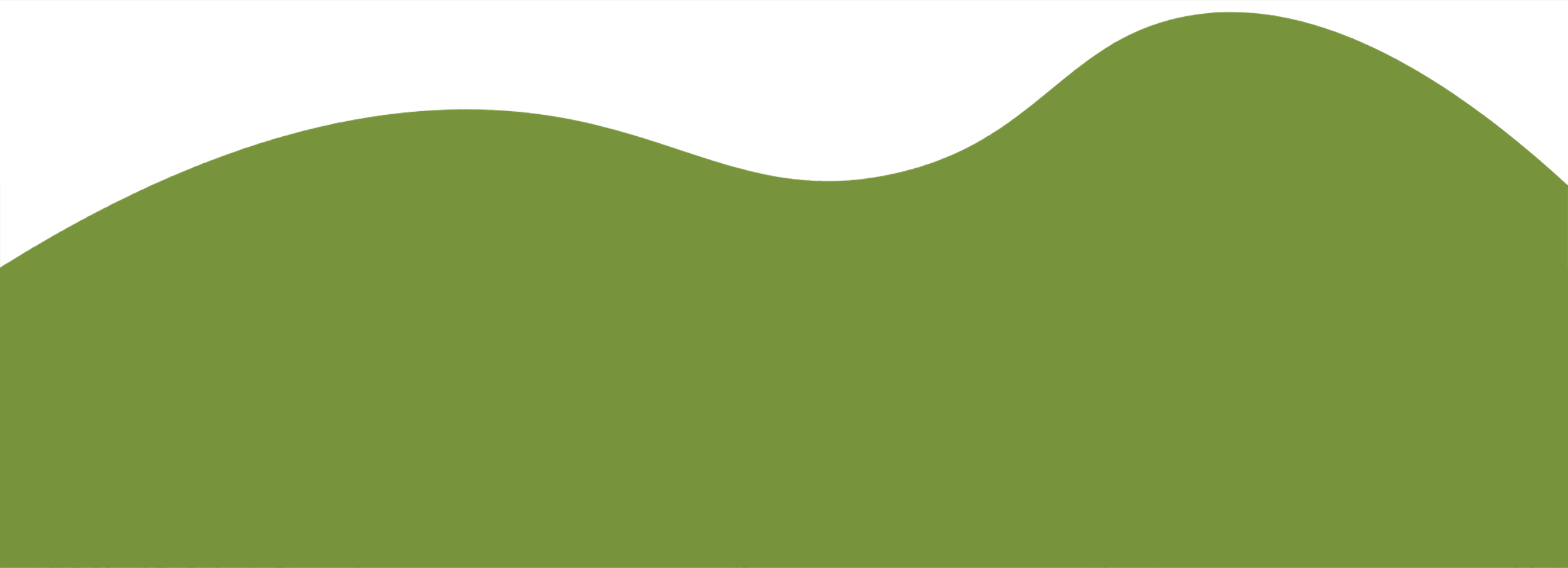 Dòng _ông
Dòng sông
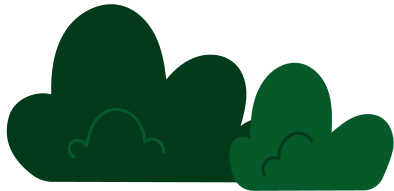 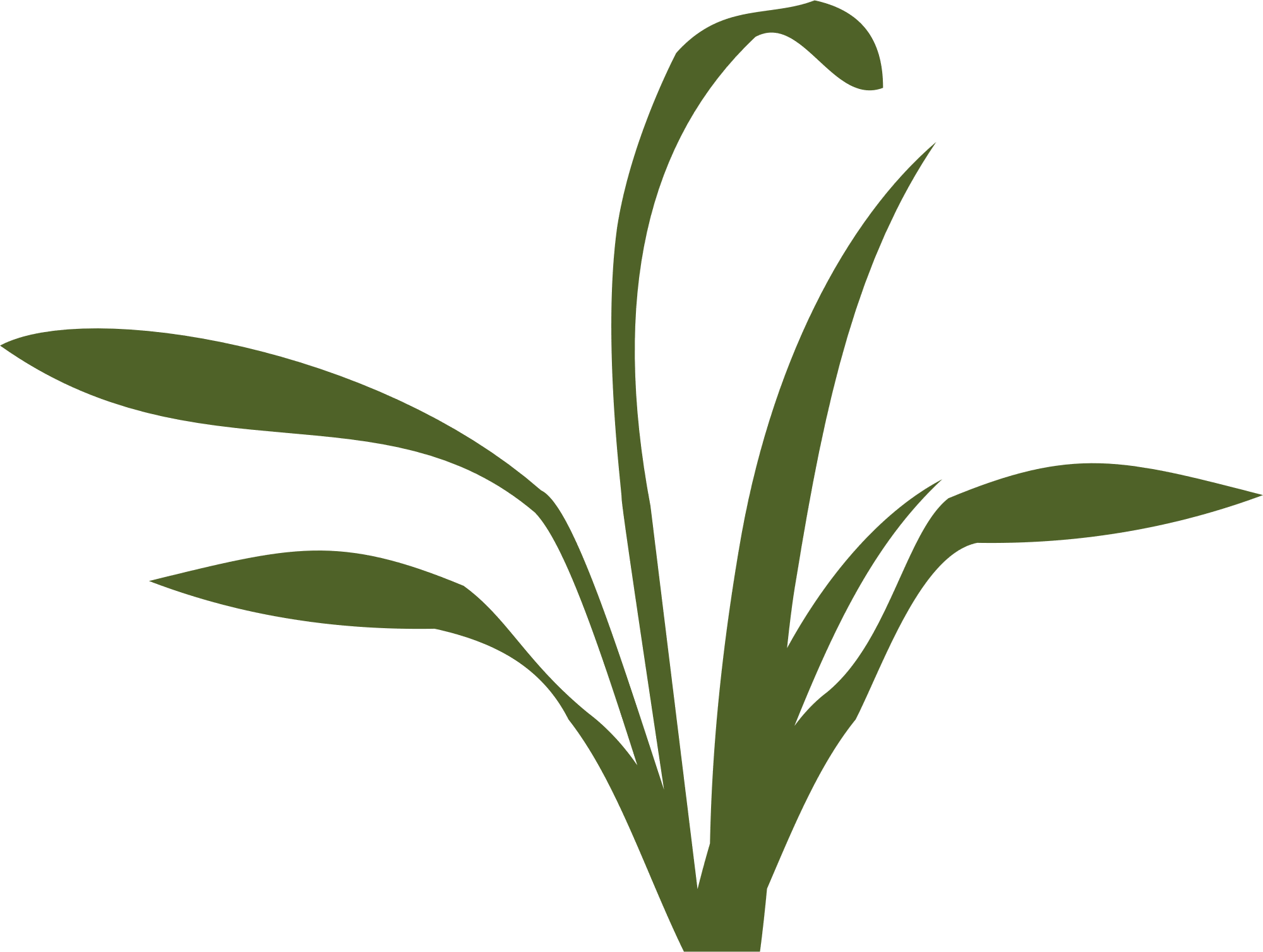 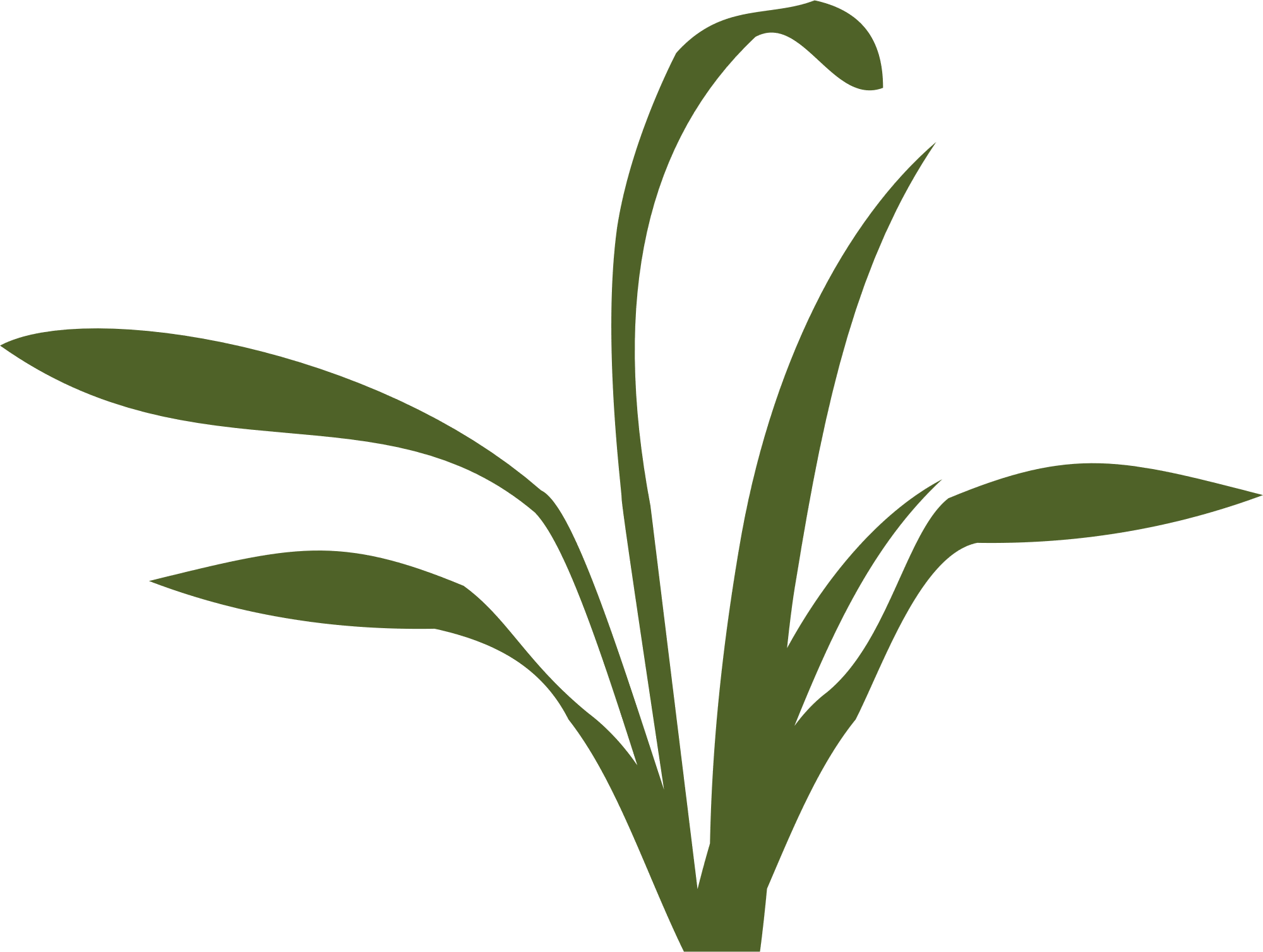 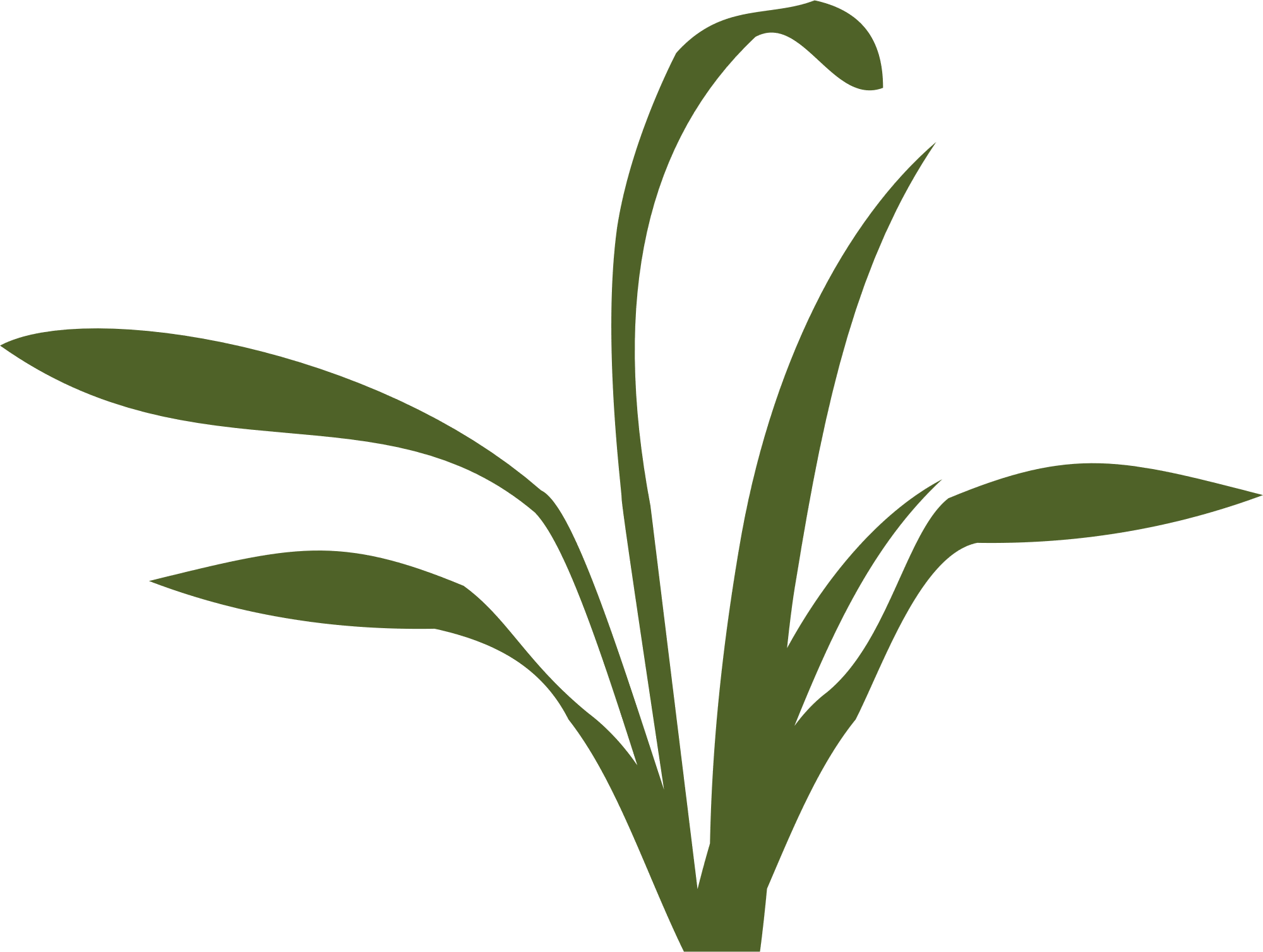 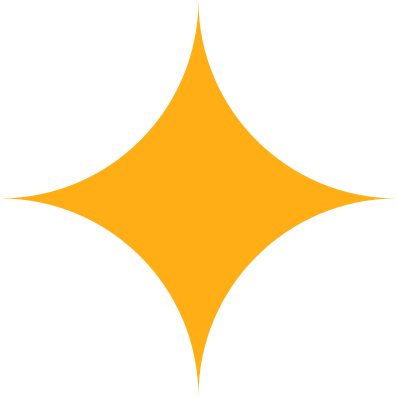 Điền chữ n hoặc ng vào ô trống cho phù hợp:
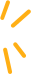 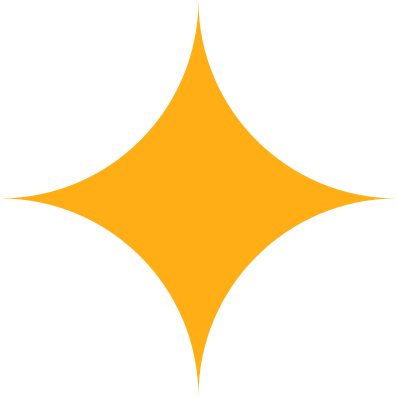 Lá bà__
Lá bàng
Hoa la_
Hoa lan
Cái tha_
Cái thang
Ngọn đèn
Ngọn đè_
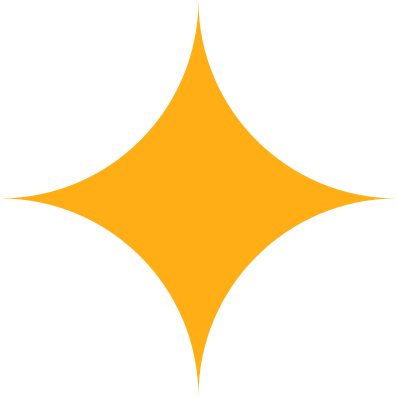 Cái bàn
Cái bà_
Cái xẻng
Cái xẻ__
Con kiế_
Con kiến
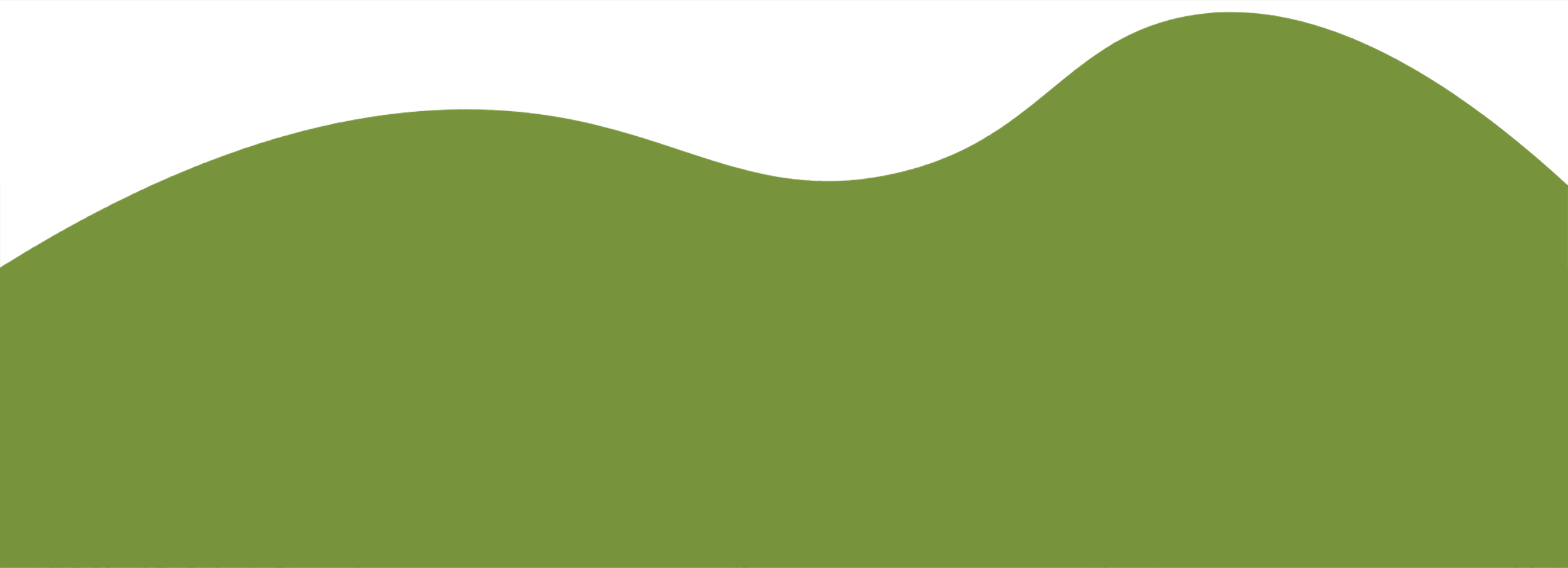 Mă__ cụt
Măng cụt
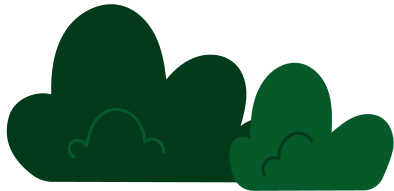 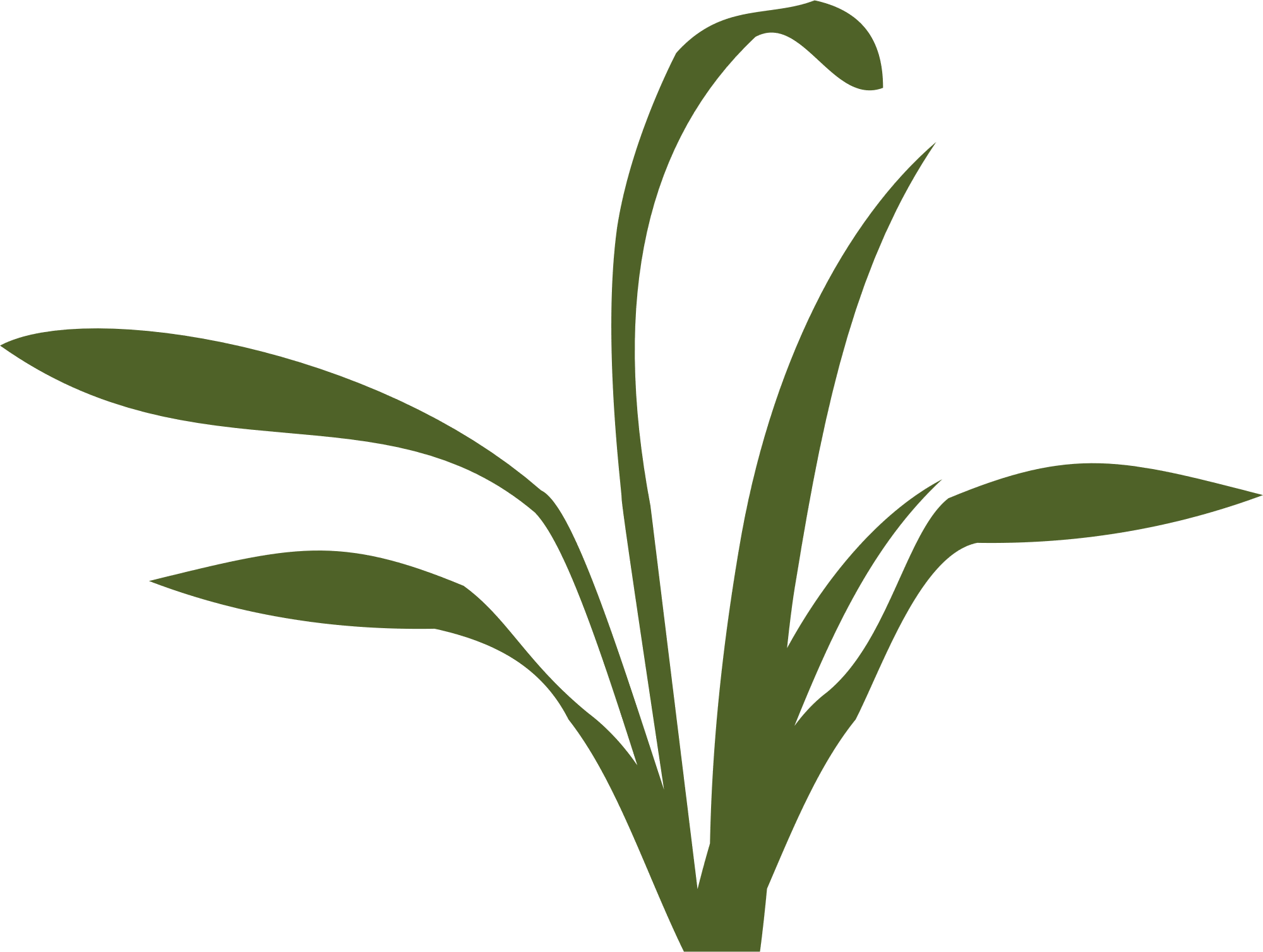 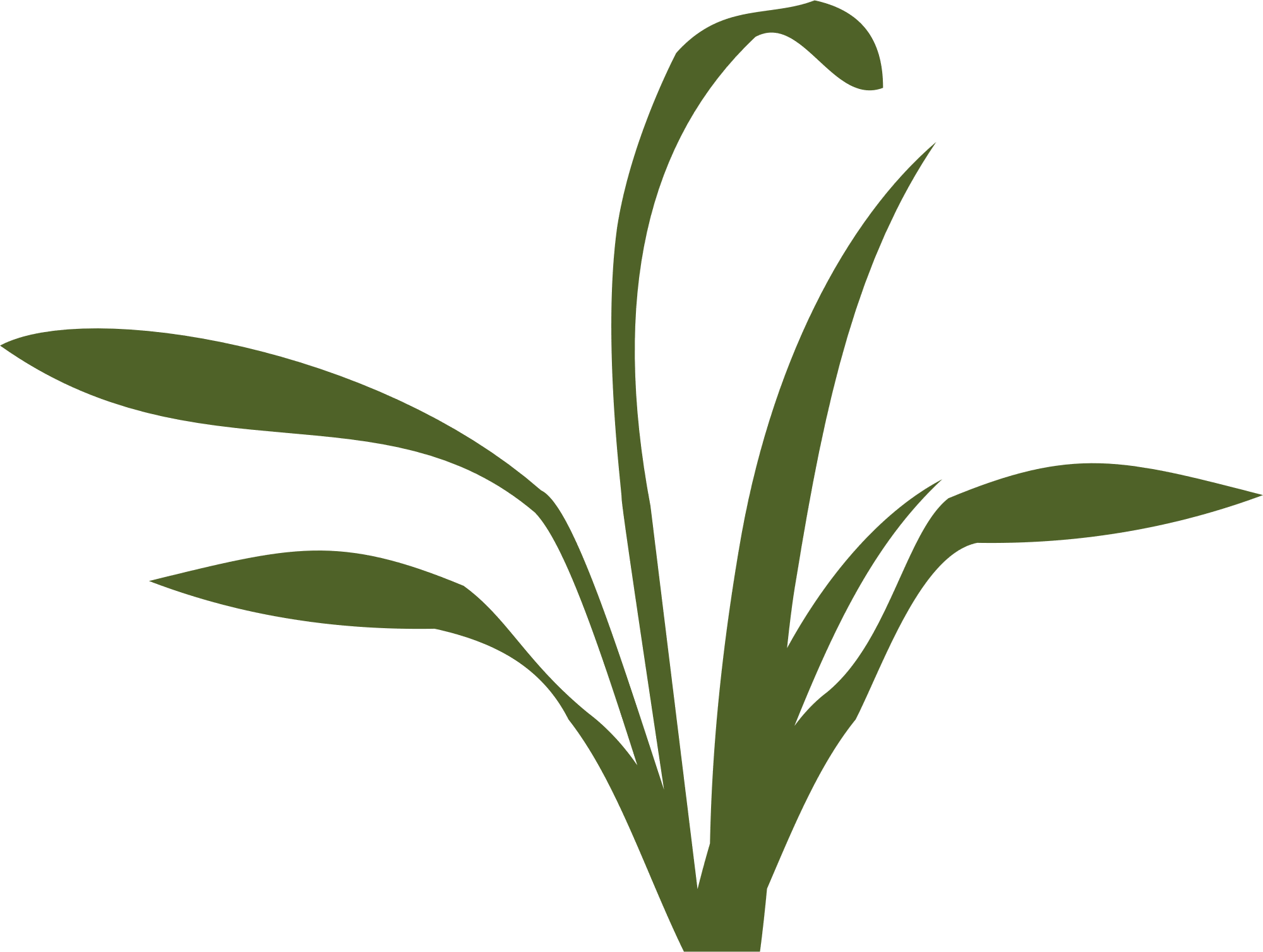 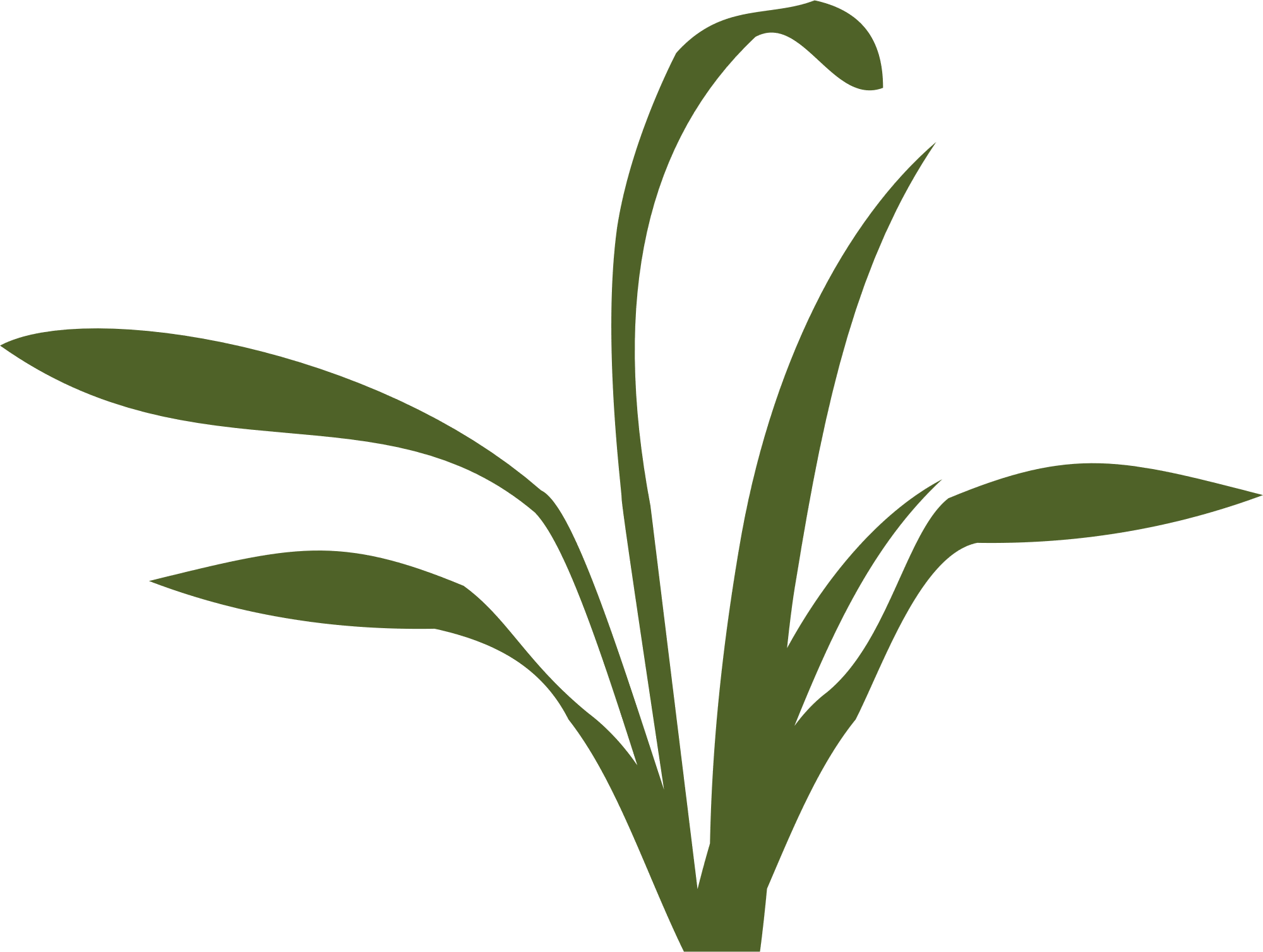 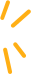 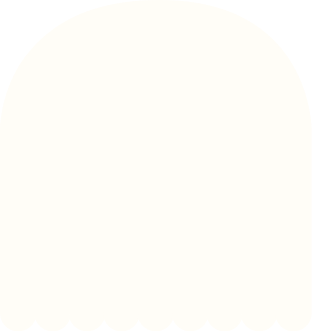 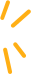 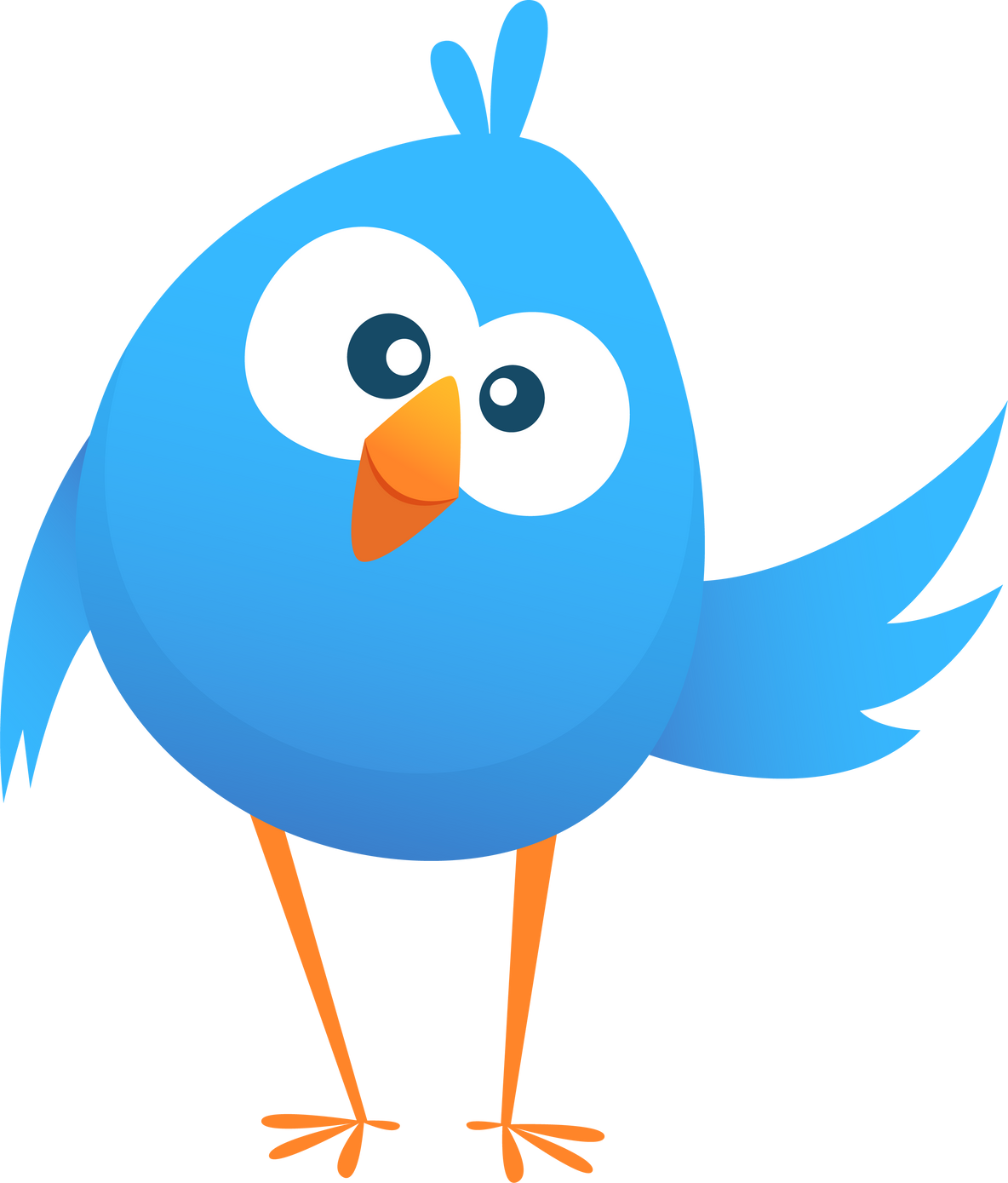 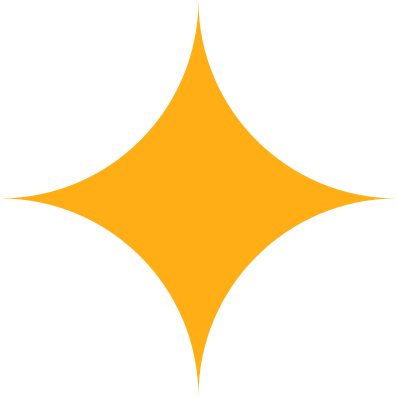 KỂ CHUYỆN:
CON ĐÃ LỚN THẬT RỒI
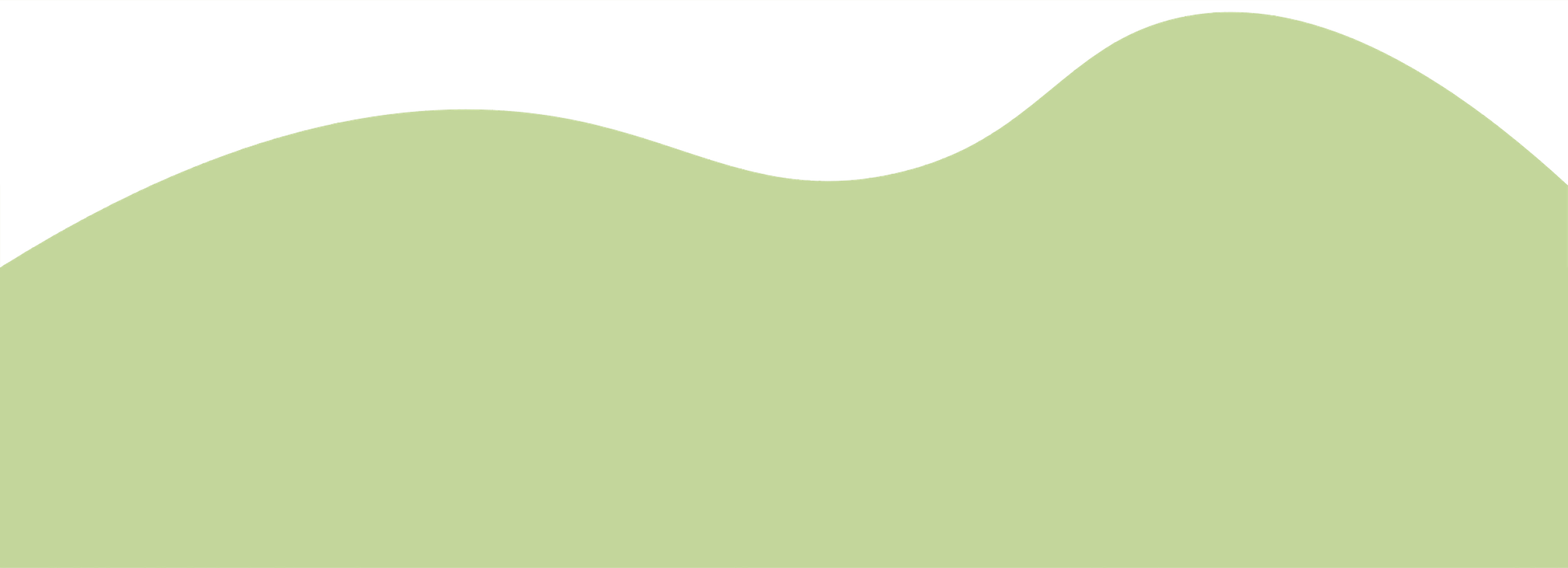 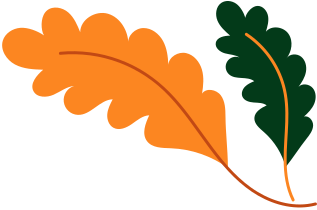 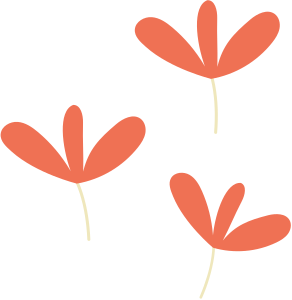 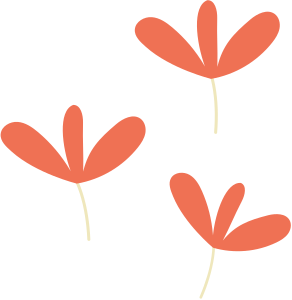 KHỞI ĐỘNG
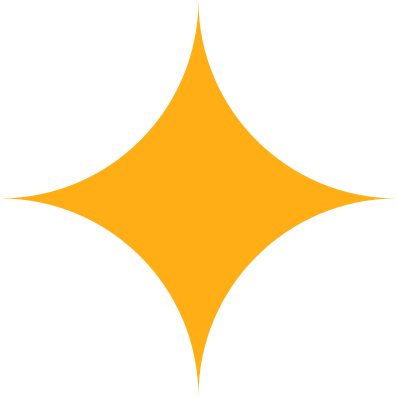 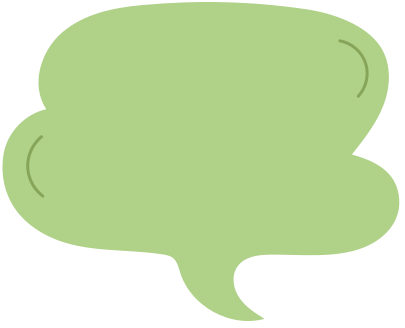 Trong câu chuyện “Con đã lớn thật rồi!” có mấy nhân vật?
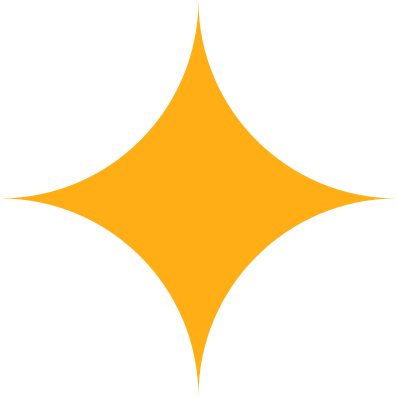 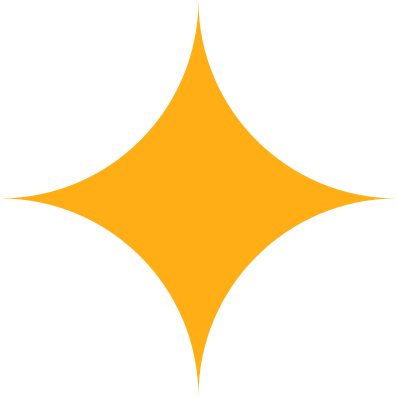 2
A
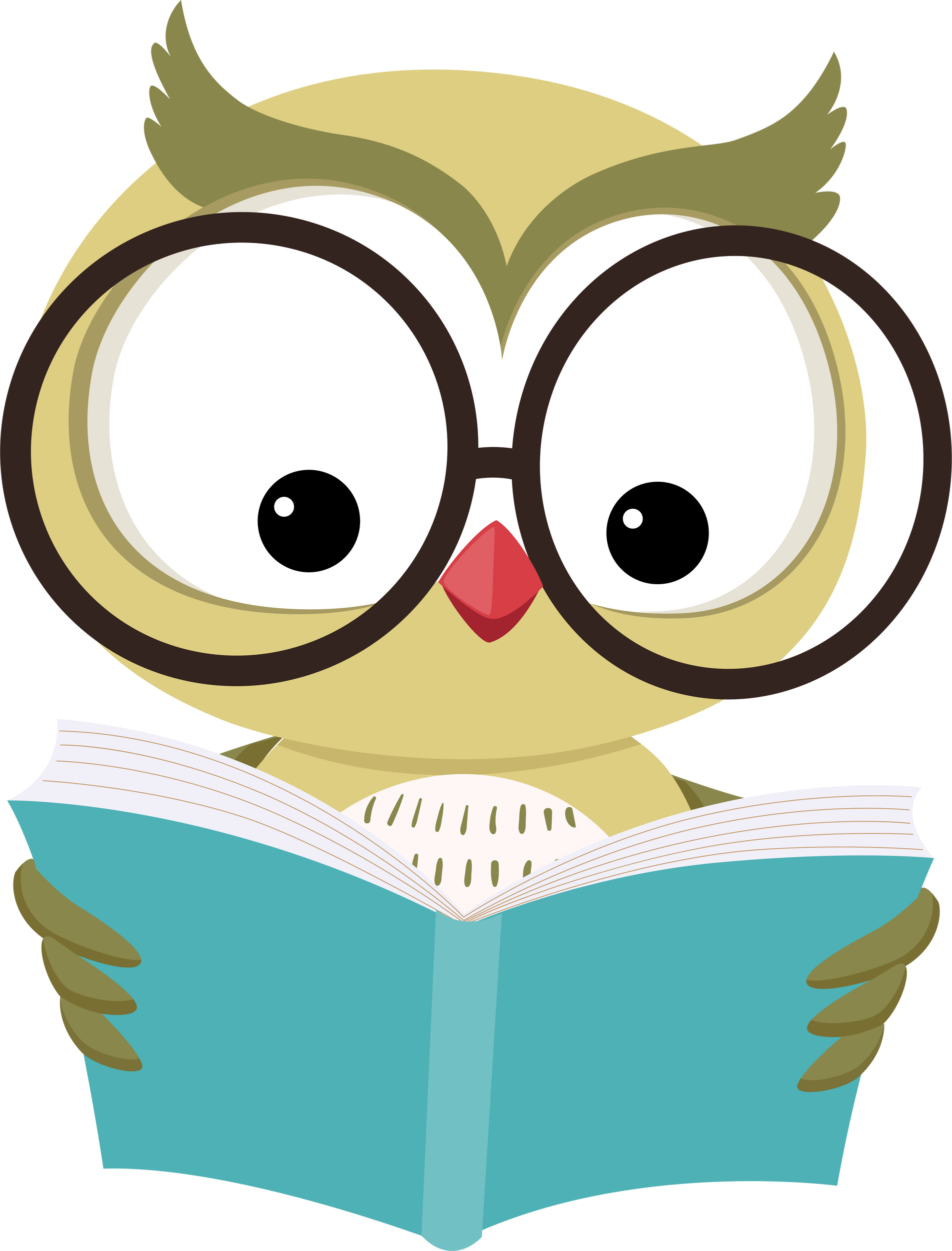 4
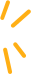 C
3
B
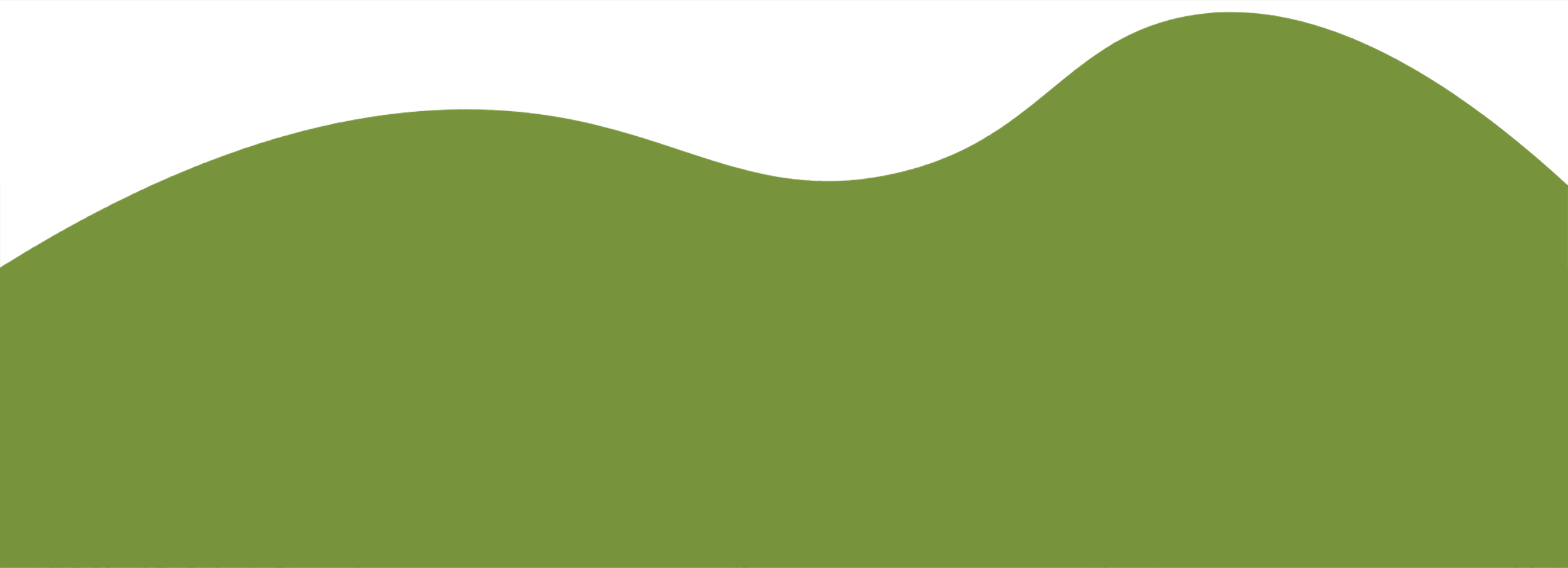 5
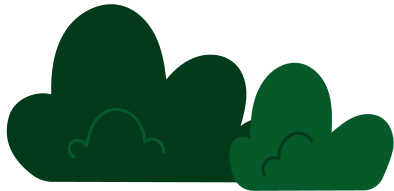 D
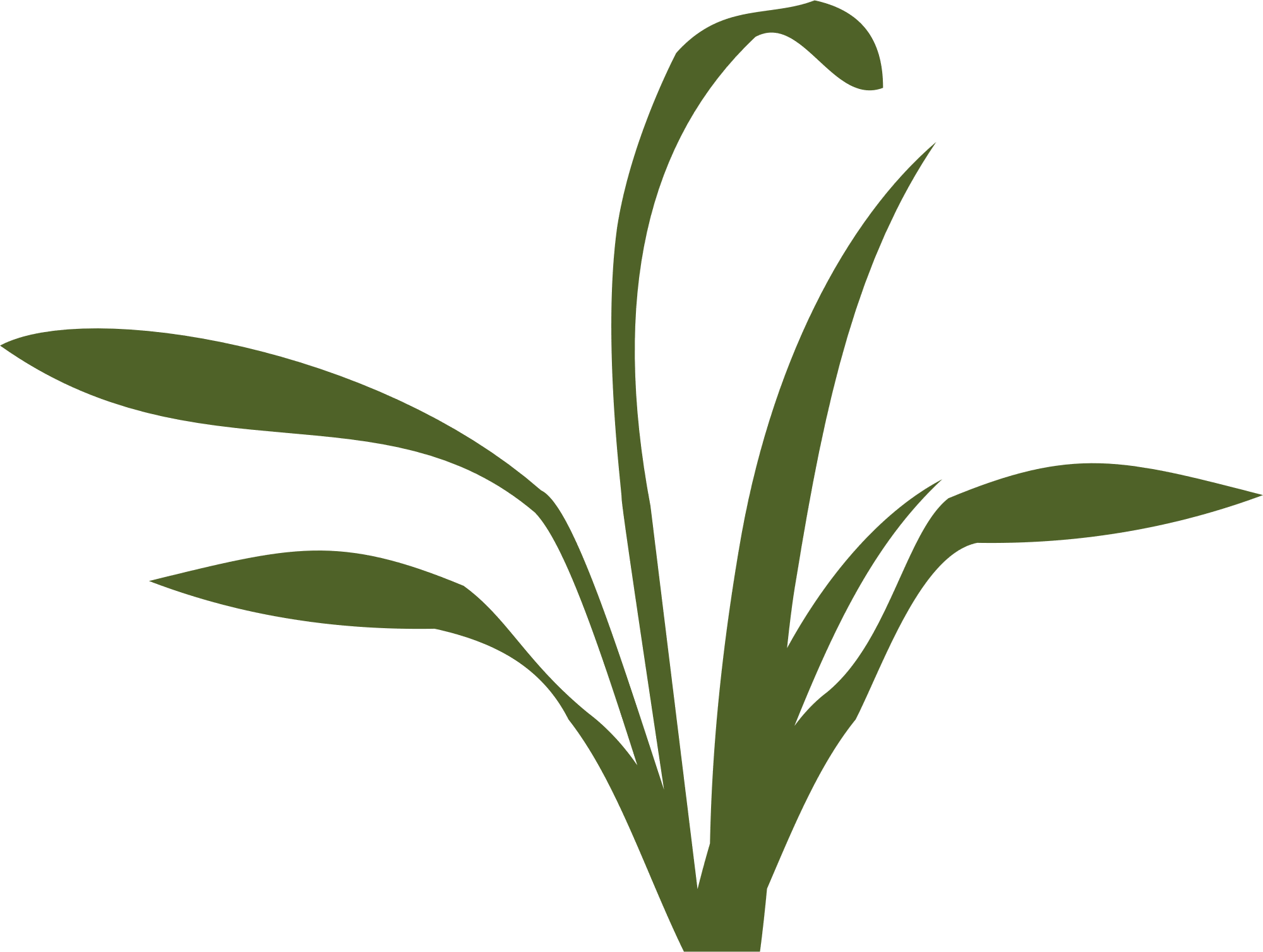 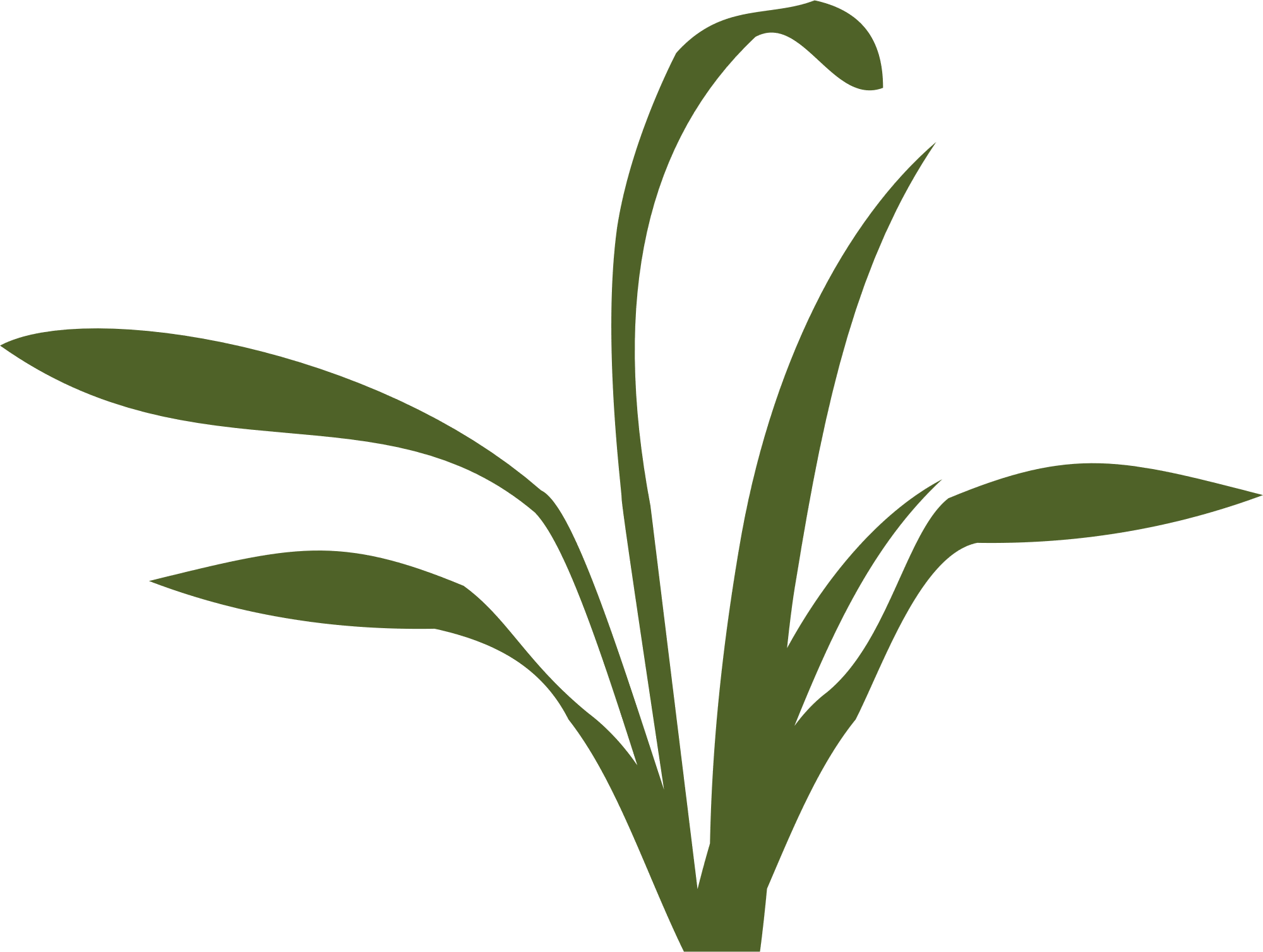 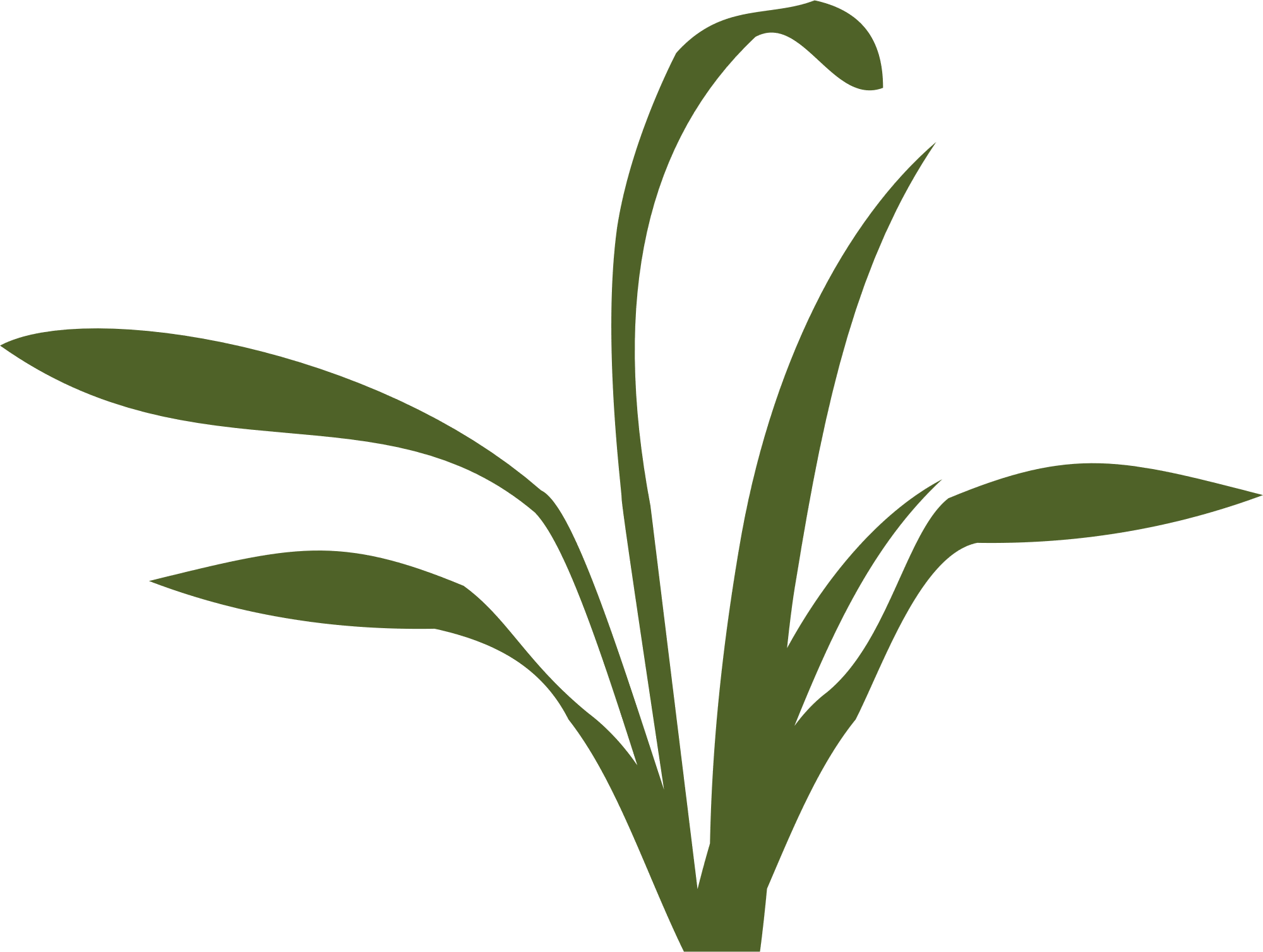 KHỞI ĐỘNG
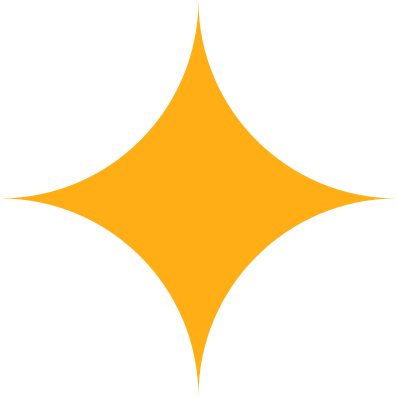 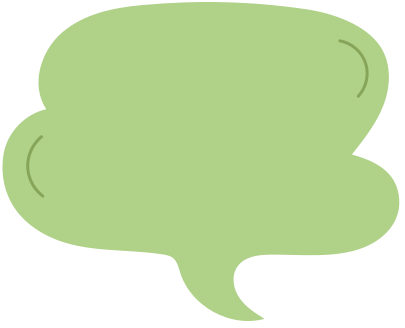 Nhân vật chính trong câu chuyện “Con đã lớn thật rồi!” là ai?
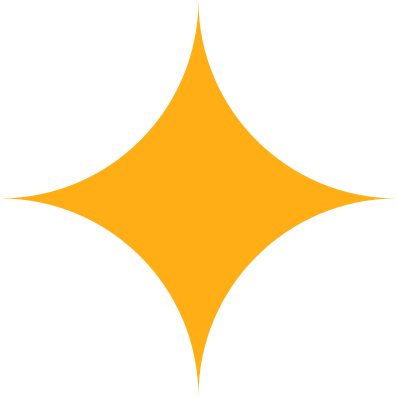 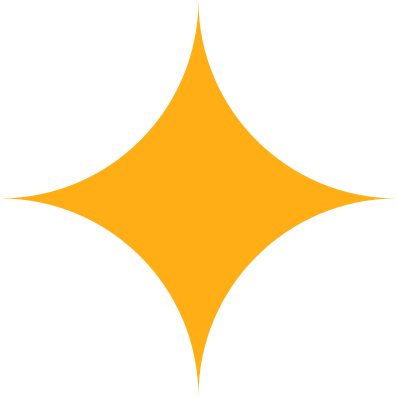 Người mẹ
A
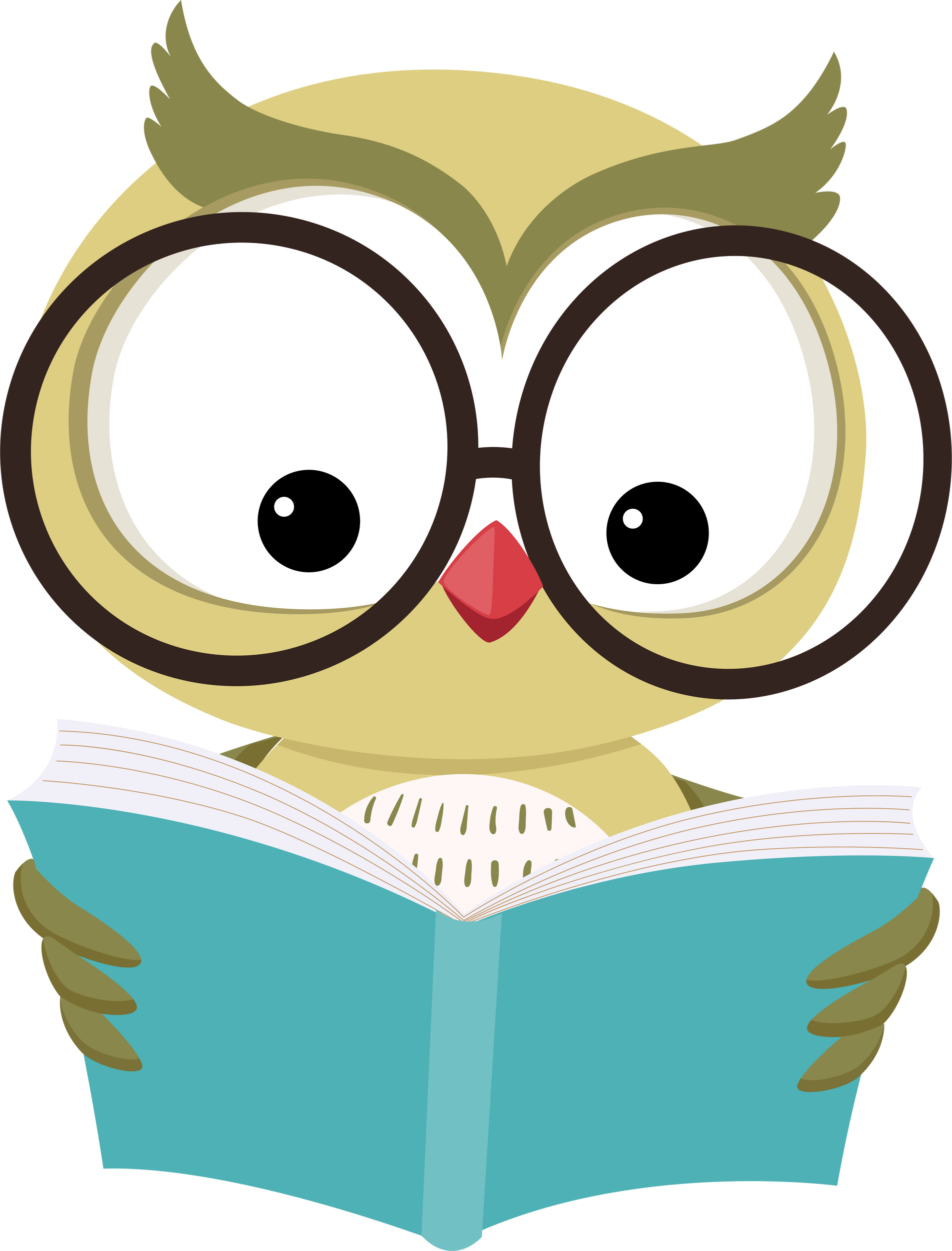 Cô bé
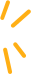 C
Người dì
B
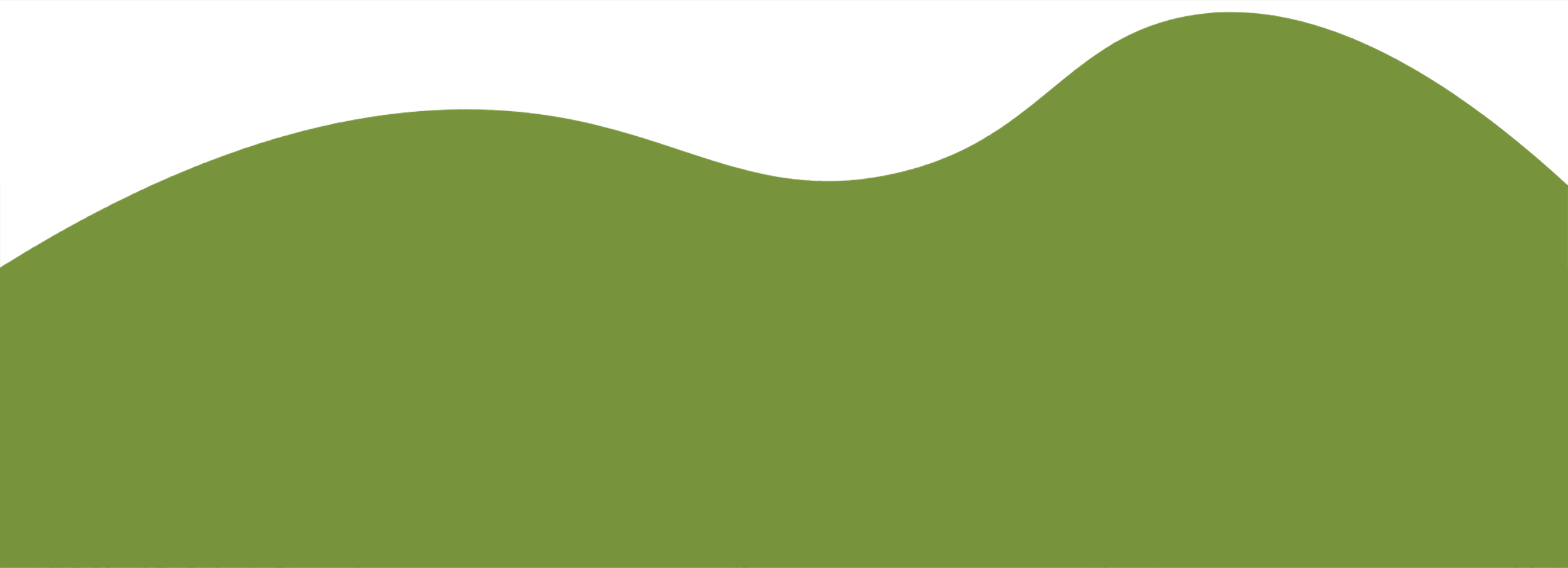 Cả 3 người
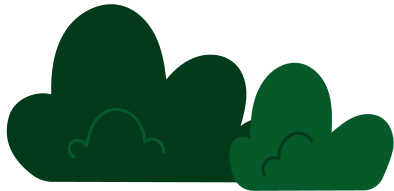 D
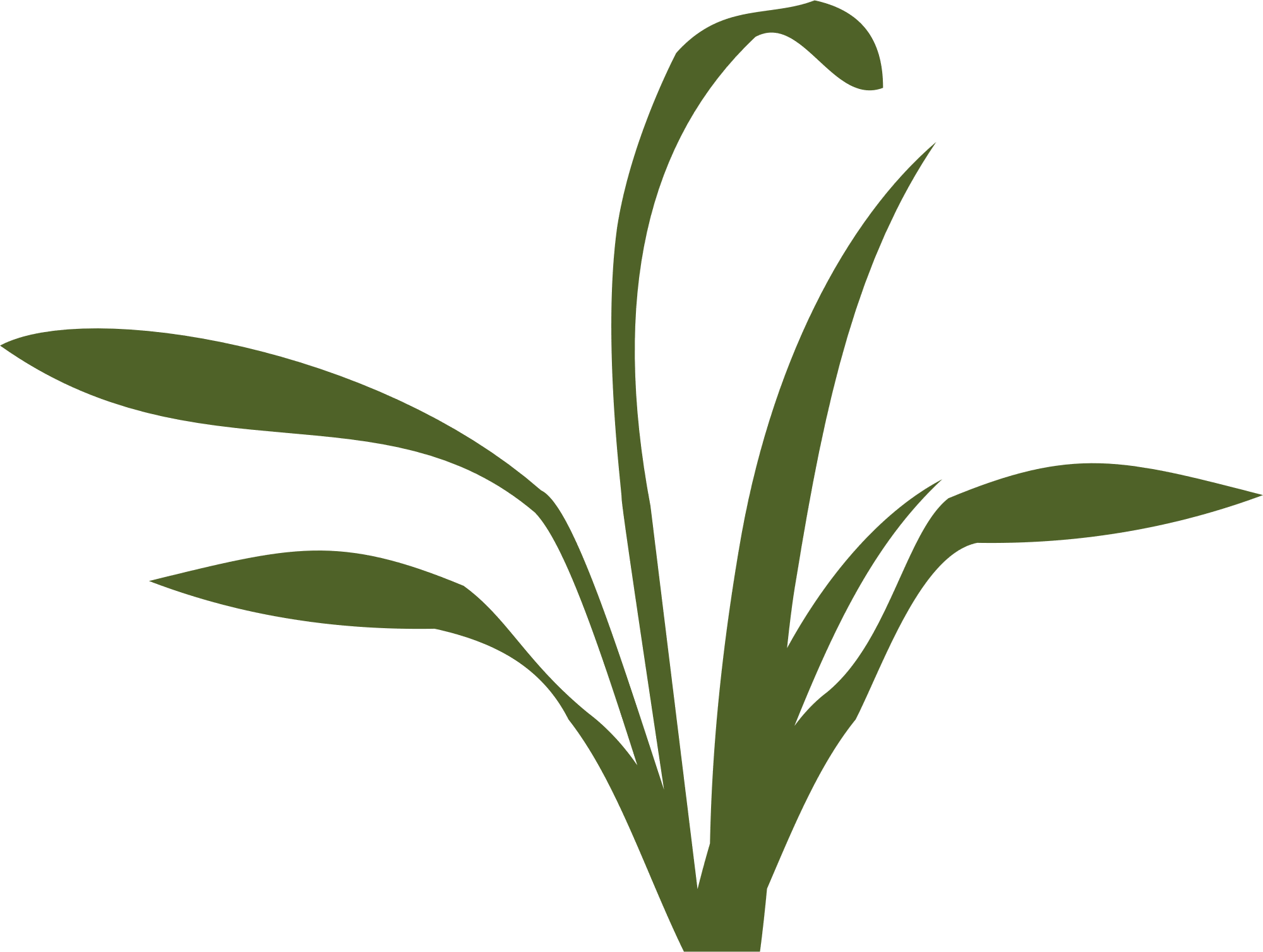 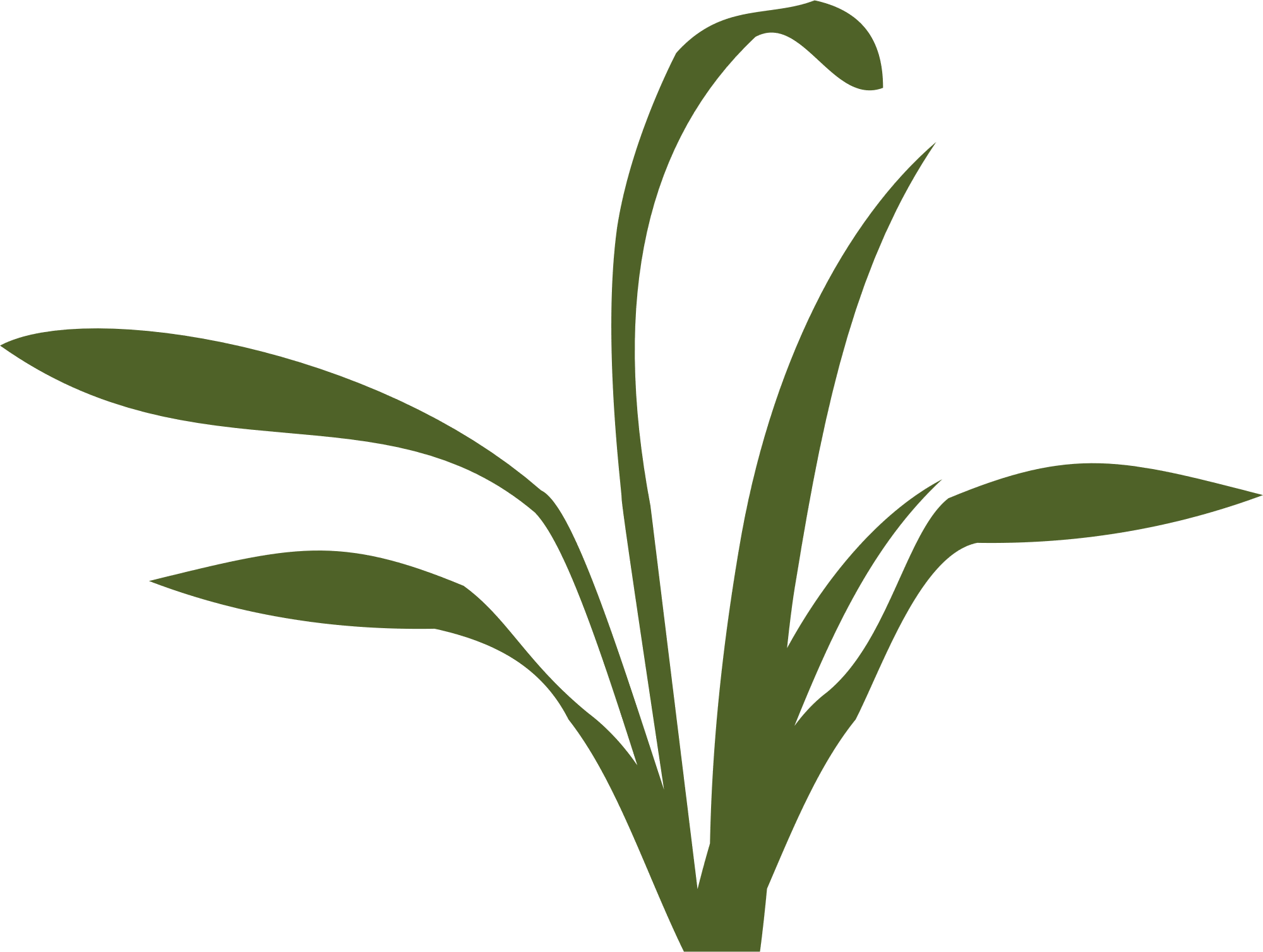 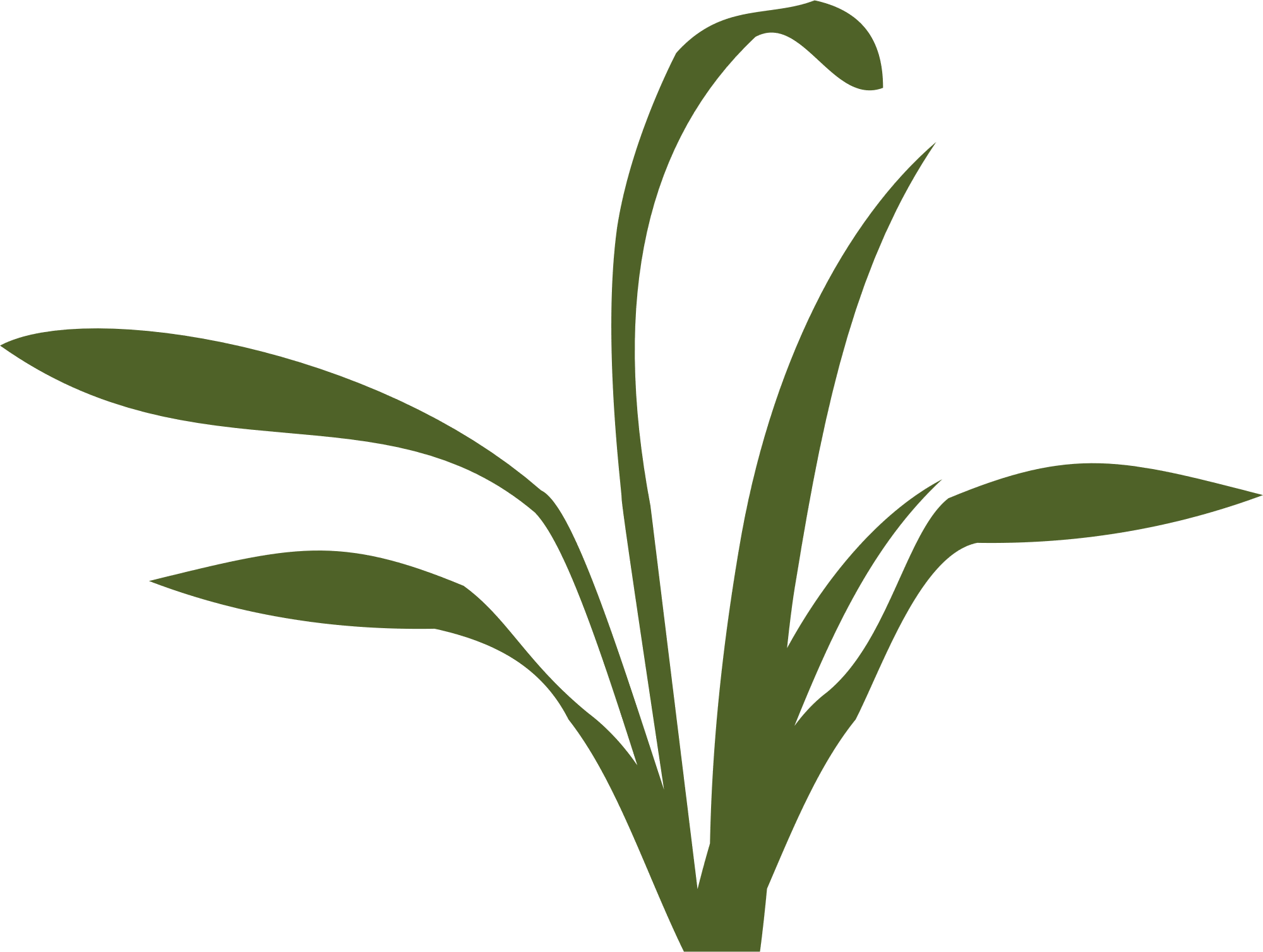 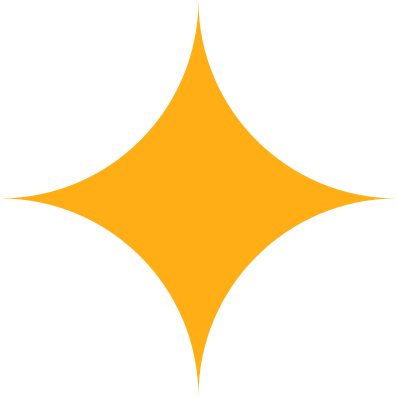 HĐ 1: Tập phân vai kể lại câu chuyện
Hướng dẫn:
Các em phân vai các nhân vật và diễn tả lại câu chuyện.
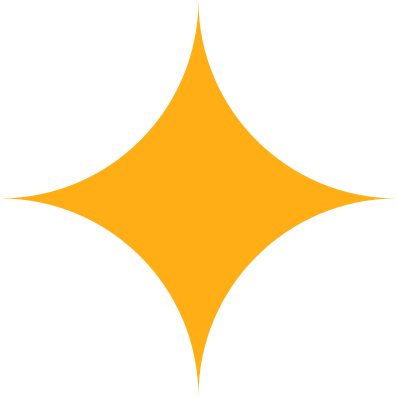 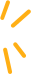 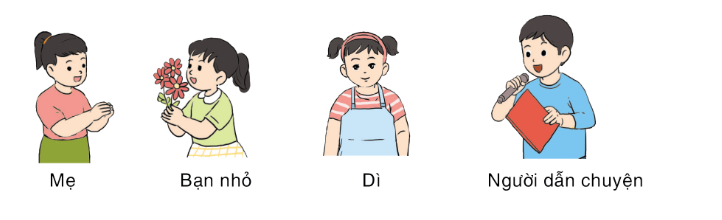 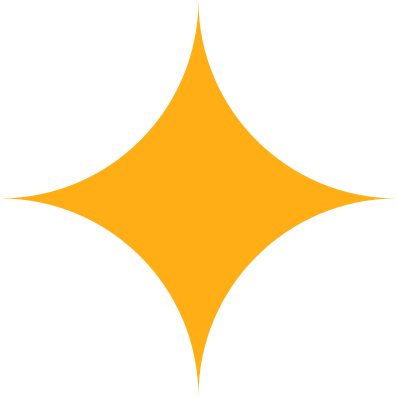 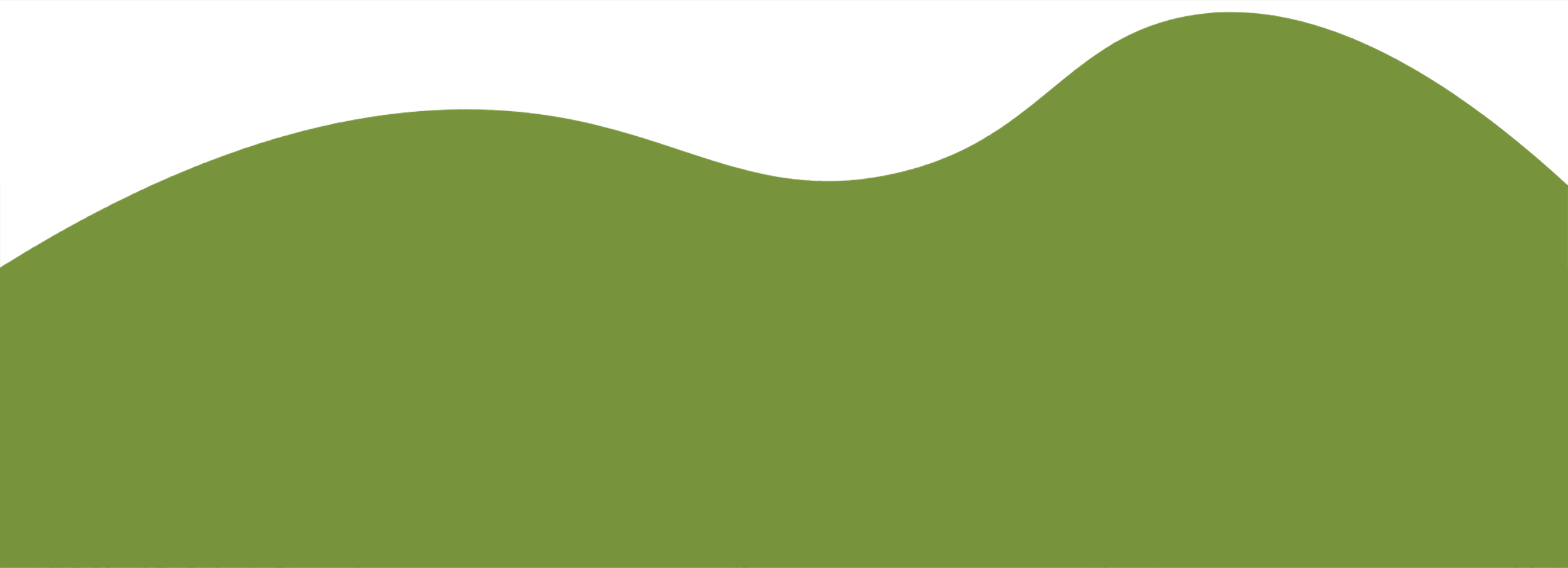 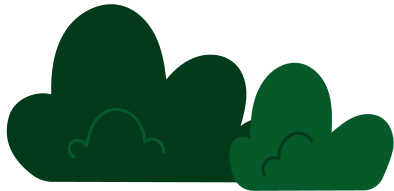 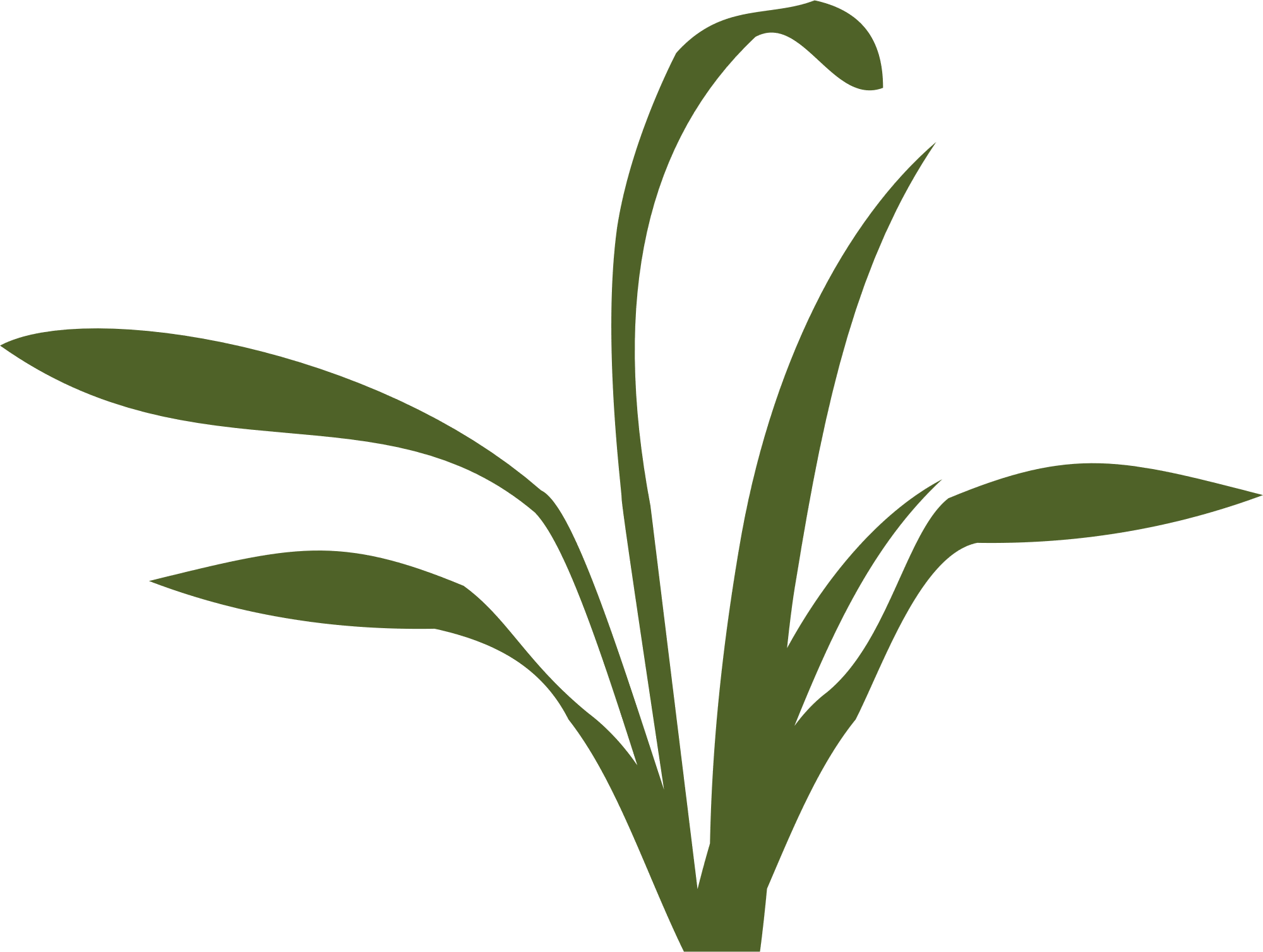 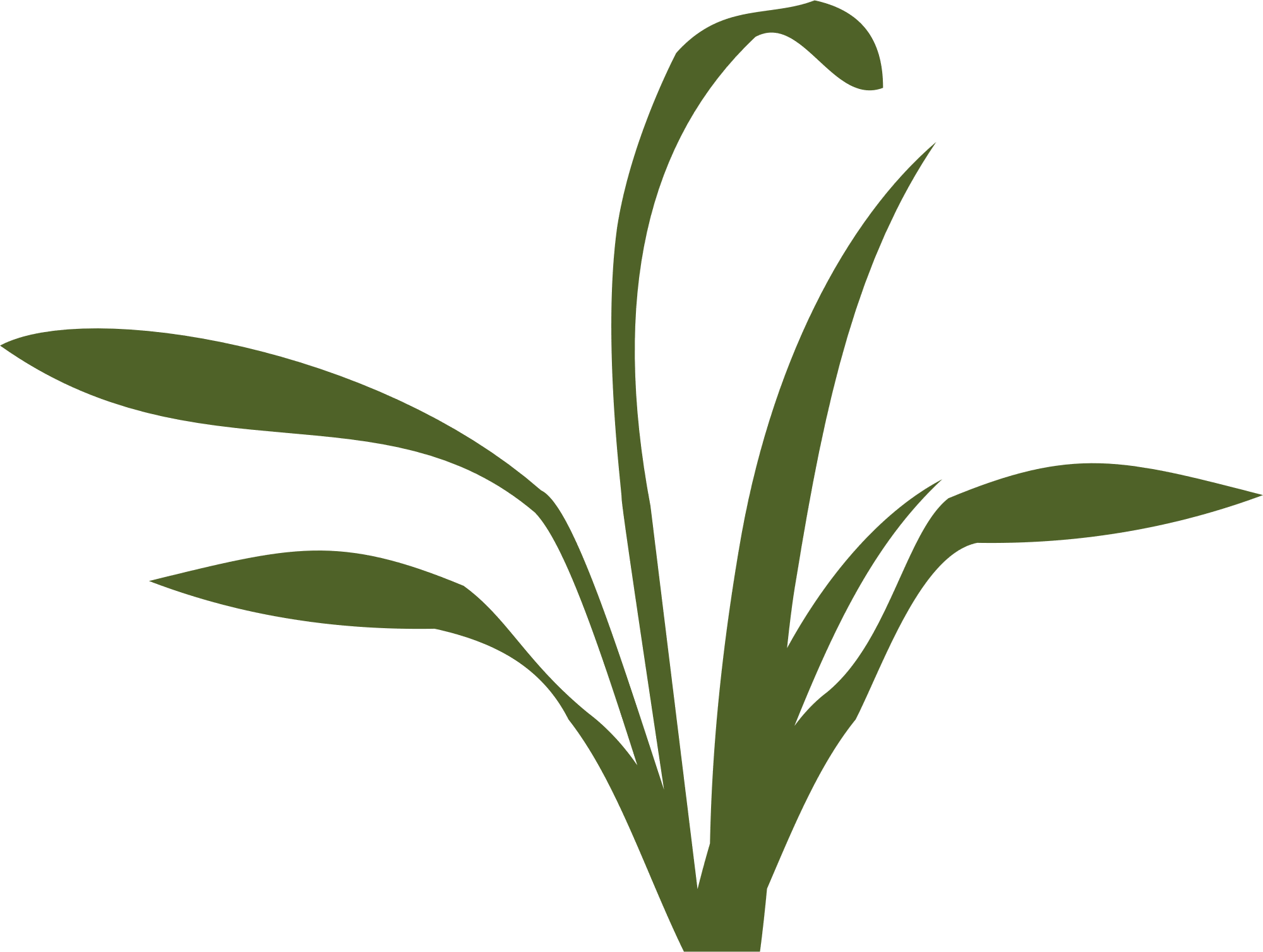 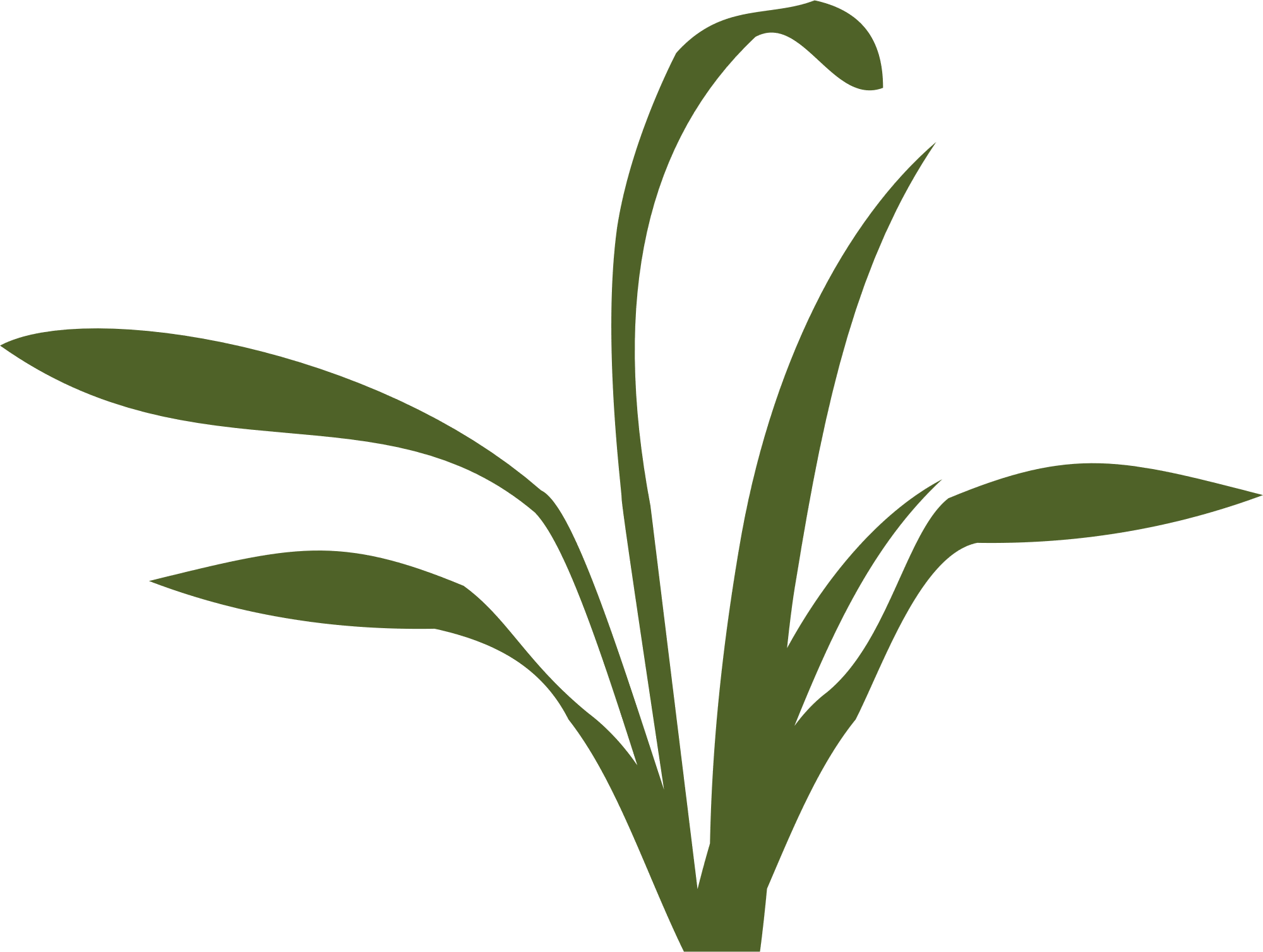 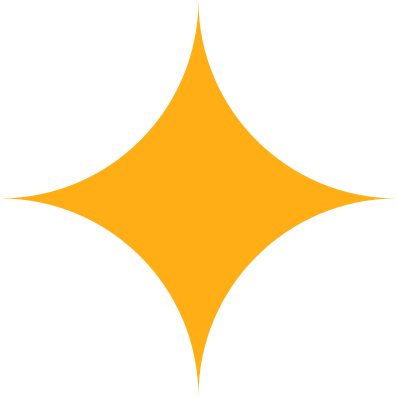 Cách thể hiện:
Kể đúng lời của nhân vật, kết hợp thể hiện nét mặt, động tác cho phù hợp.
Diễn tả đúng cảm xúc của nhân vật.
Người dẫn chuyện có thể sử dụng sách giáo khoa.
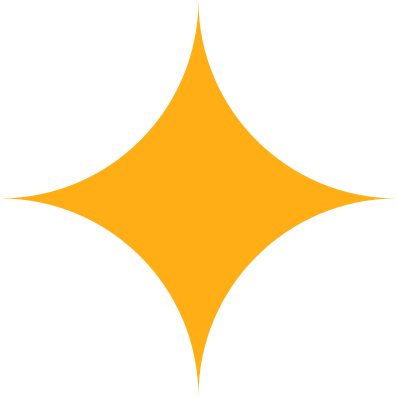 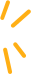 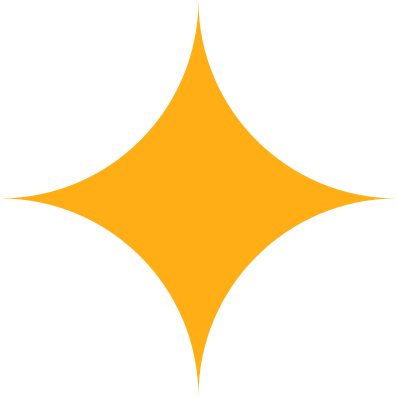 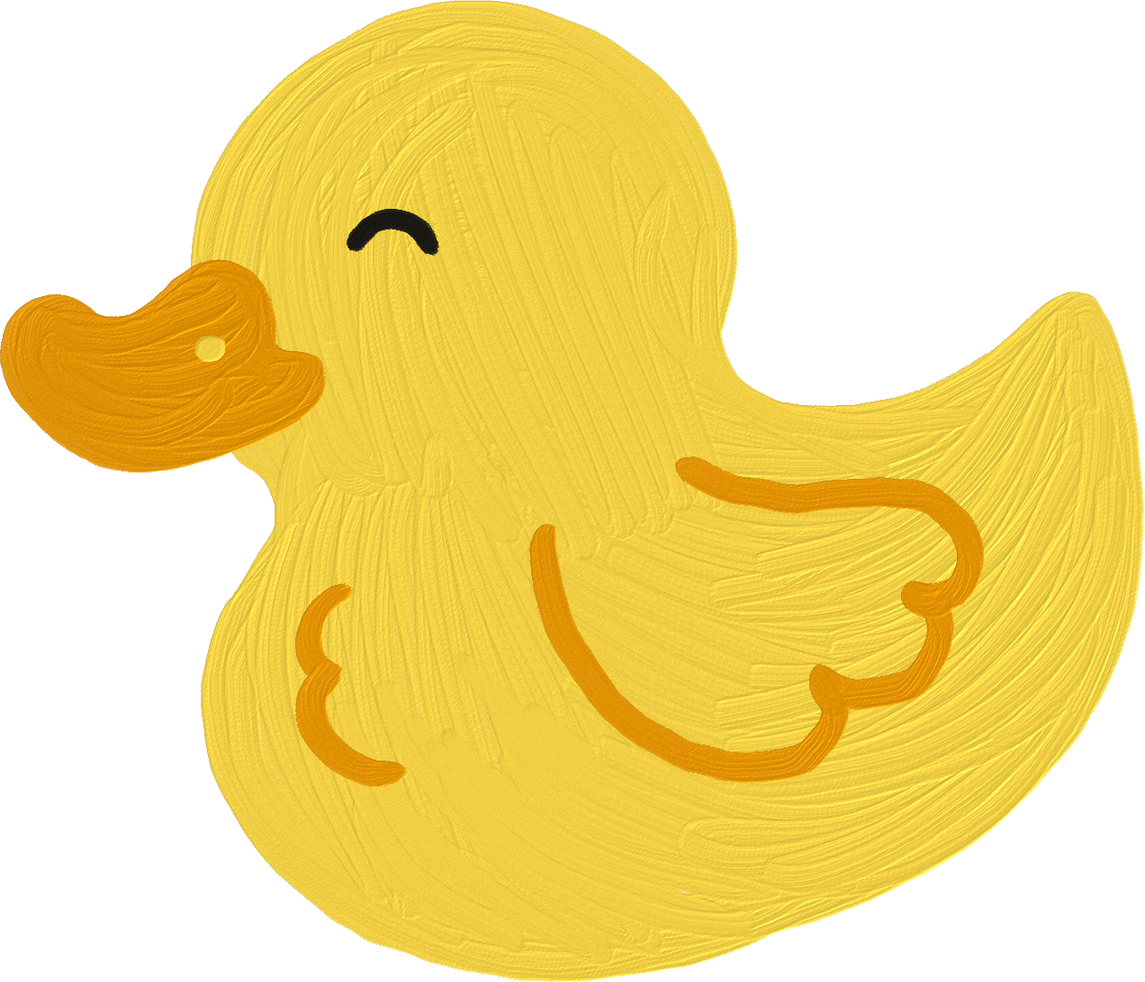 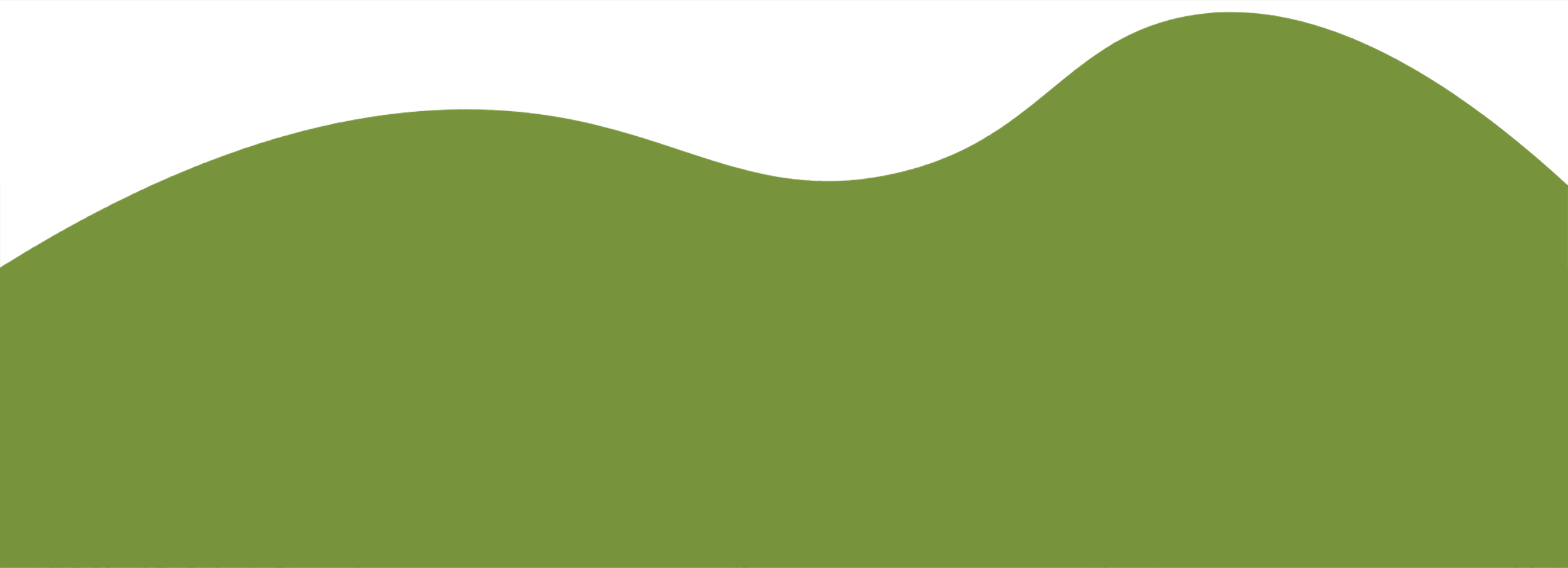 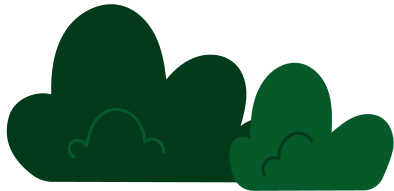 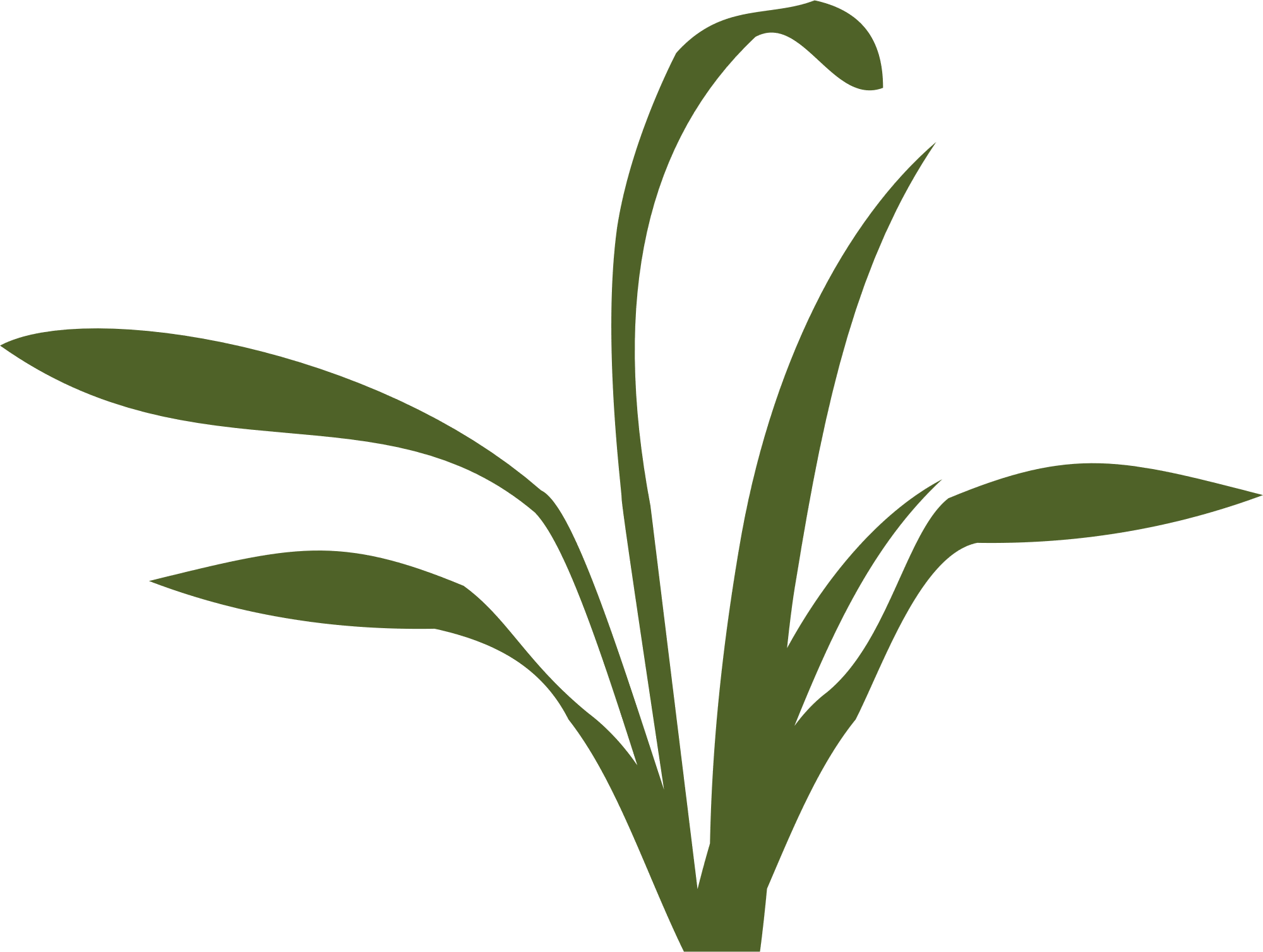 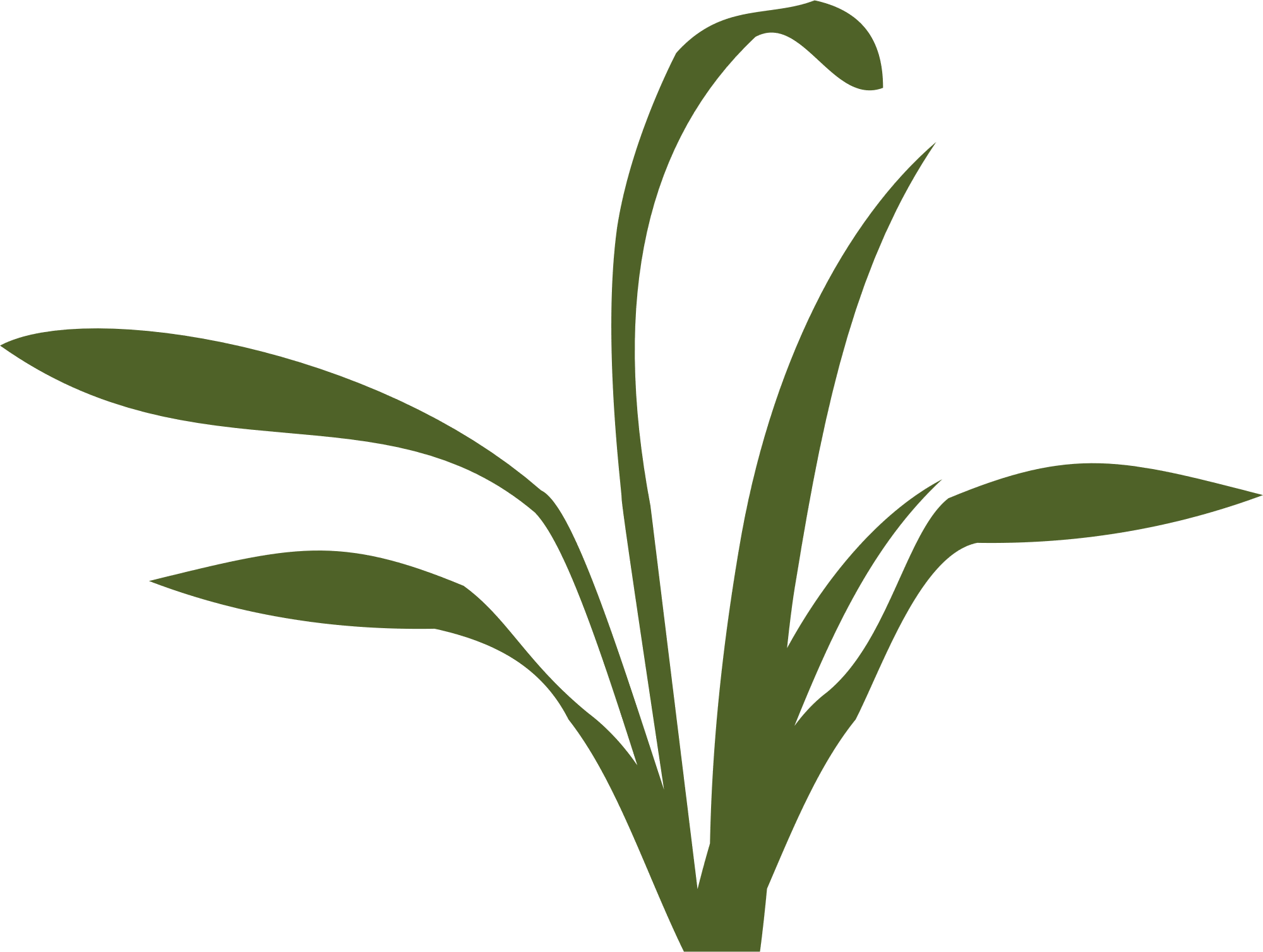 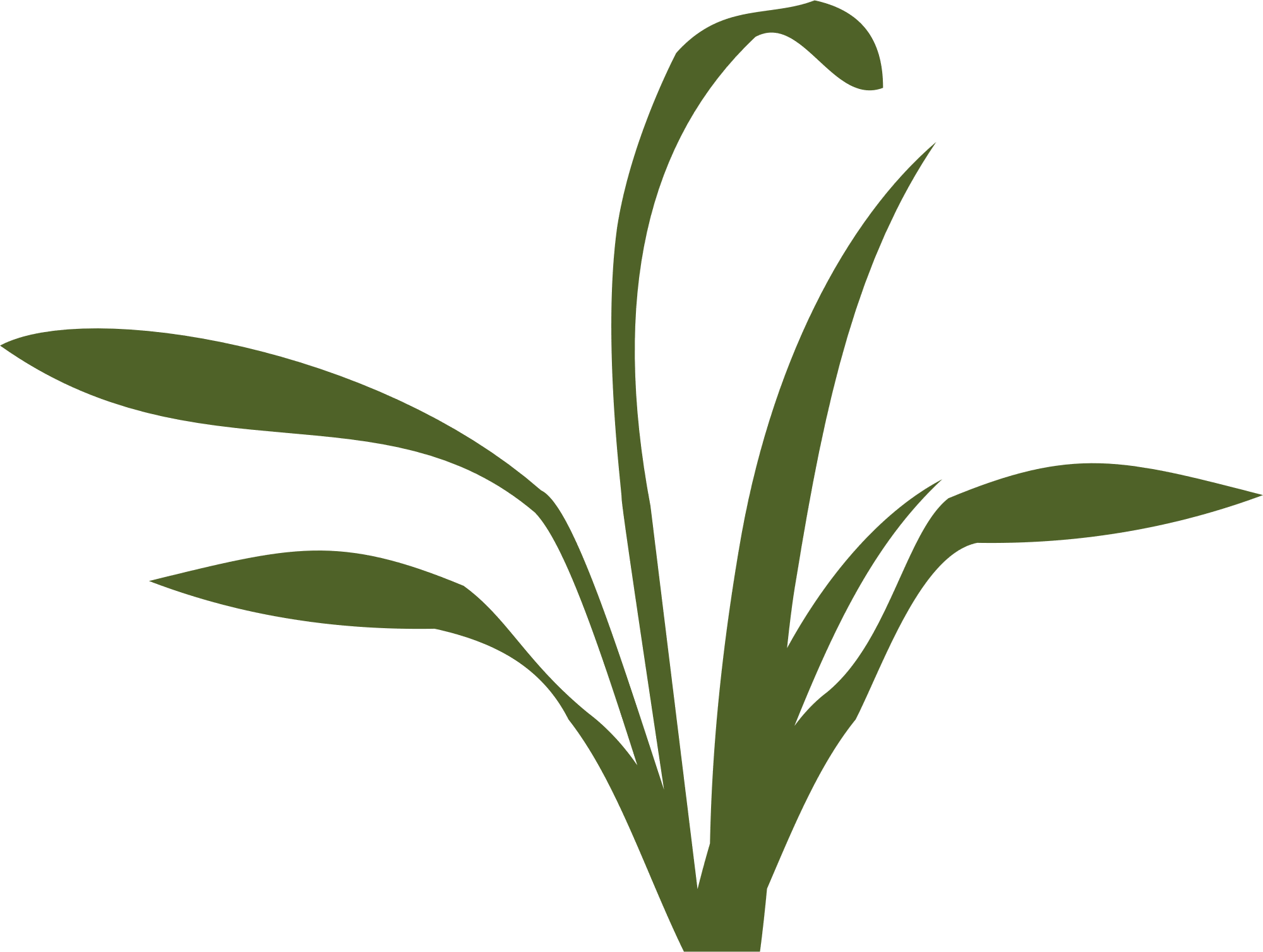 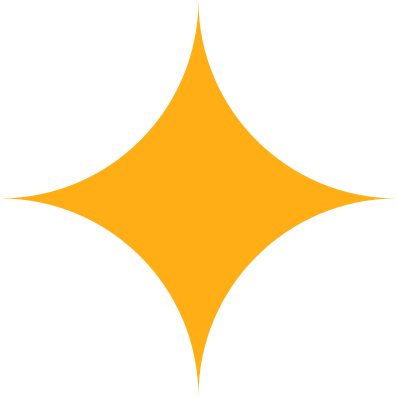 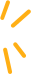 HƯỚNG DẪN VỀ NHÀ
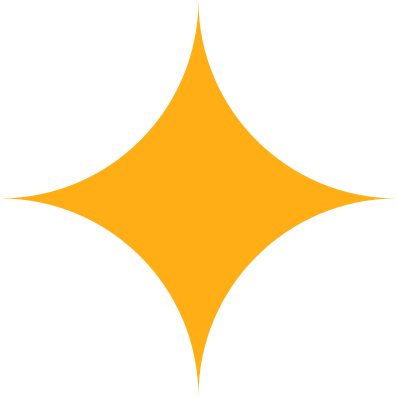 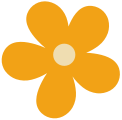 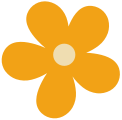 Ôn tập lại nội dung bài học ngày hôm nay
Chuẩn bị cho bài học mới Bài đọc 4
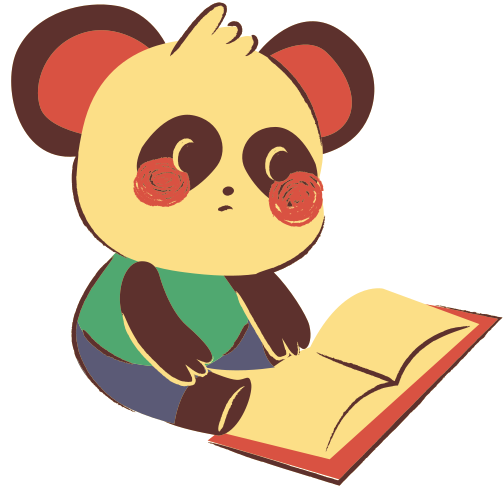 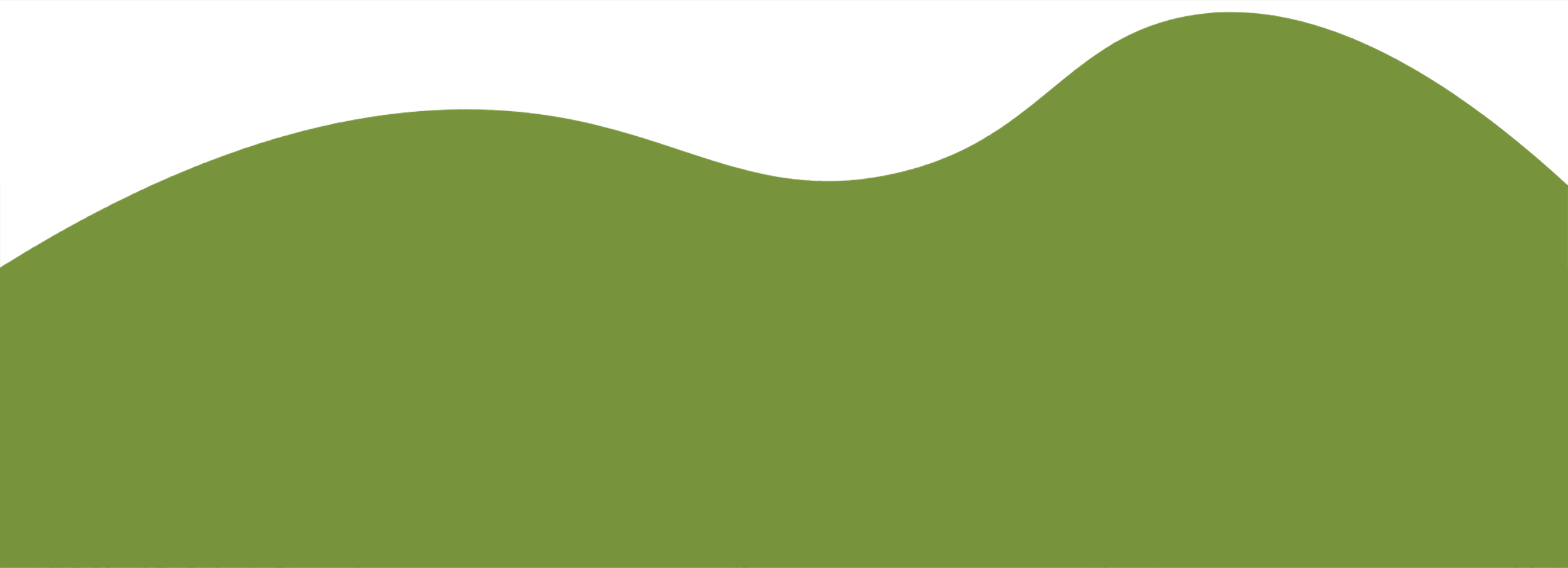 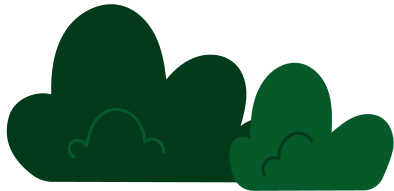 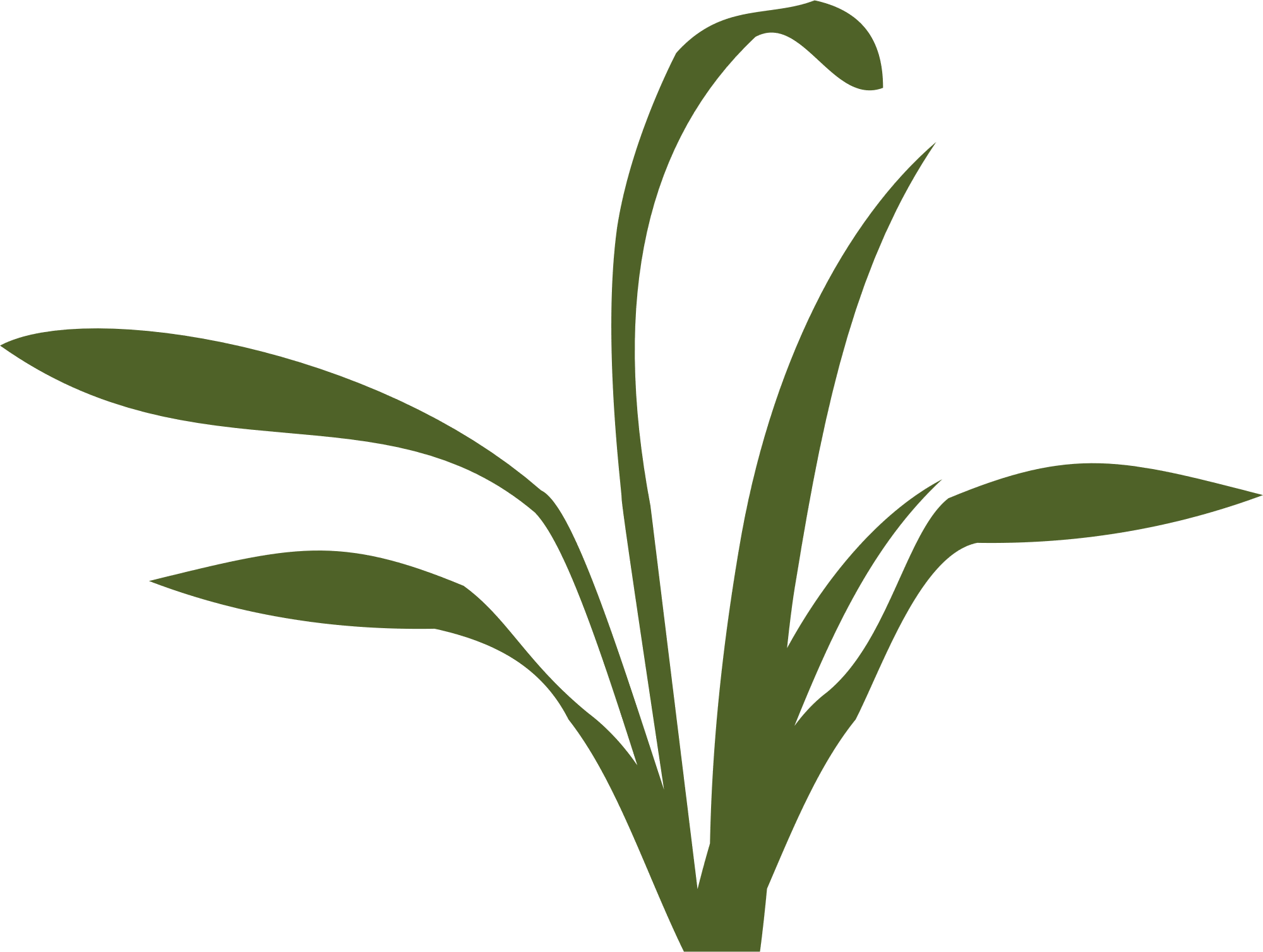 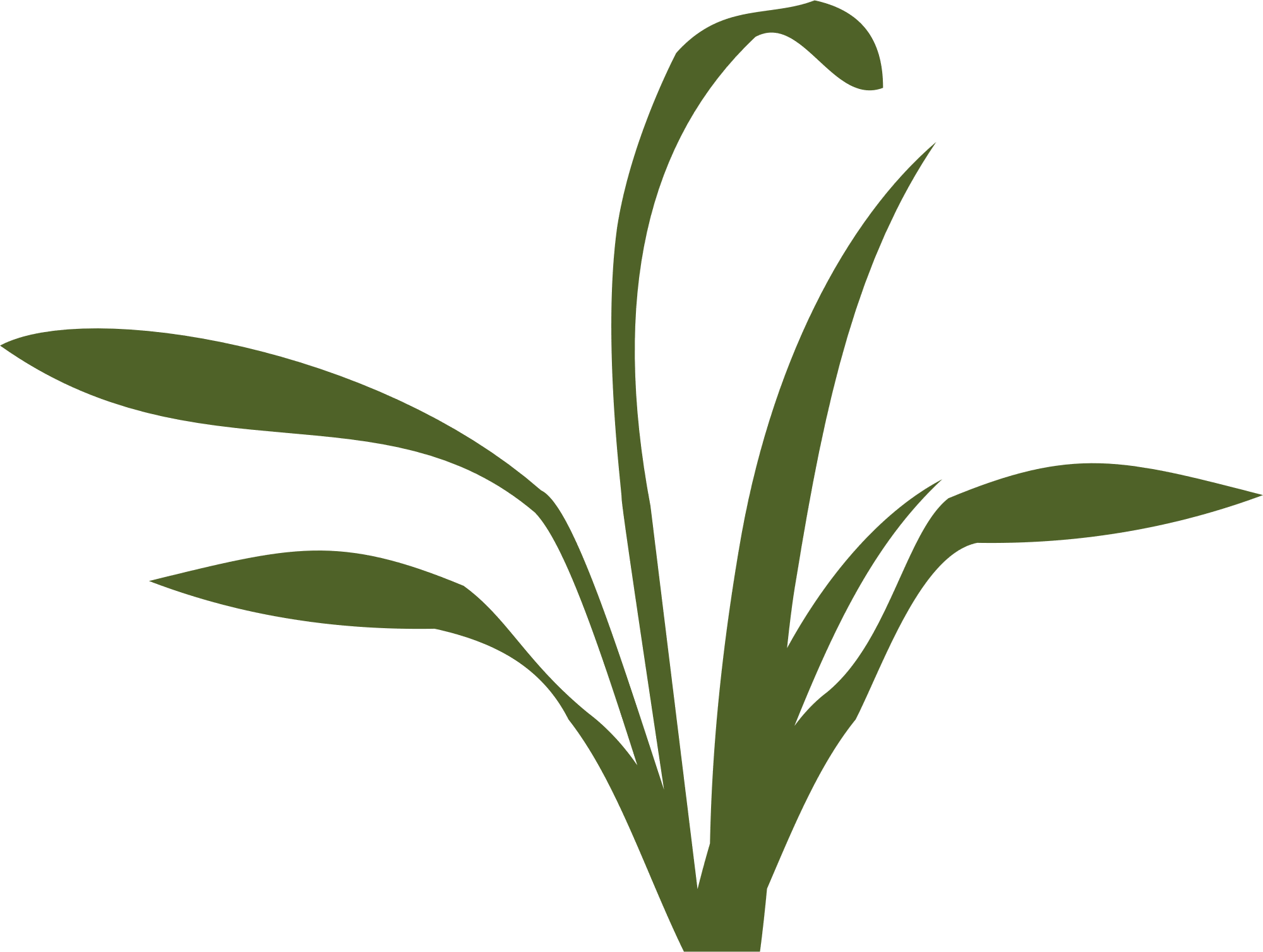 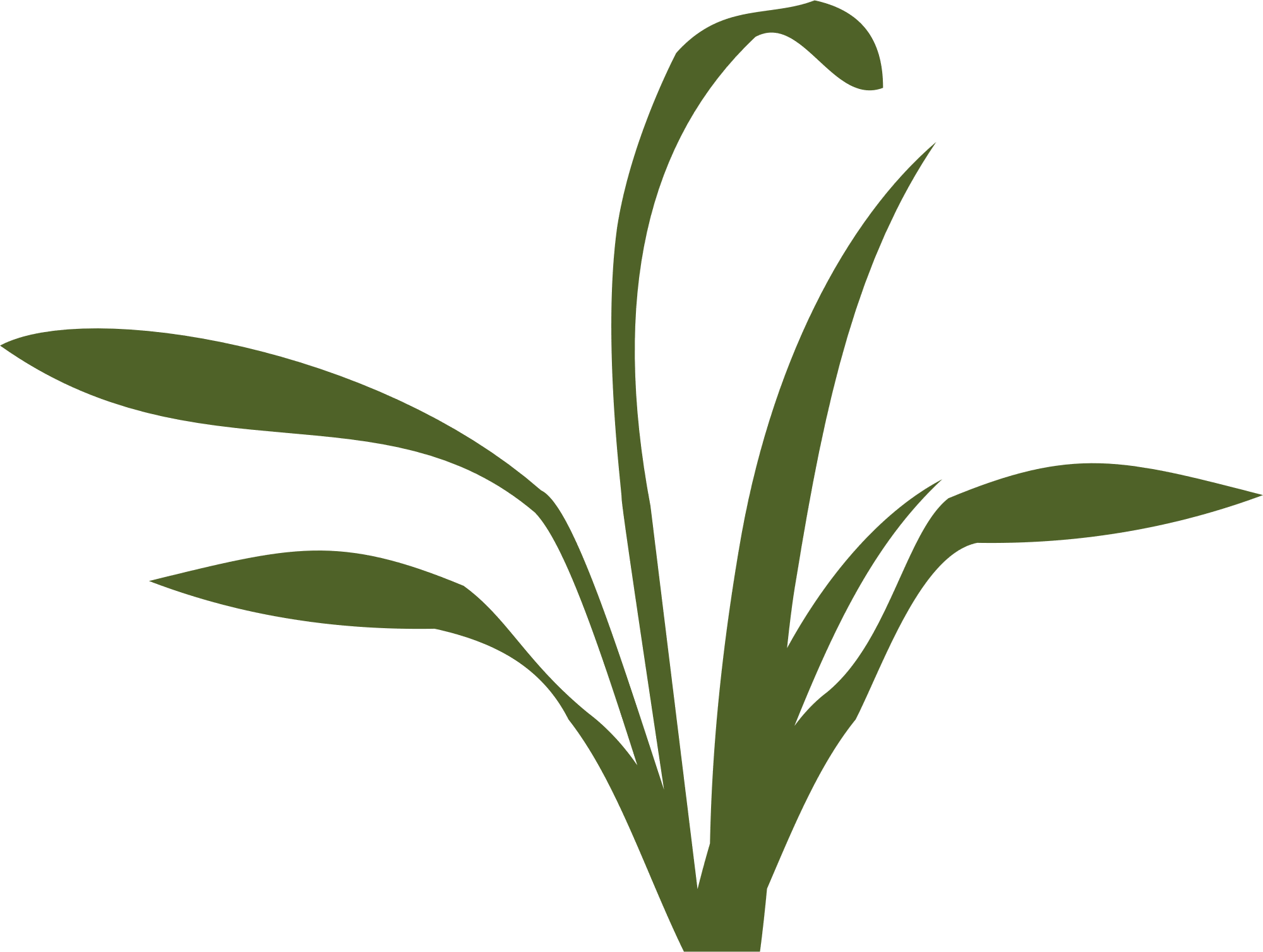 CẢM ƠN CÁC EM ĐÃ CHÚ Ý LẮNG NGHE BÀI GIẢNG!
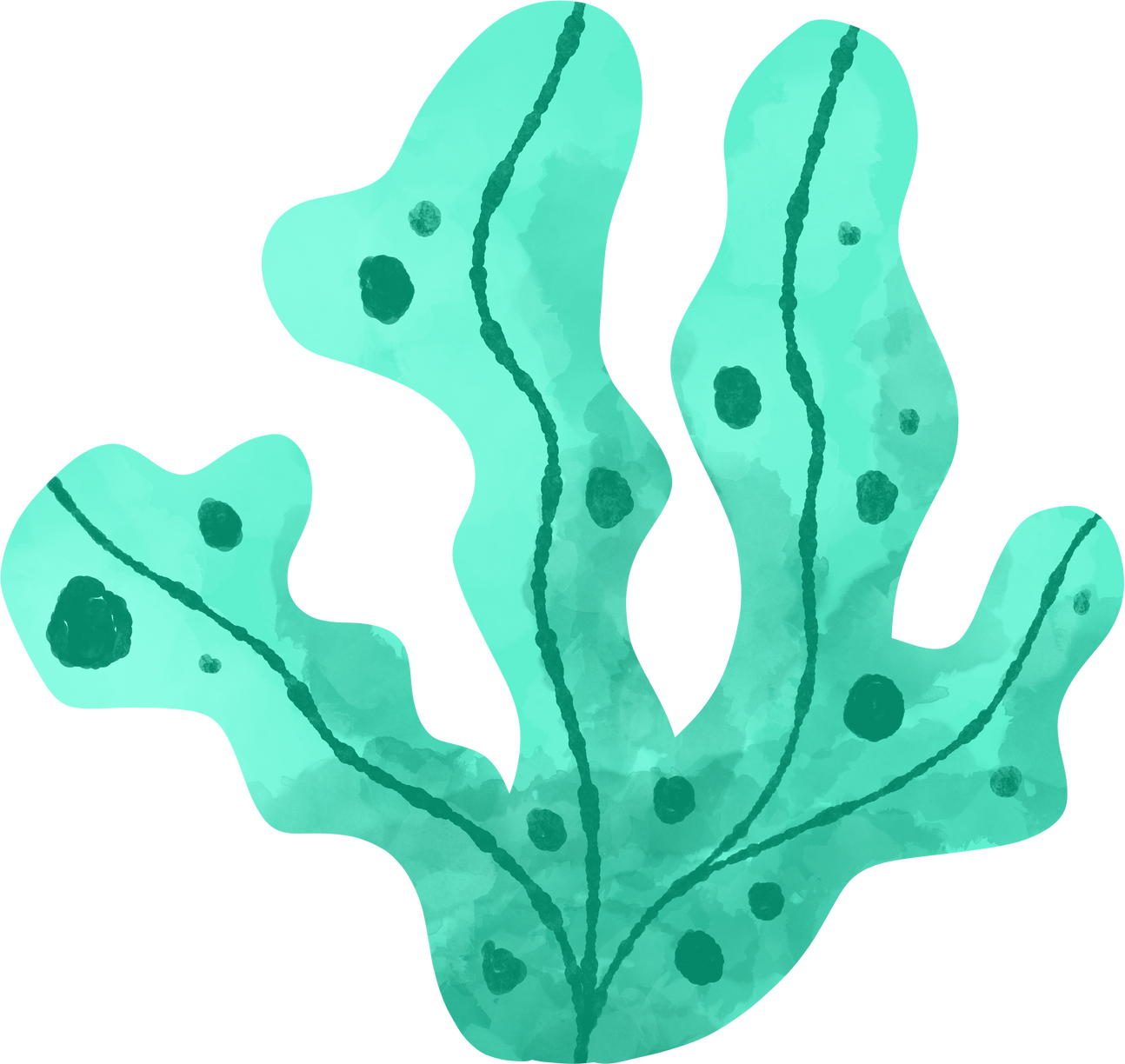 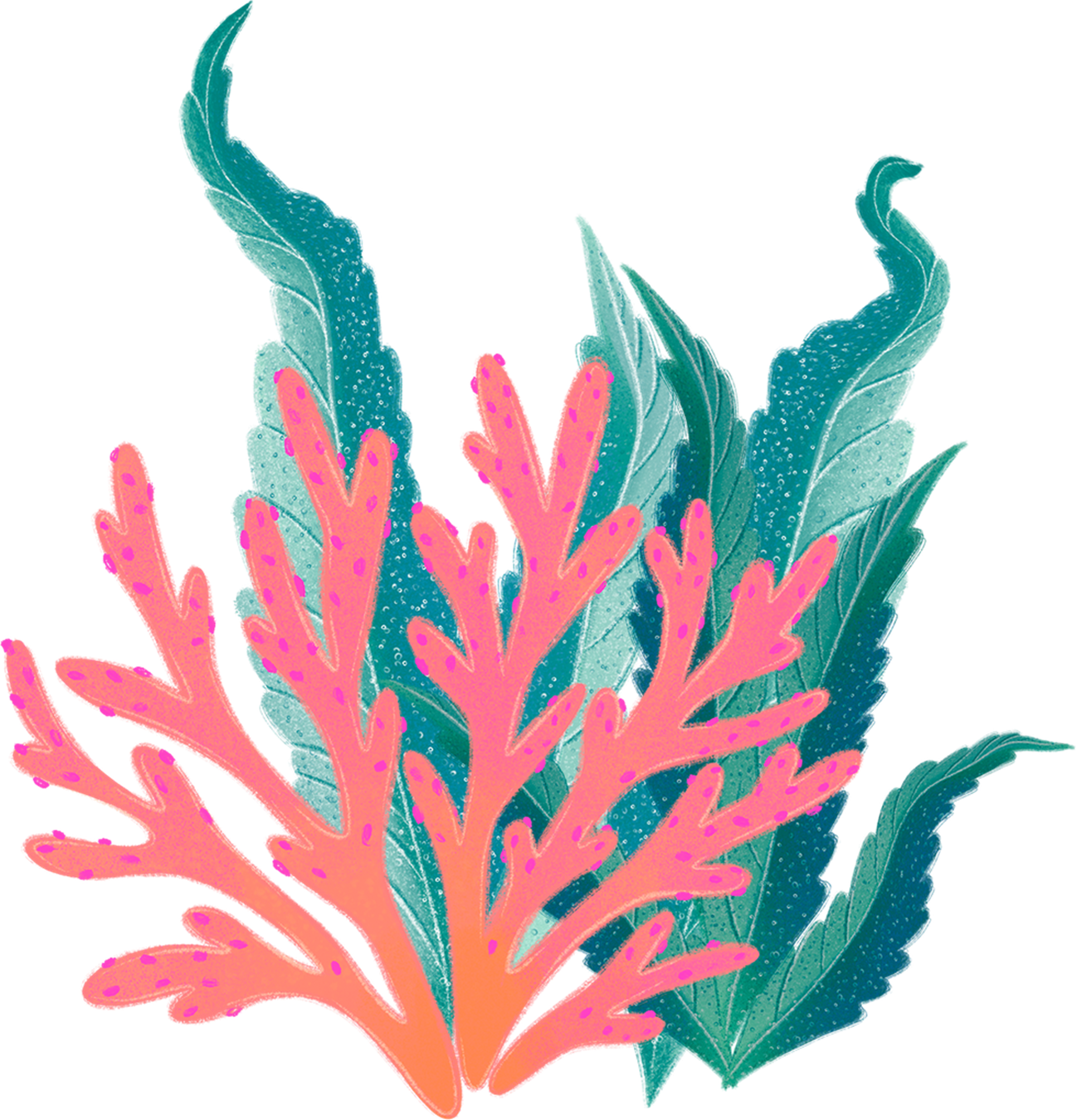 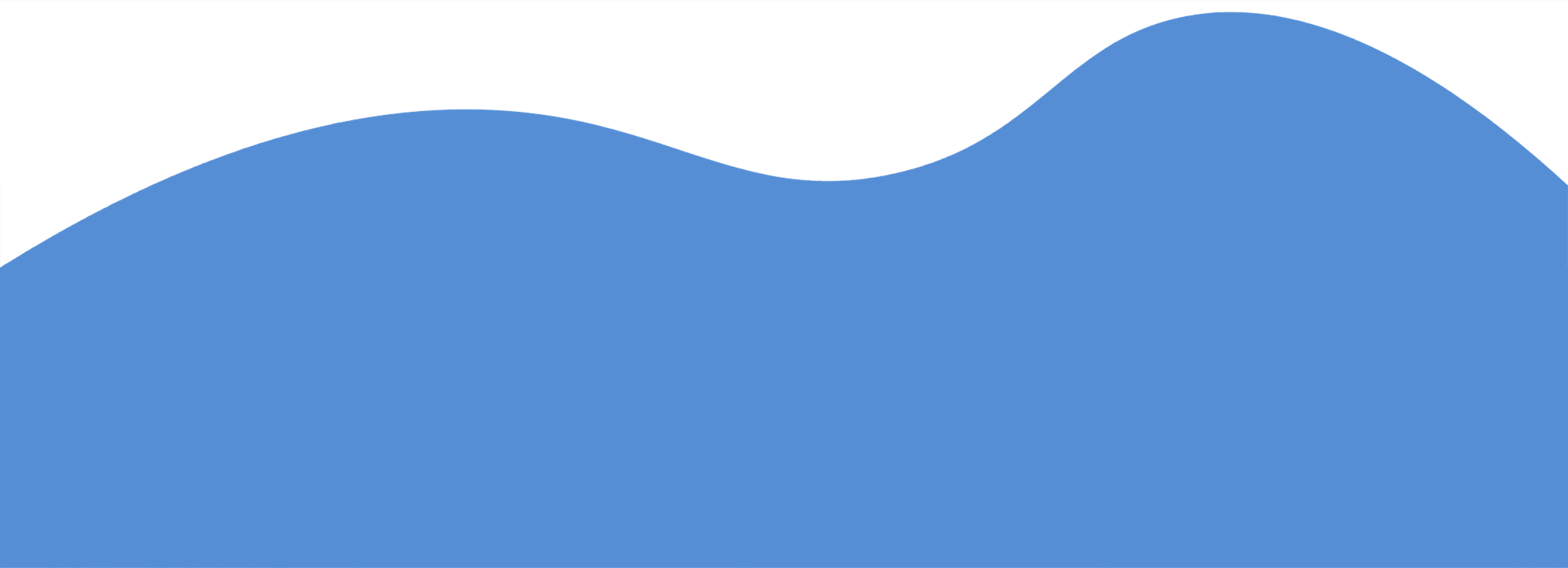 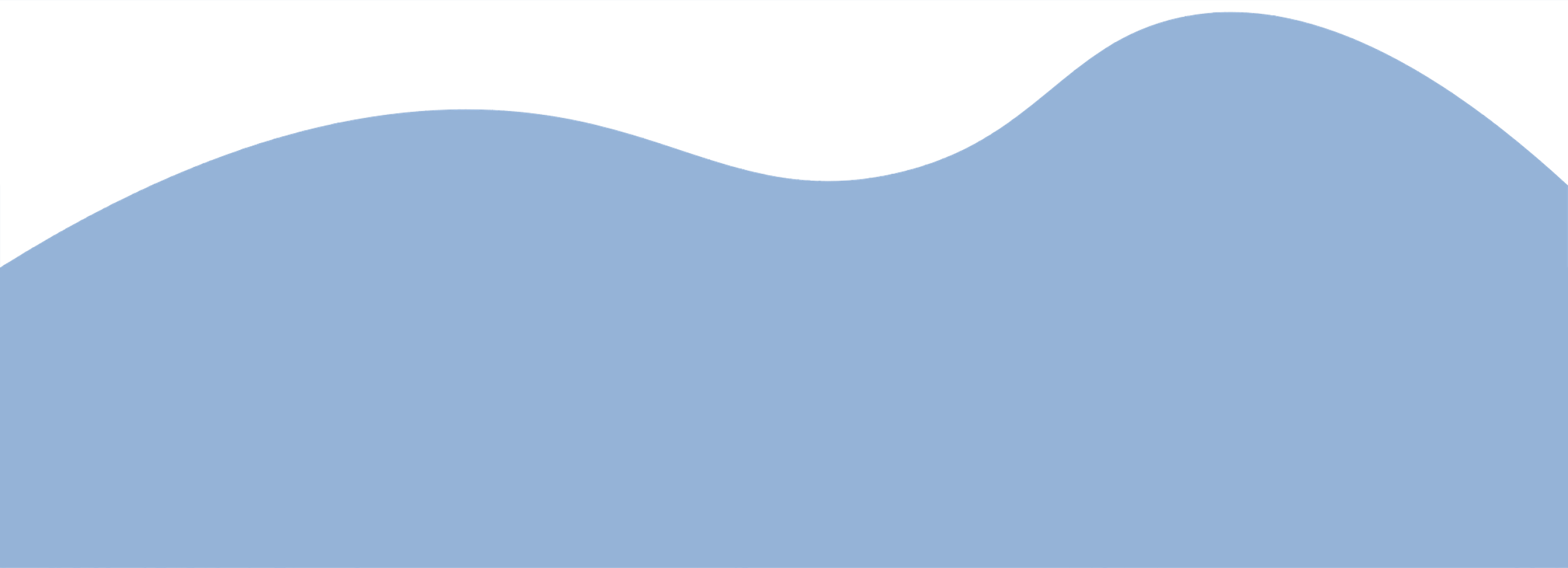 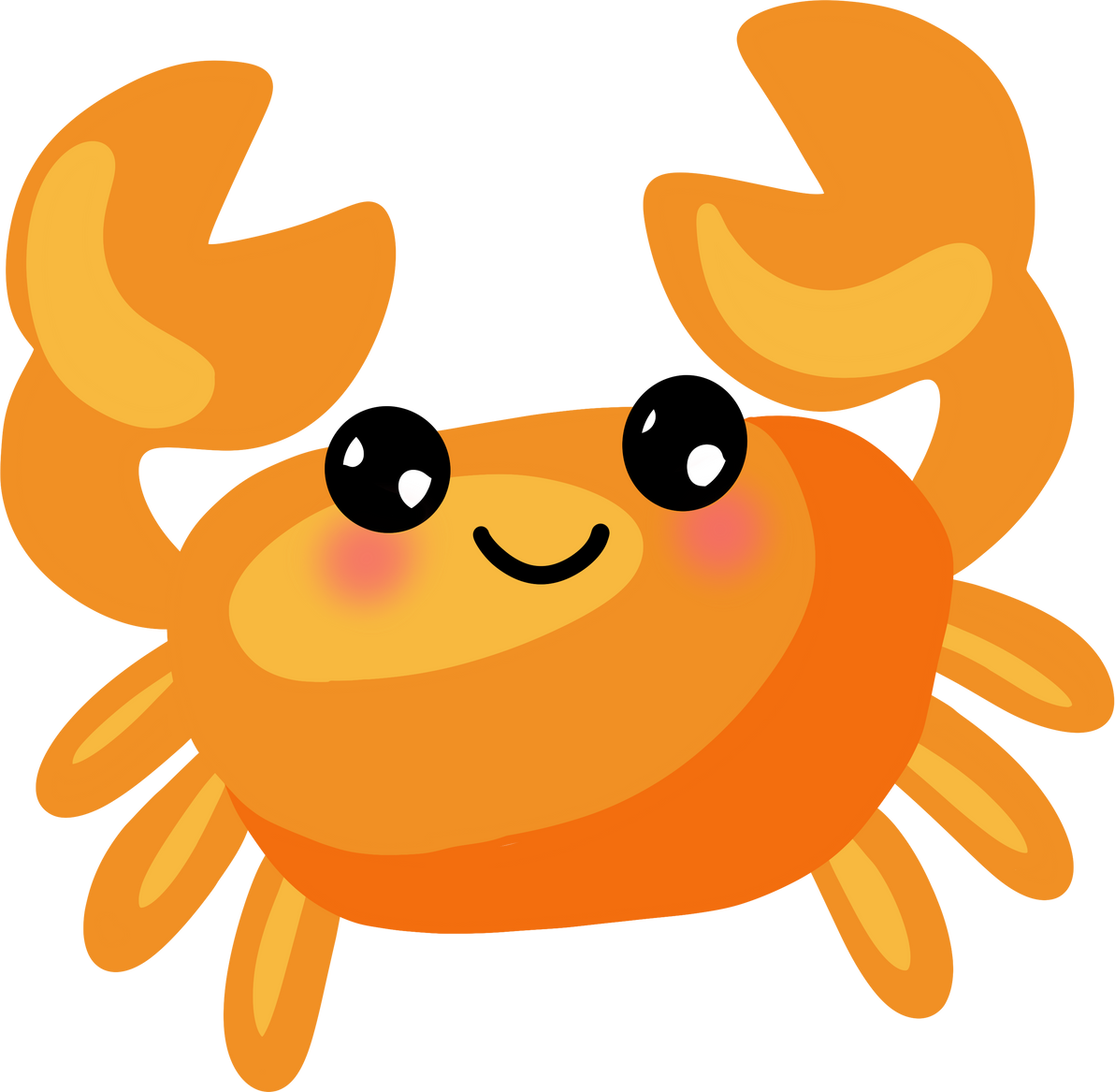 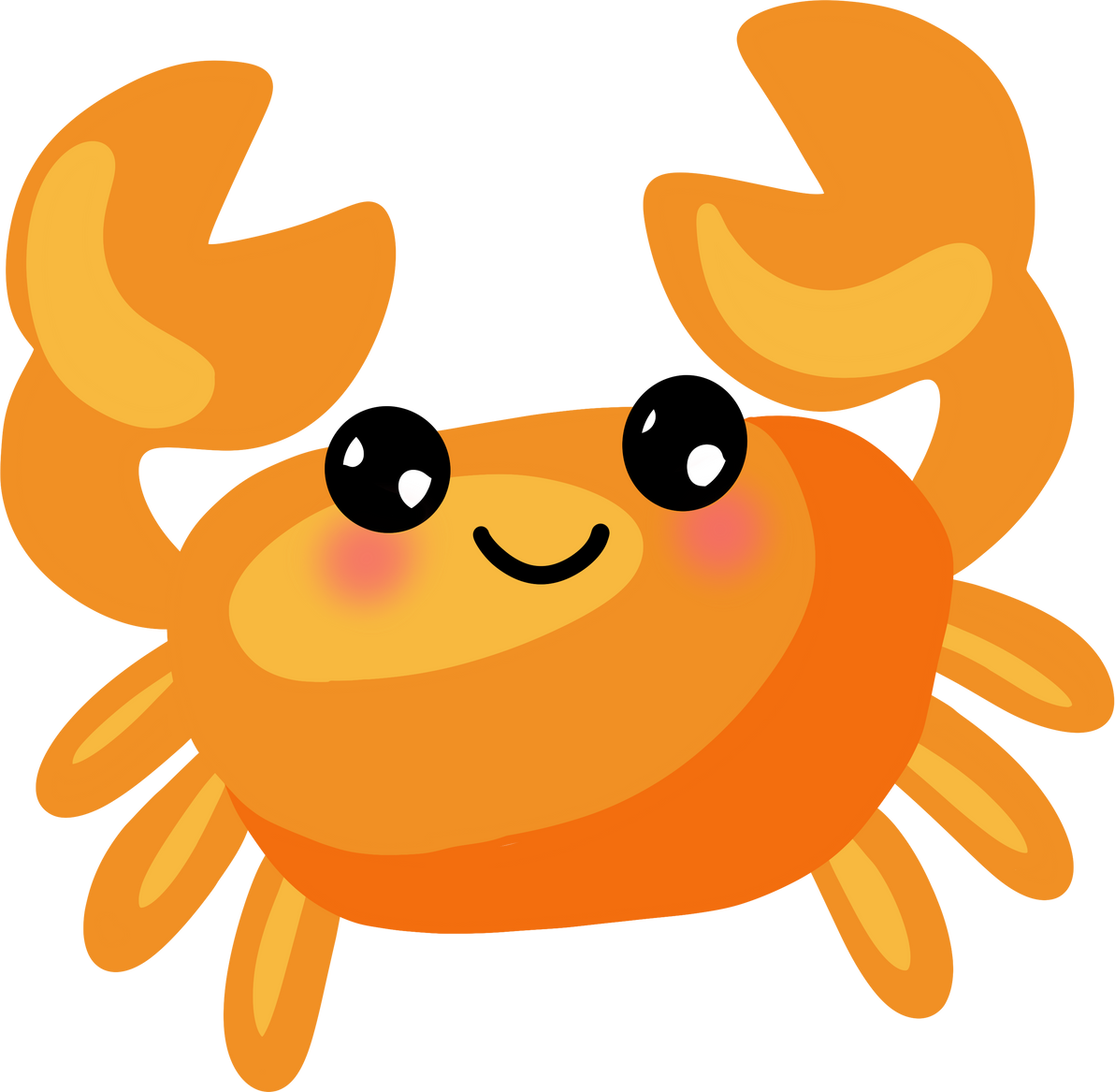 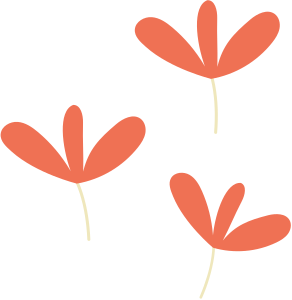 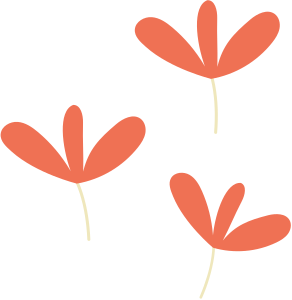 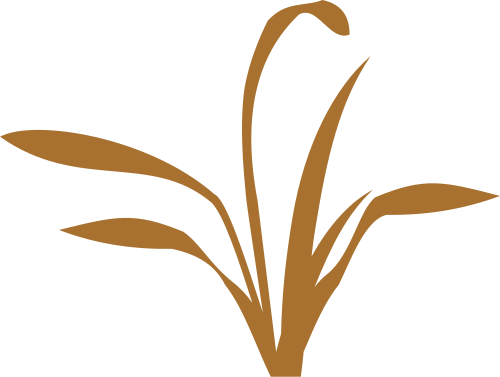